Producing Light-Curves for Accreting T-Tauri Stars in the GAPlanetS Survey
Julio Morales
Advisor:  Prof. Kate Follette
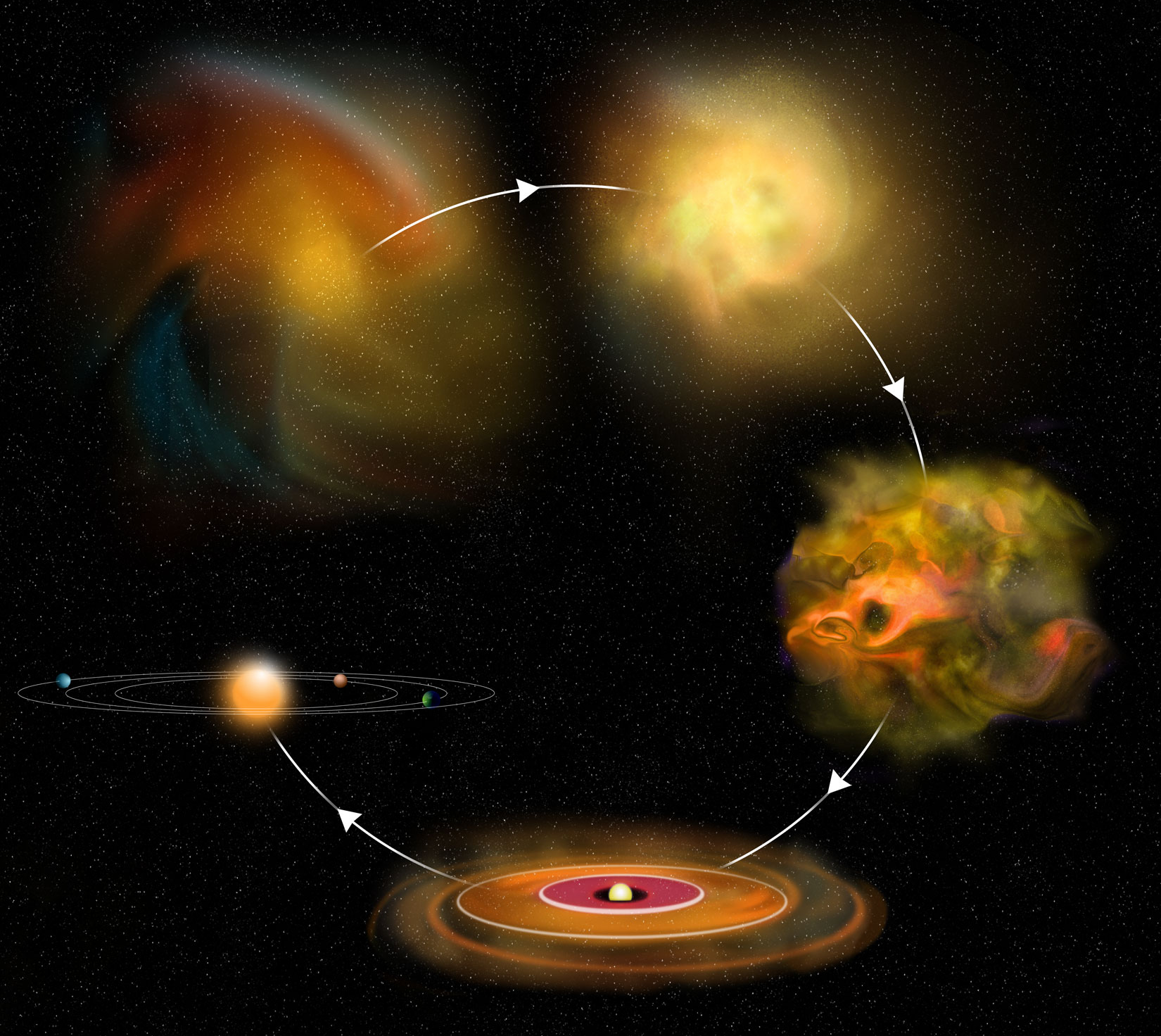 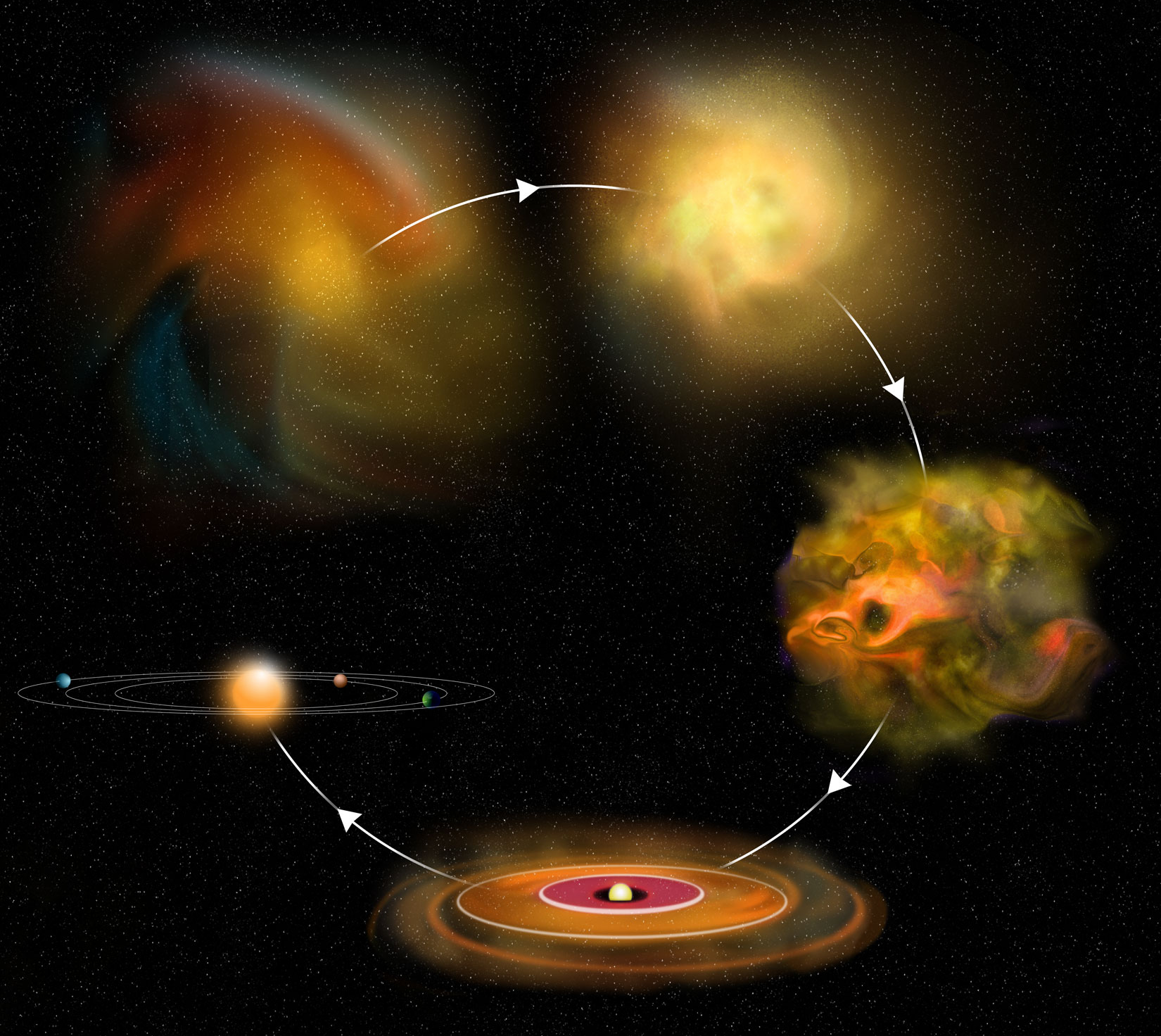 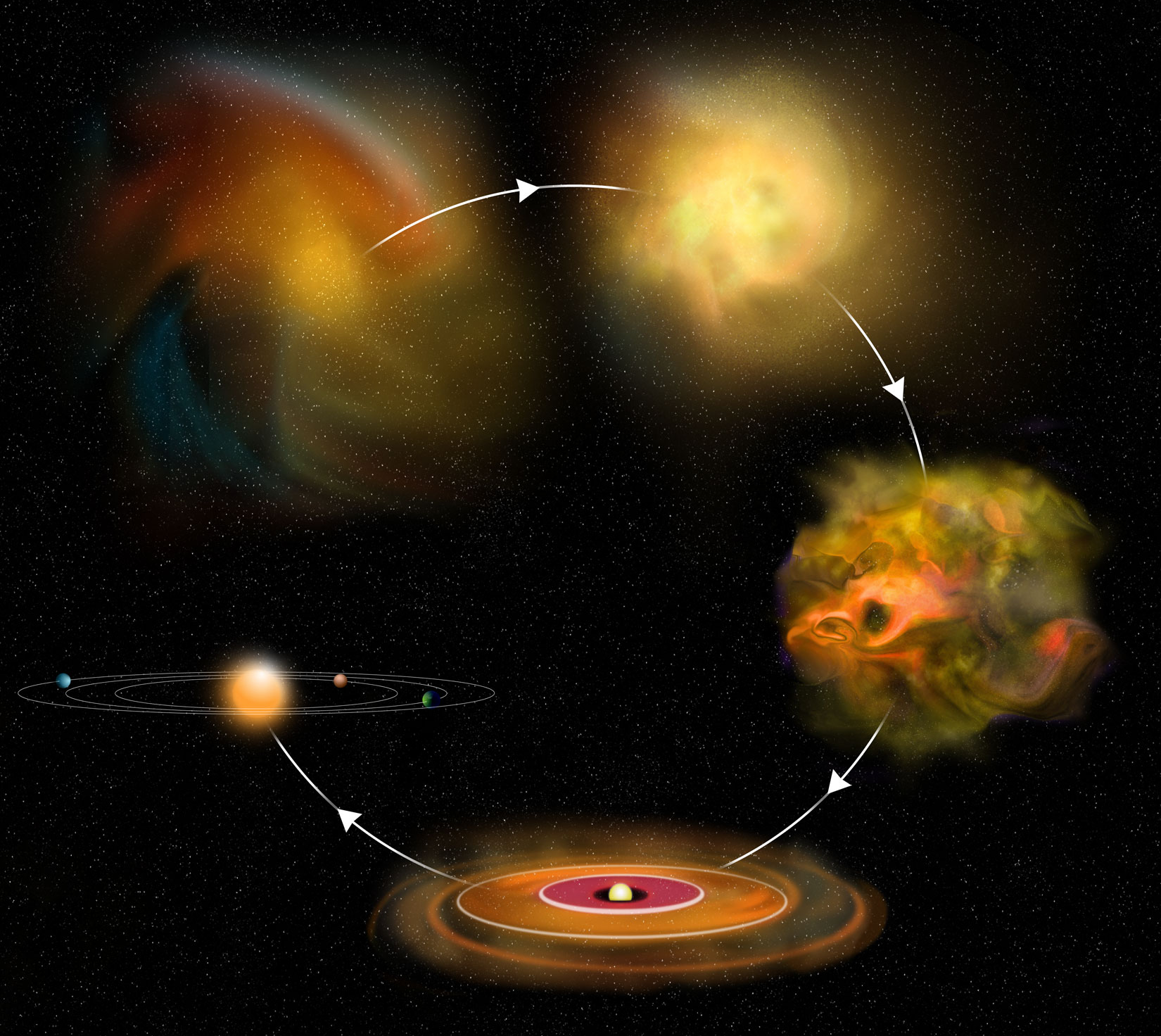 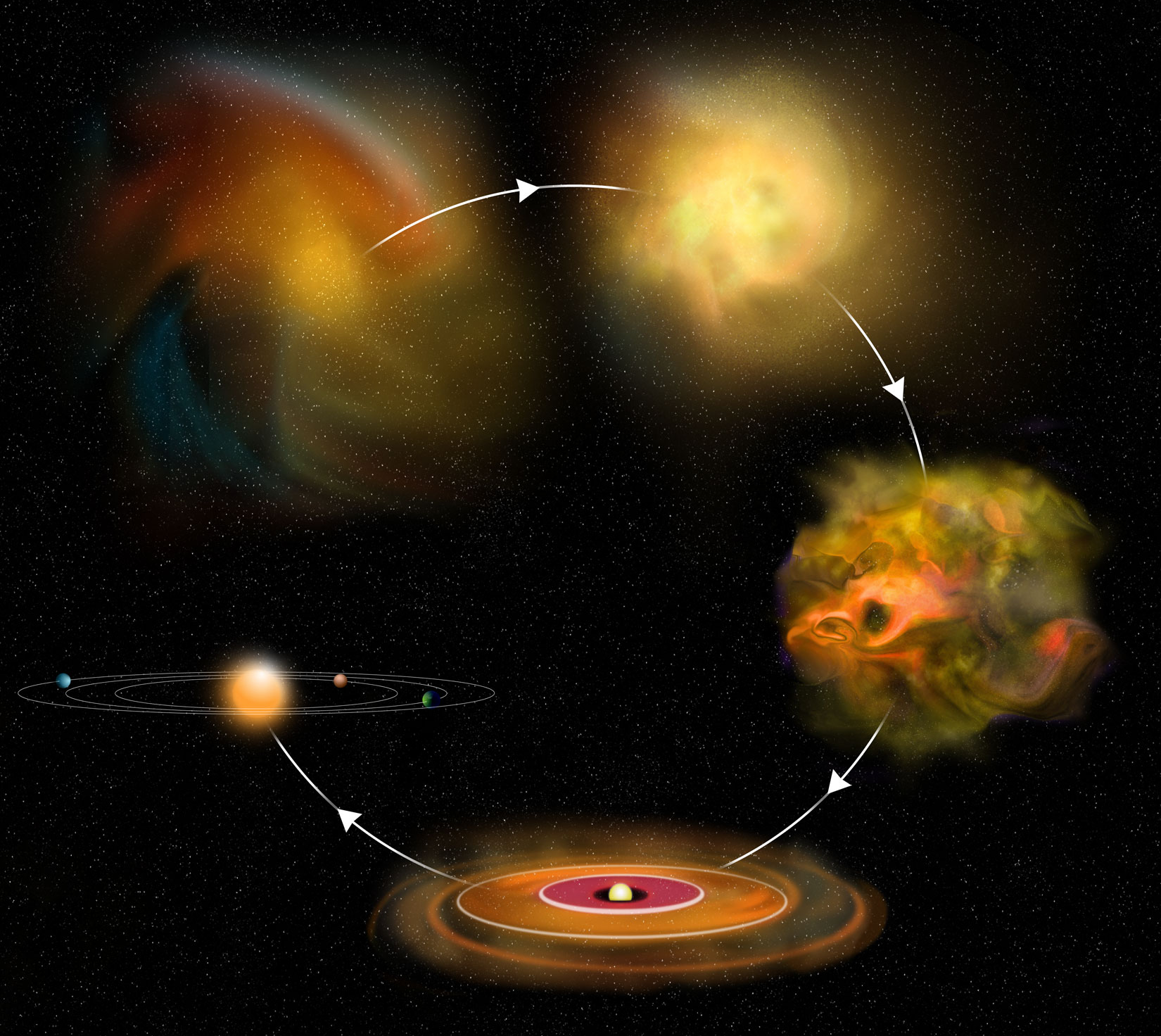 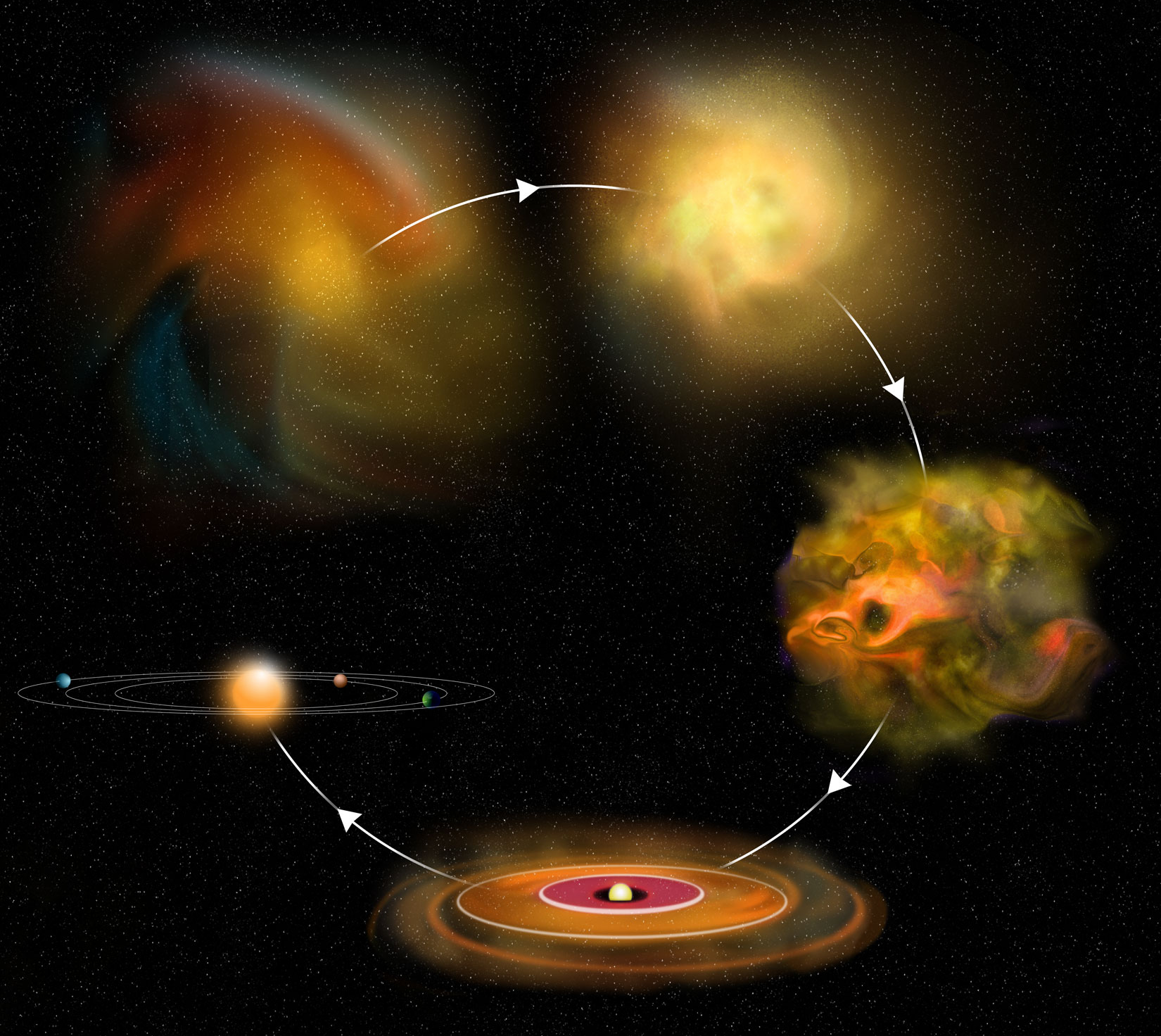 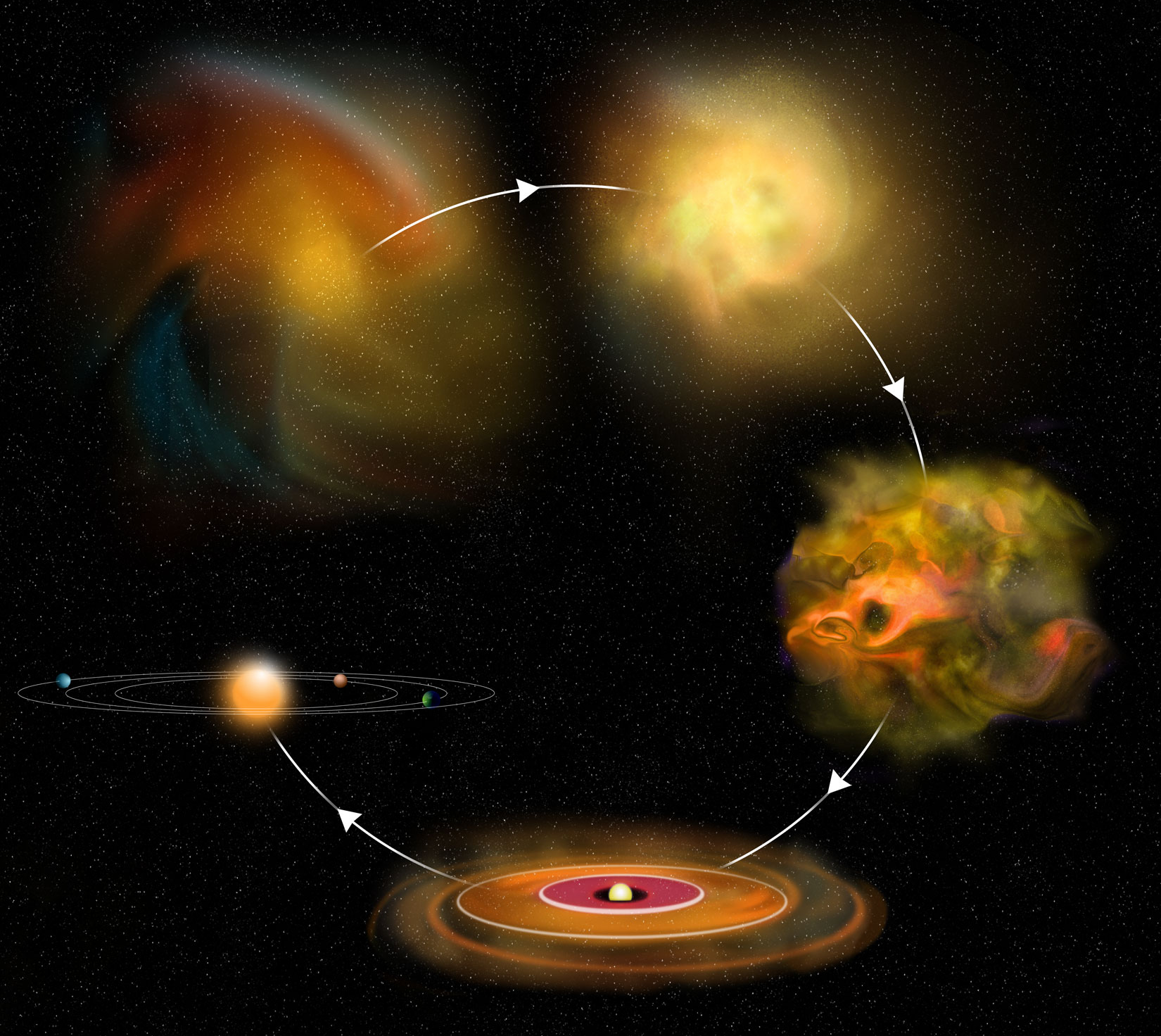 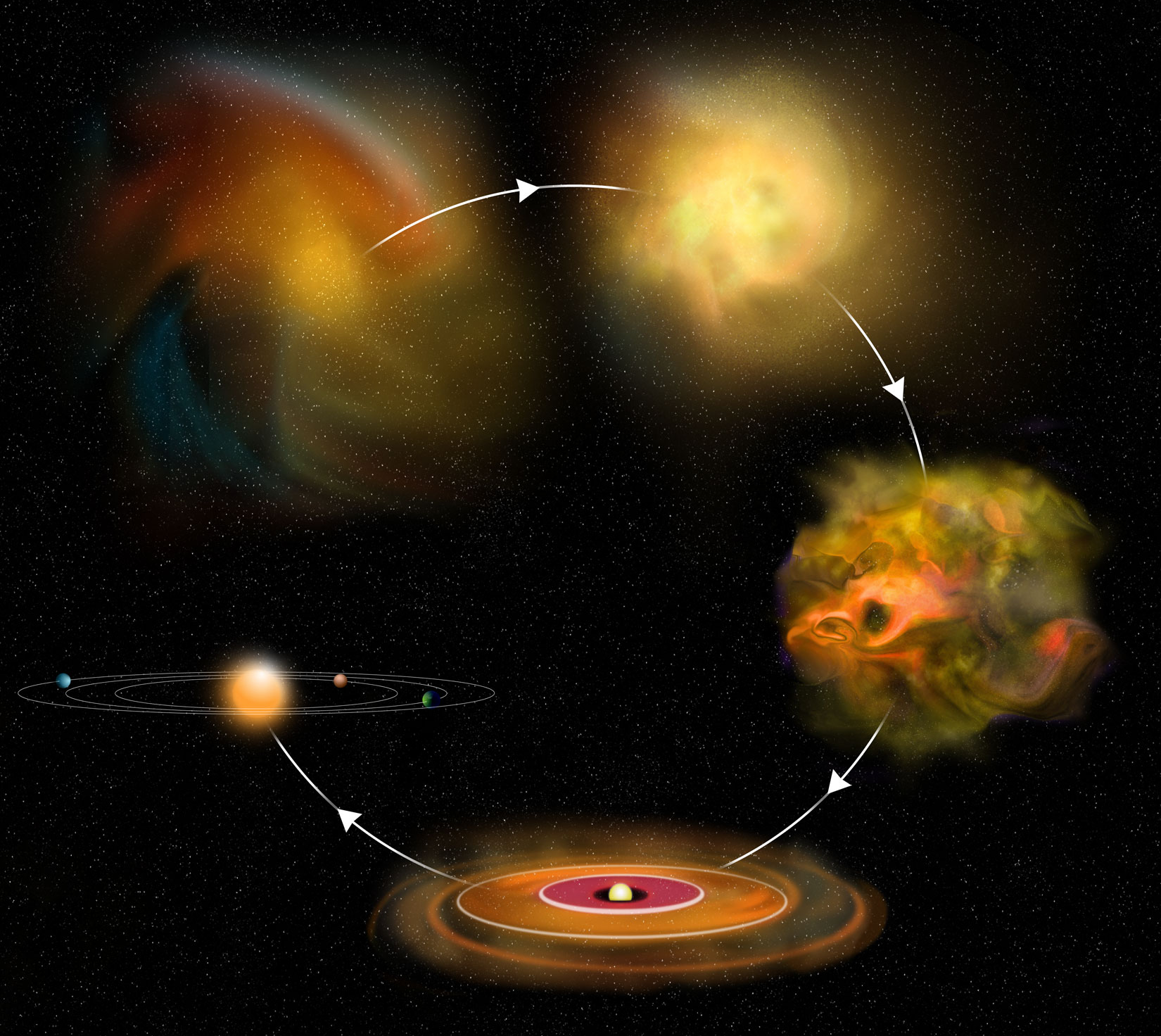 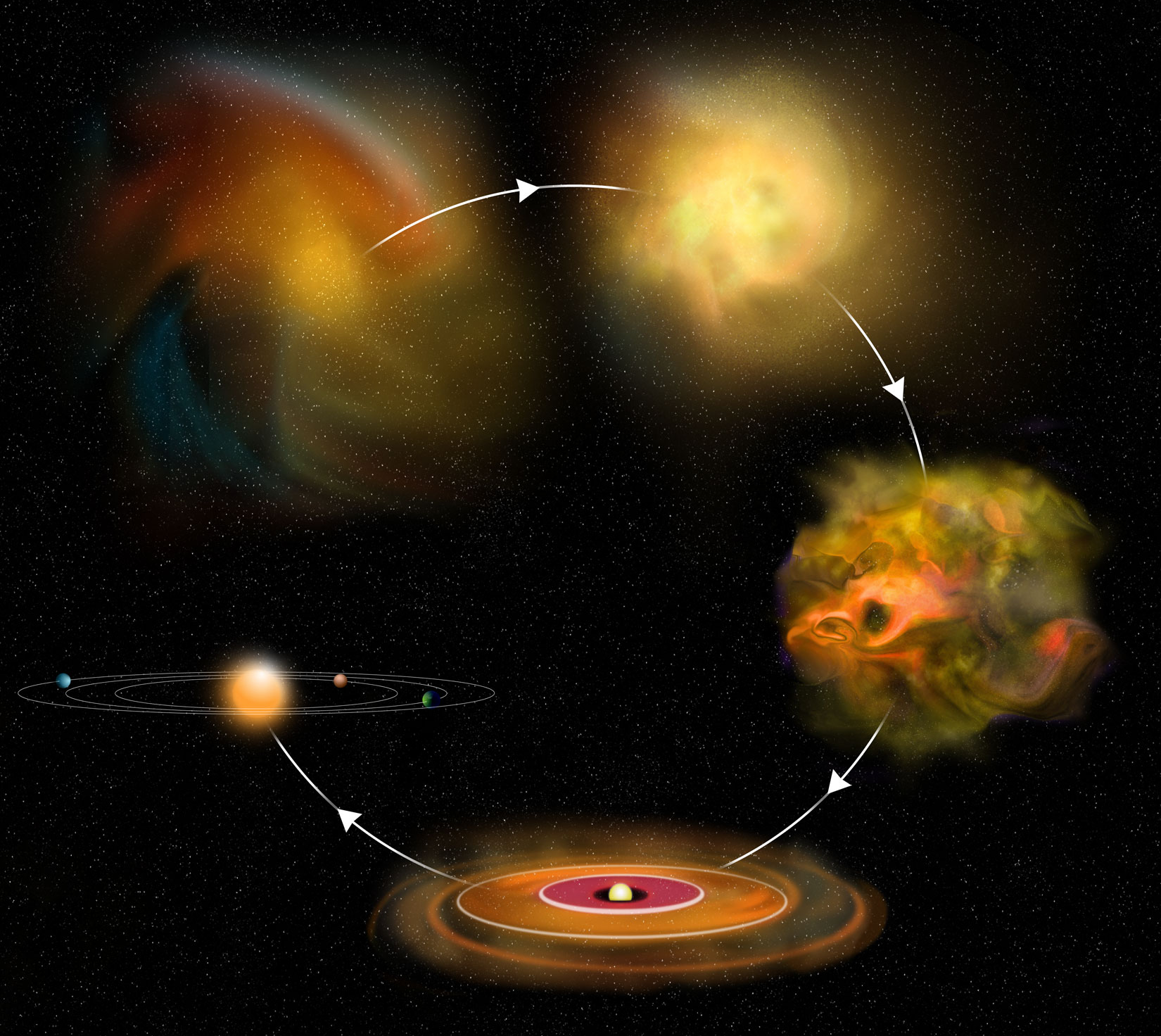 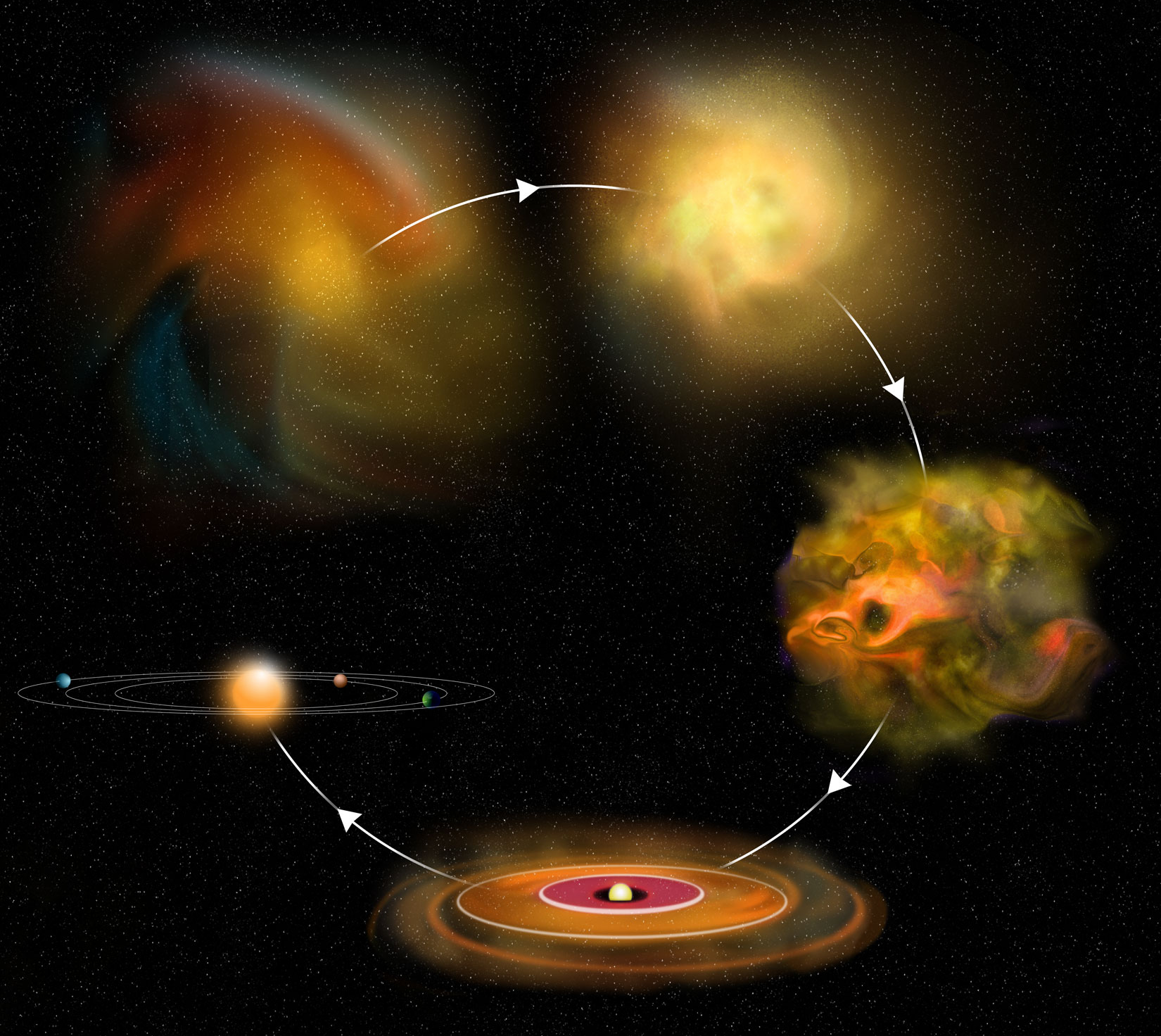 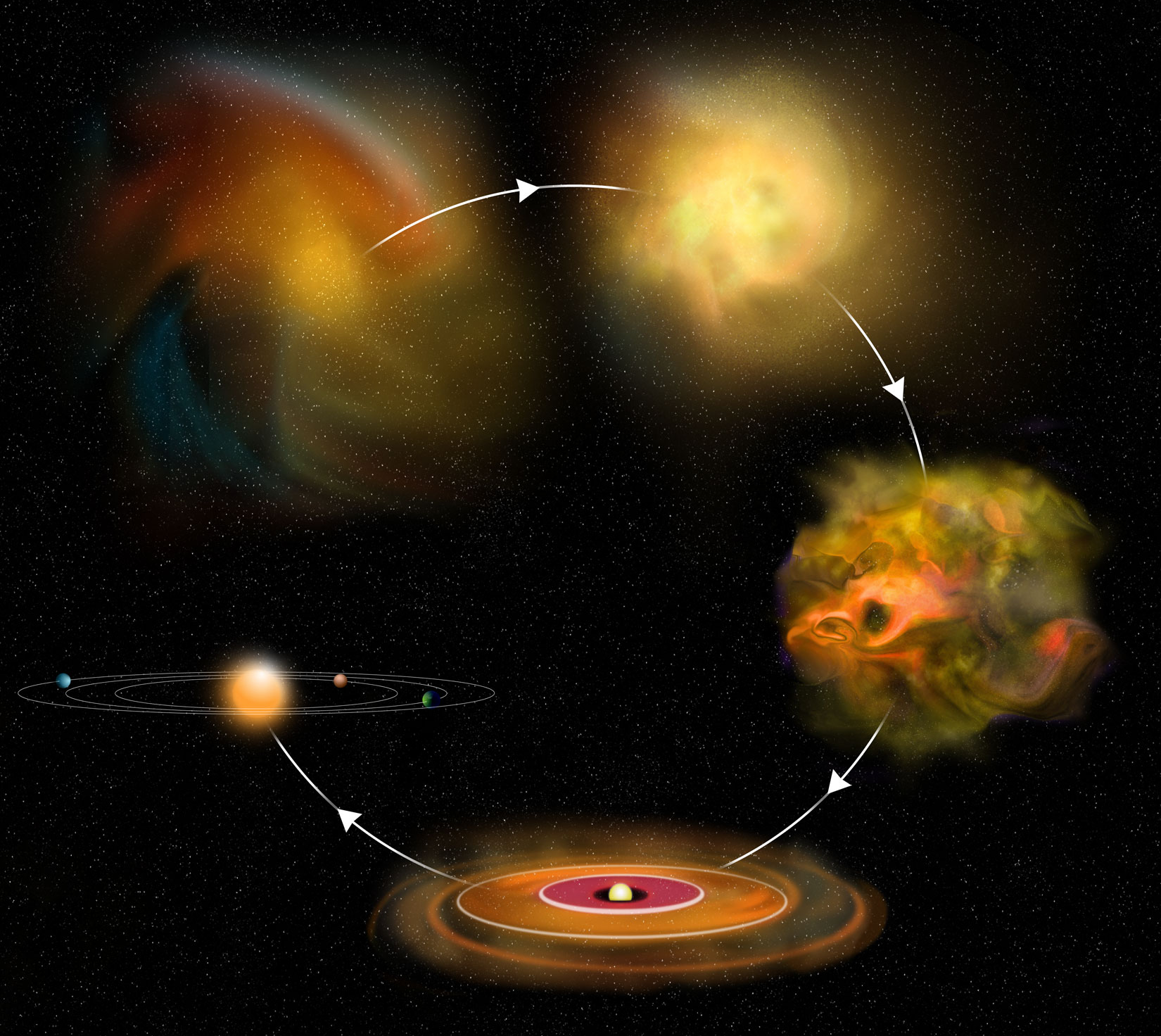 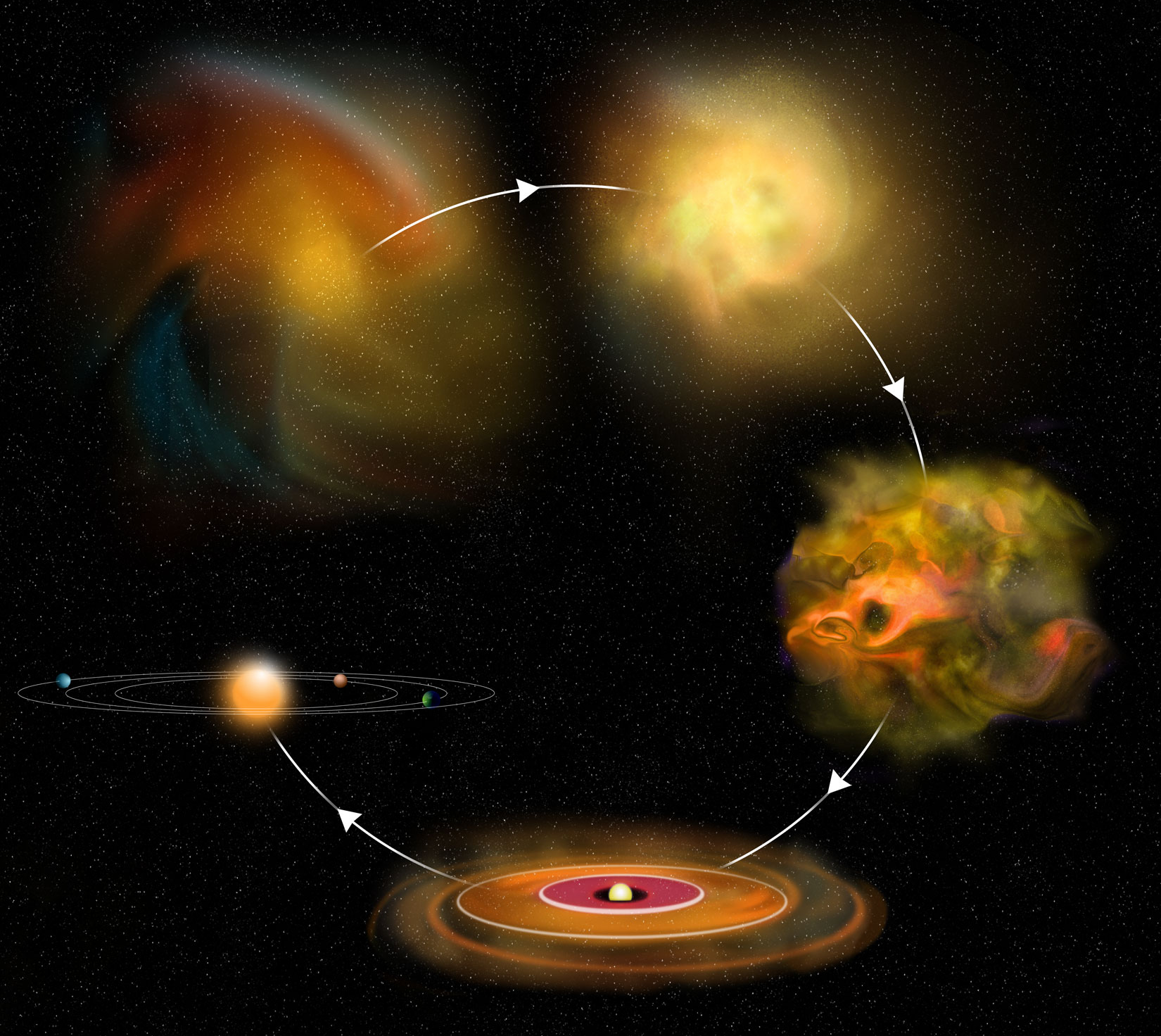 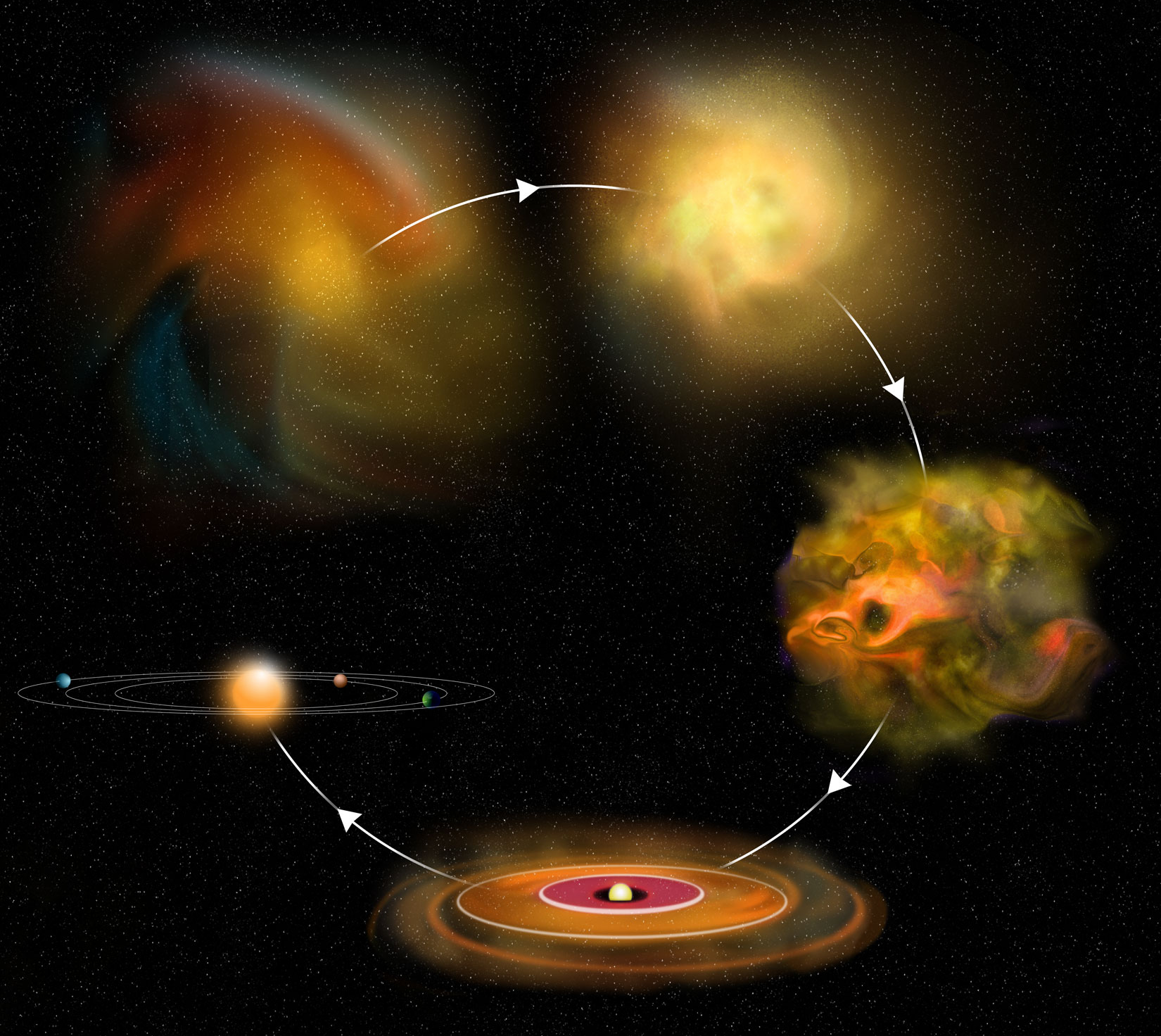 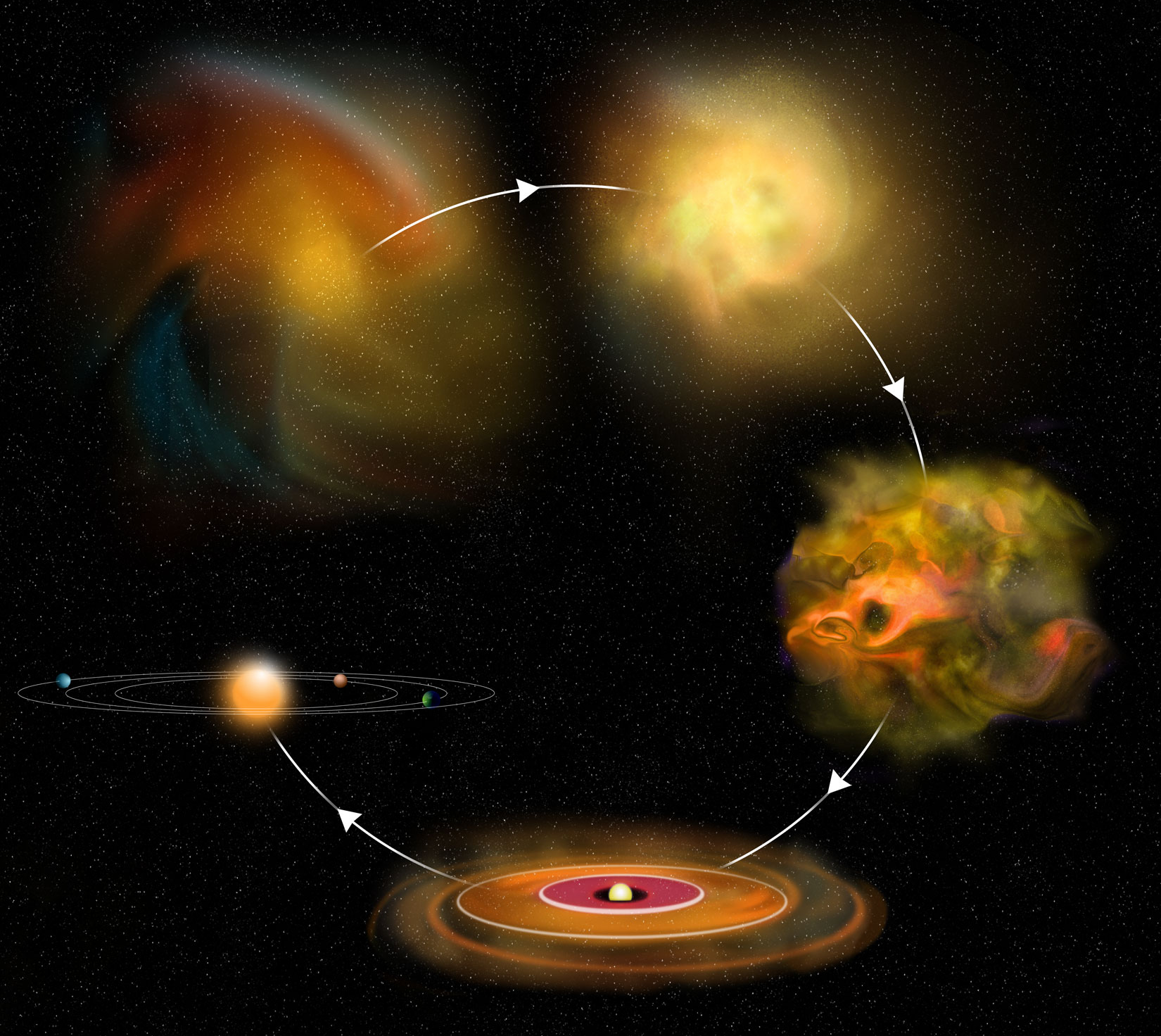 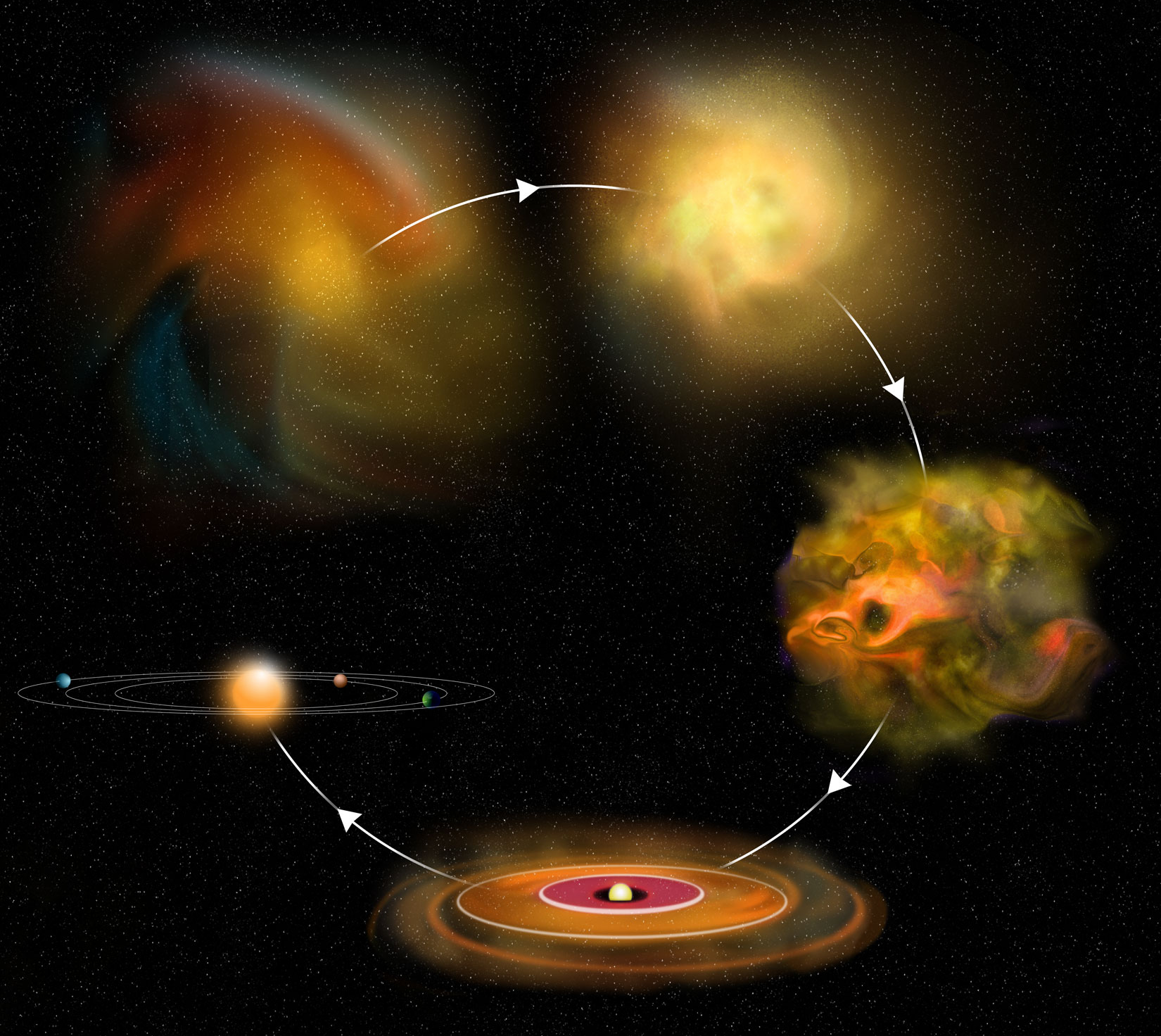 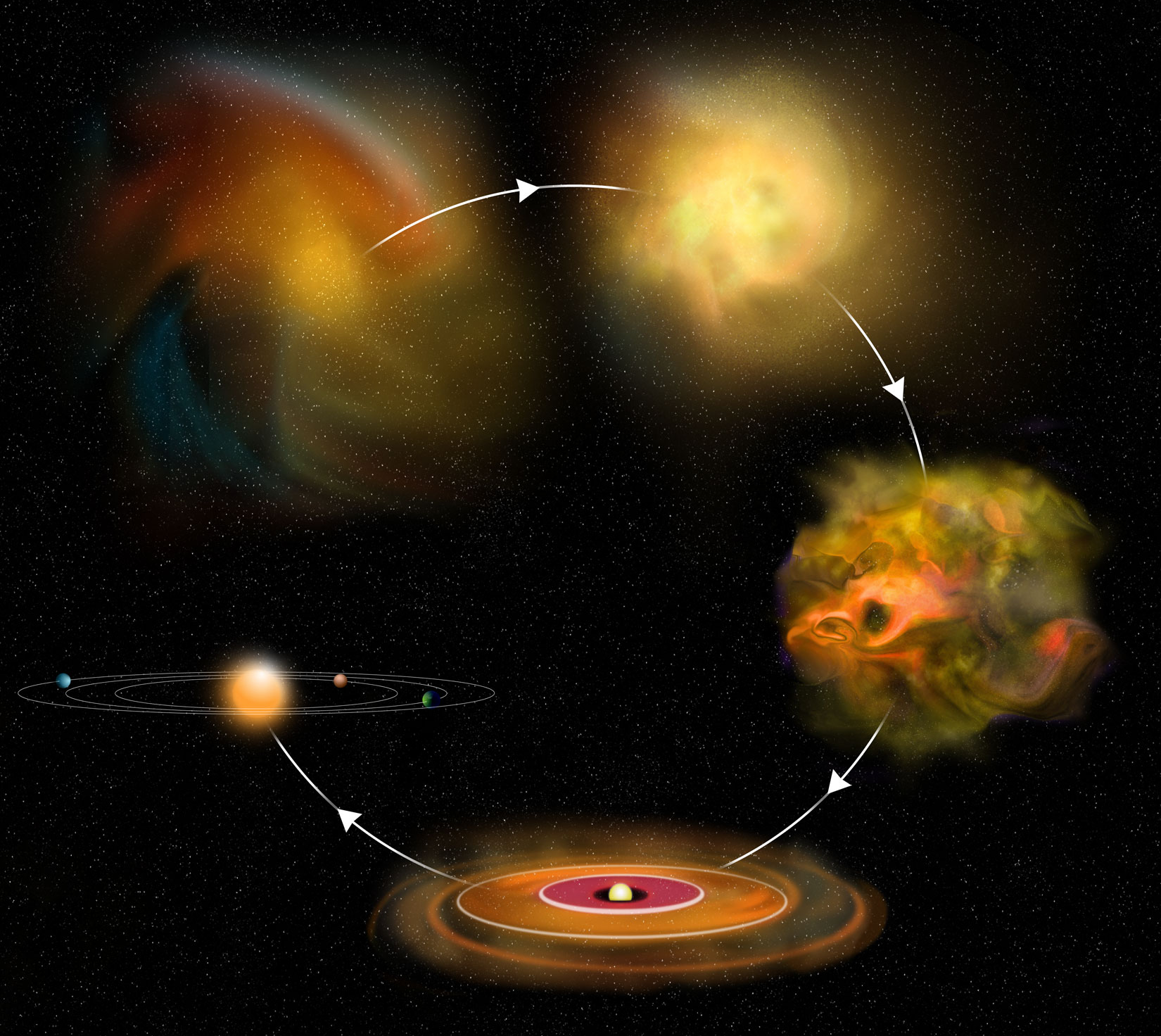 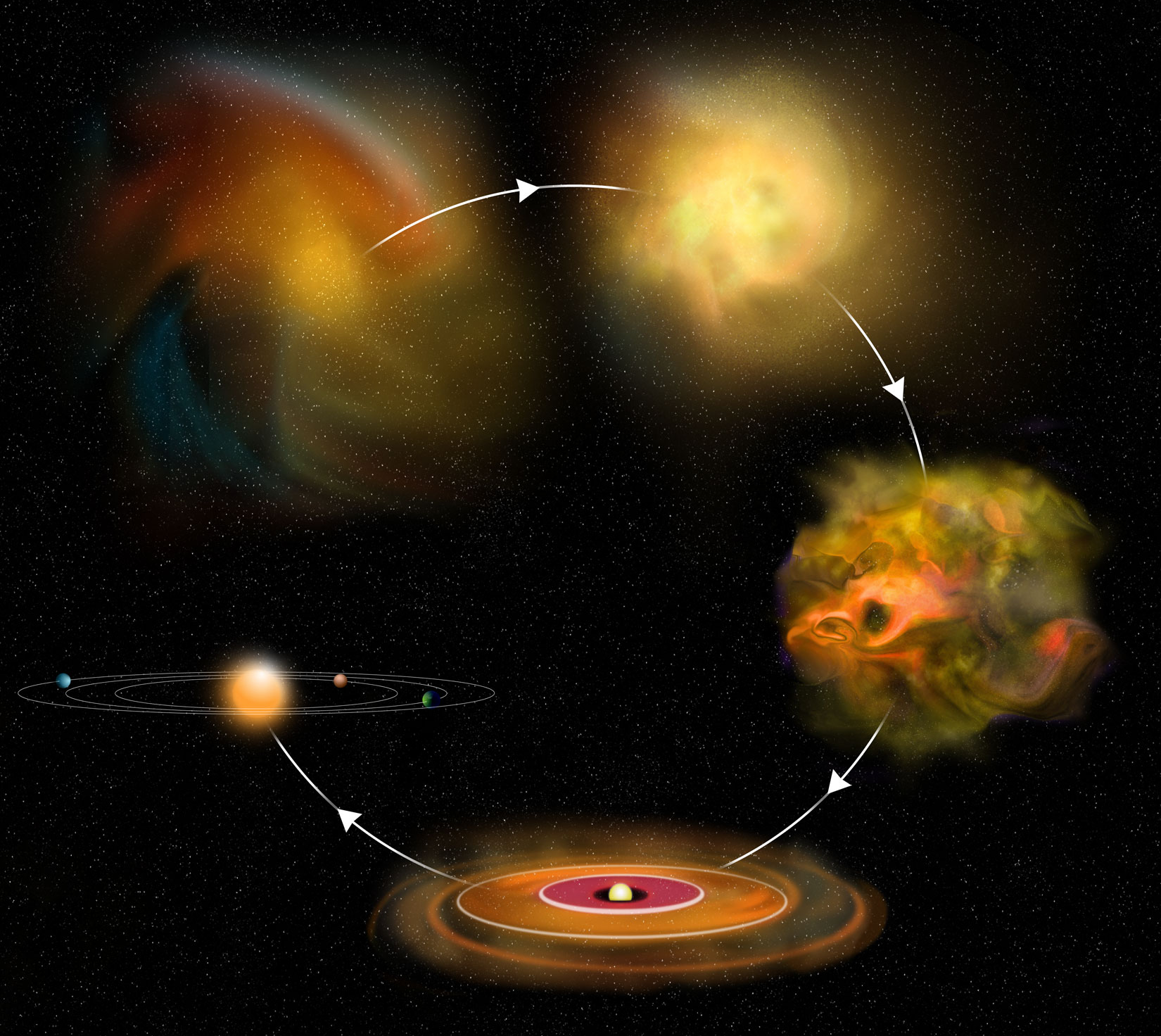 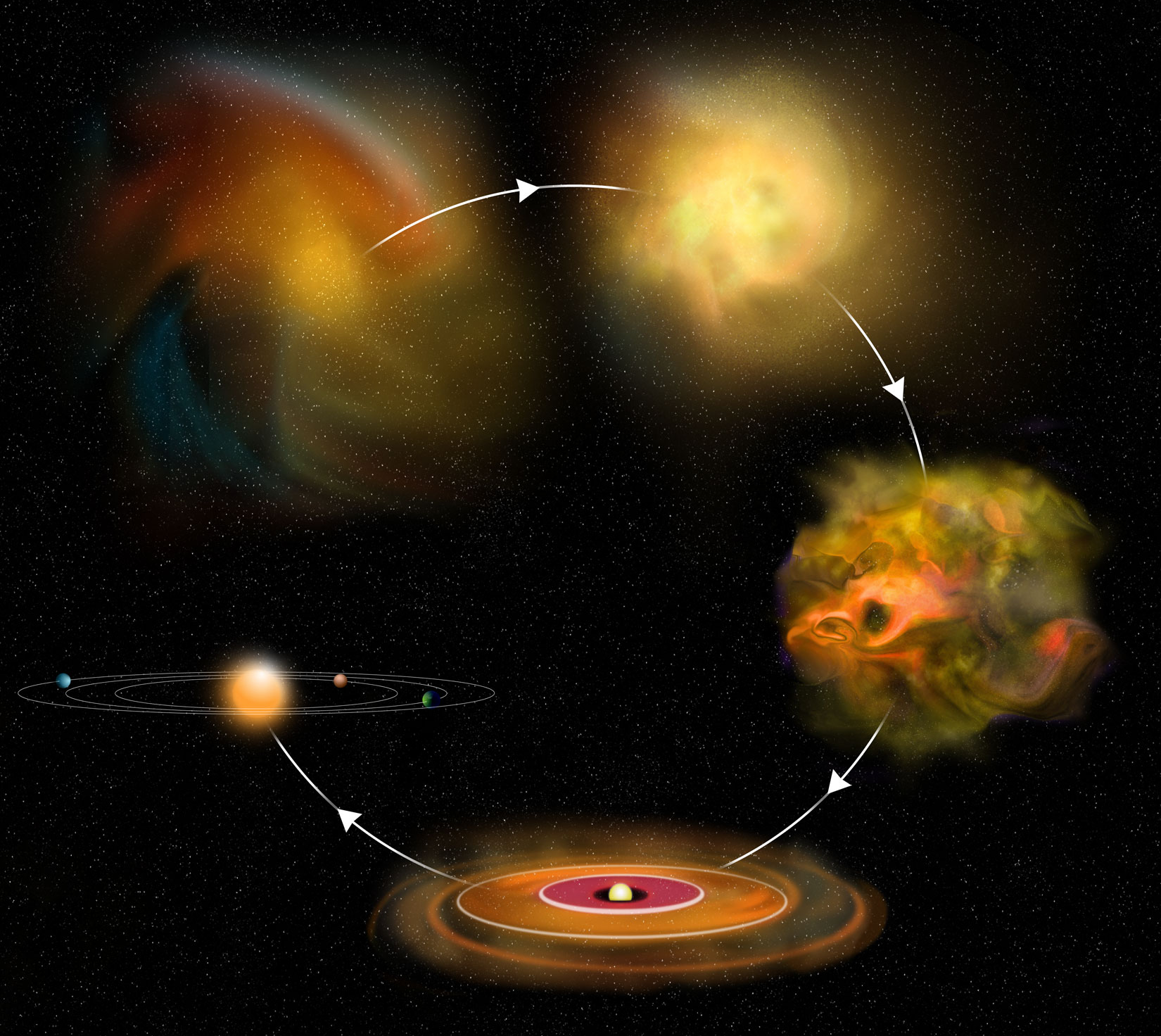 2. Clumps begin to form within the cloud
1. Giant cloud of gas and dust in interstellar space.
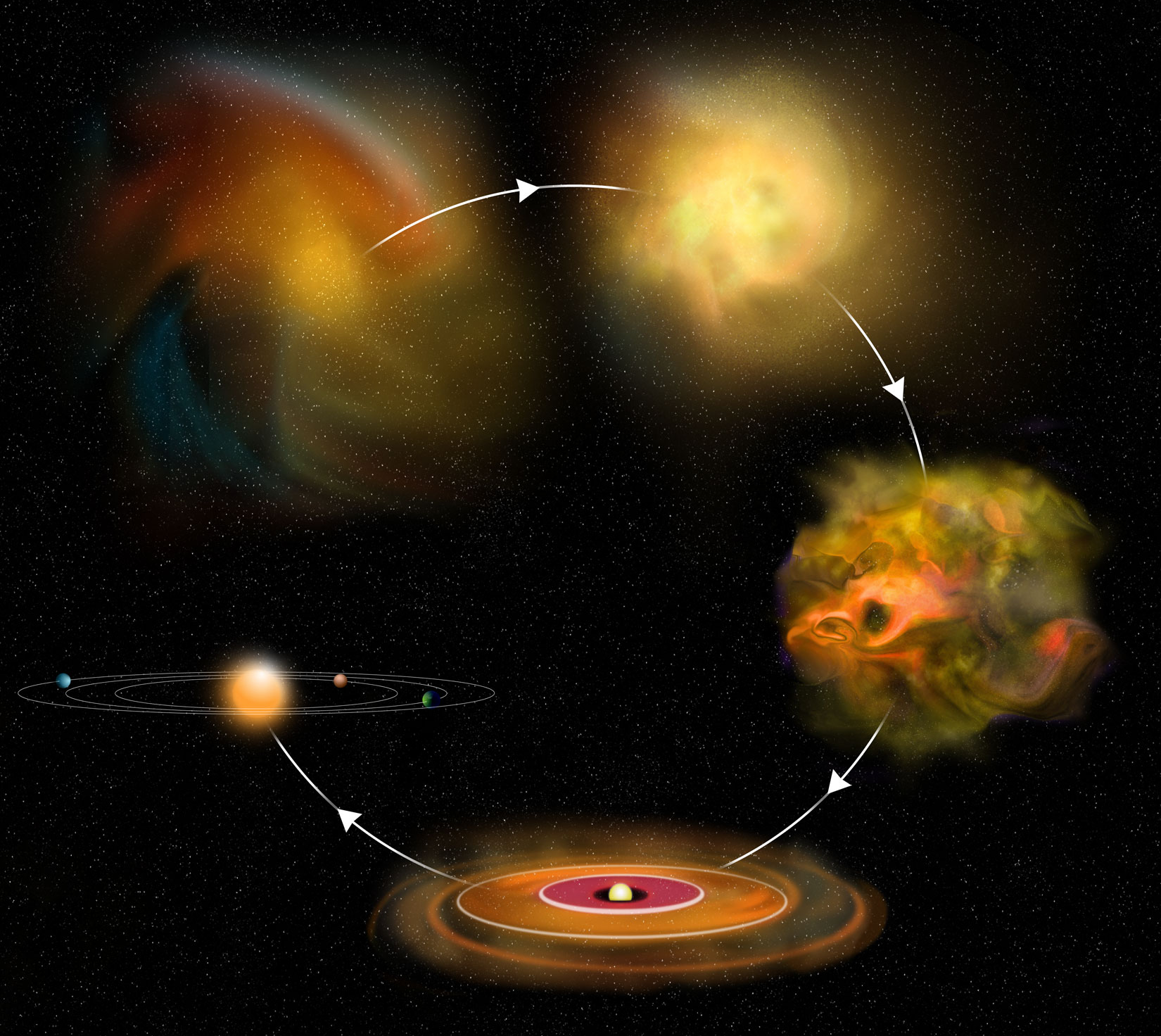 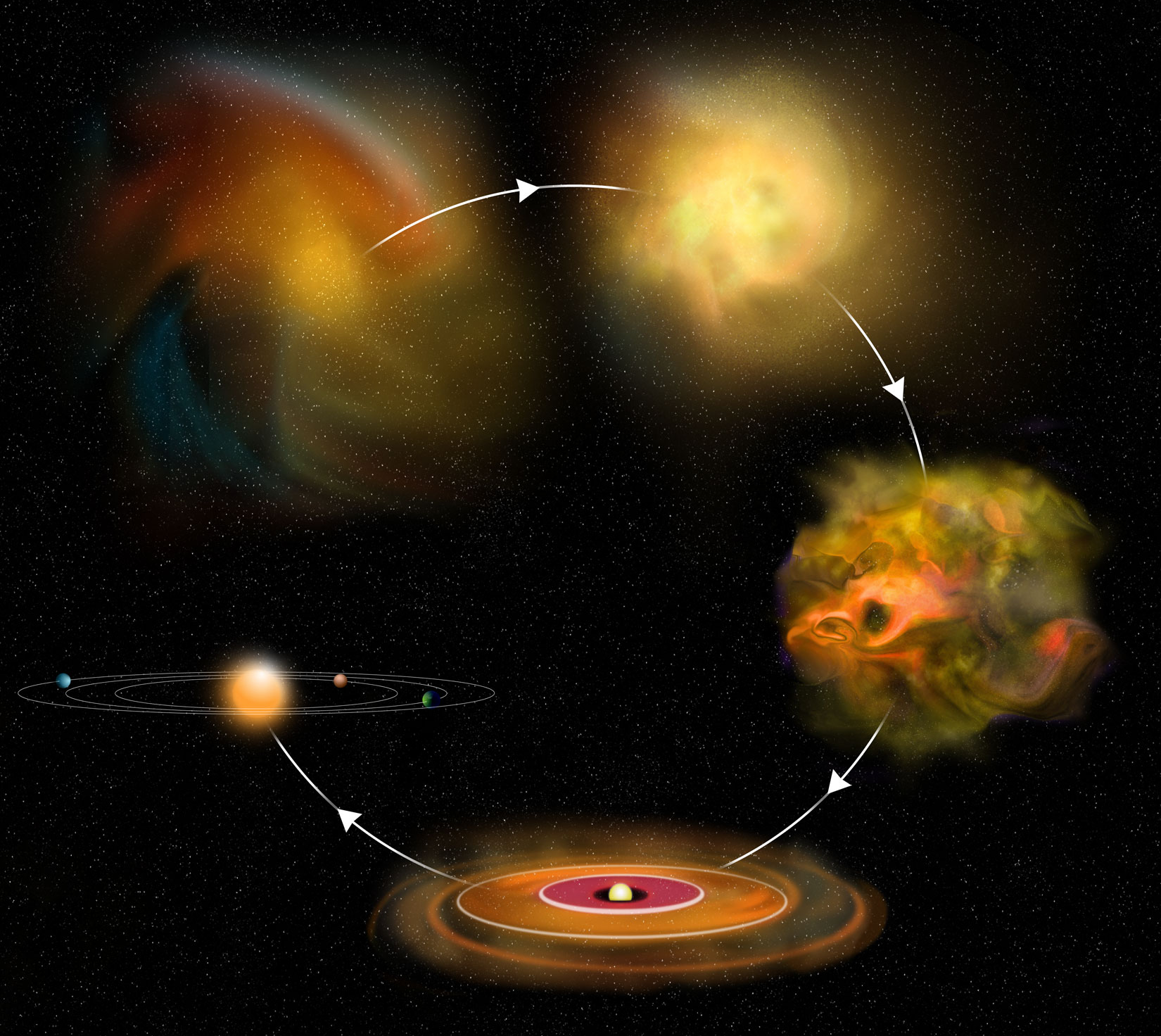 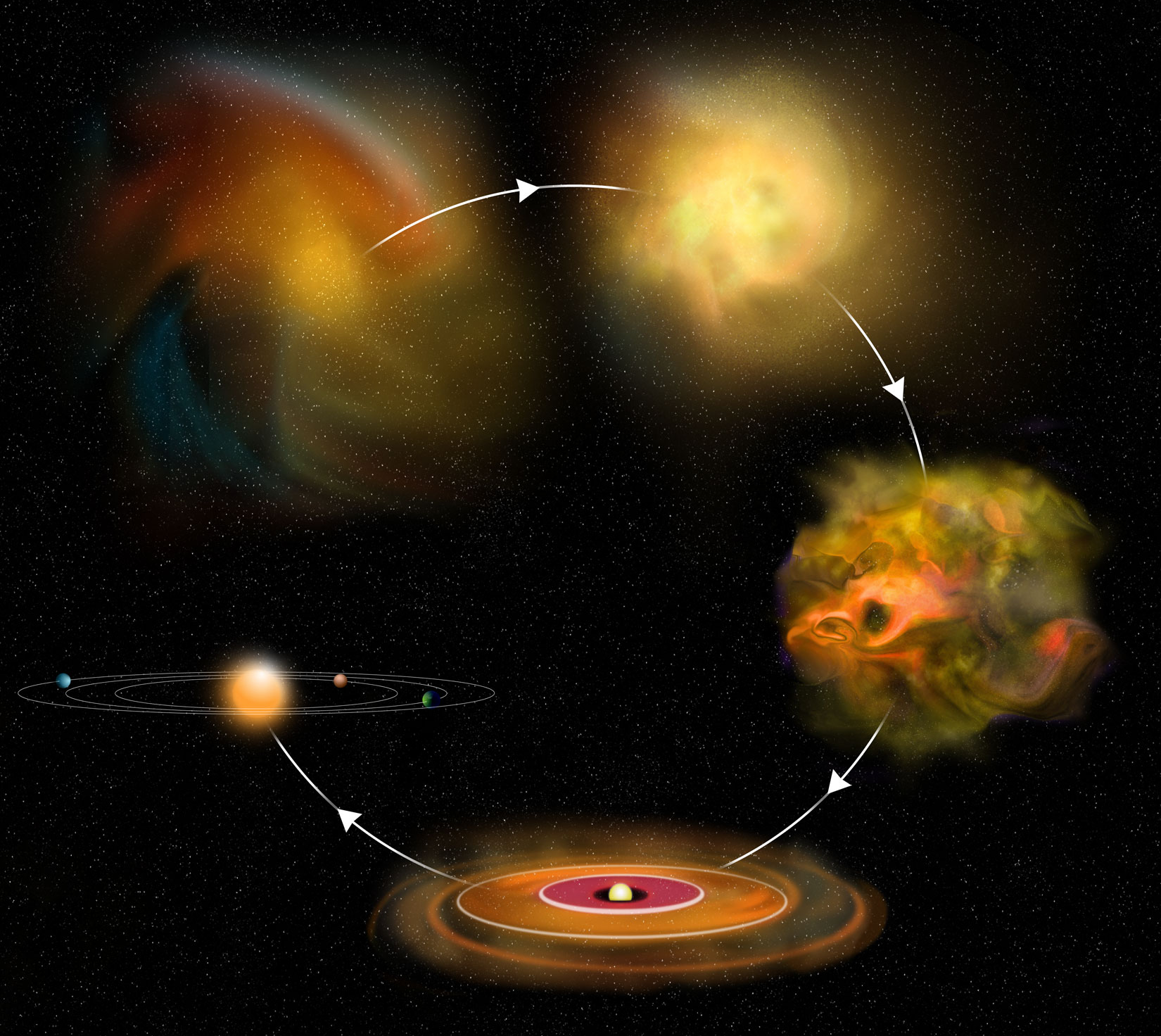 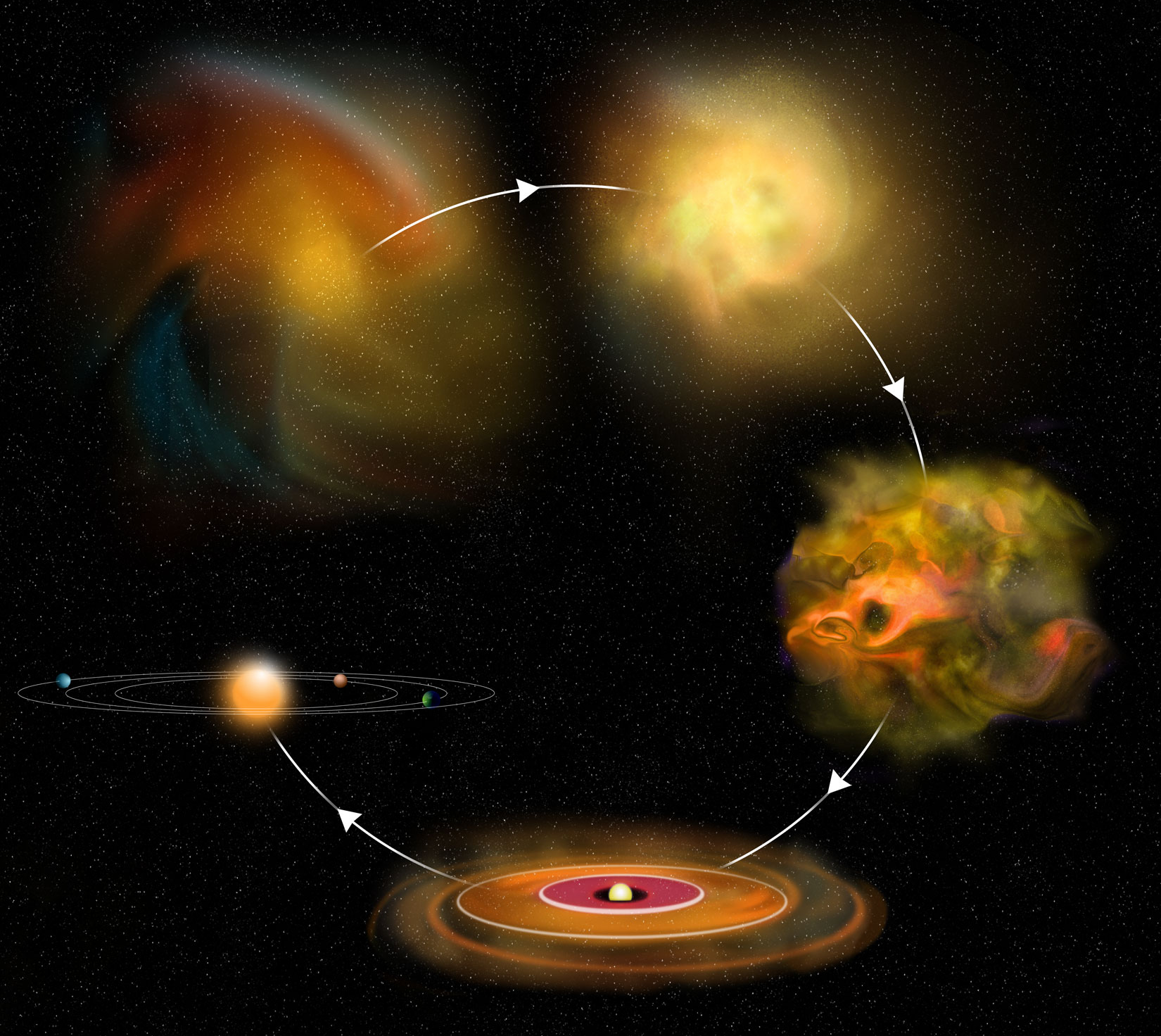 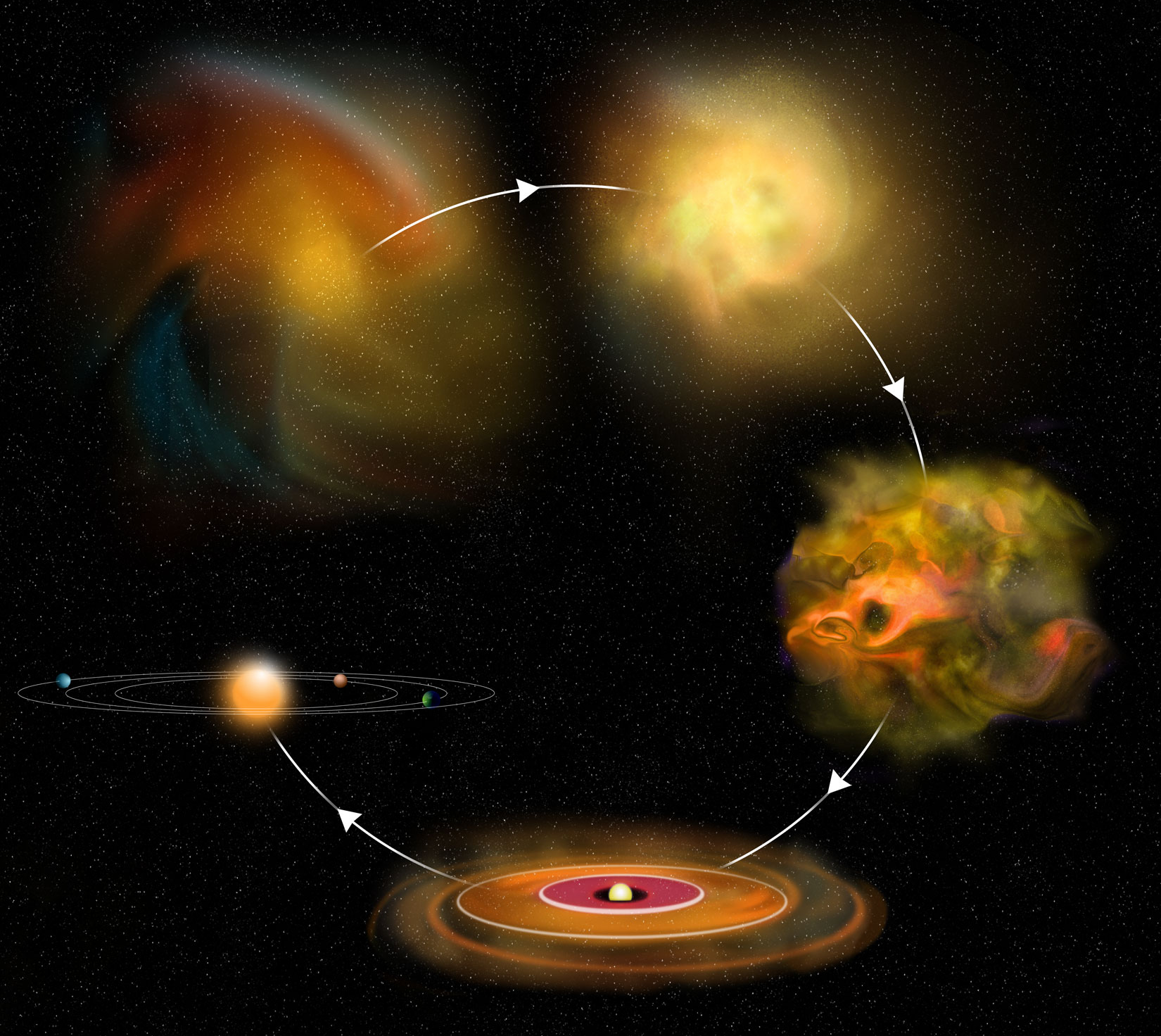 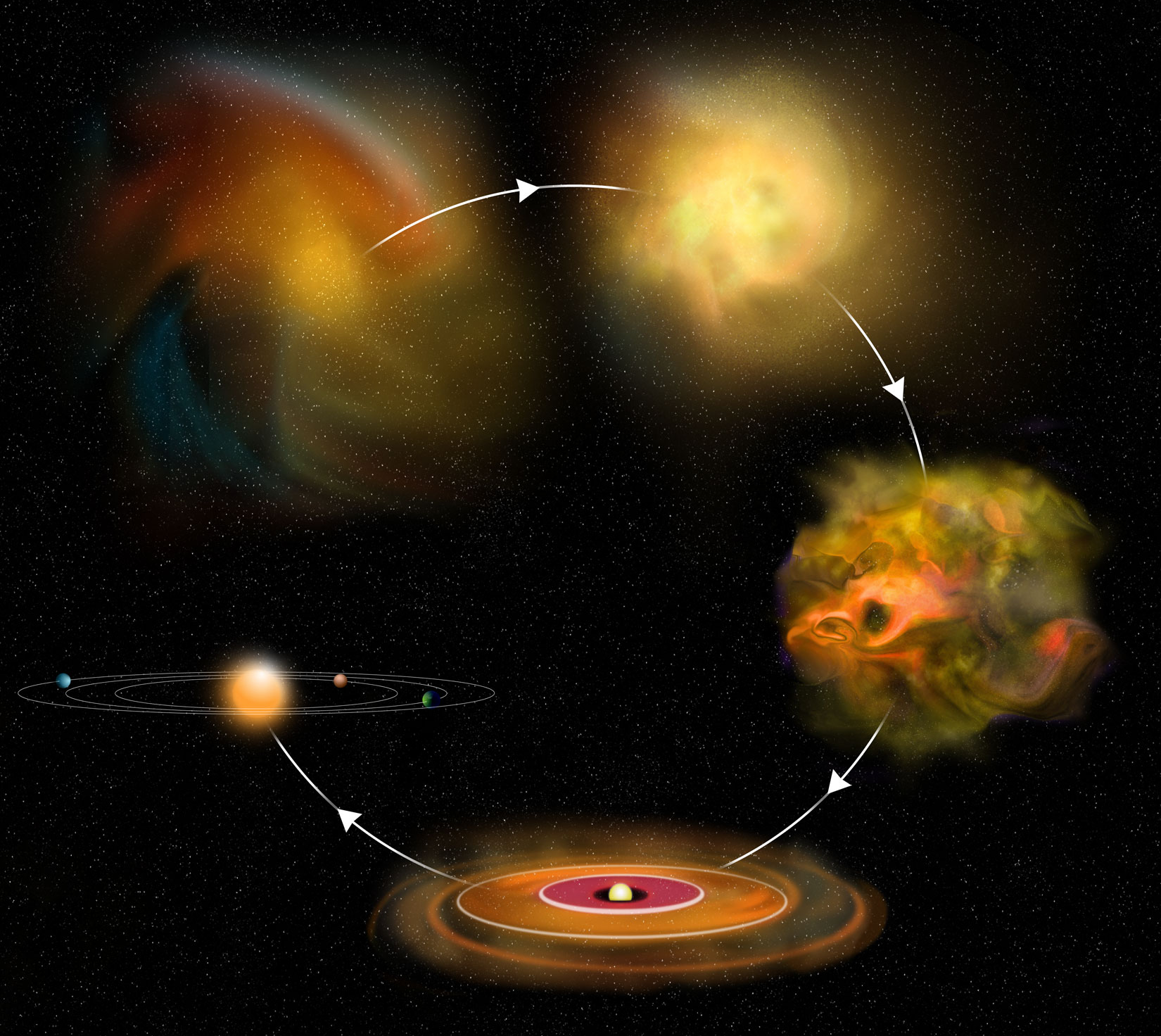 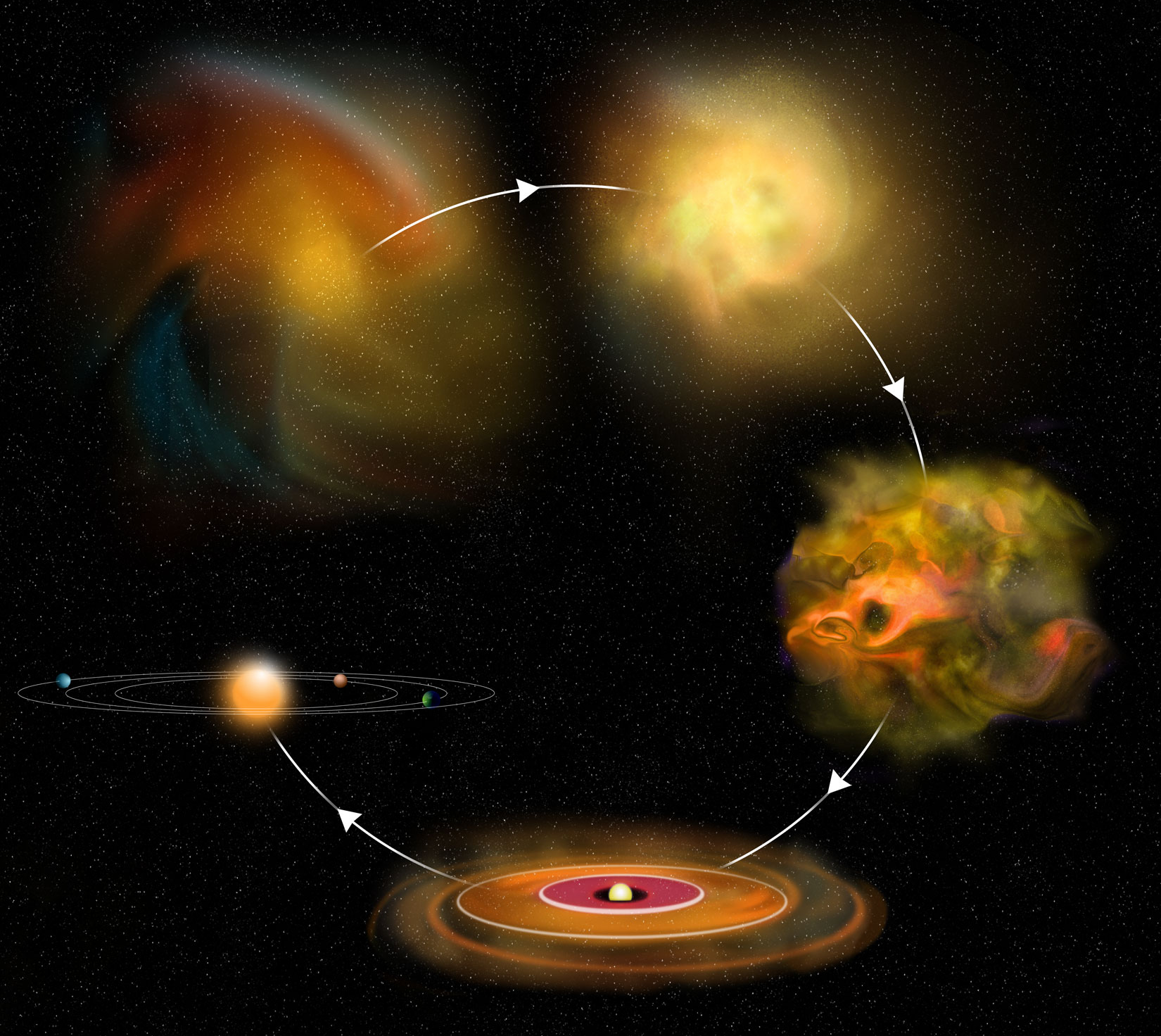 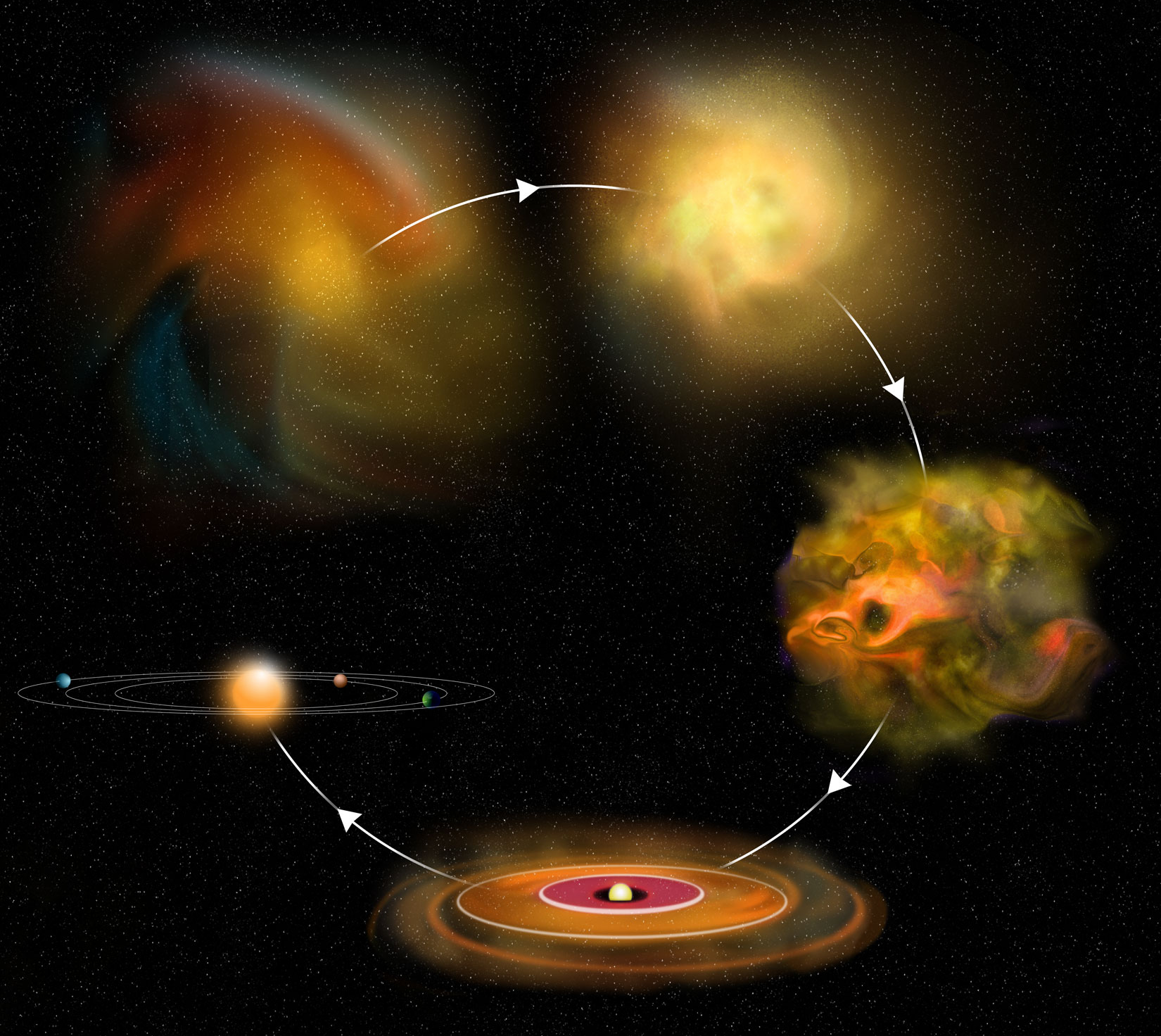 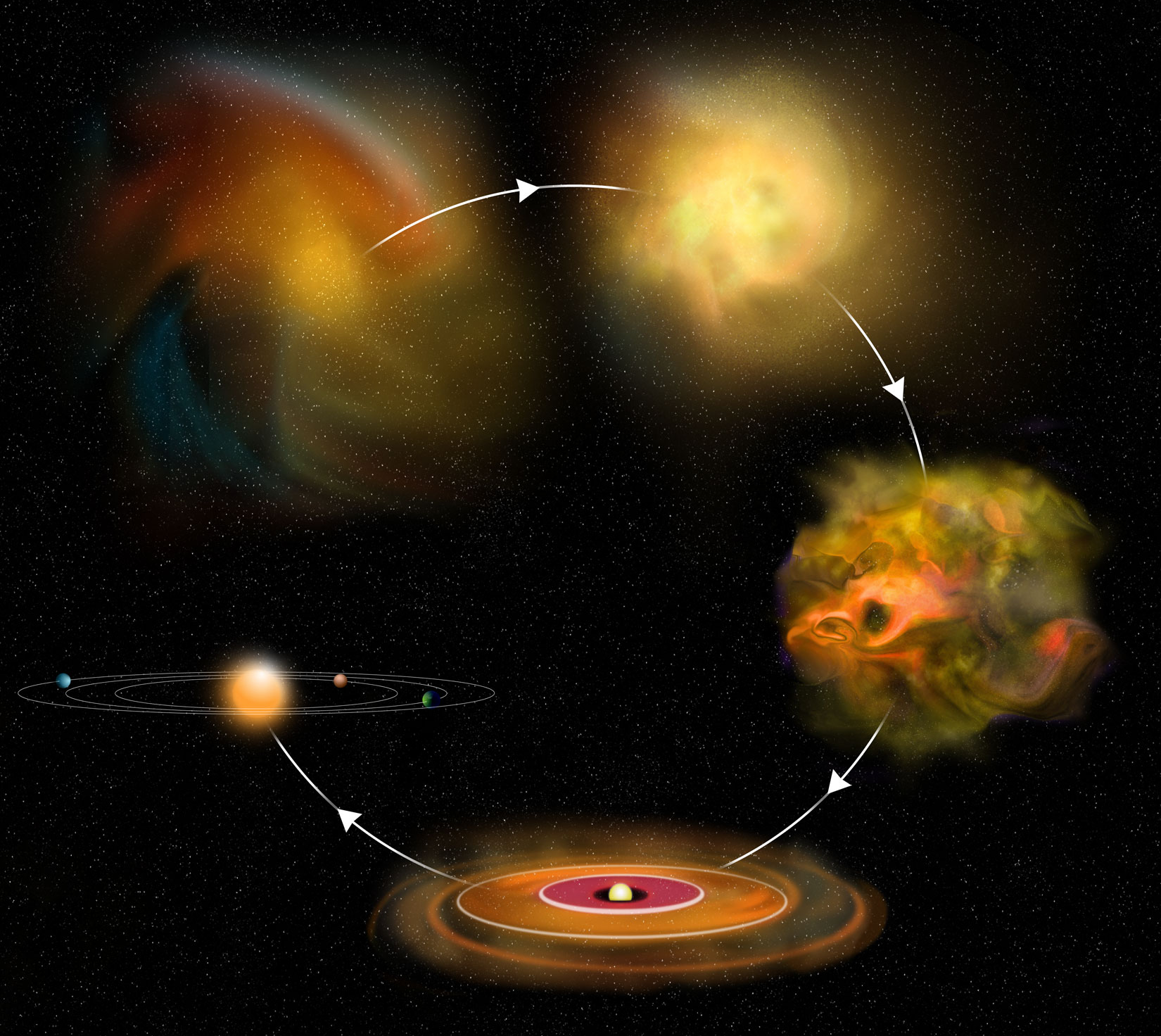 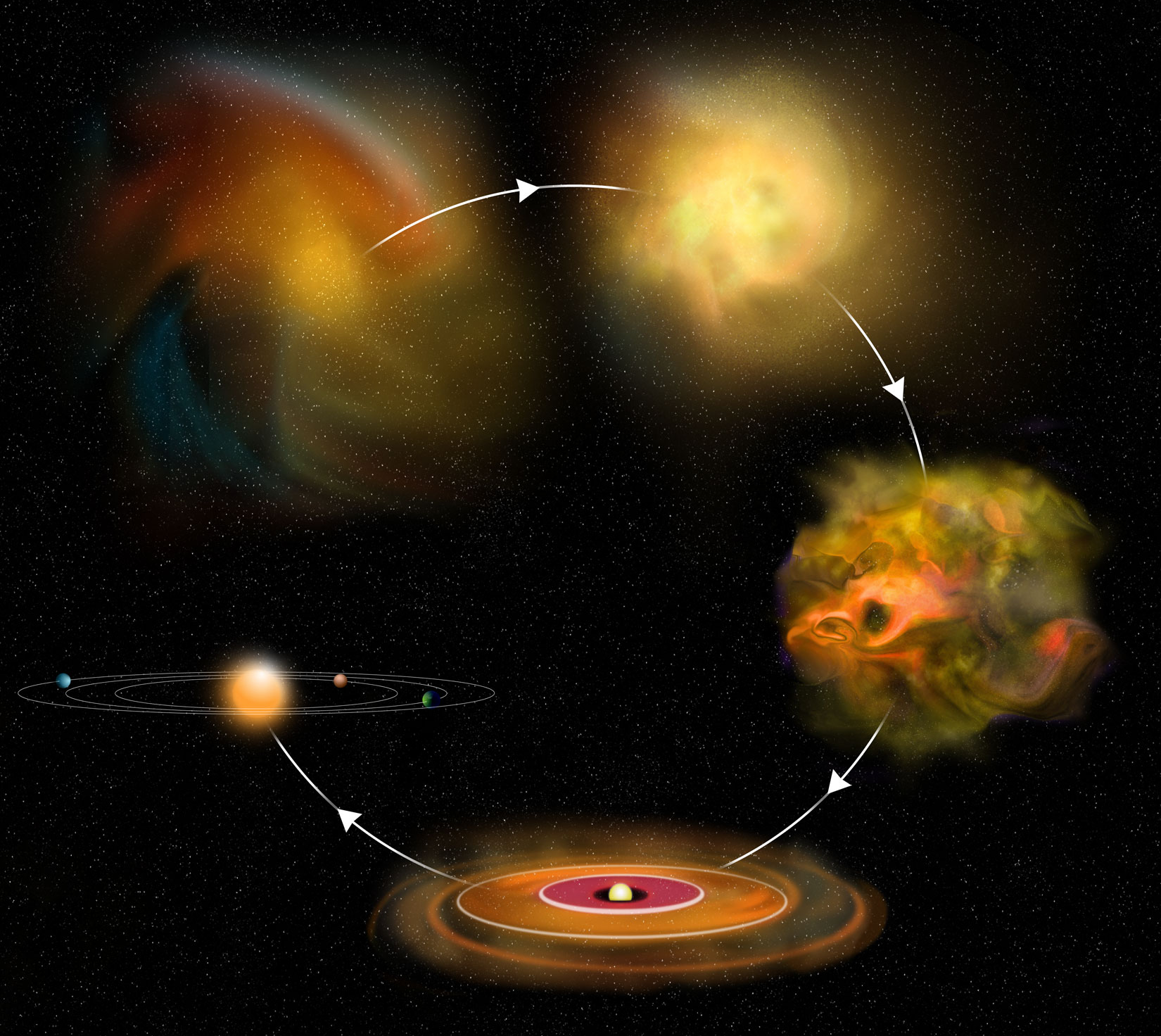 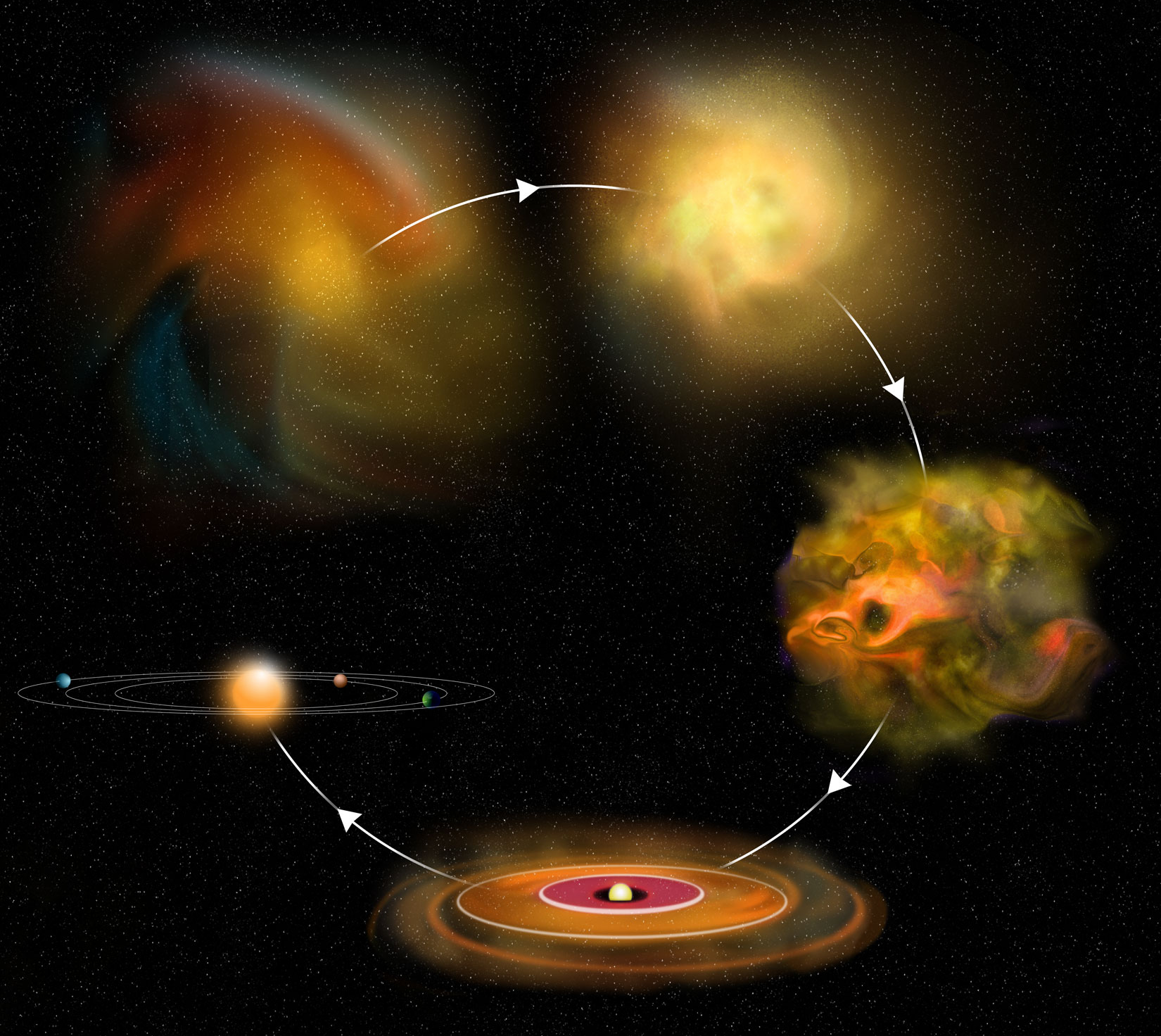 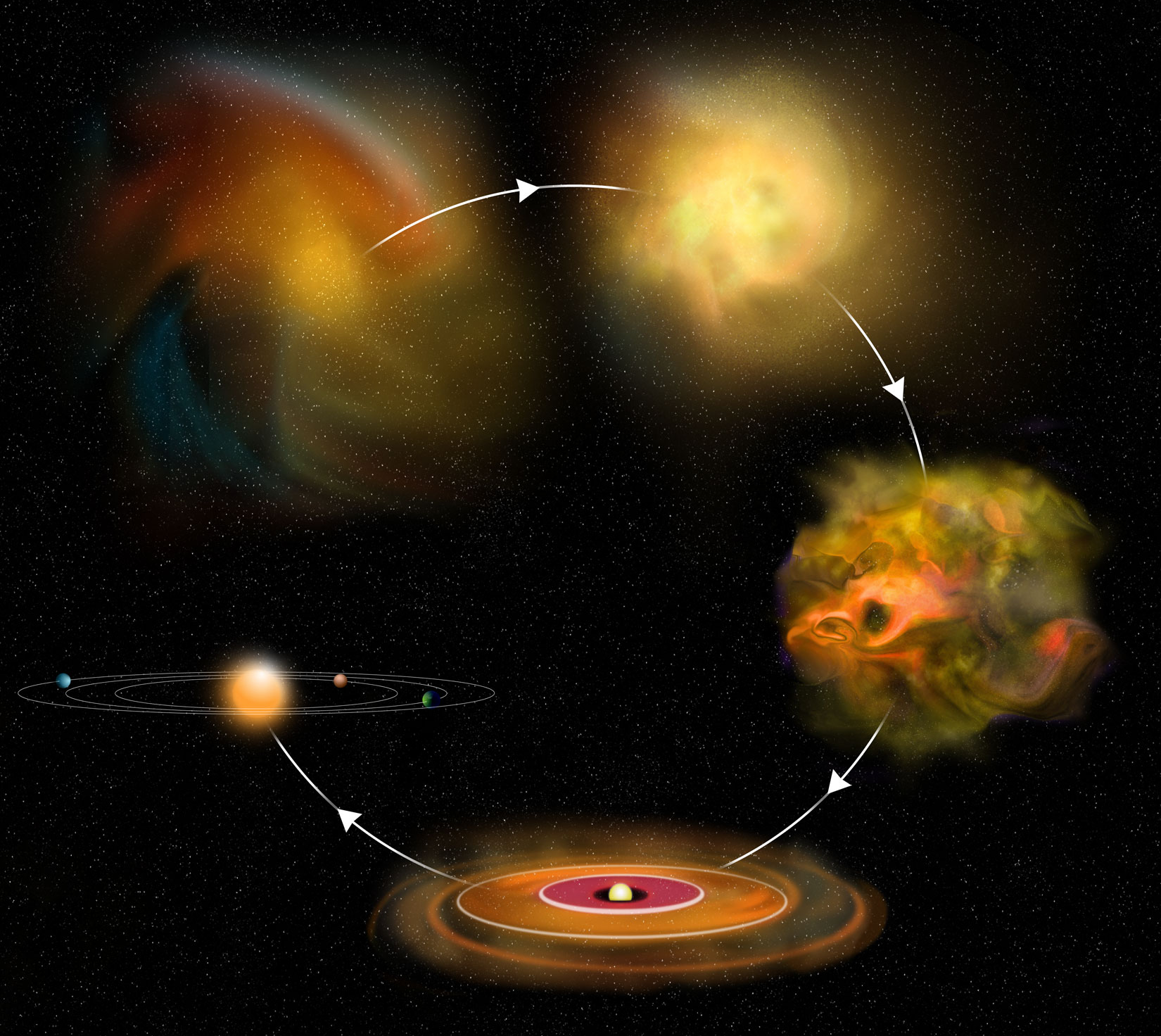 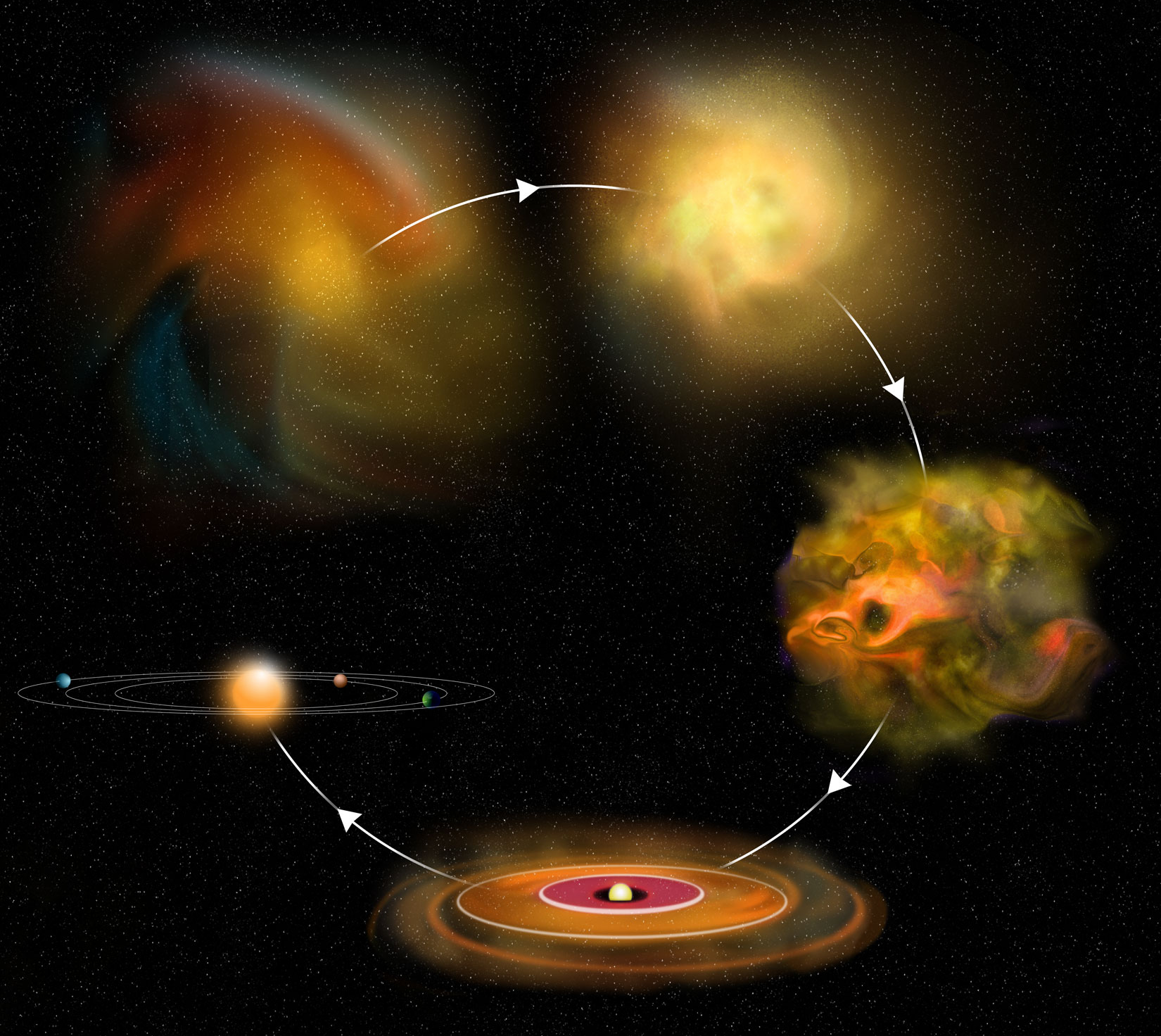 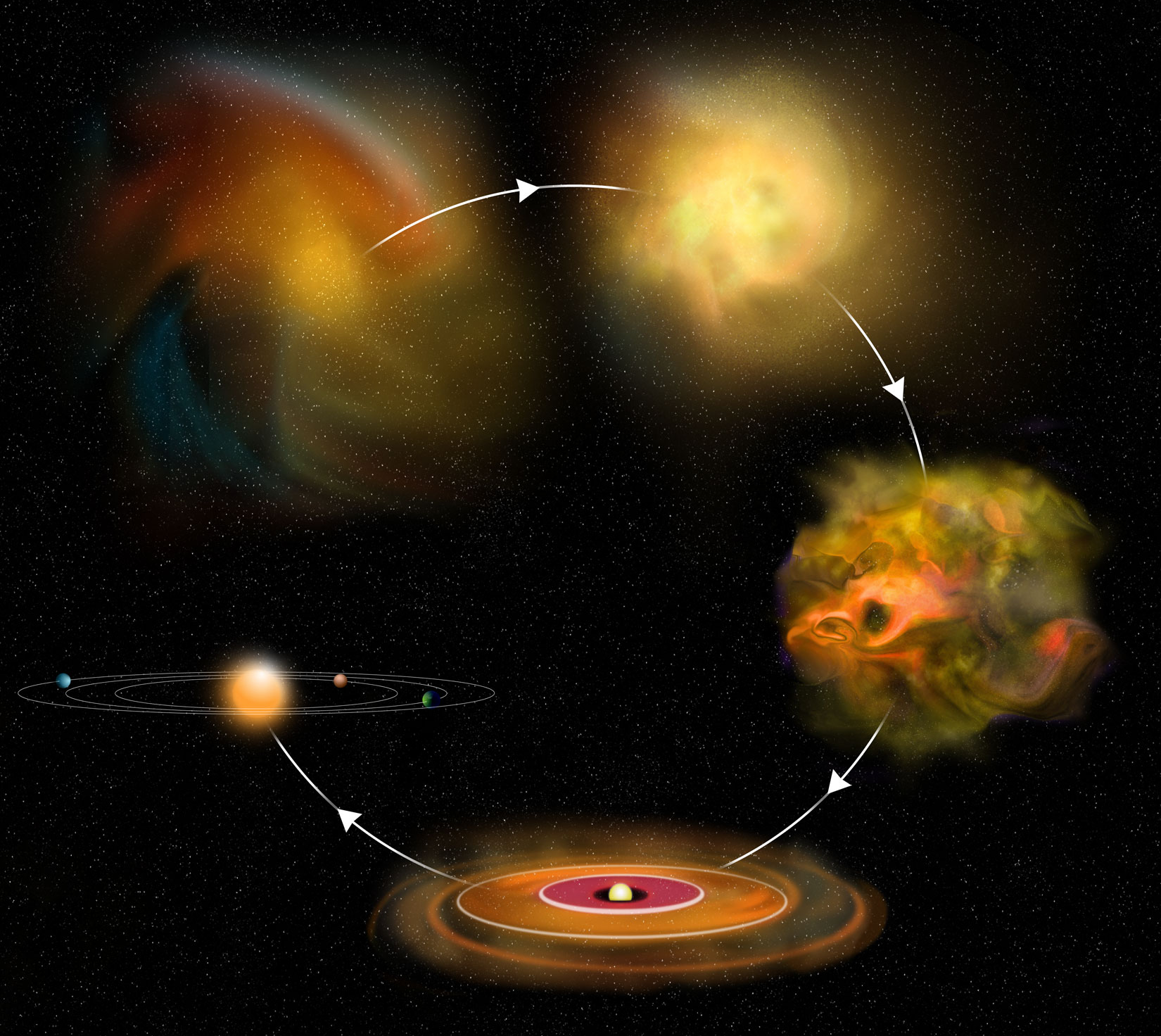 3. Dense cores, precursors to stars, form within clumps.
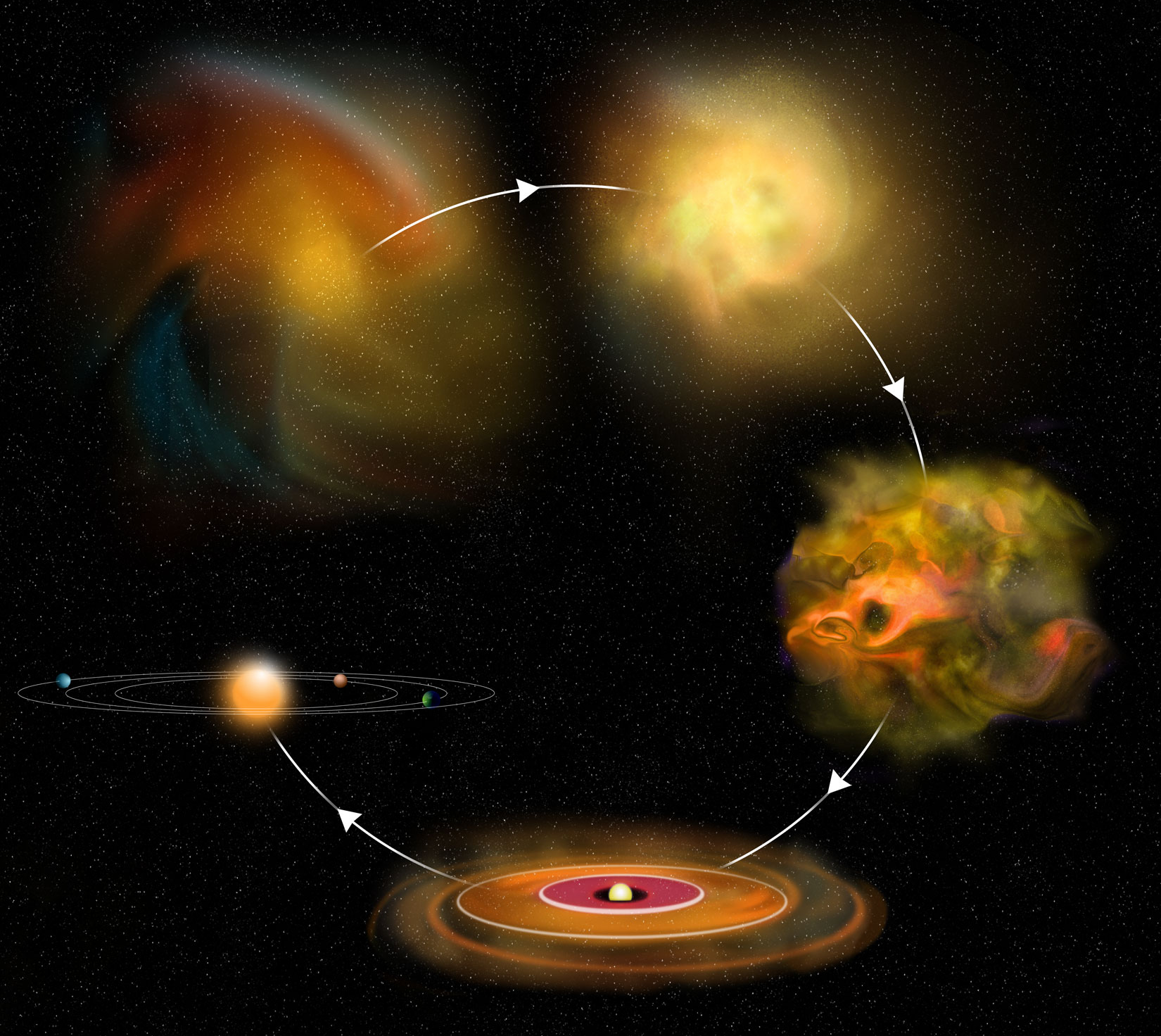 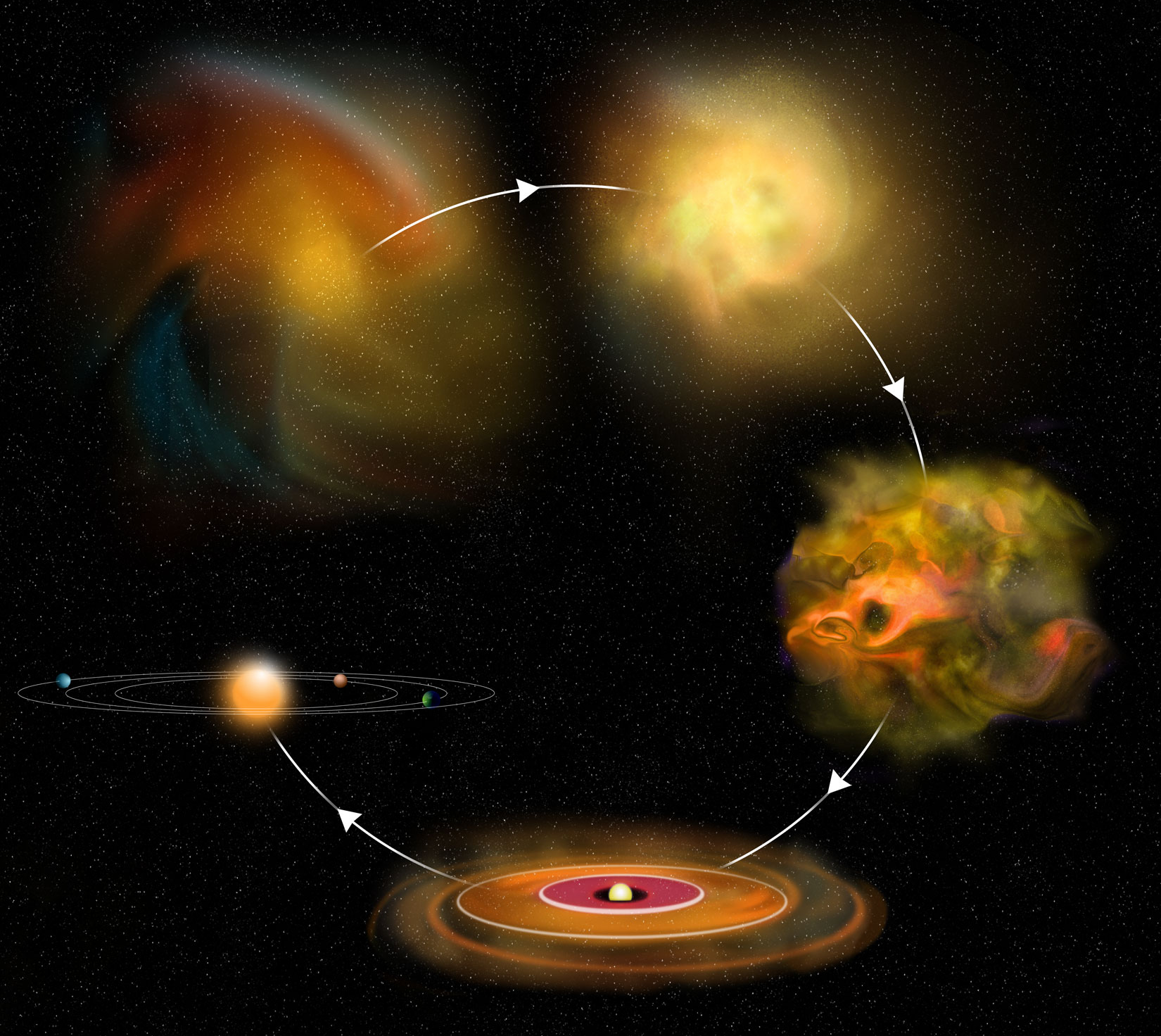 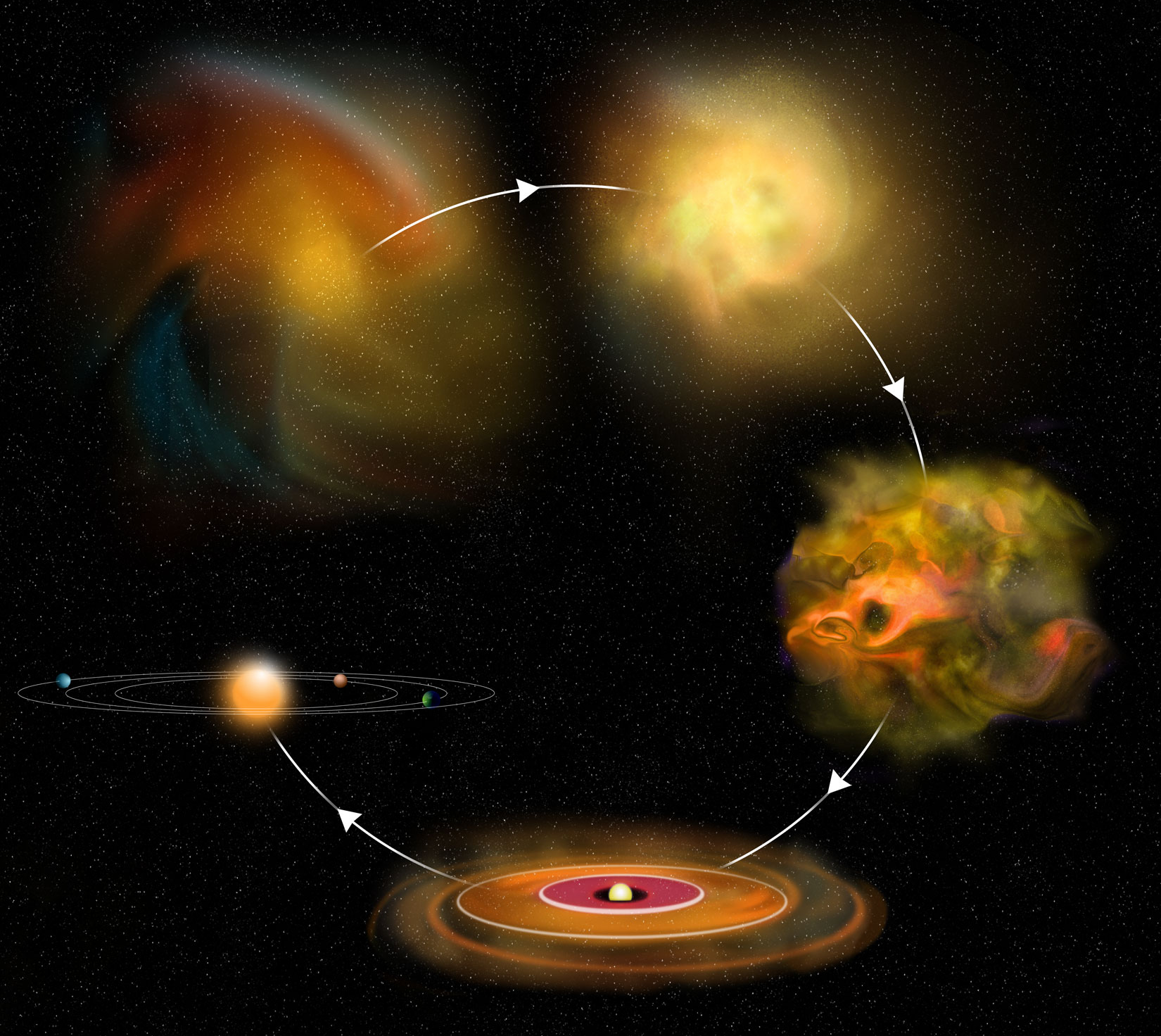 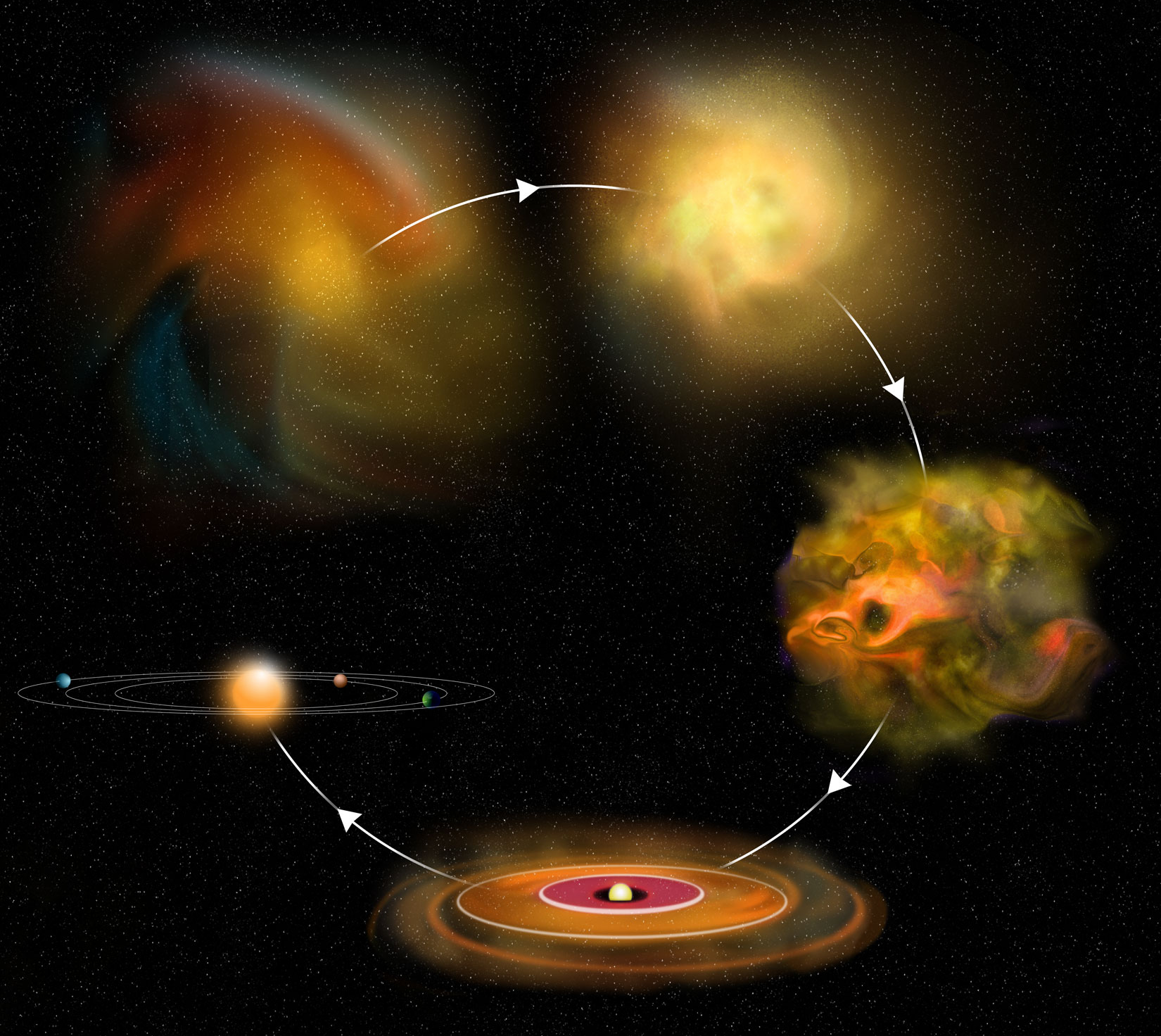 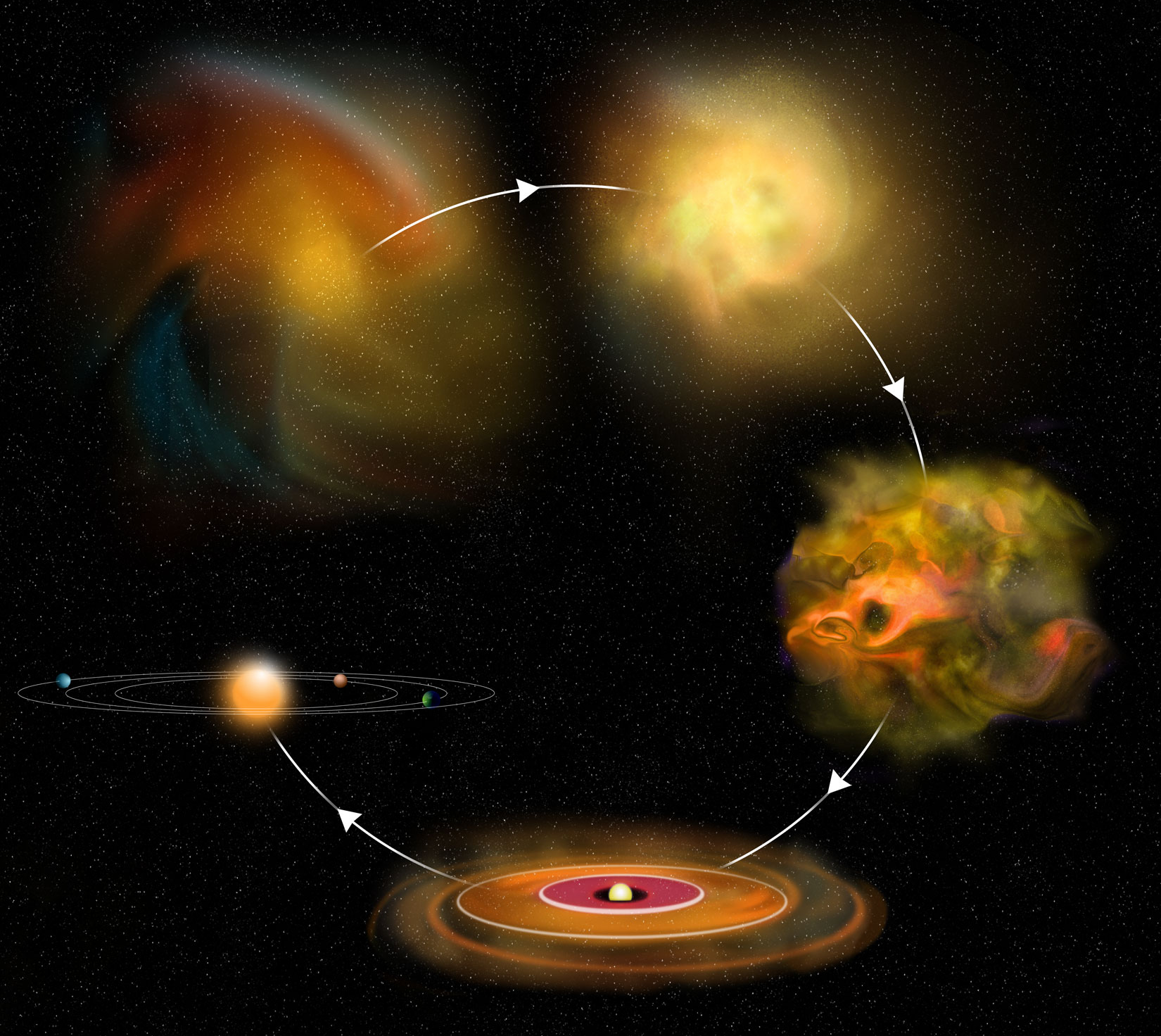 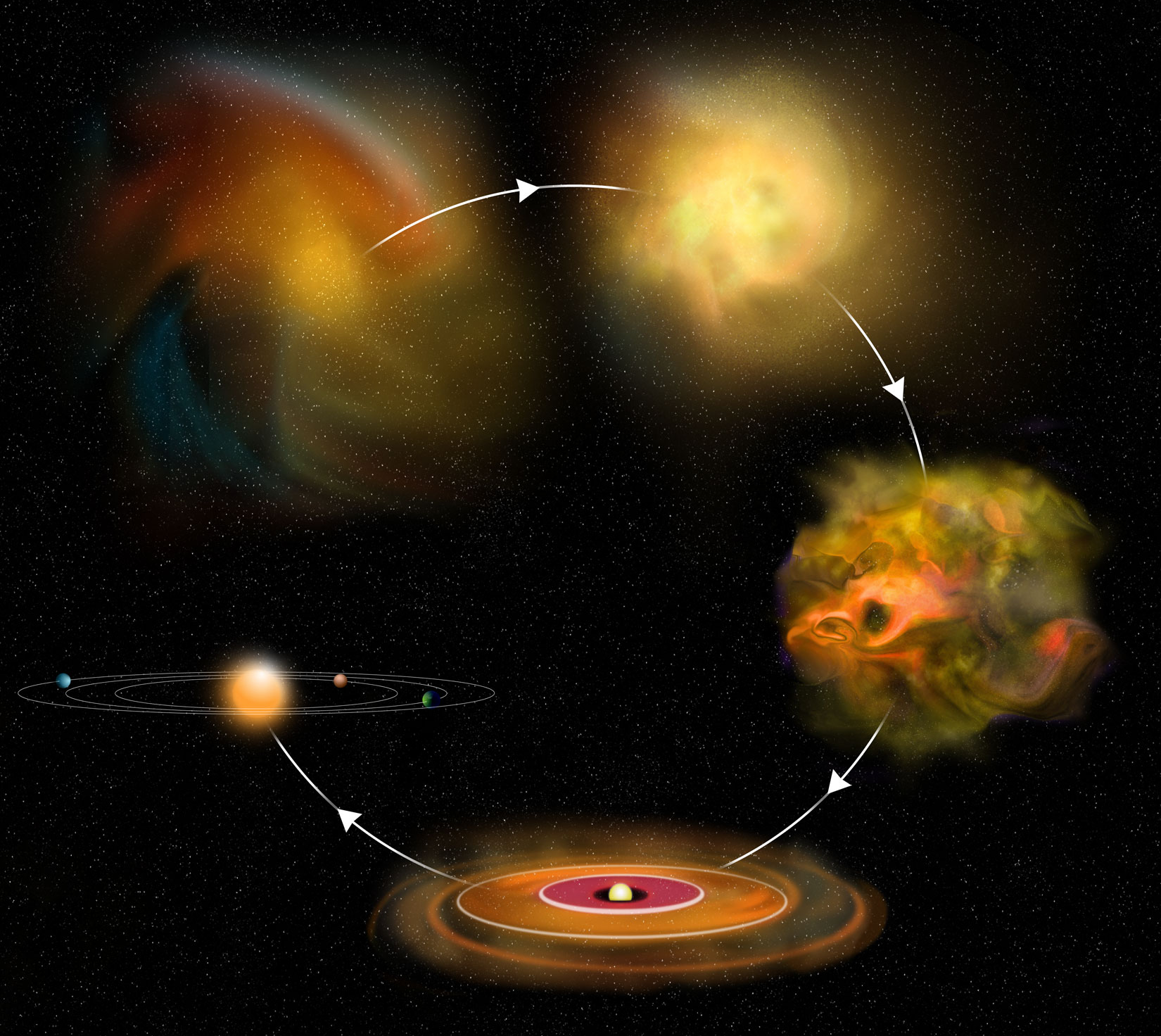 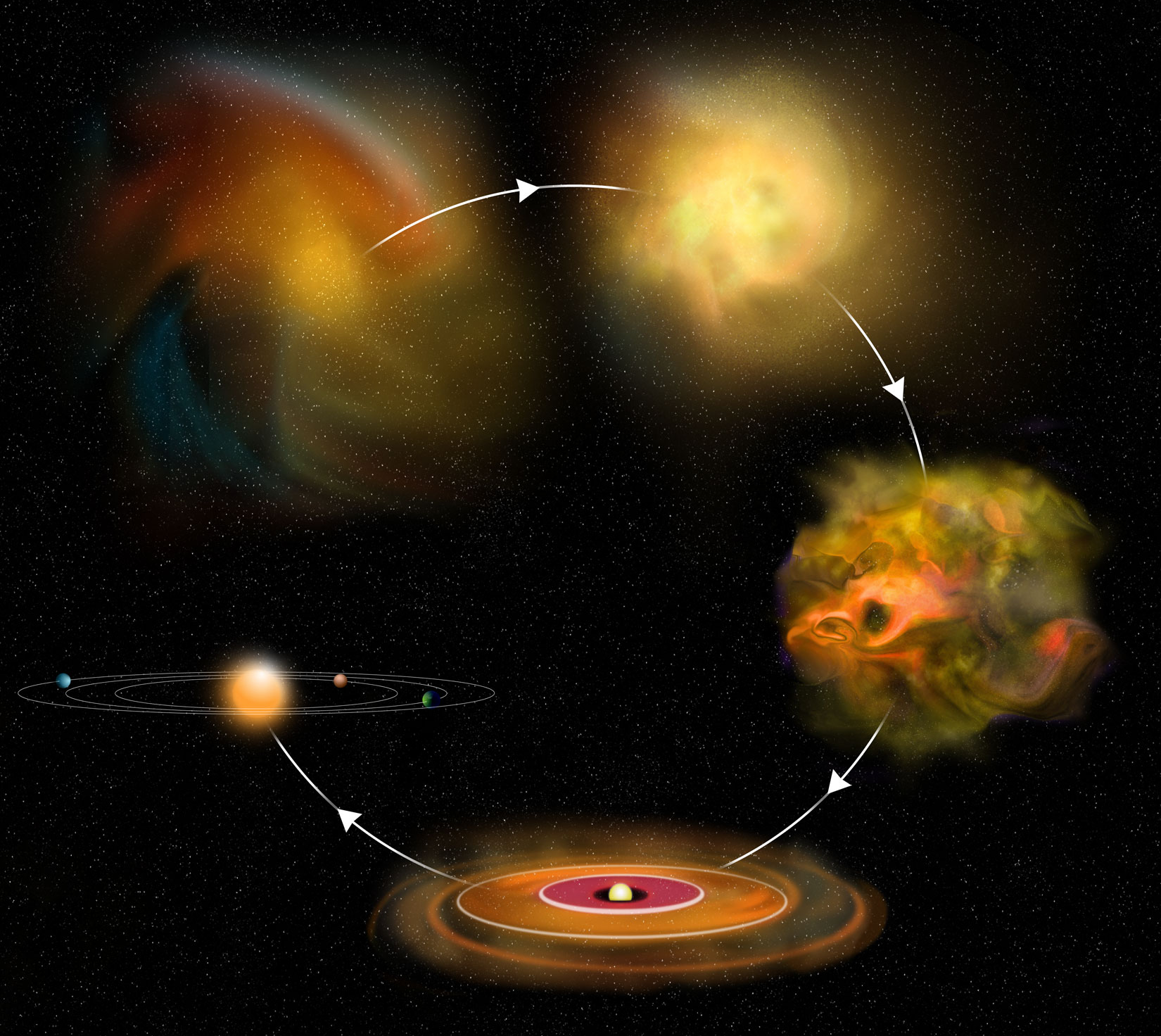 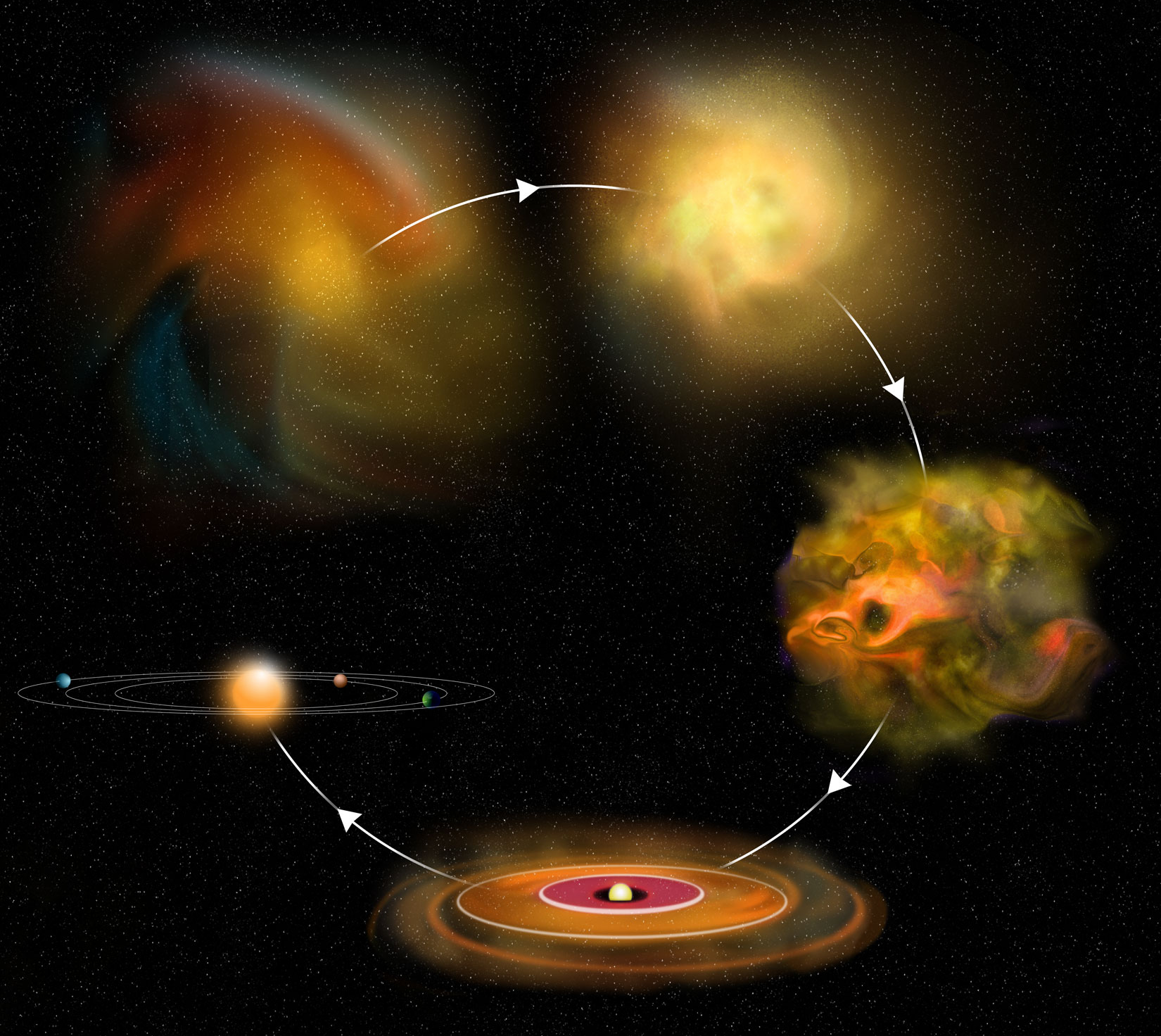 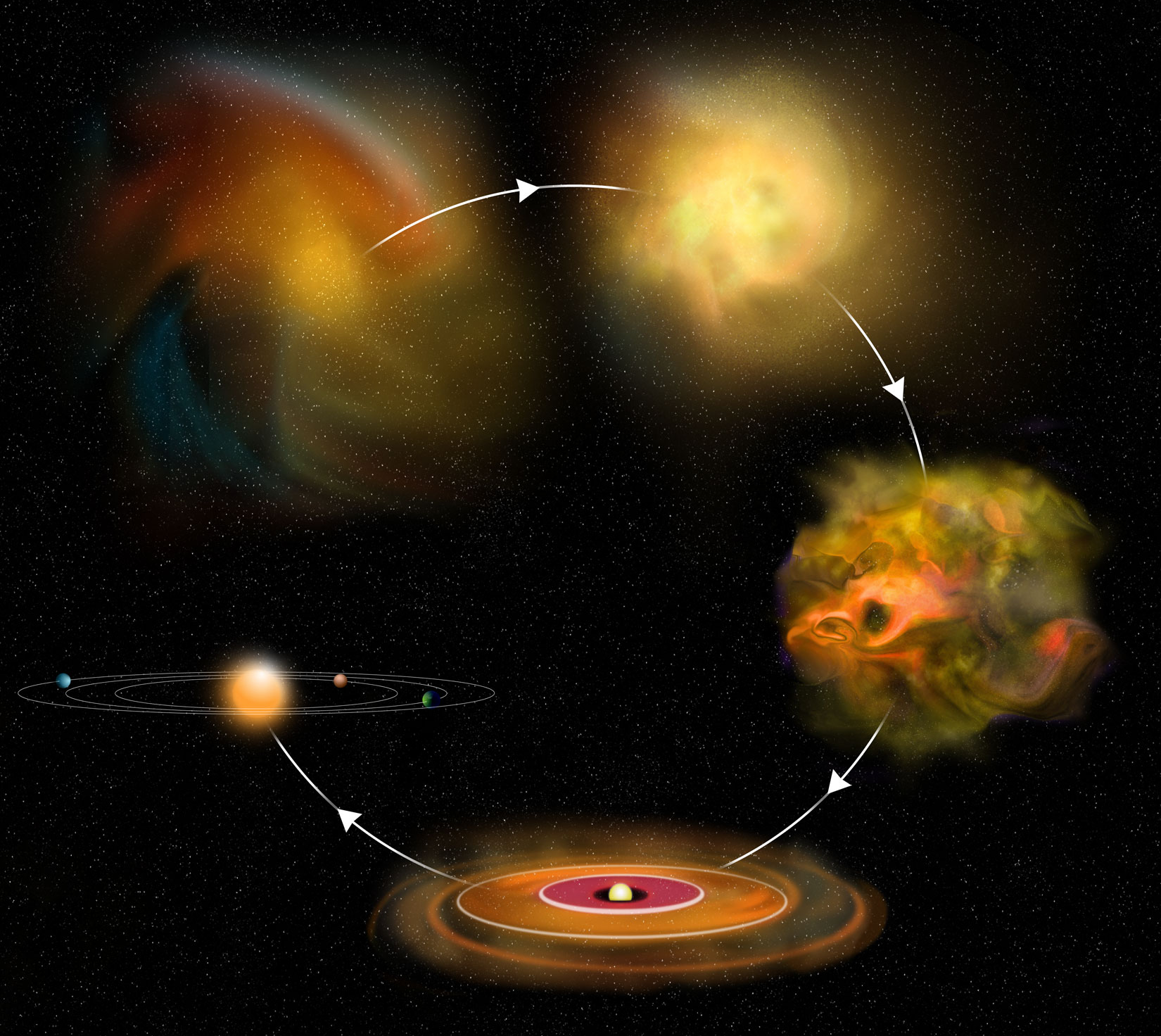 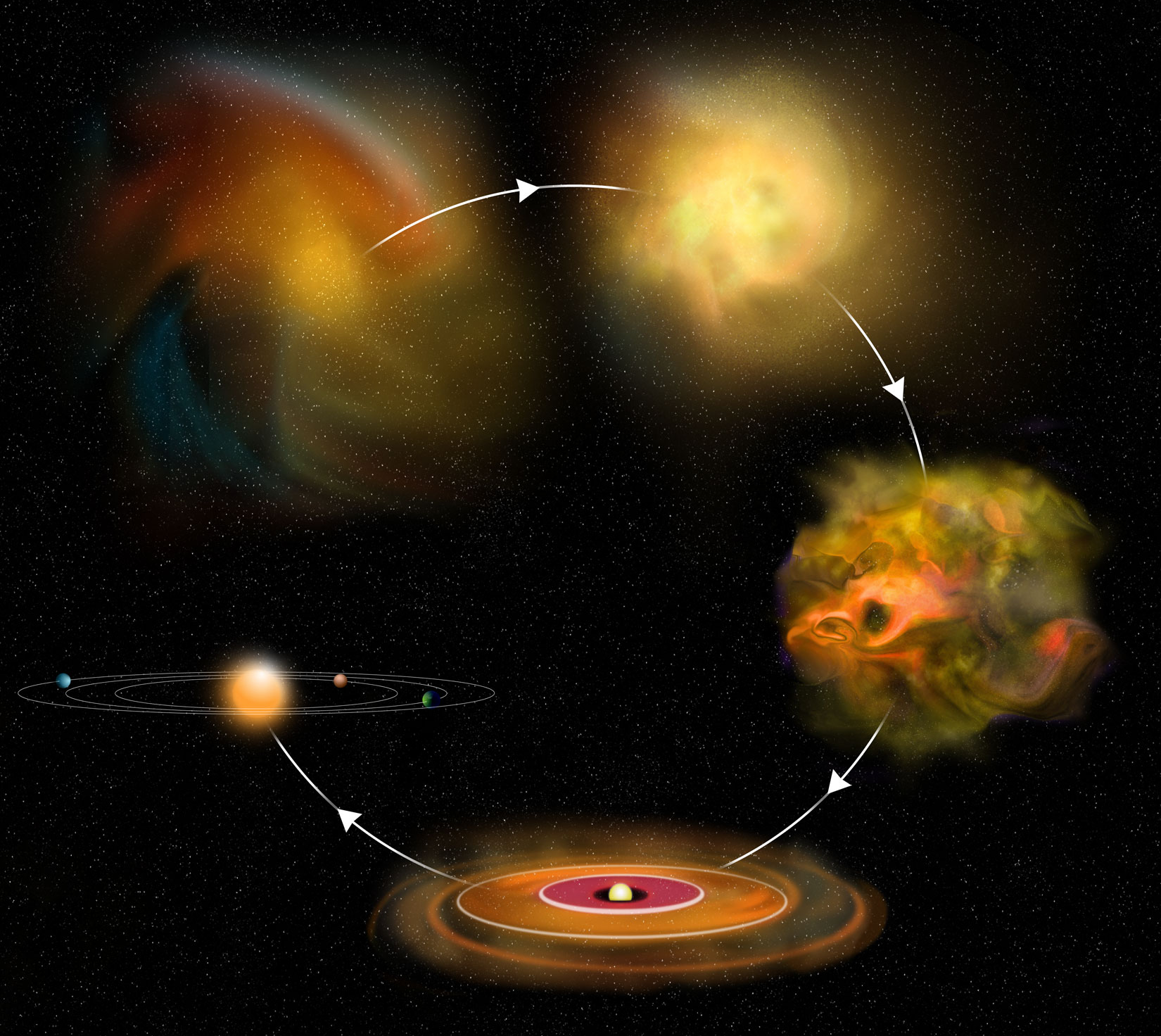 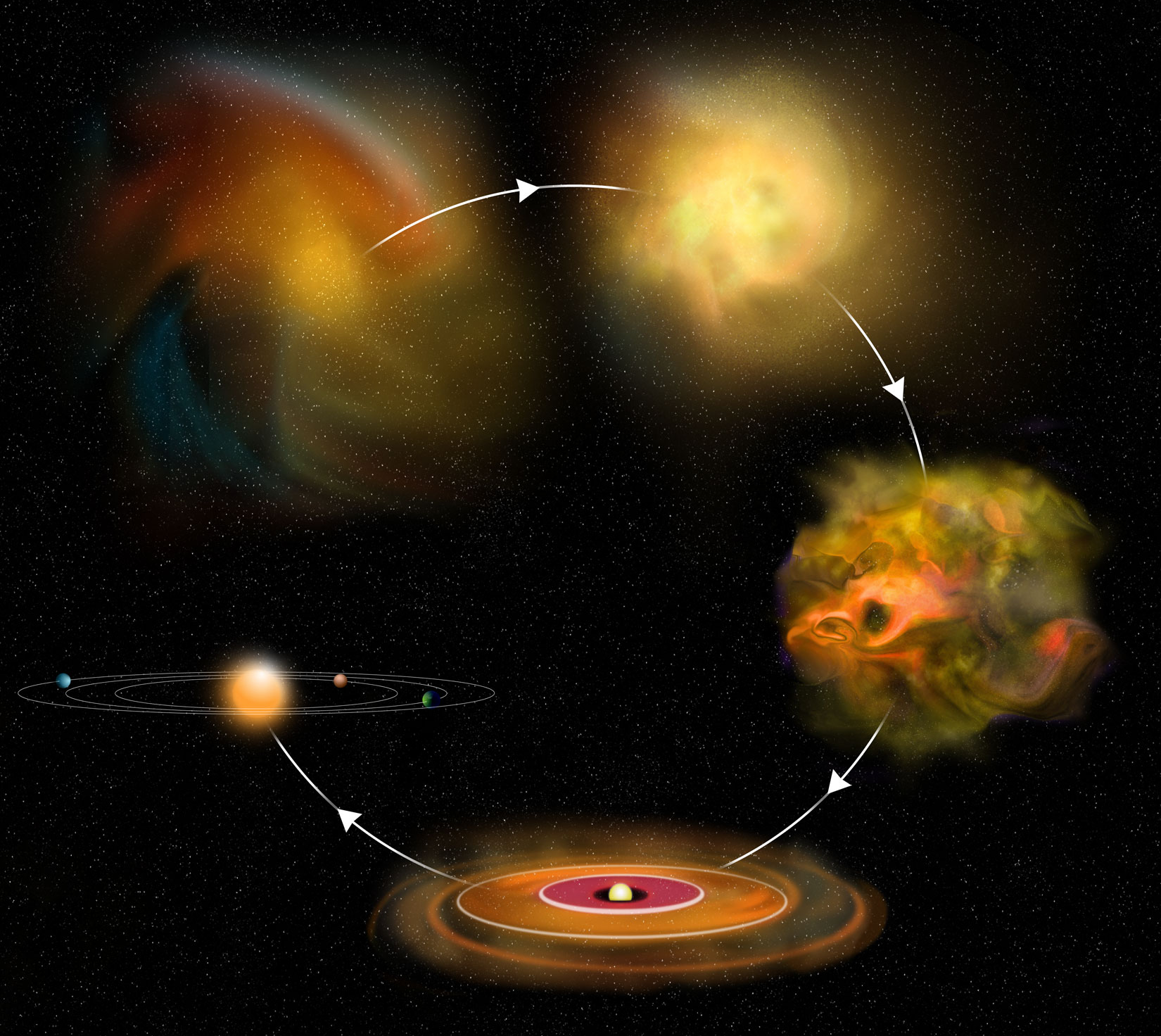 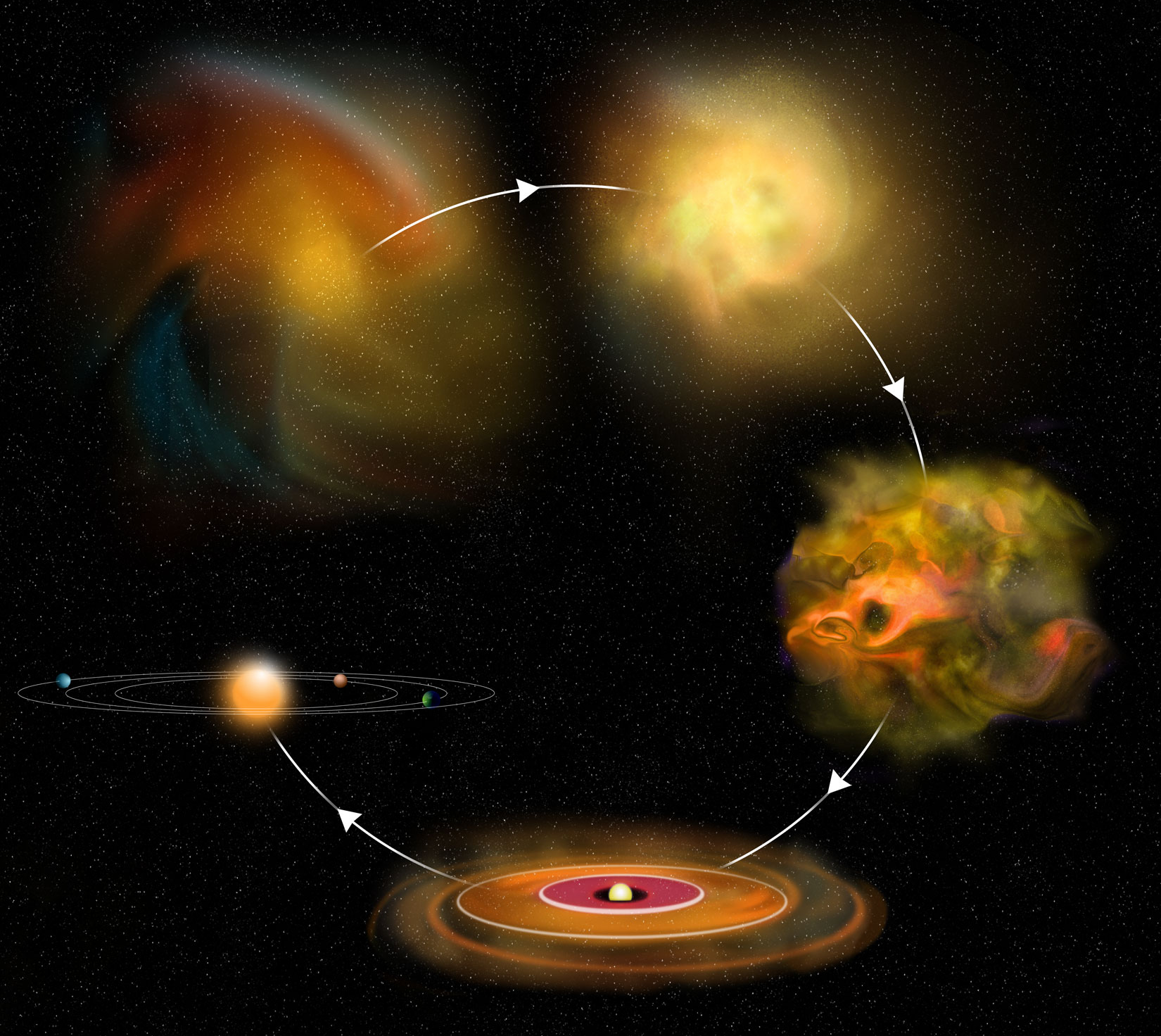 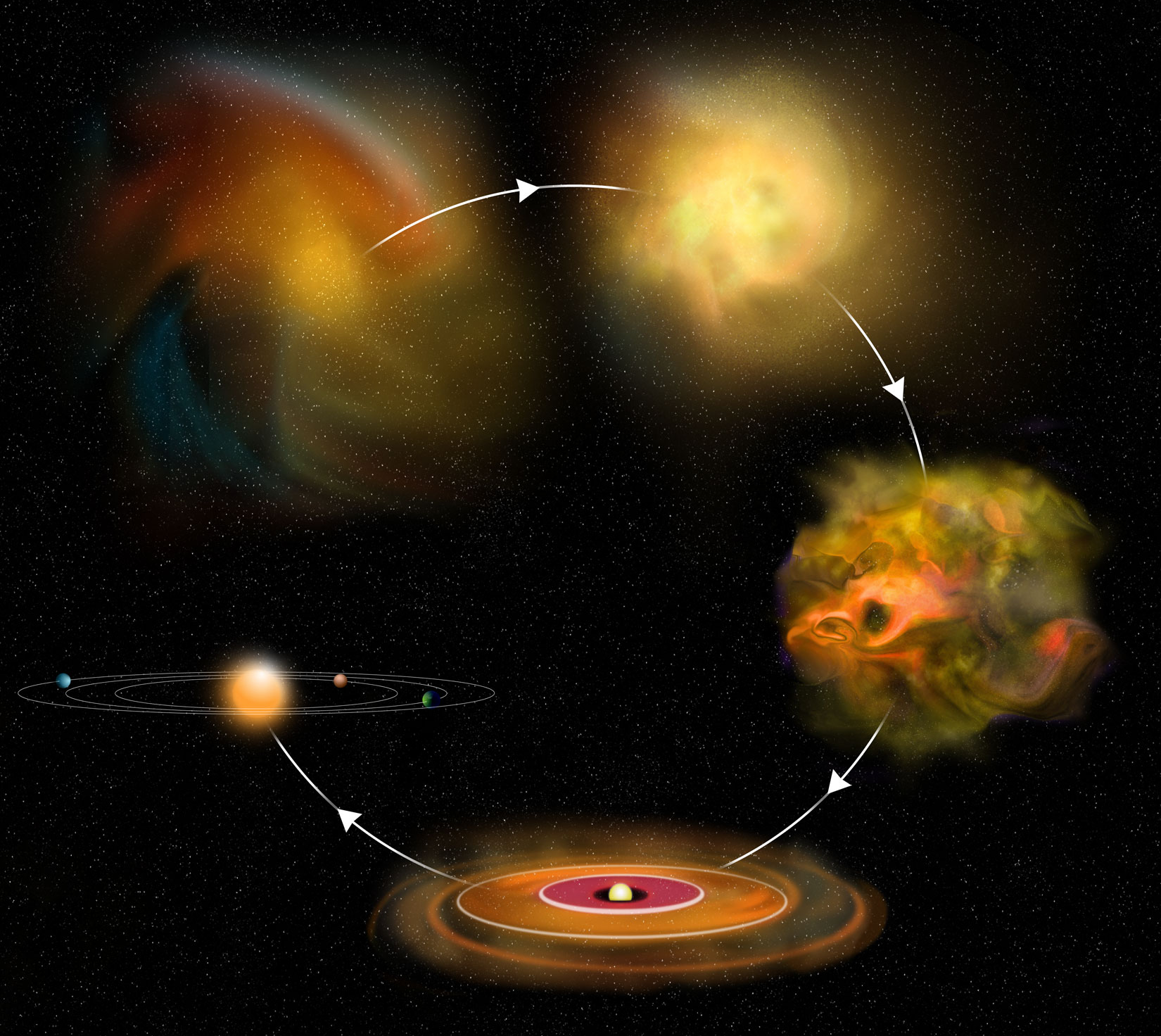 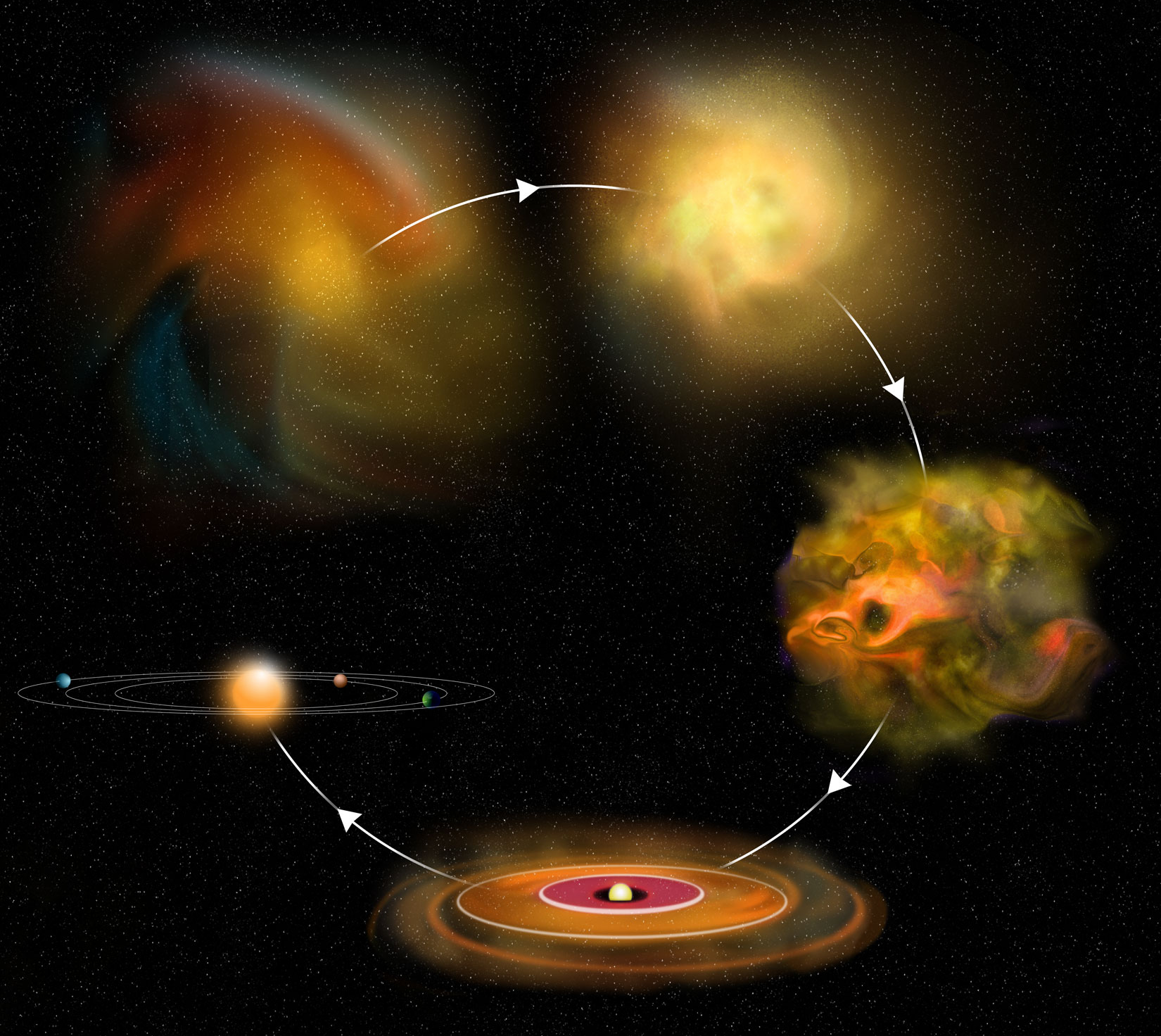 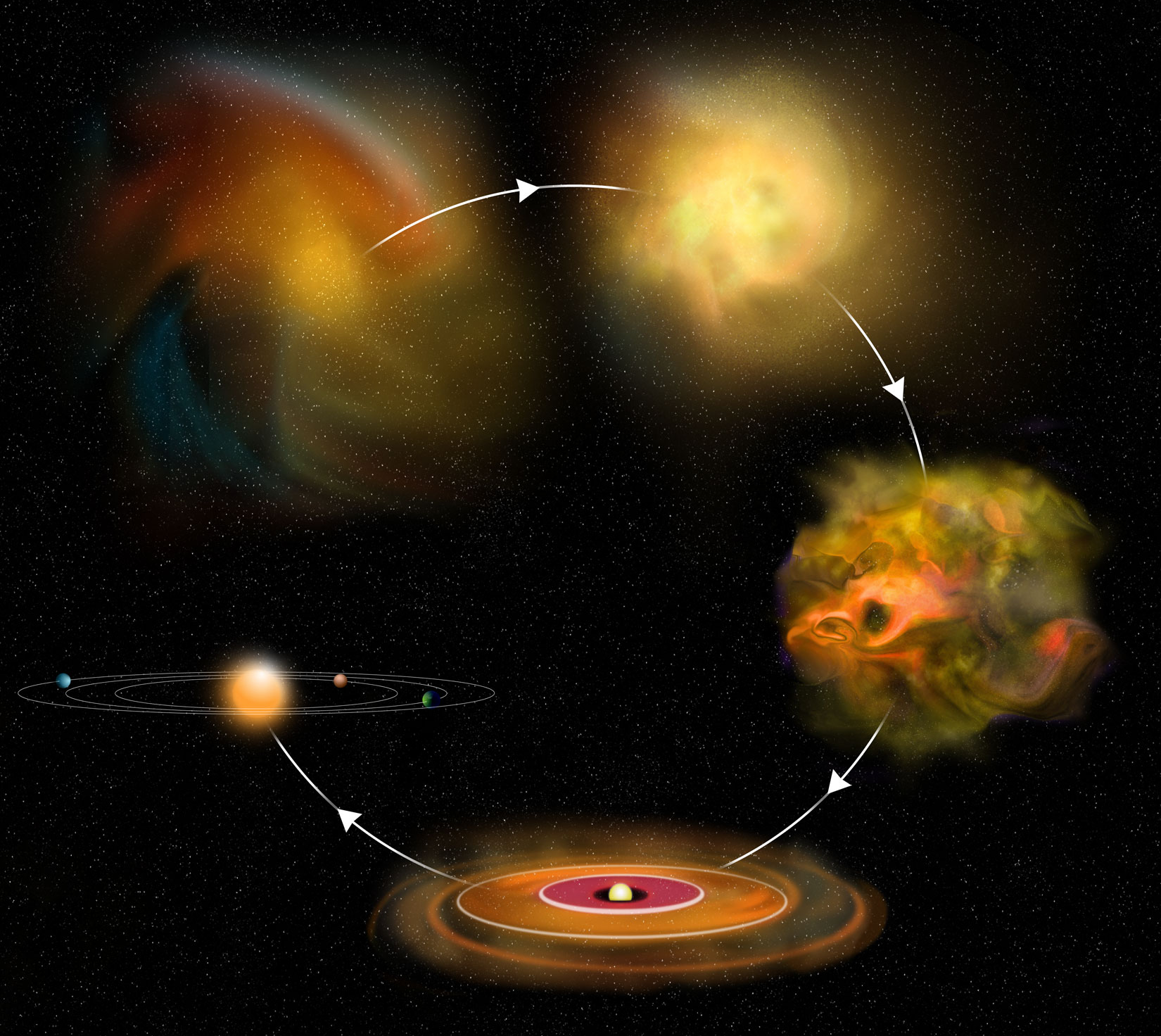 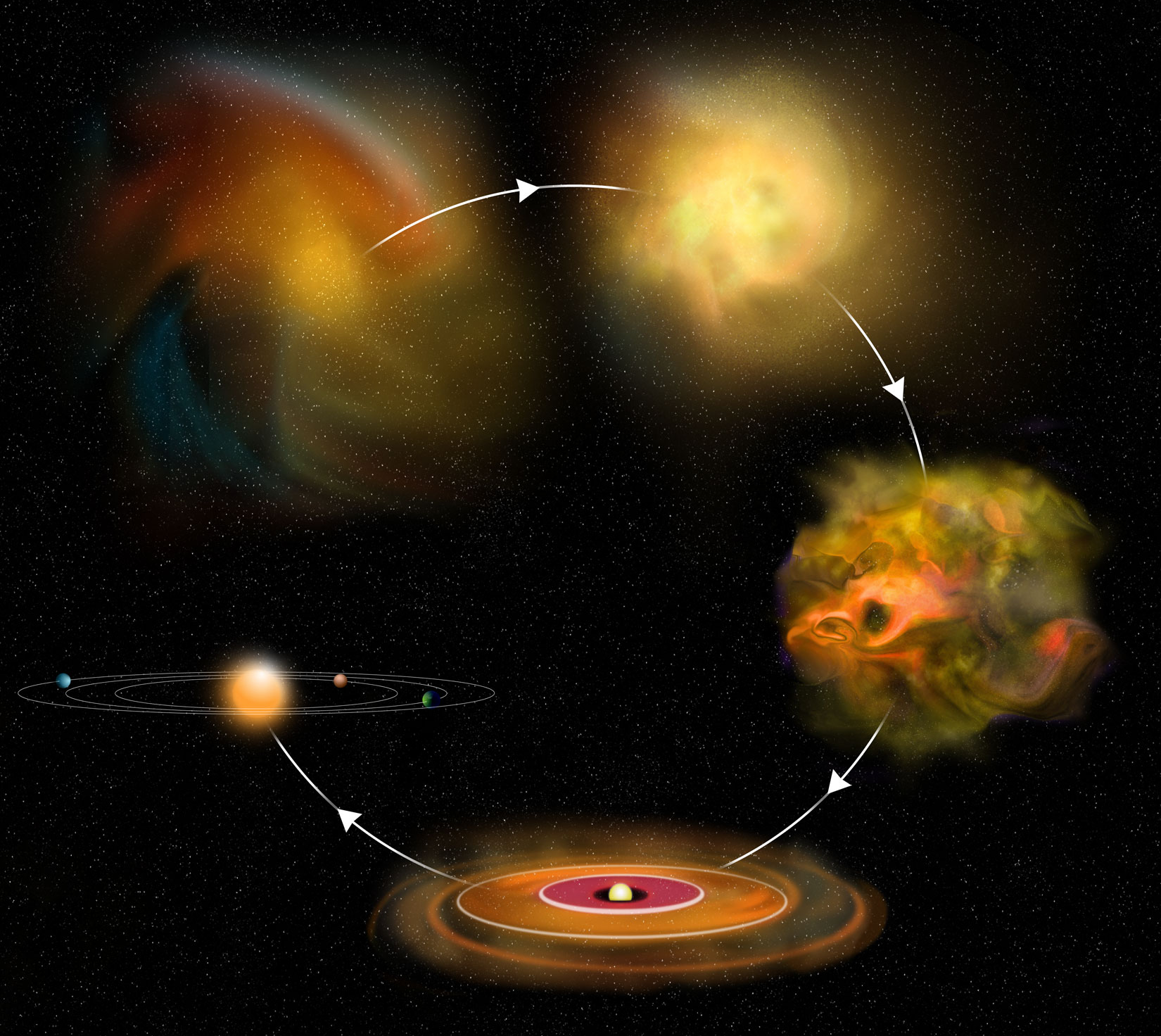 6. Planets form from the disks, forming a solar system.
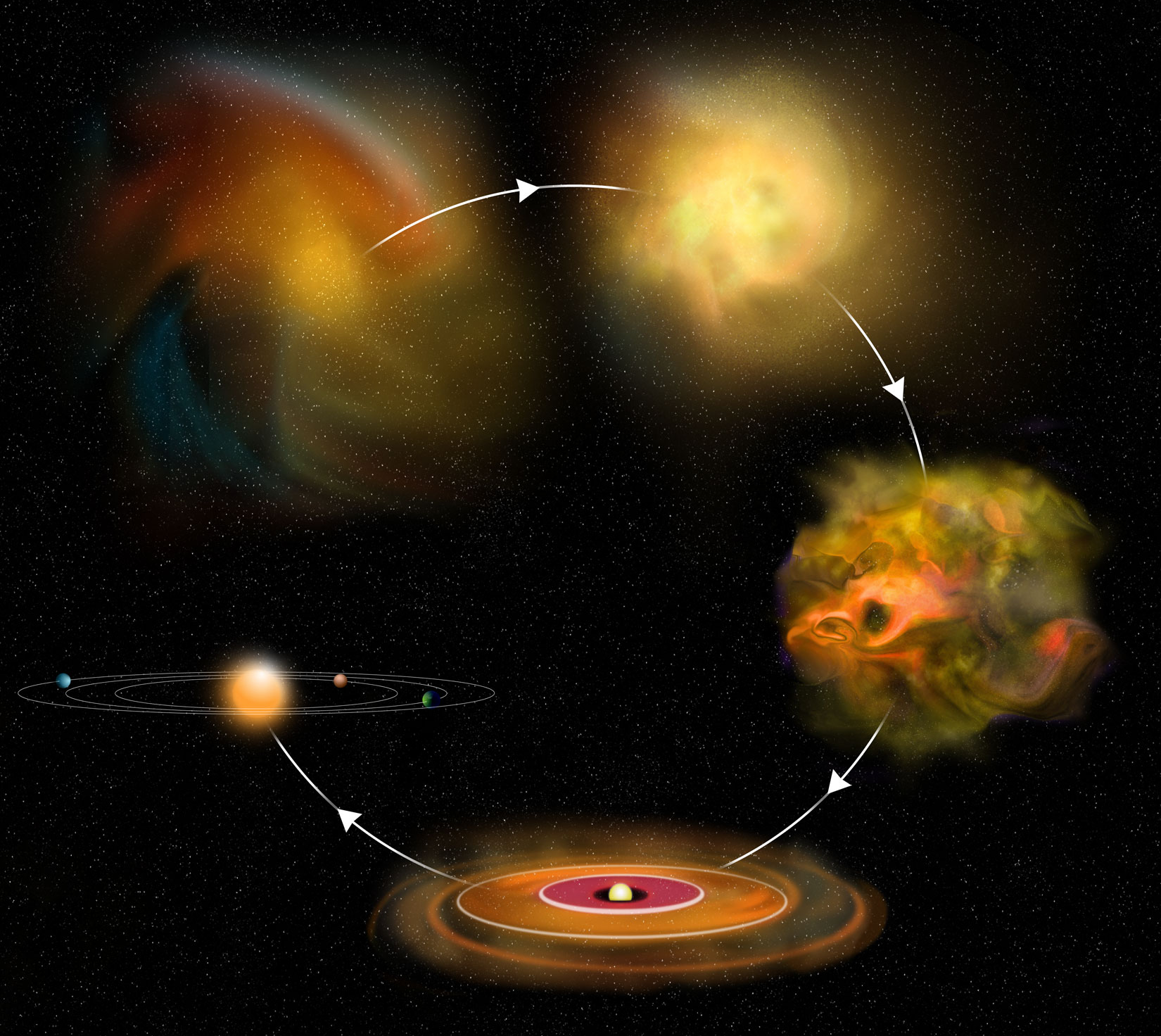 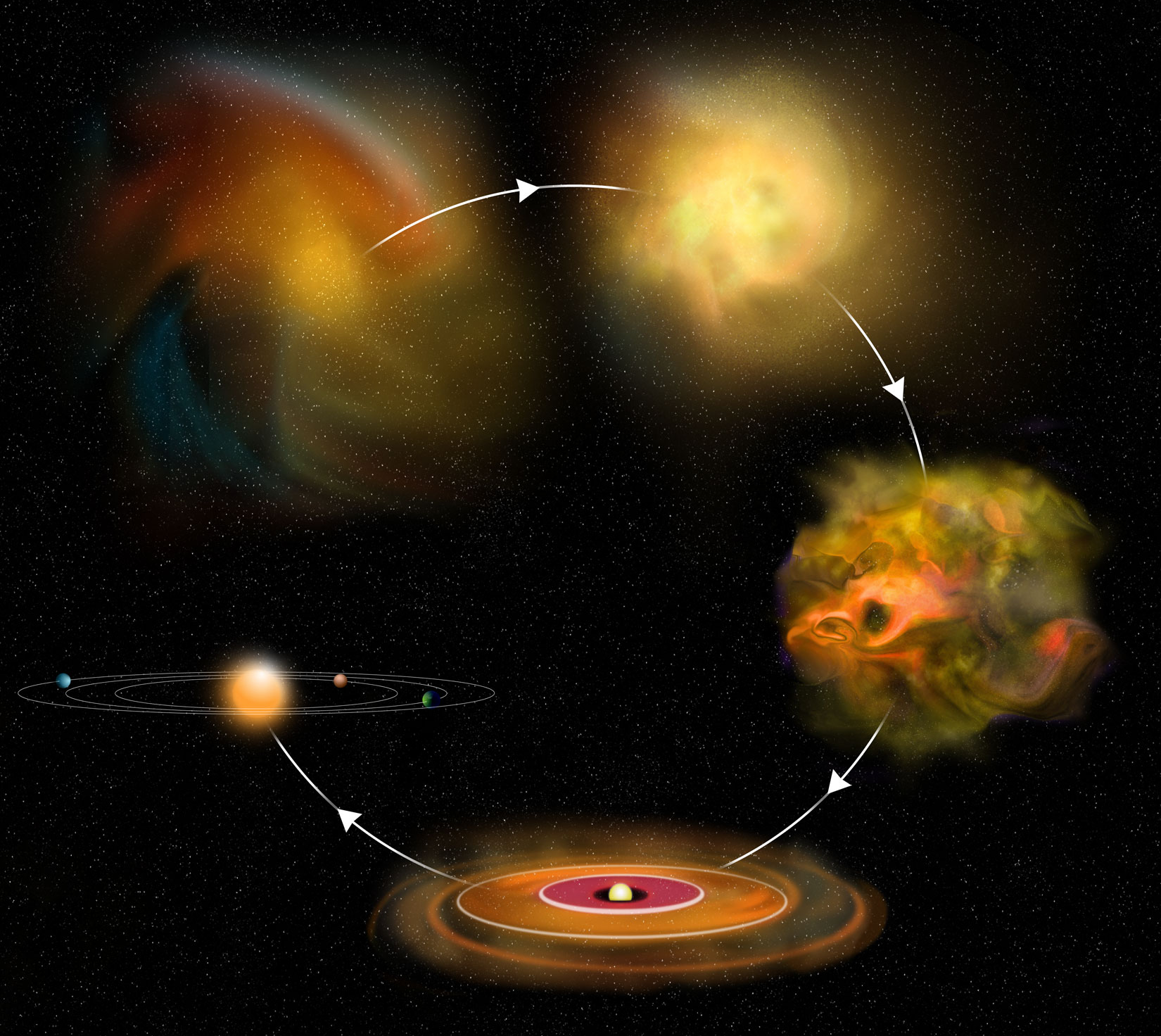 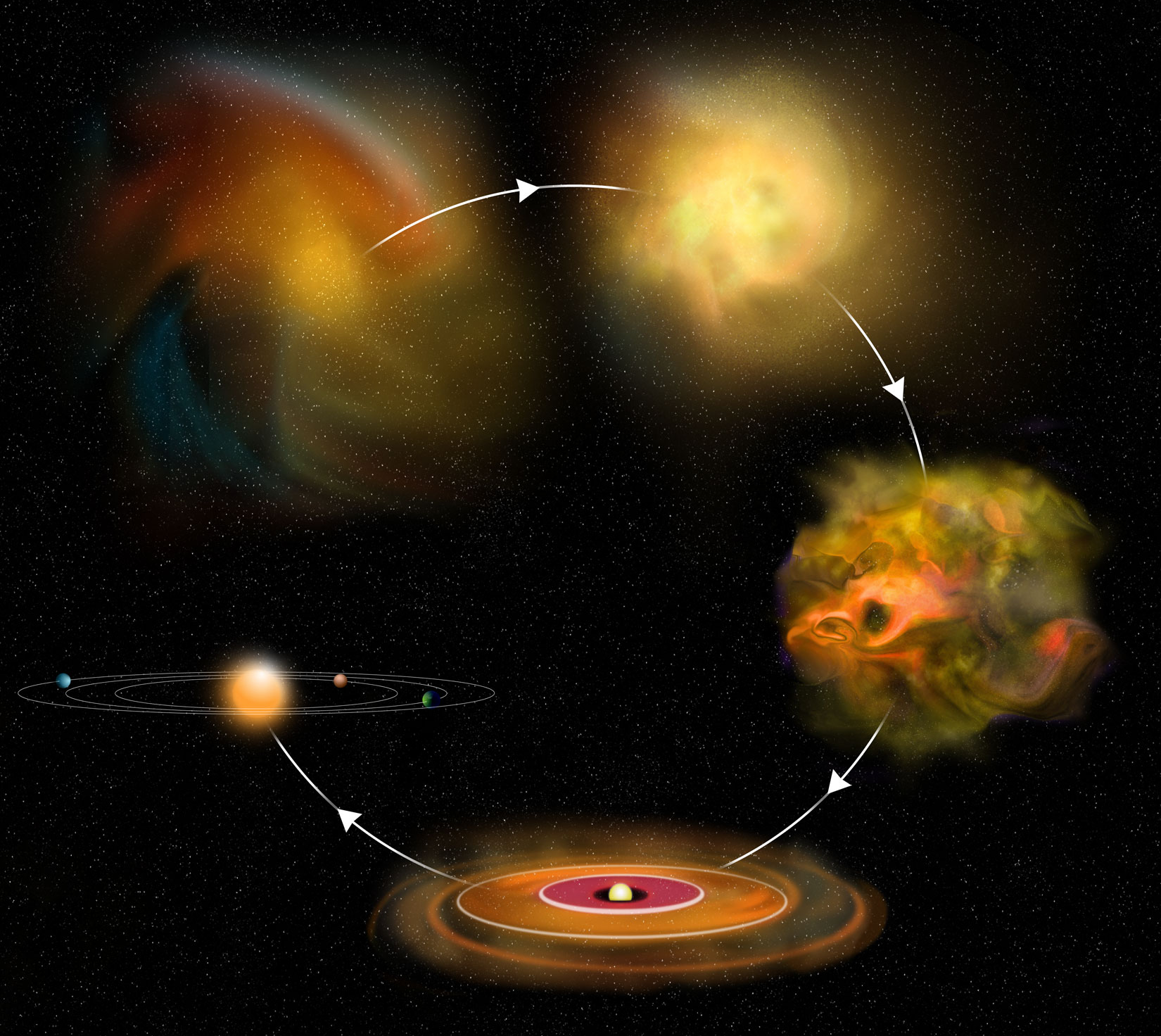 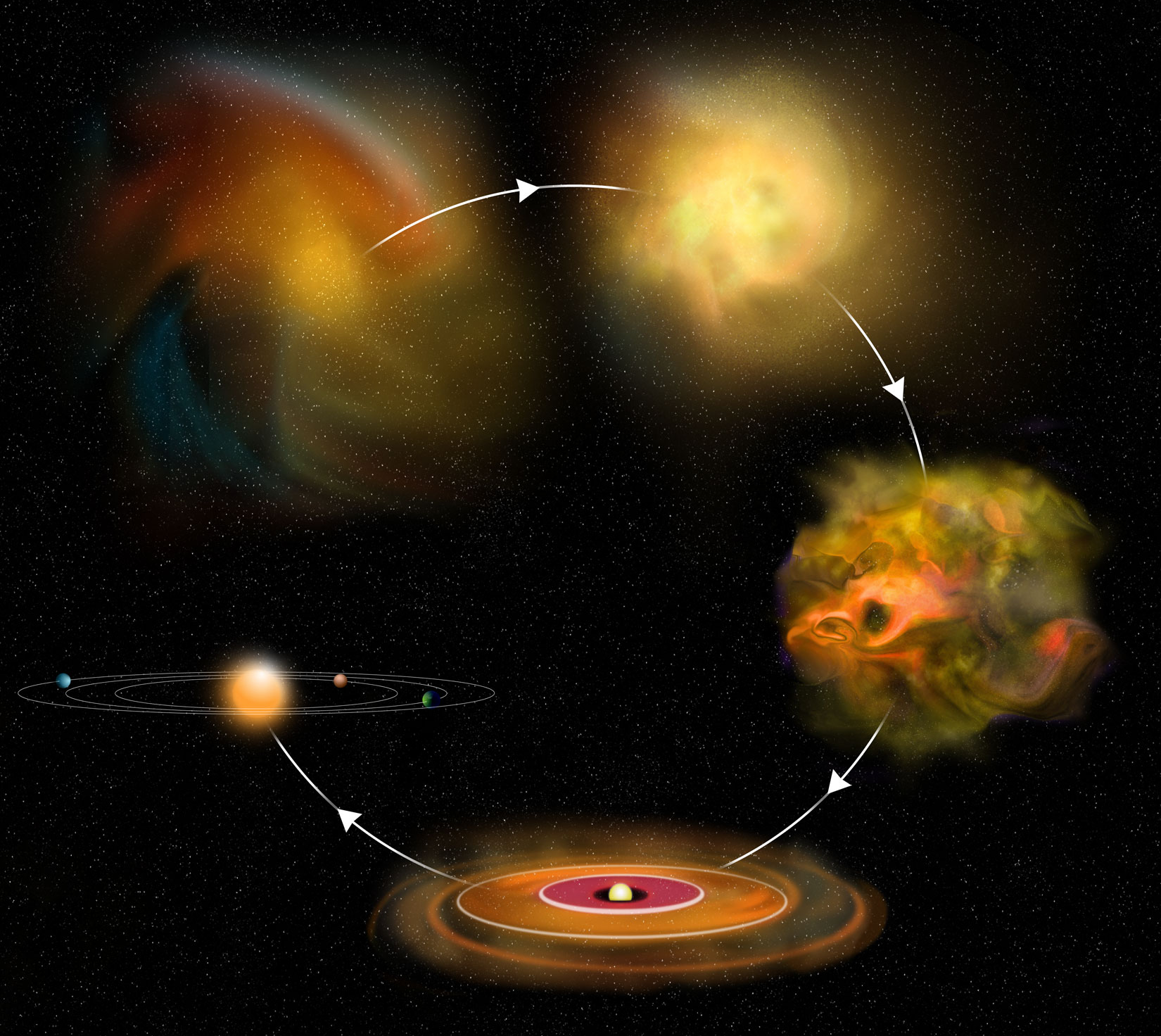 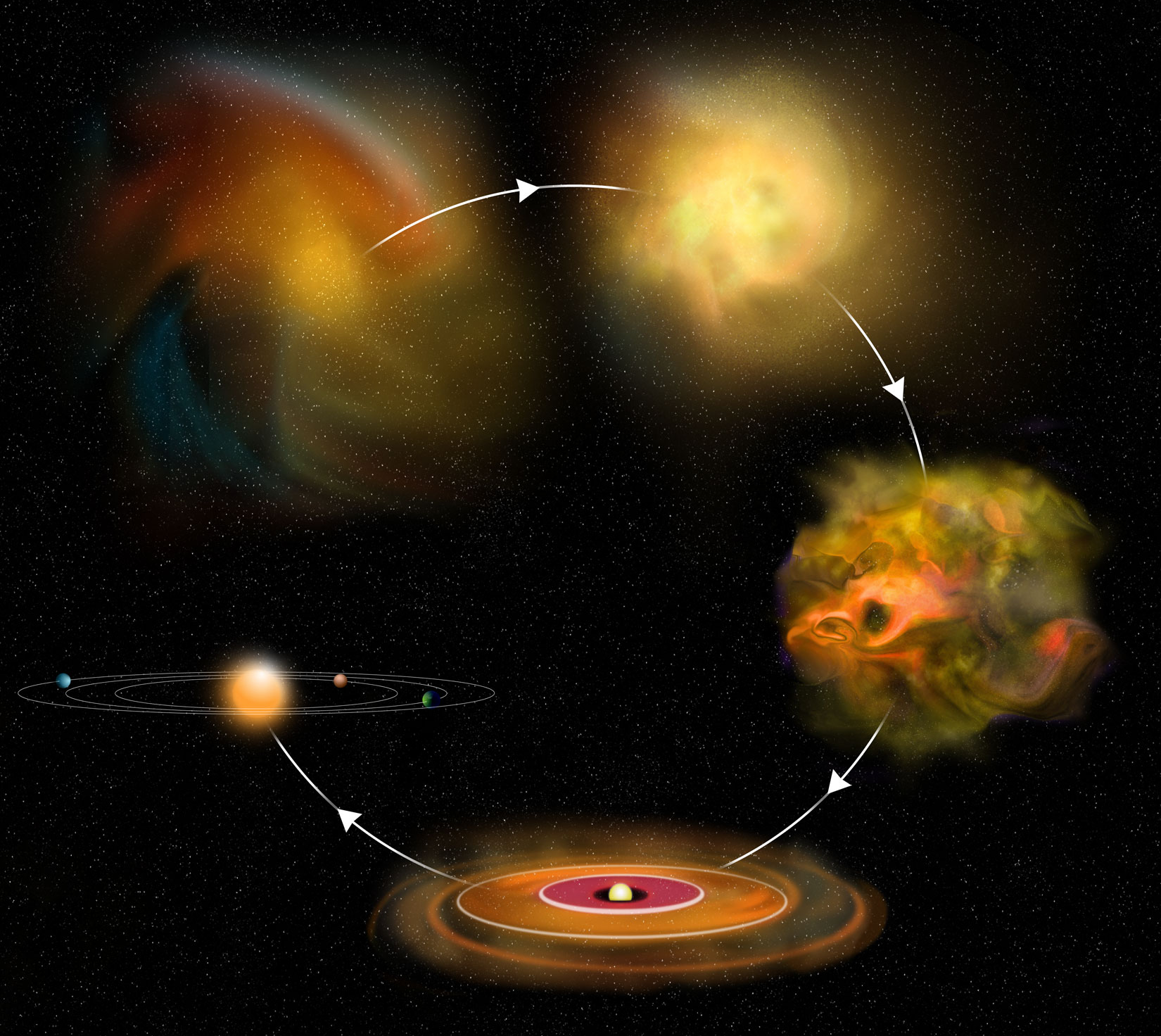 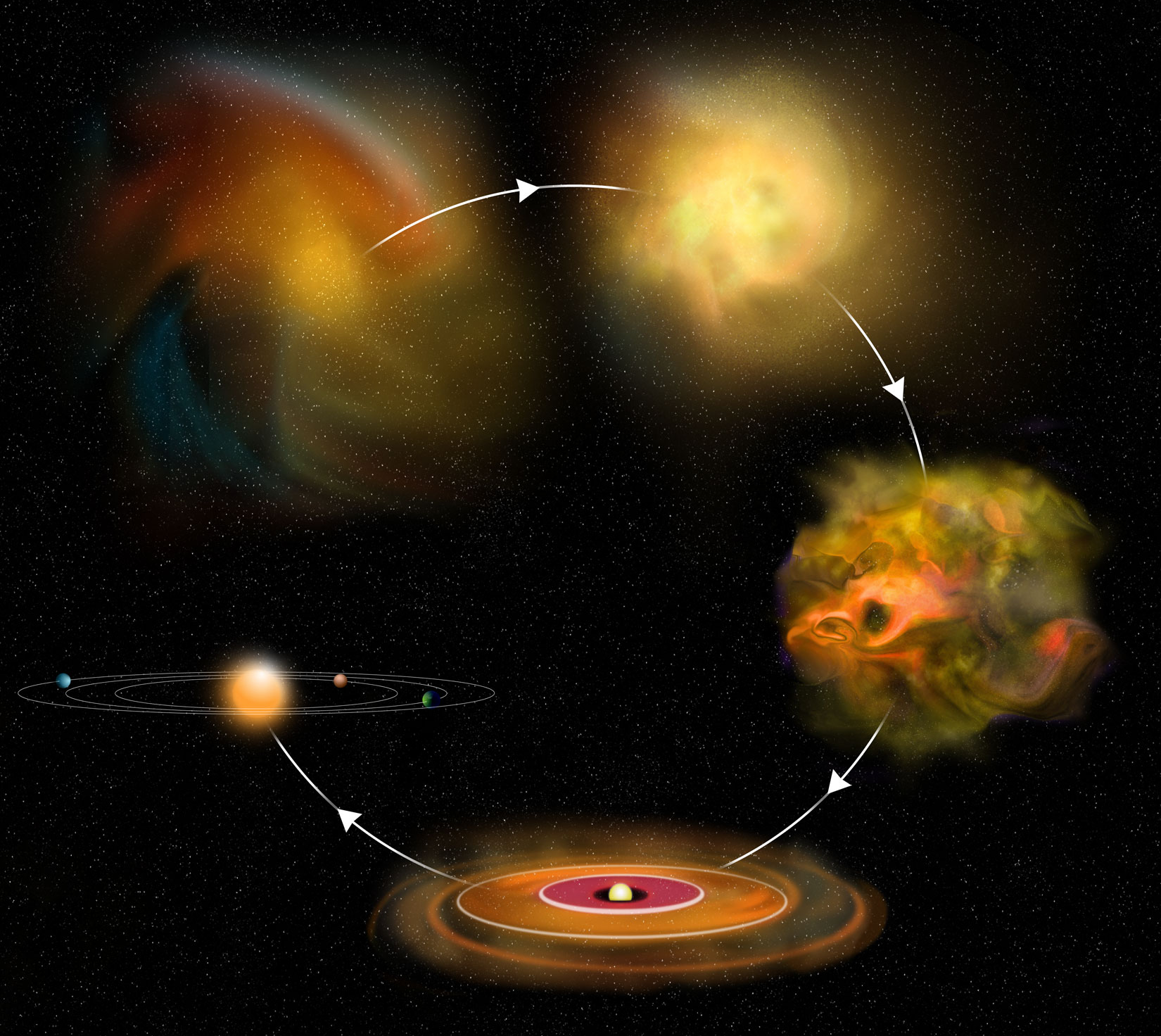 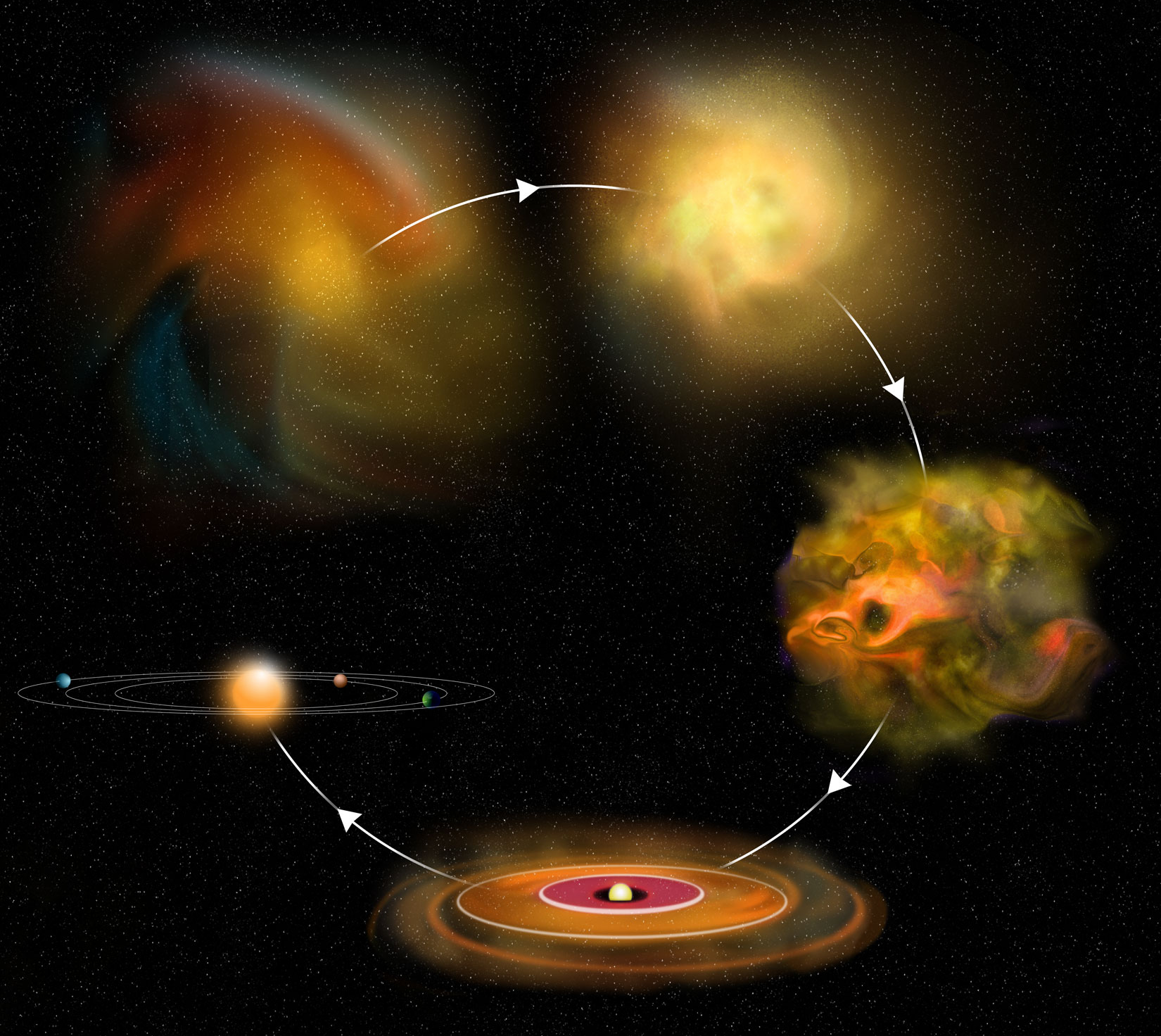 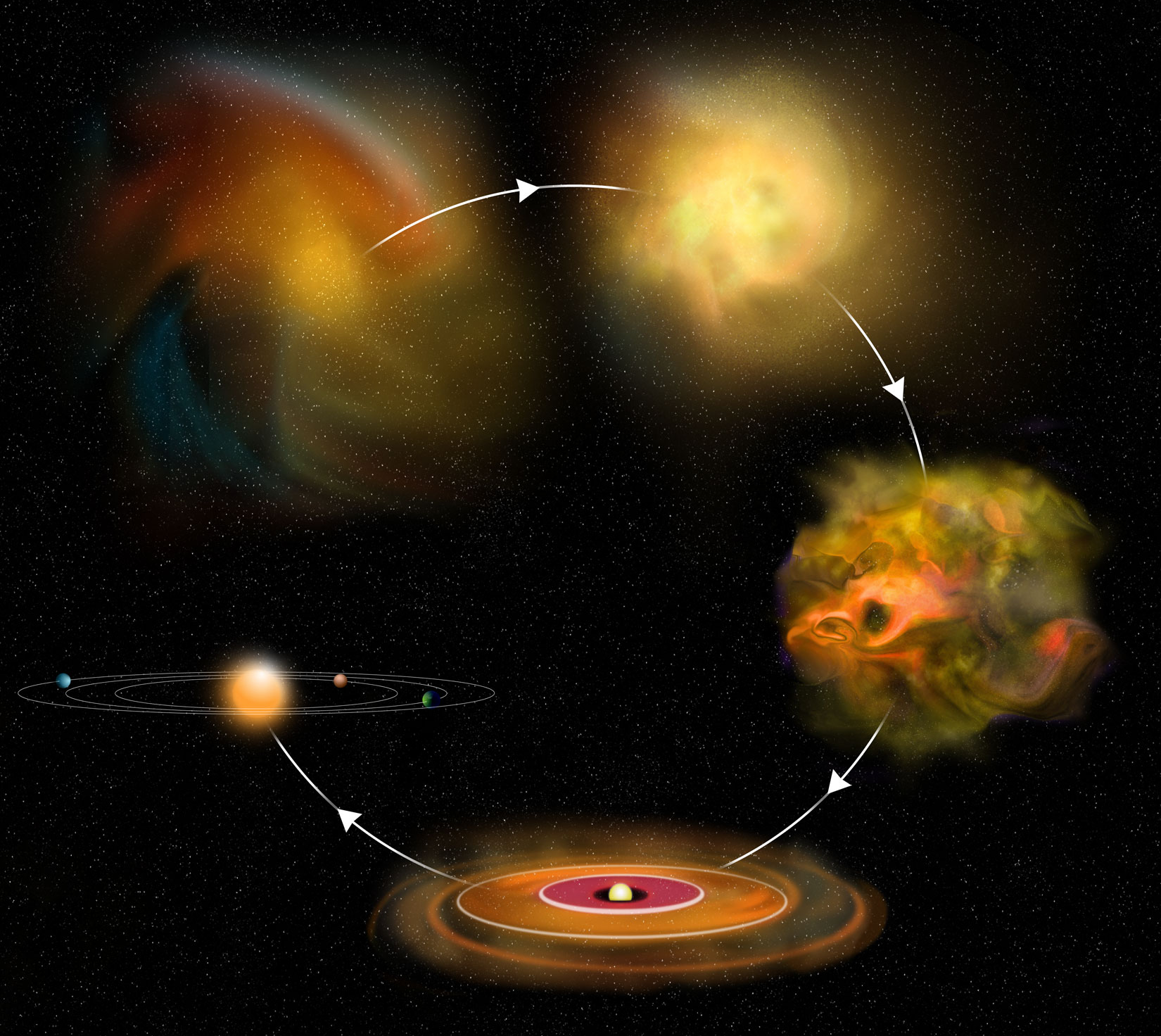 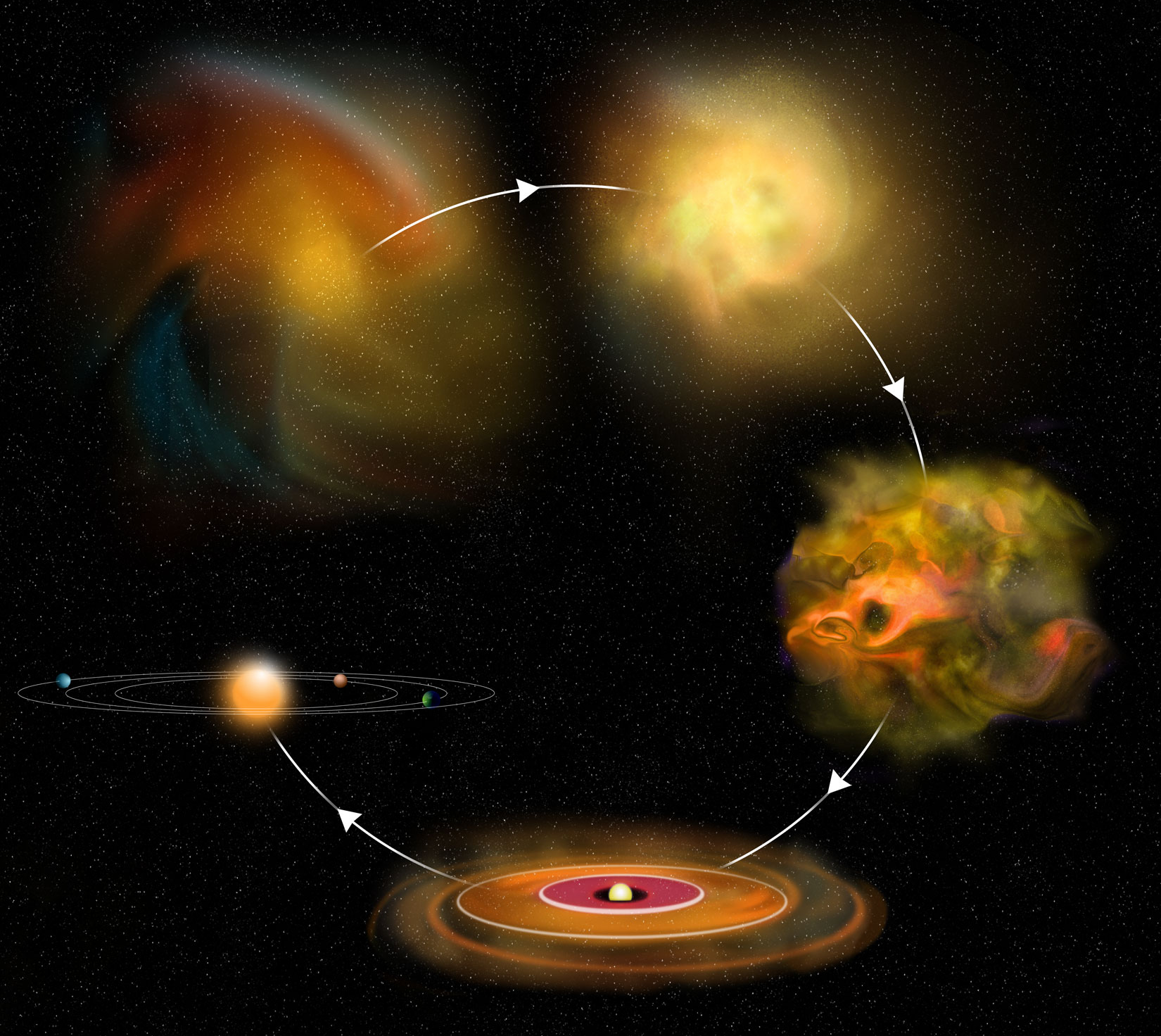 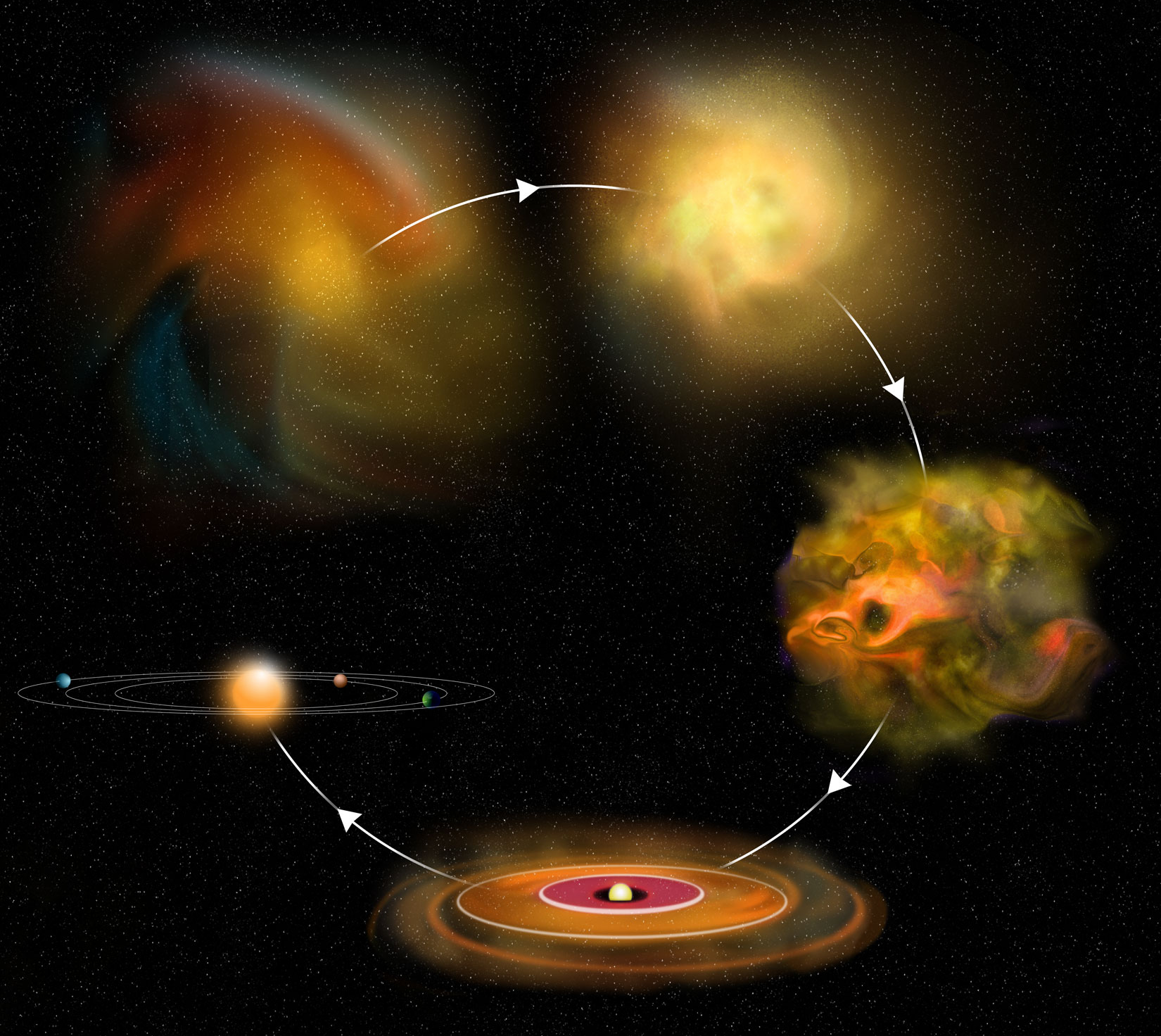 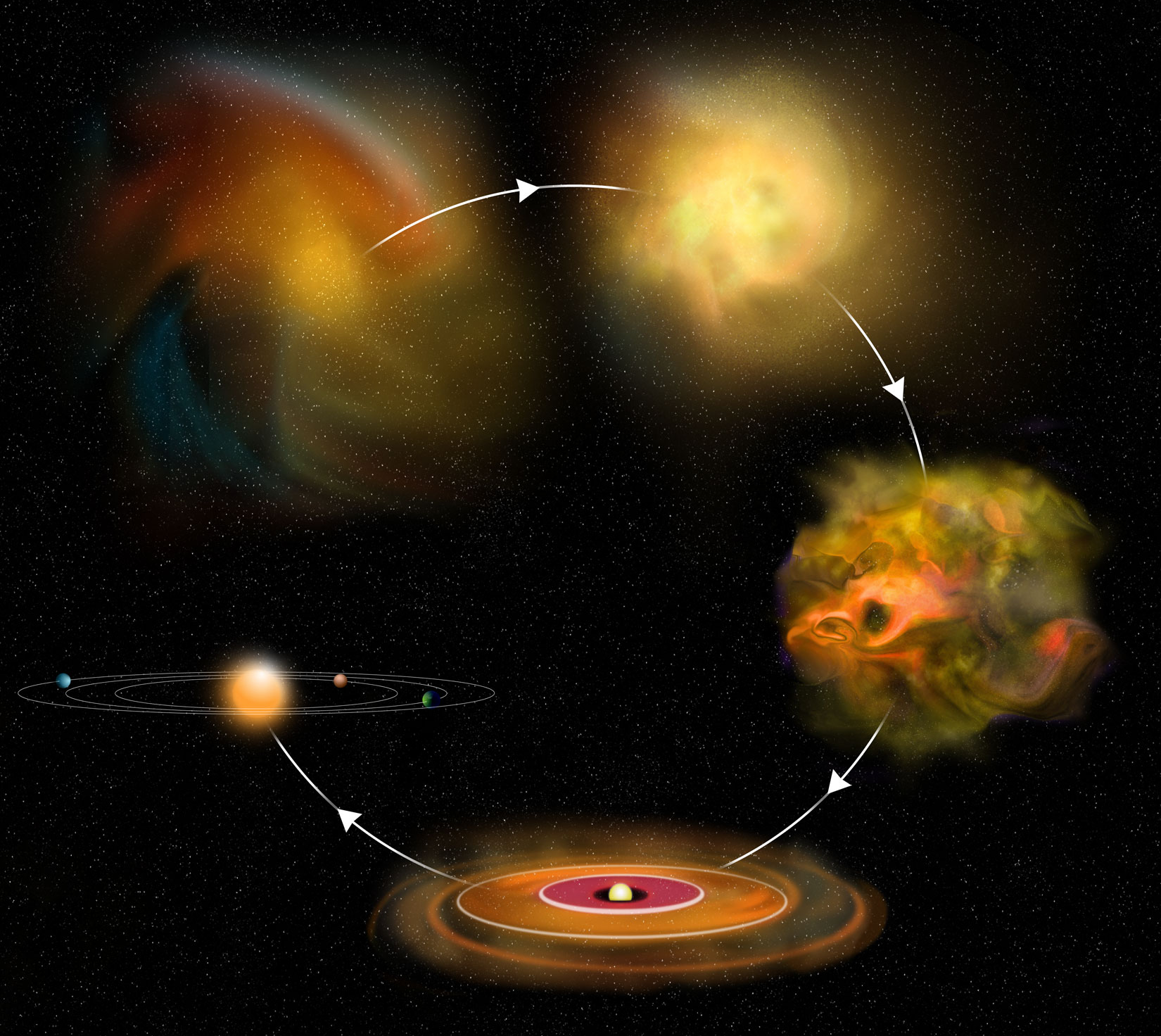 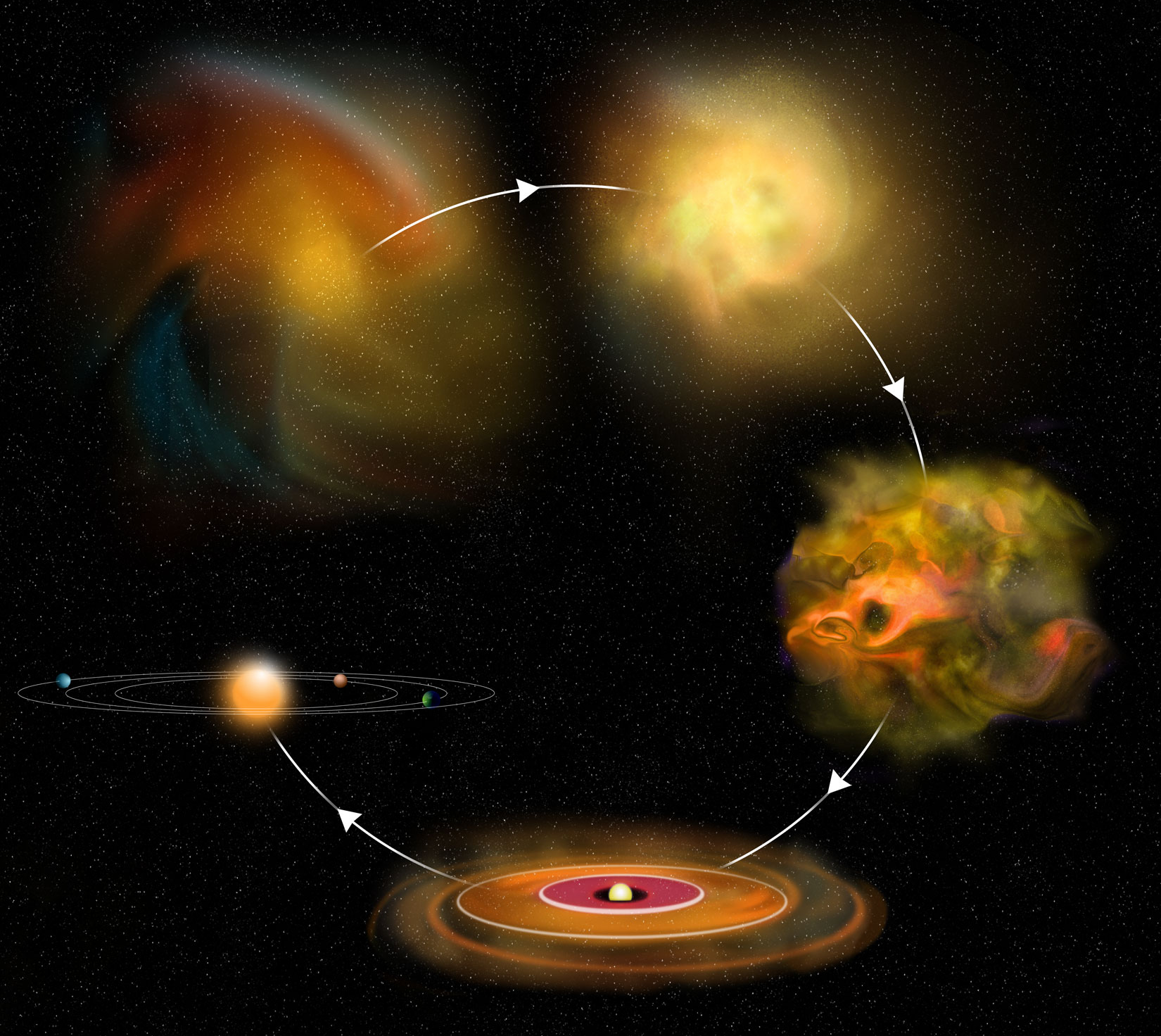 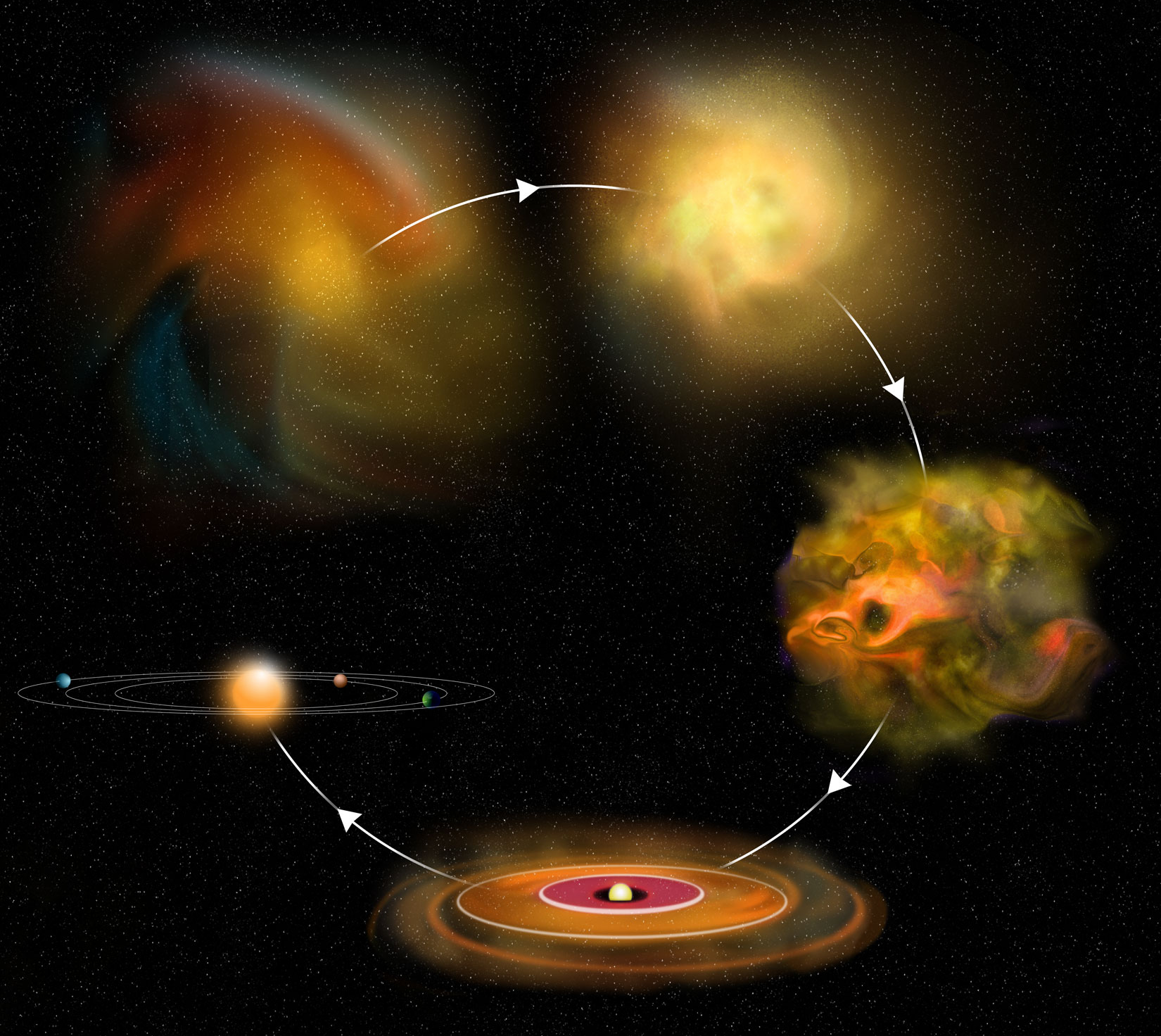 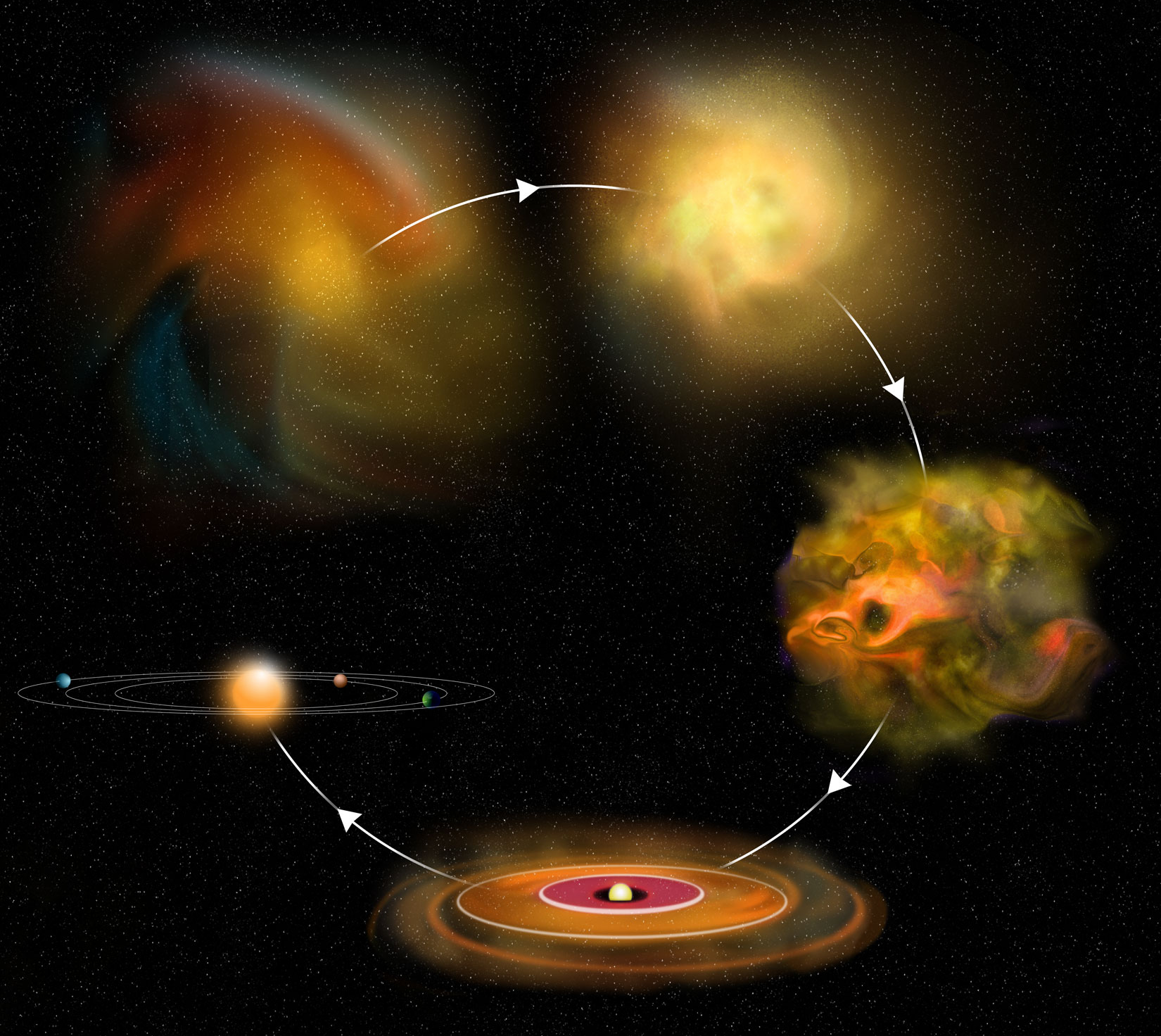 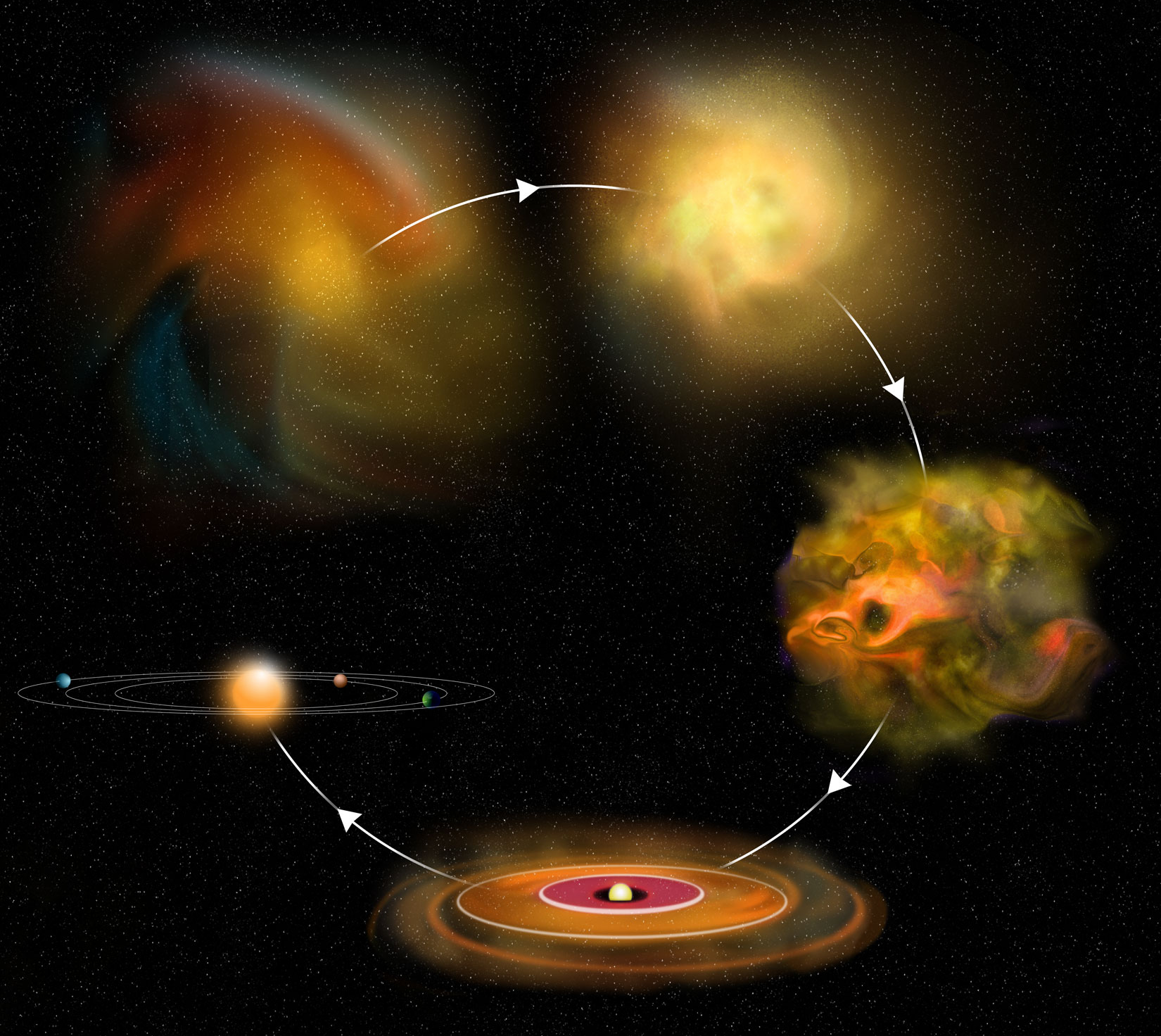 4. Cores condense into young stars surrounded by dusty disks.
Credit: Bill Saxton, NRAO/AUI/NSF
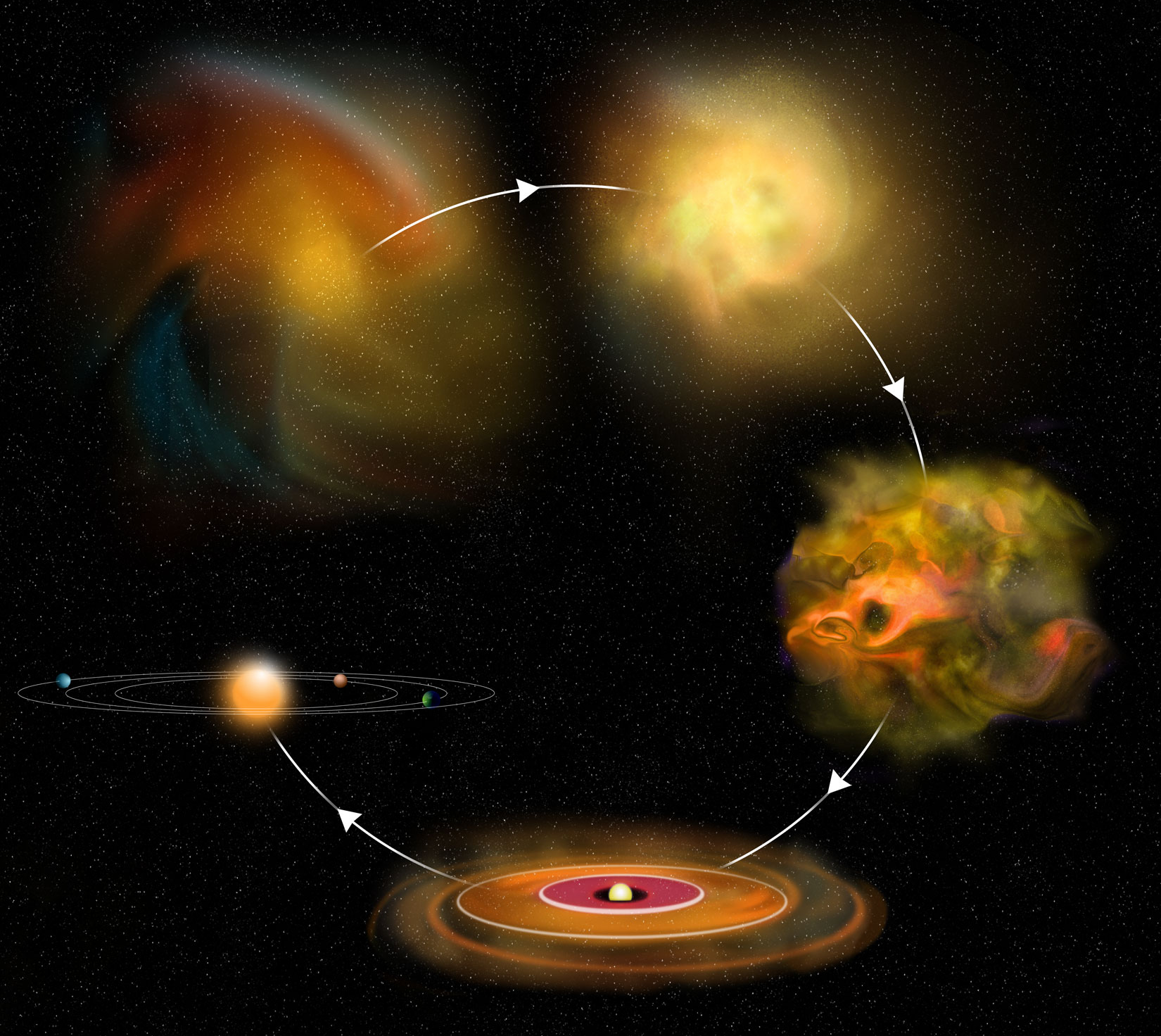 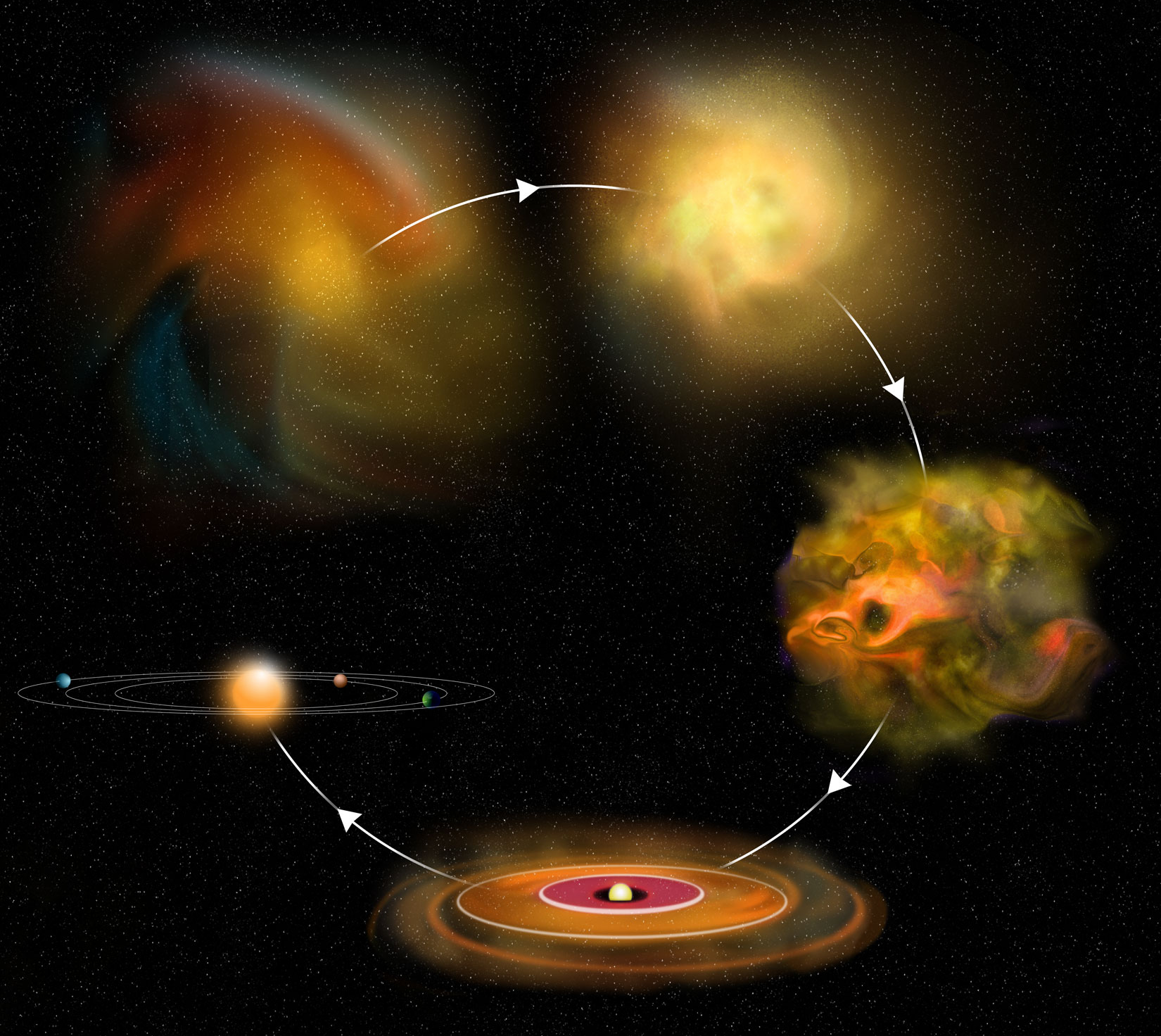 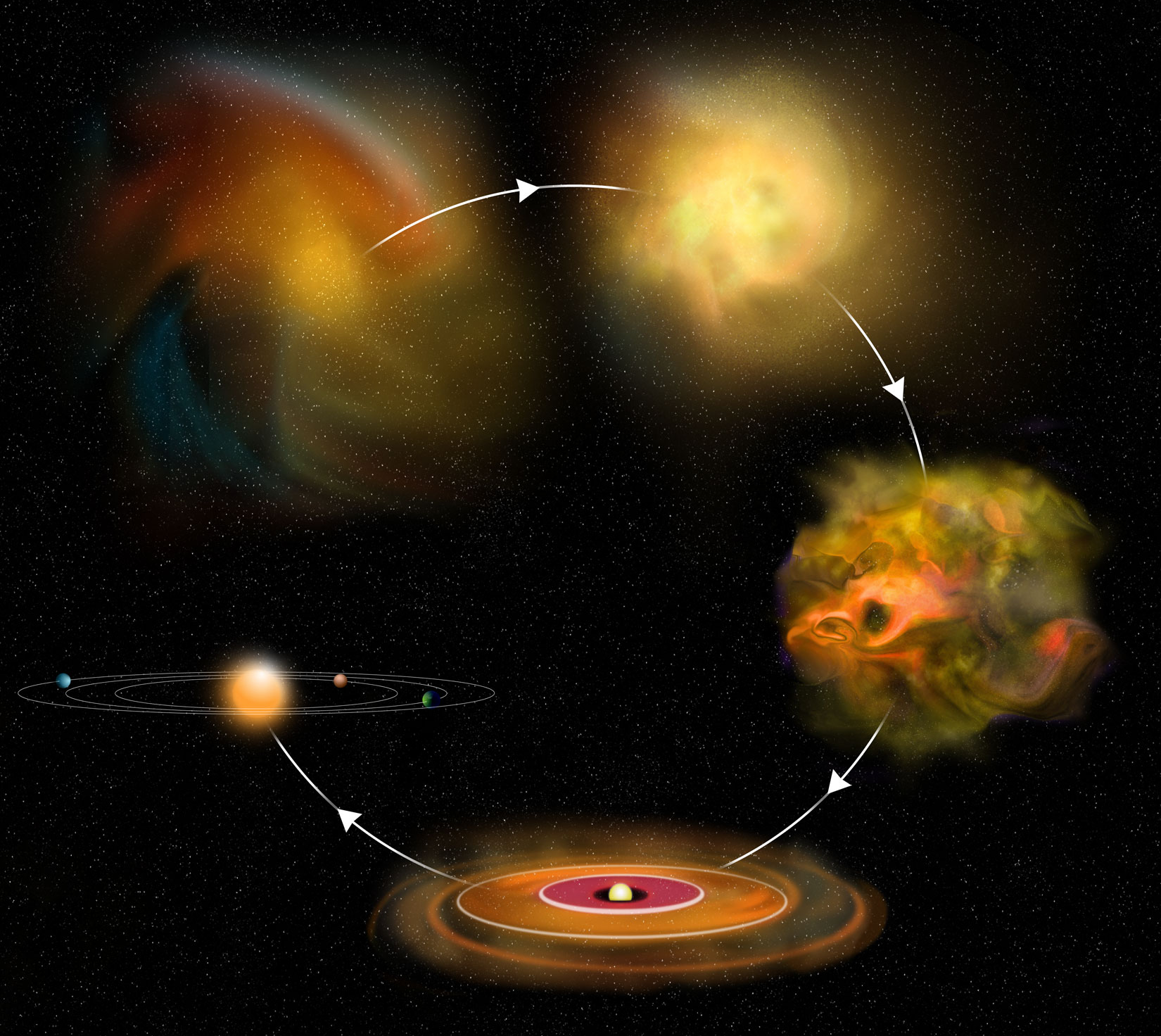 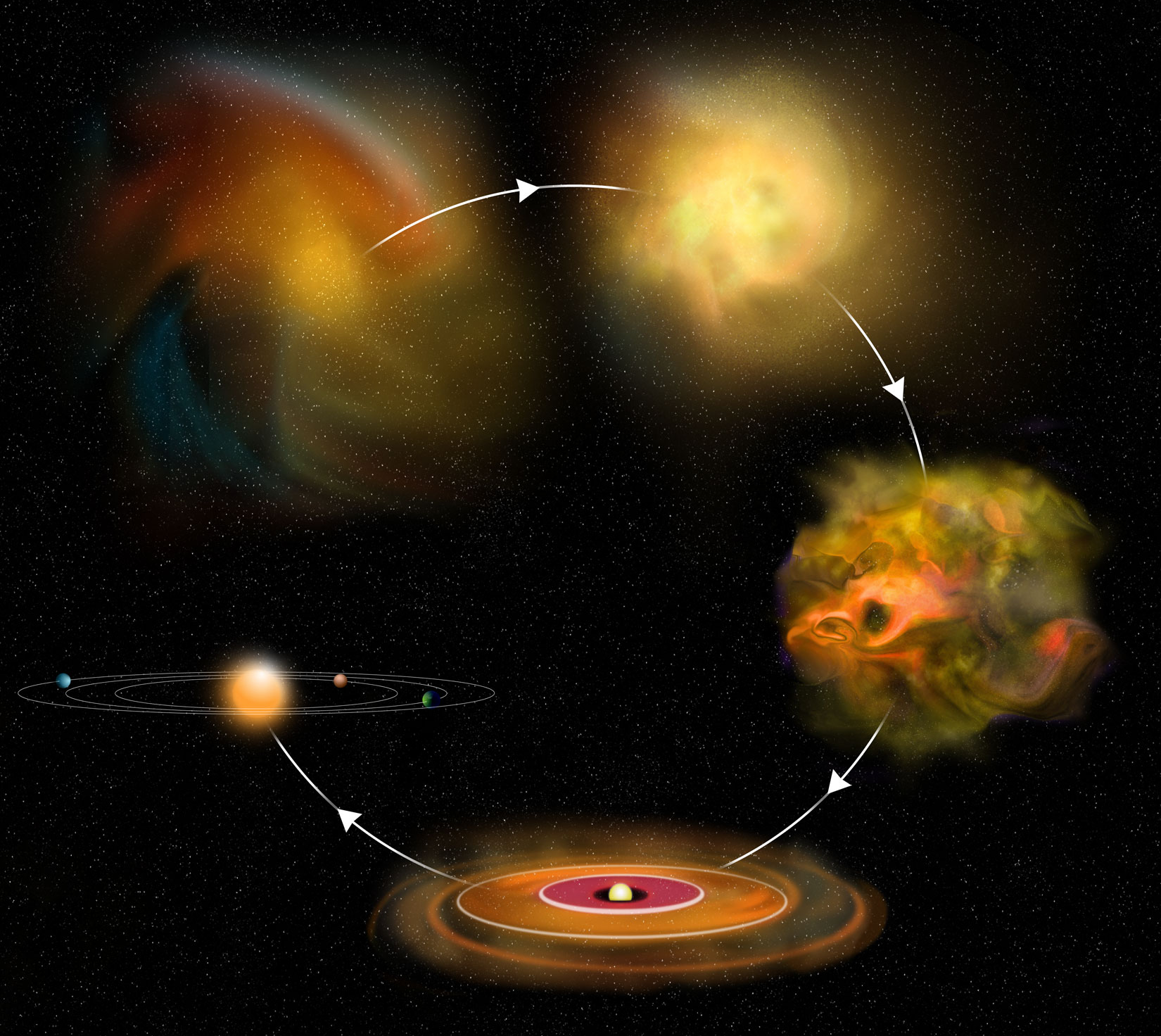 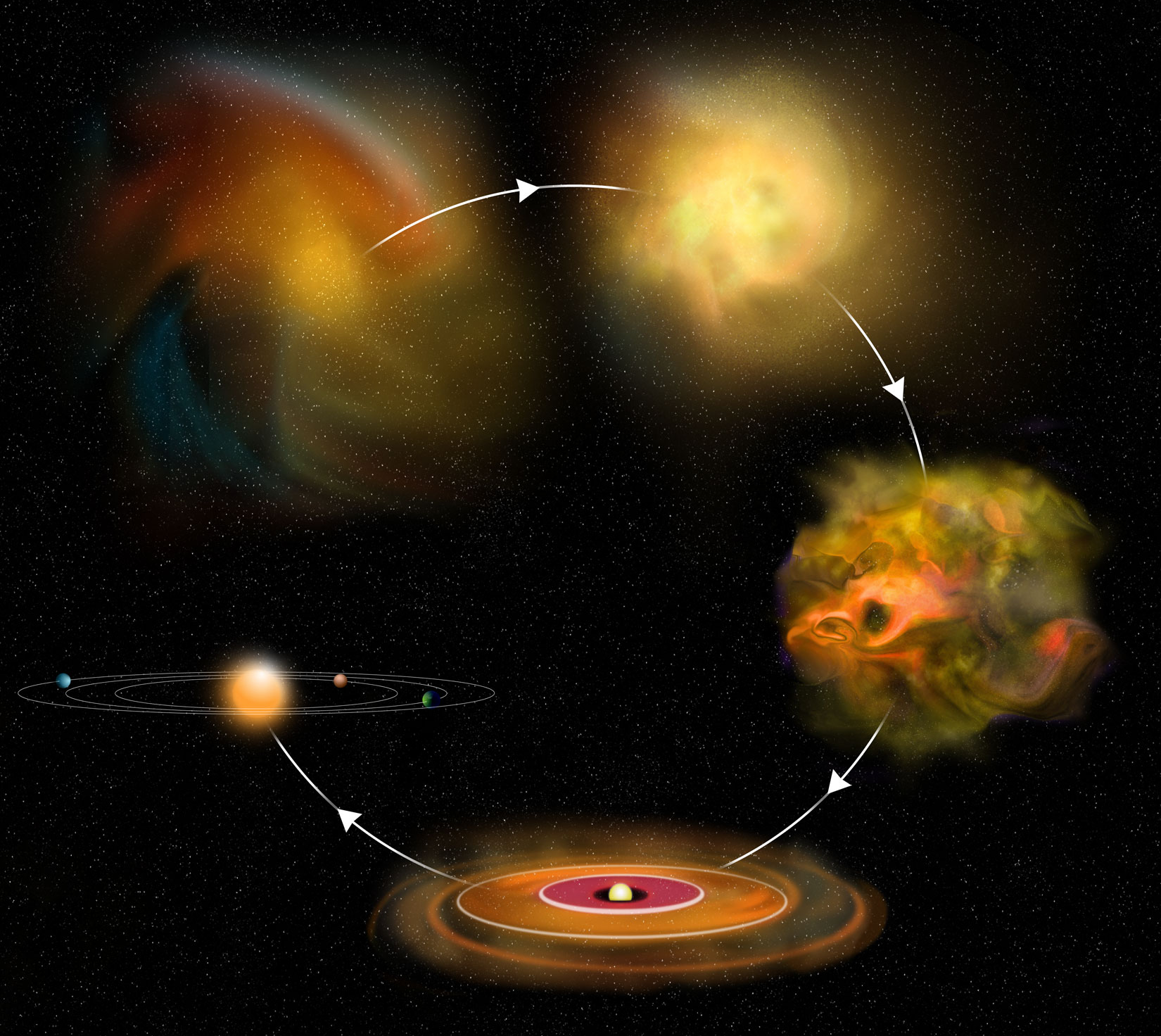 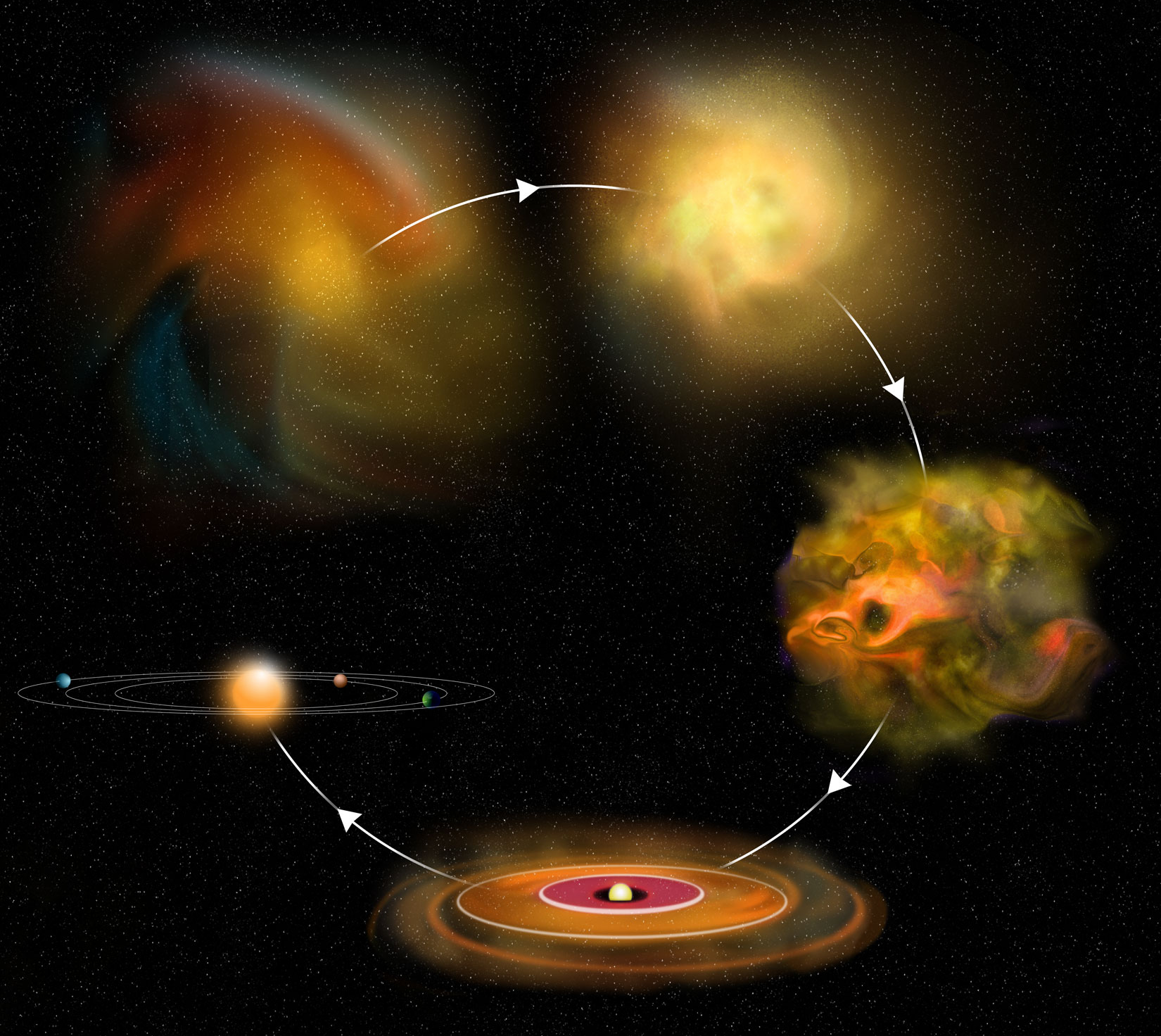 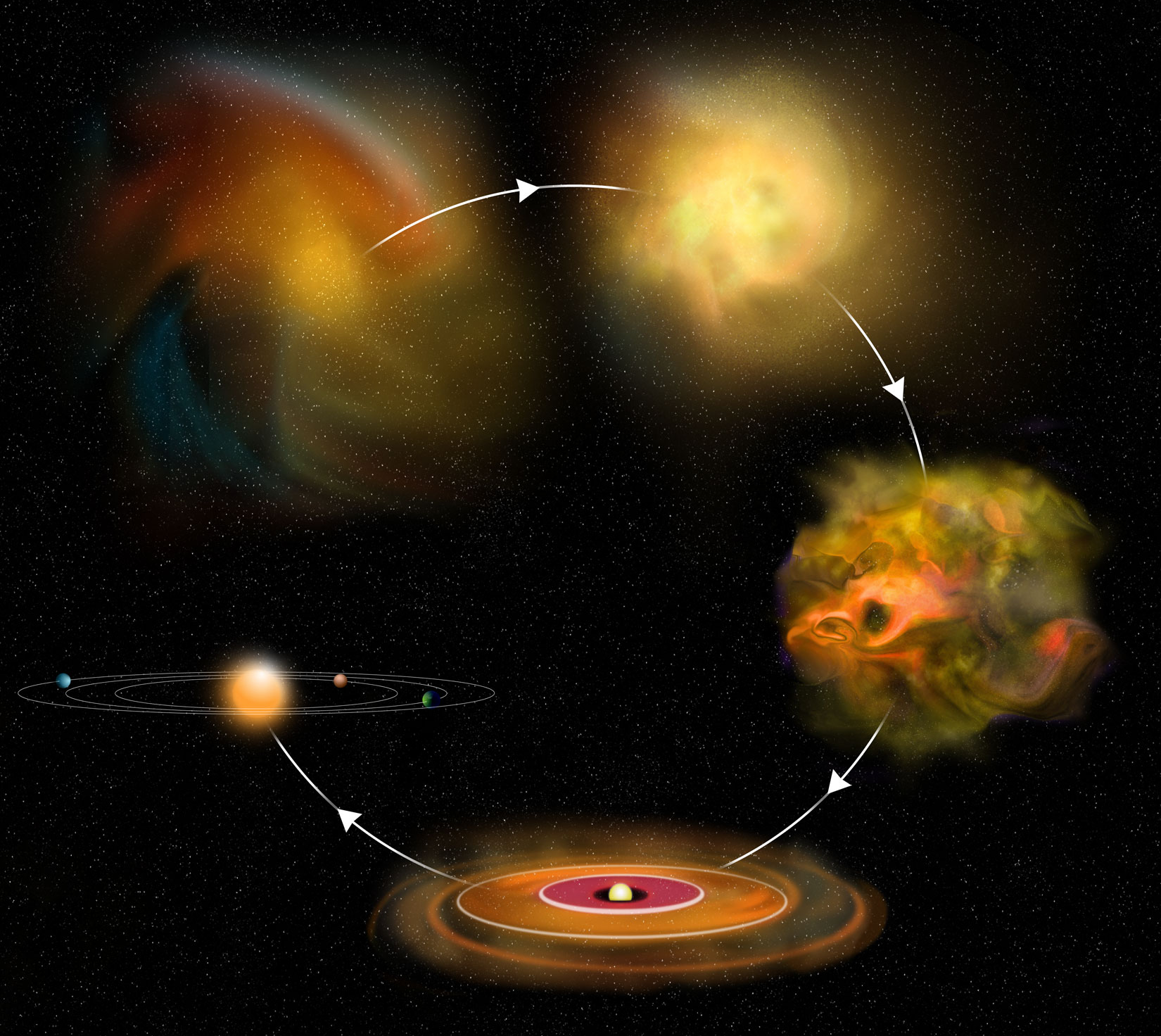 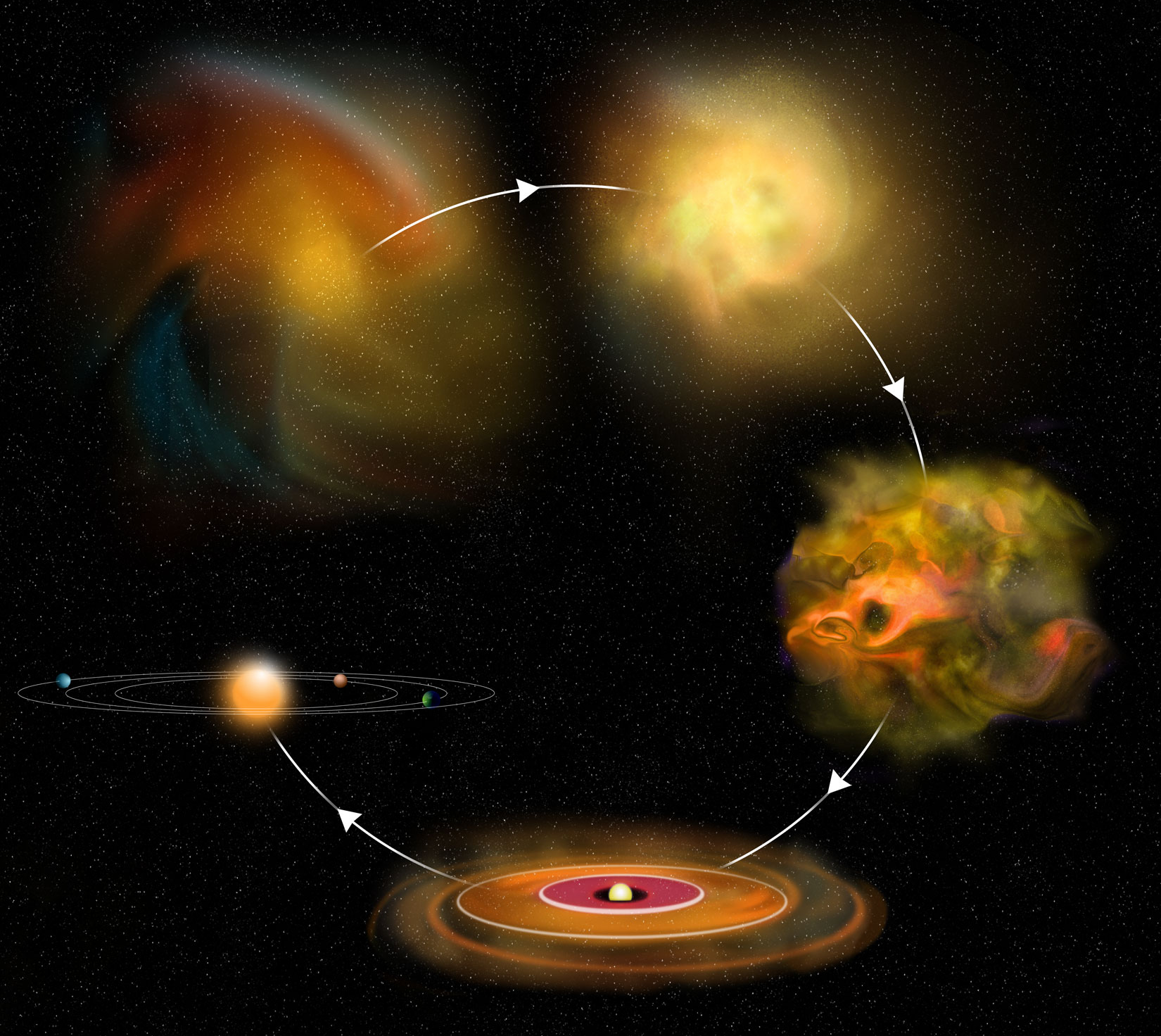 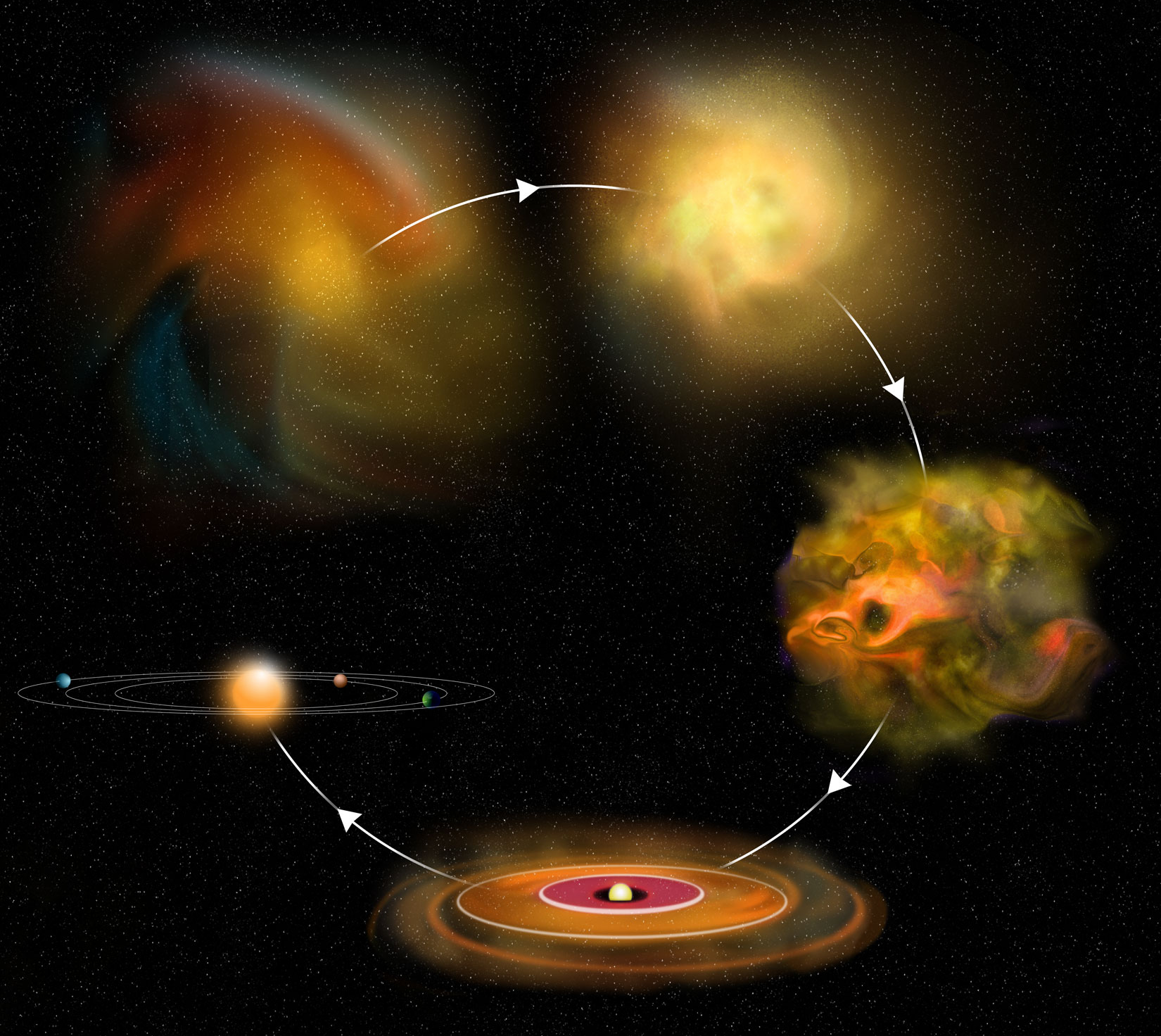 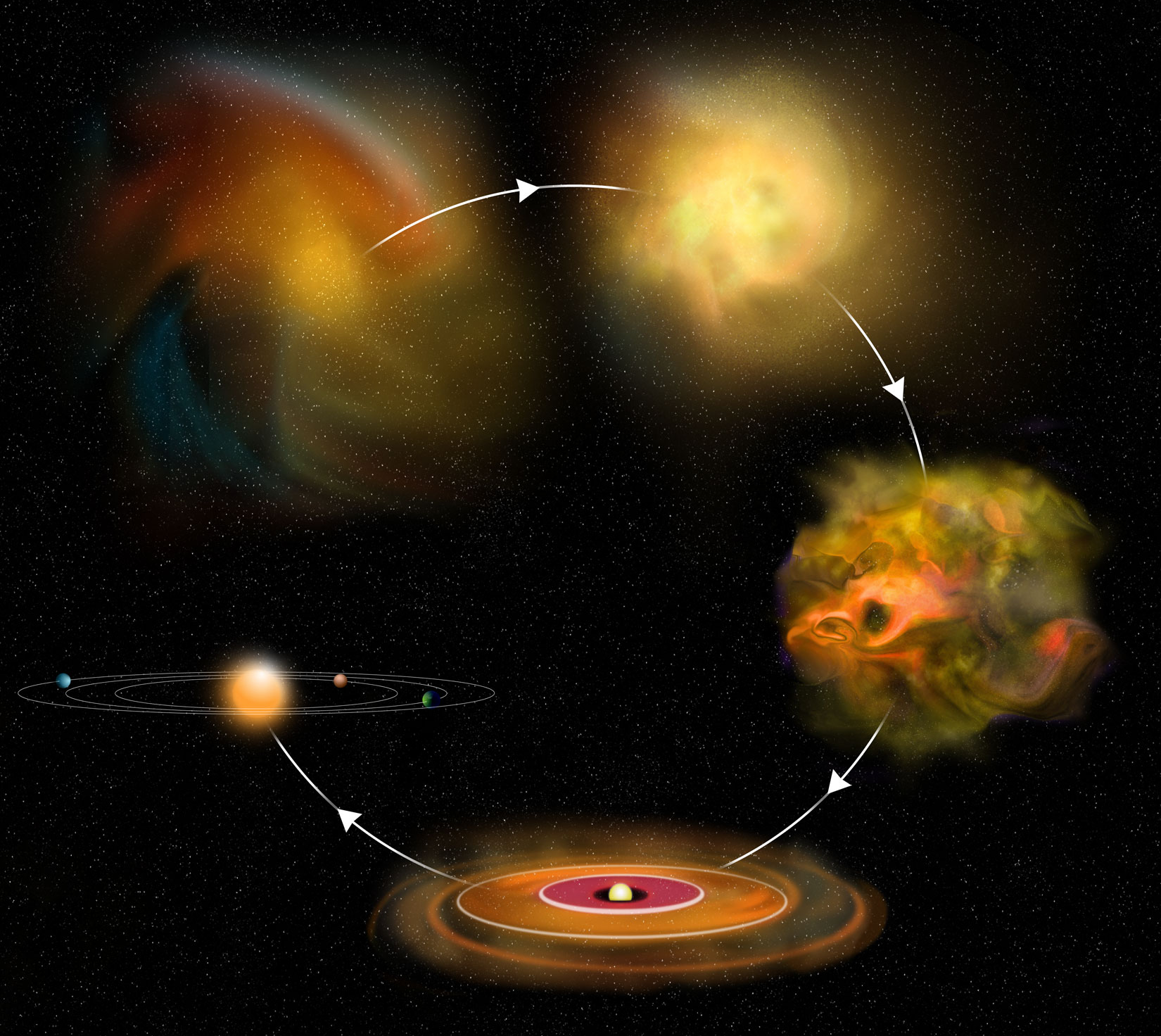 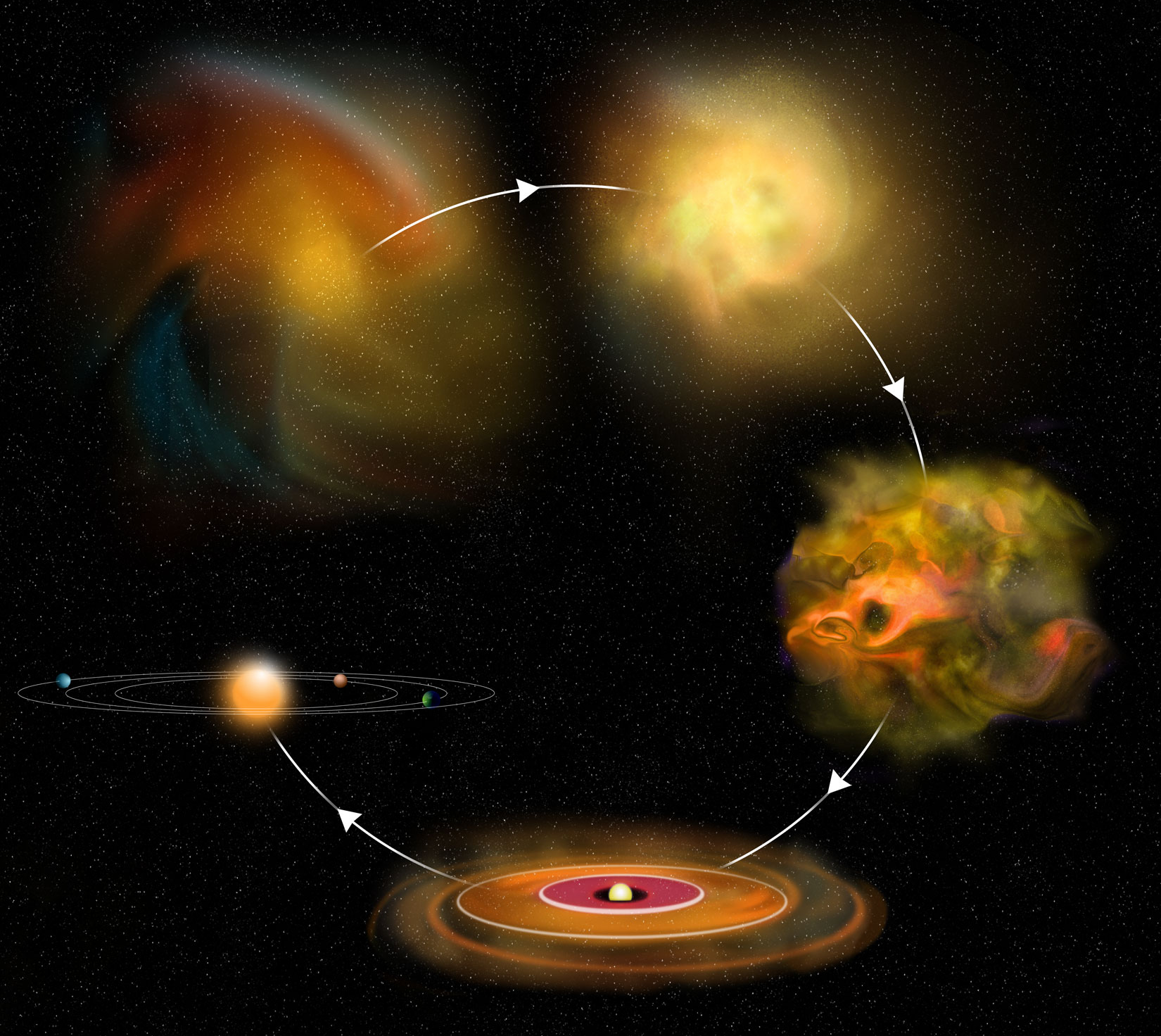 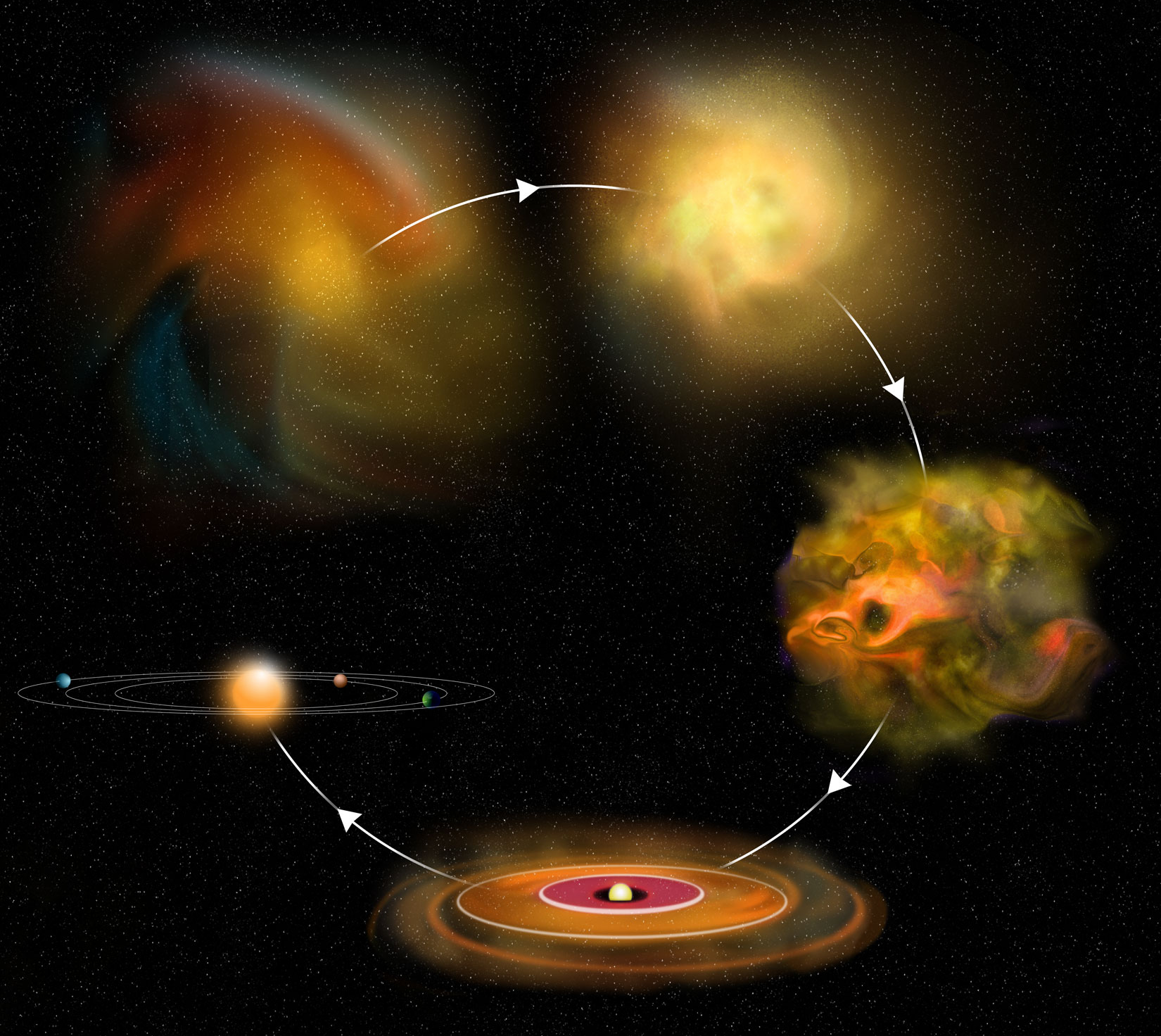 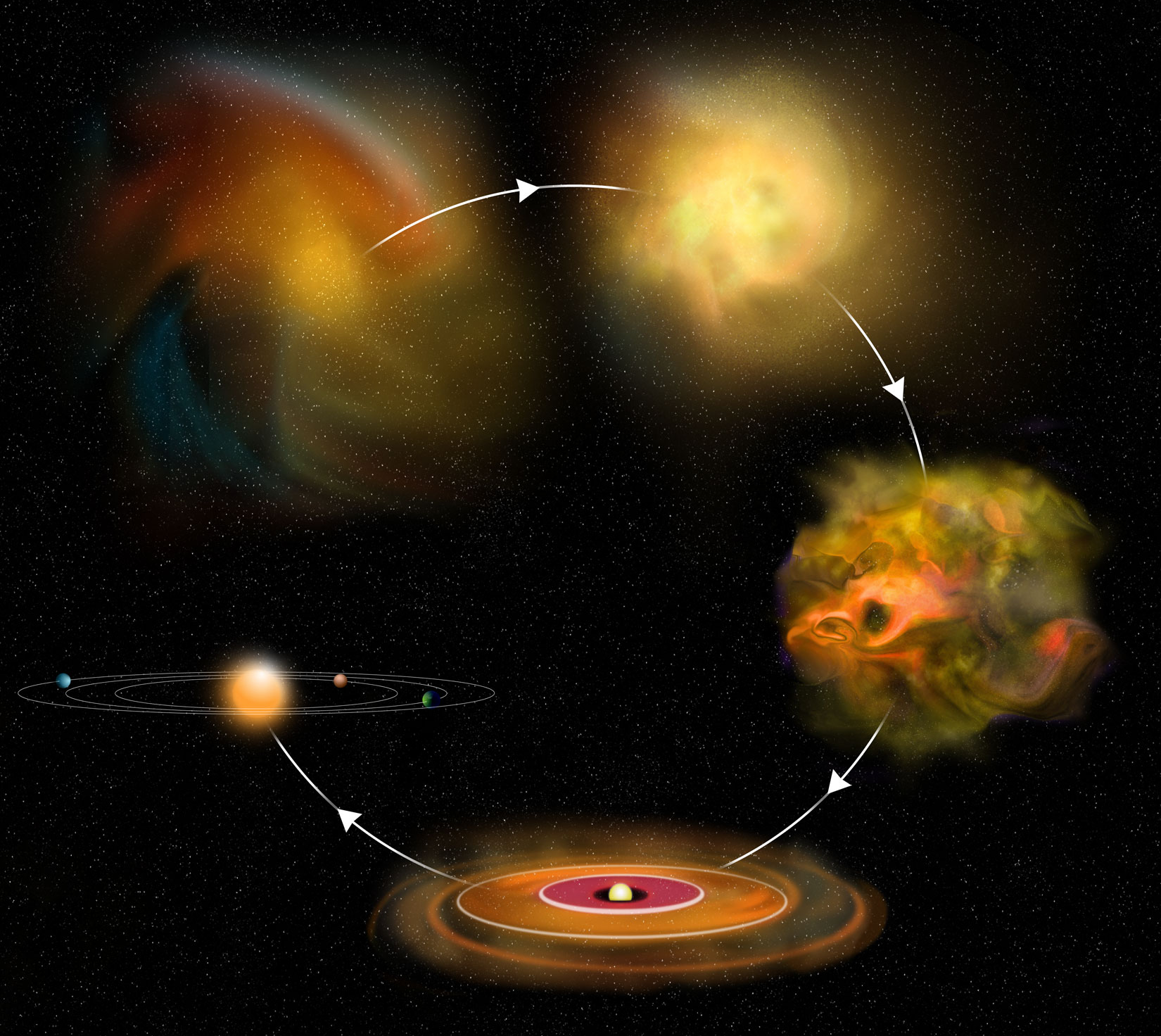 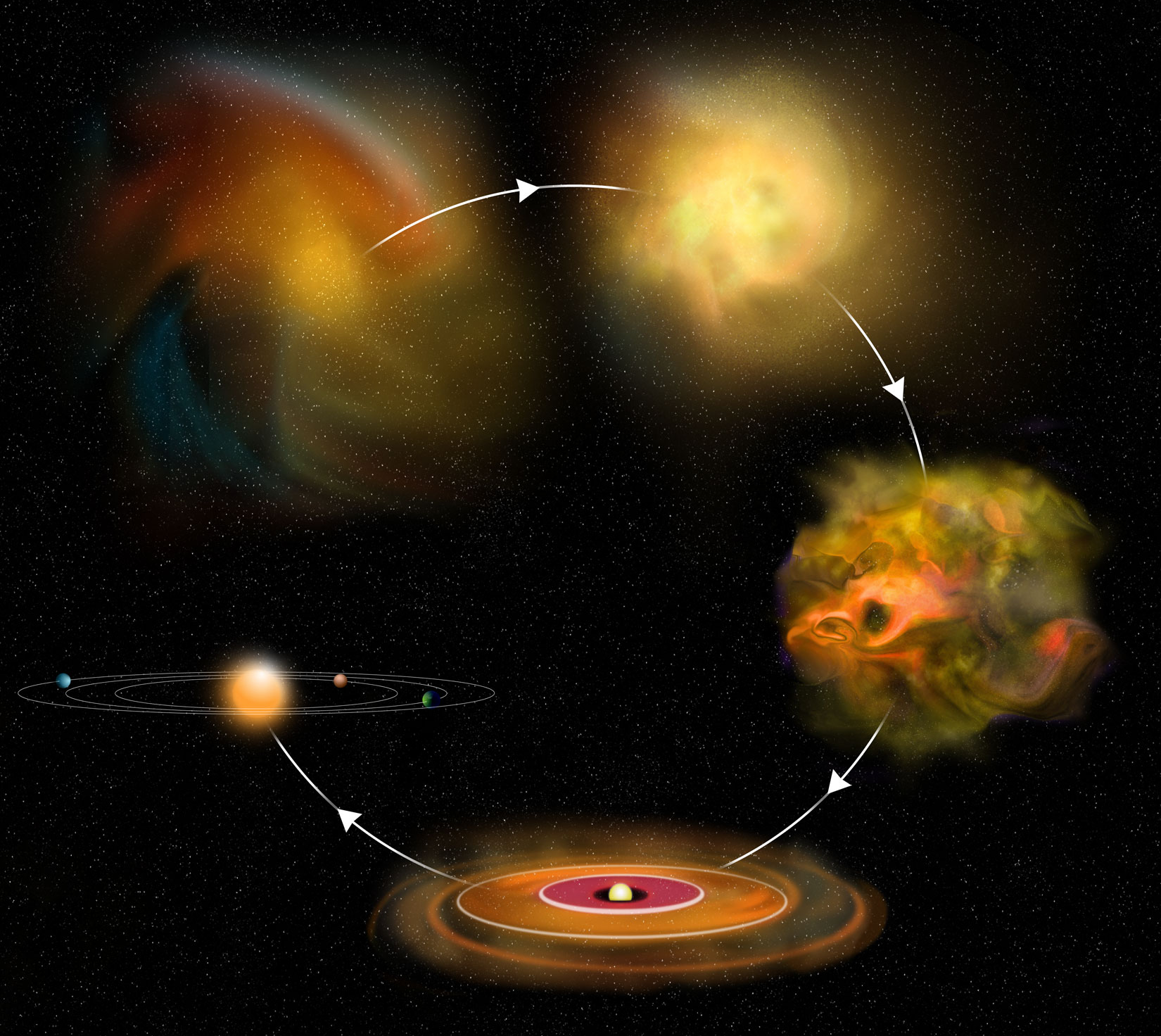 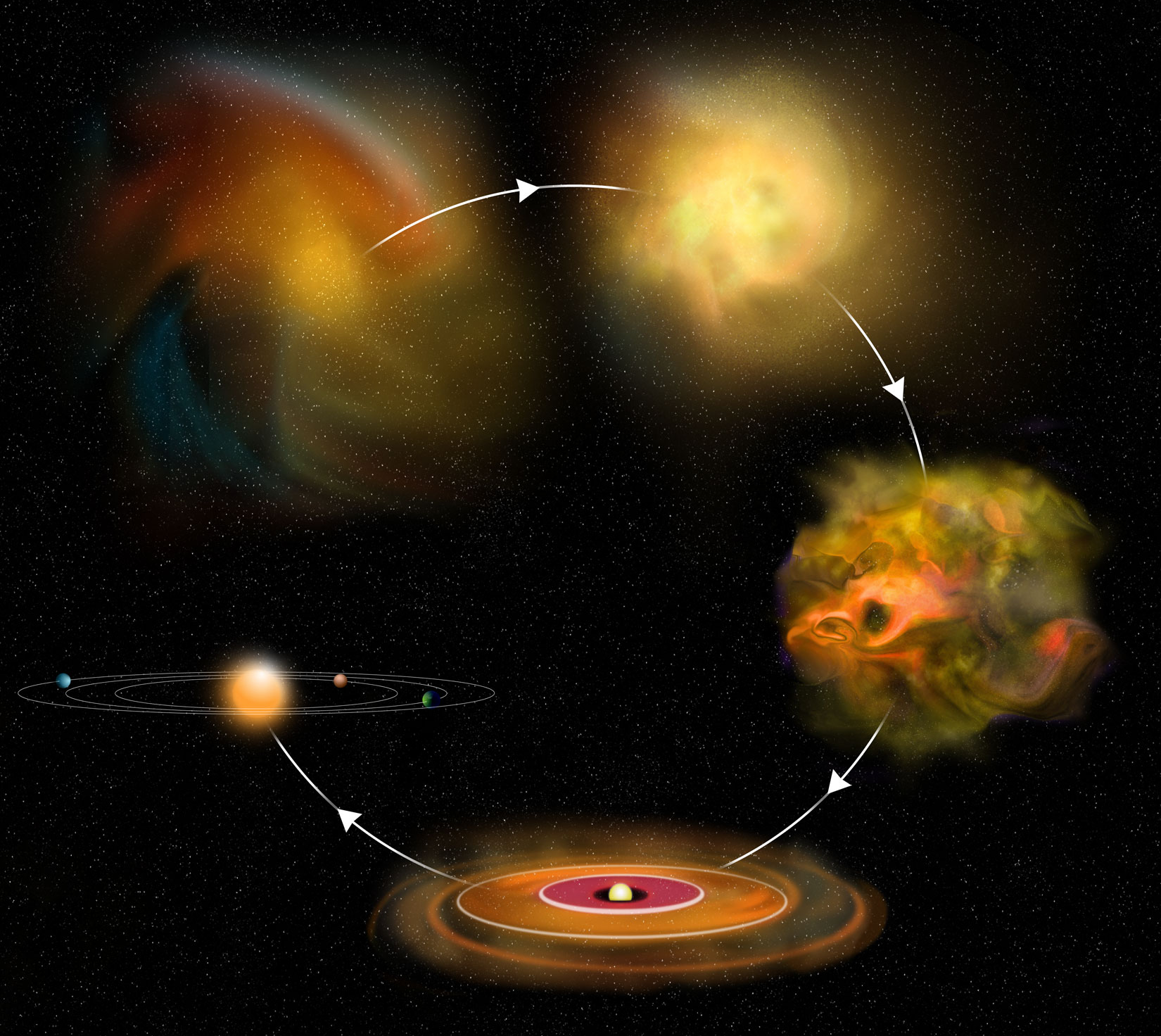 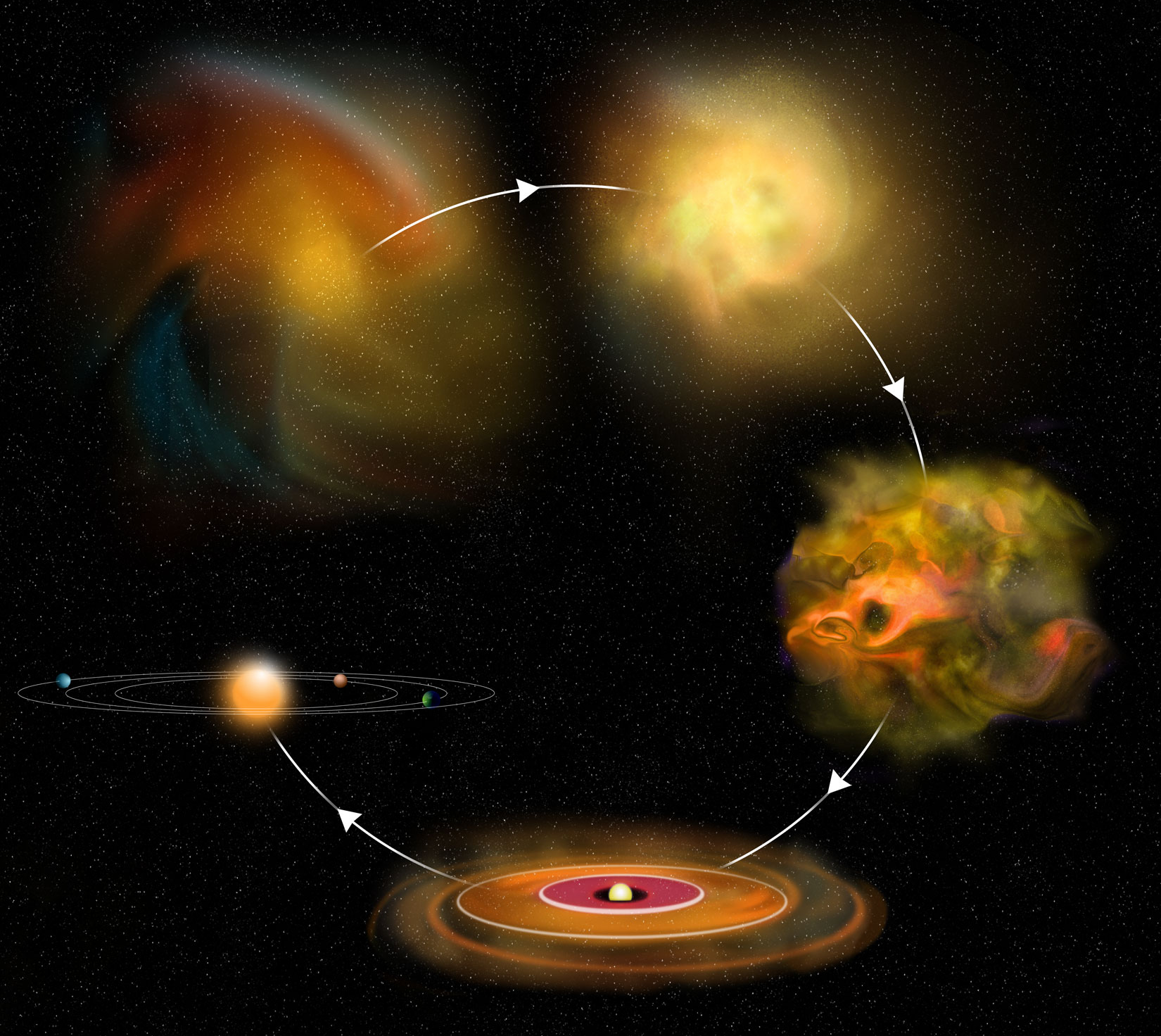 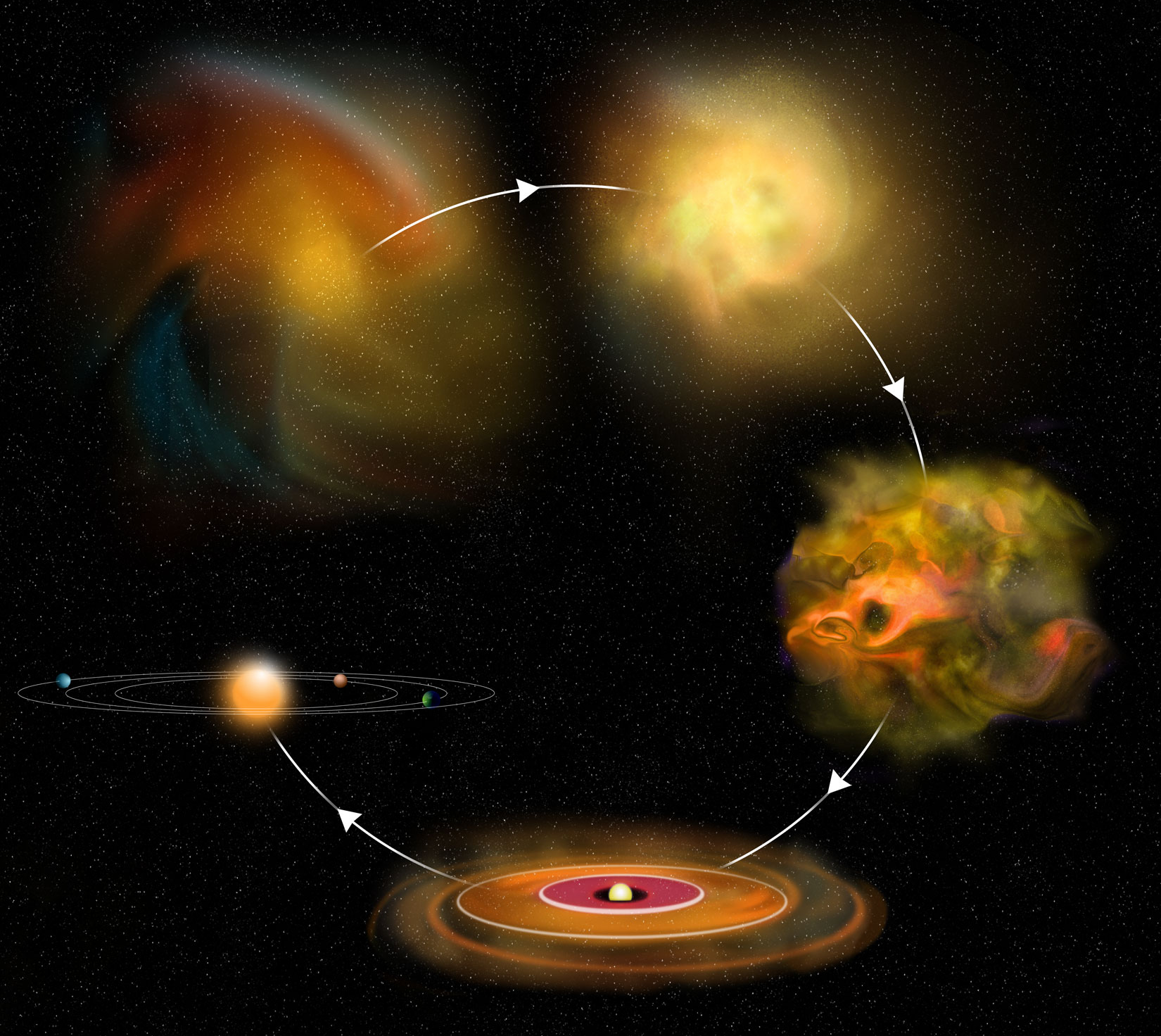 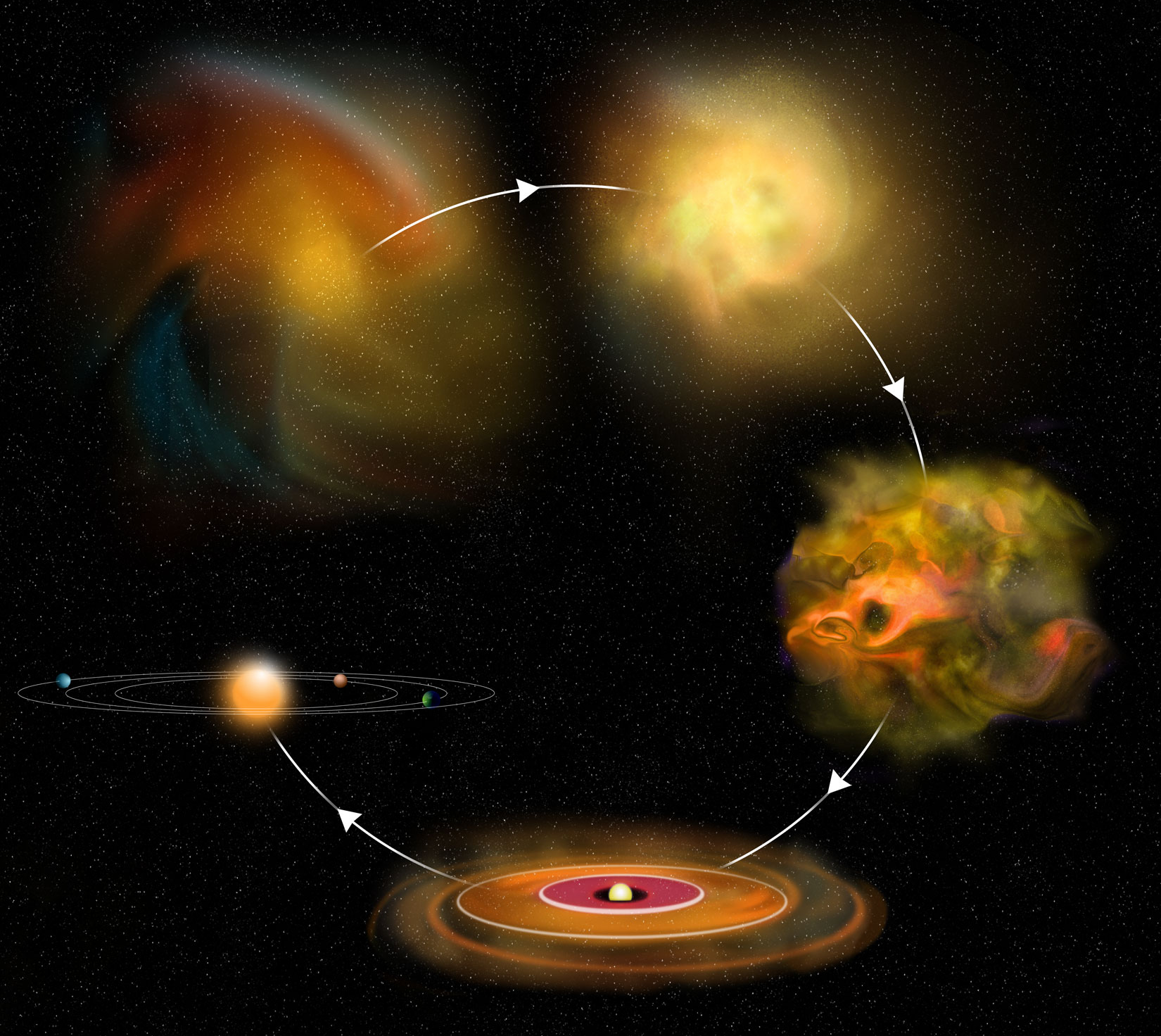 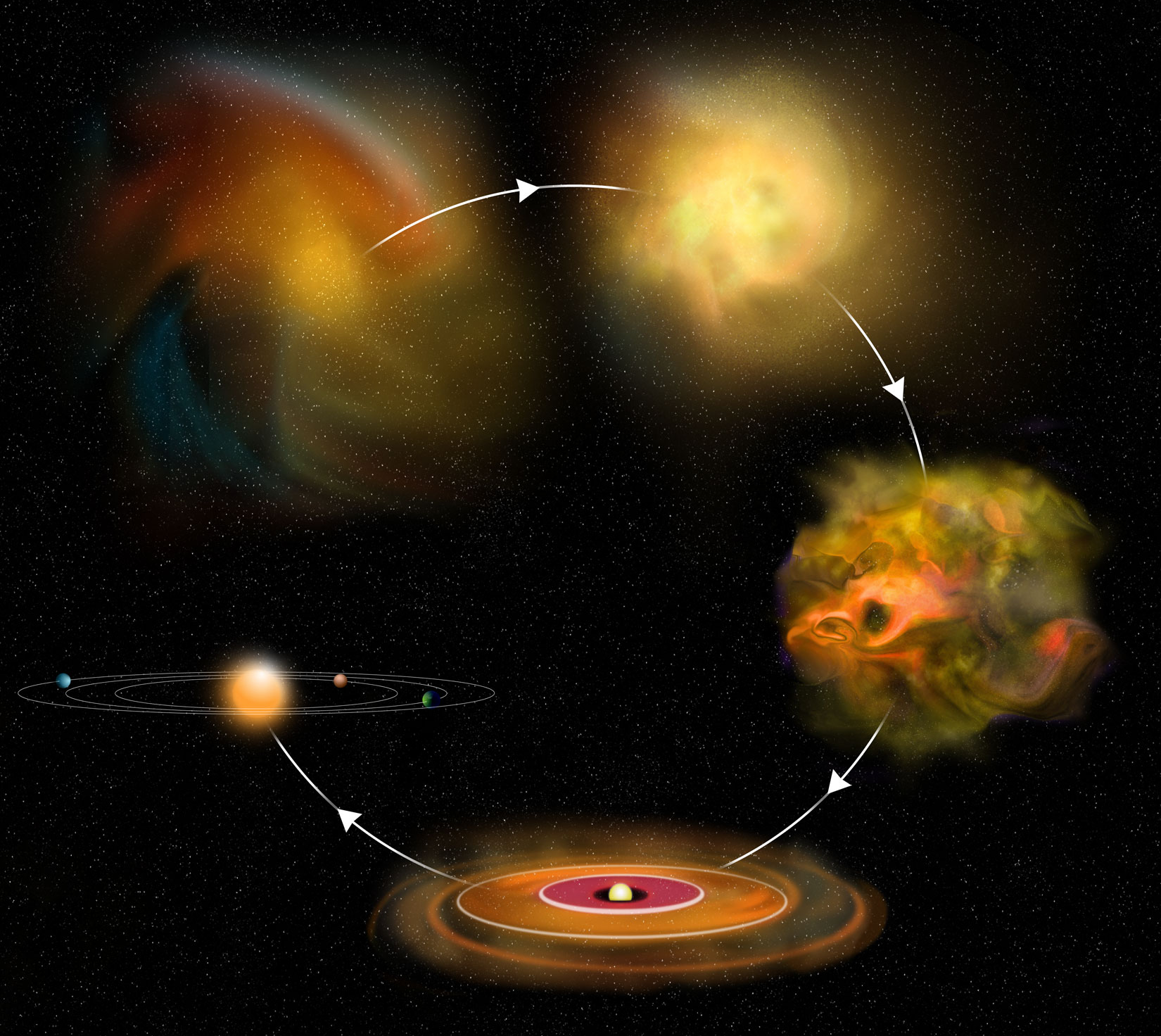 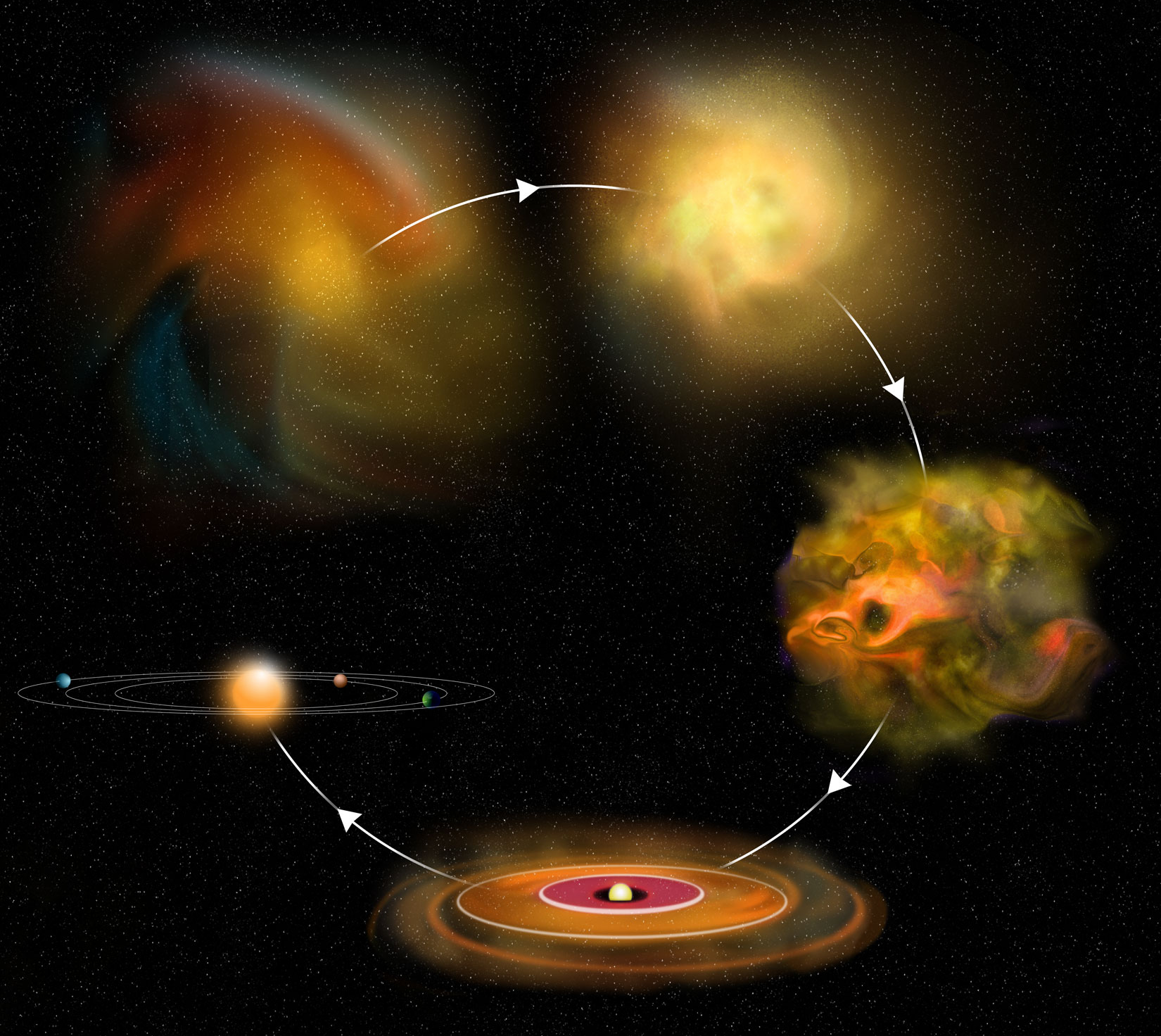 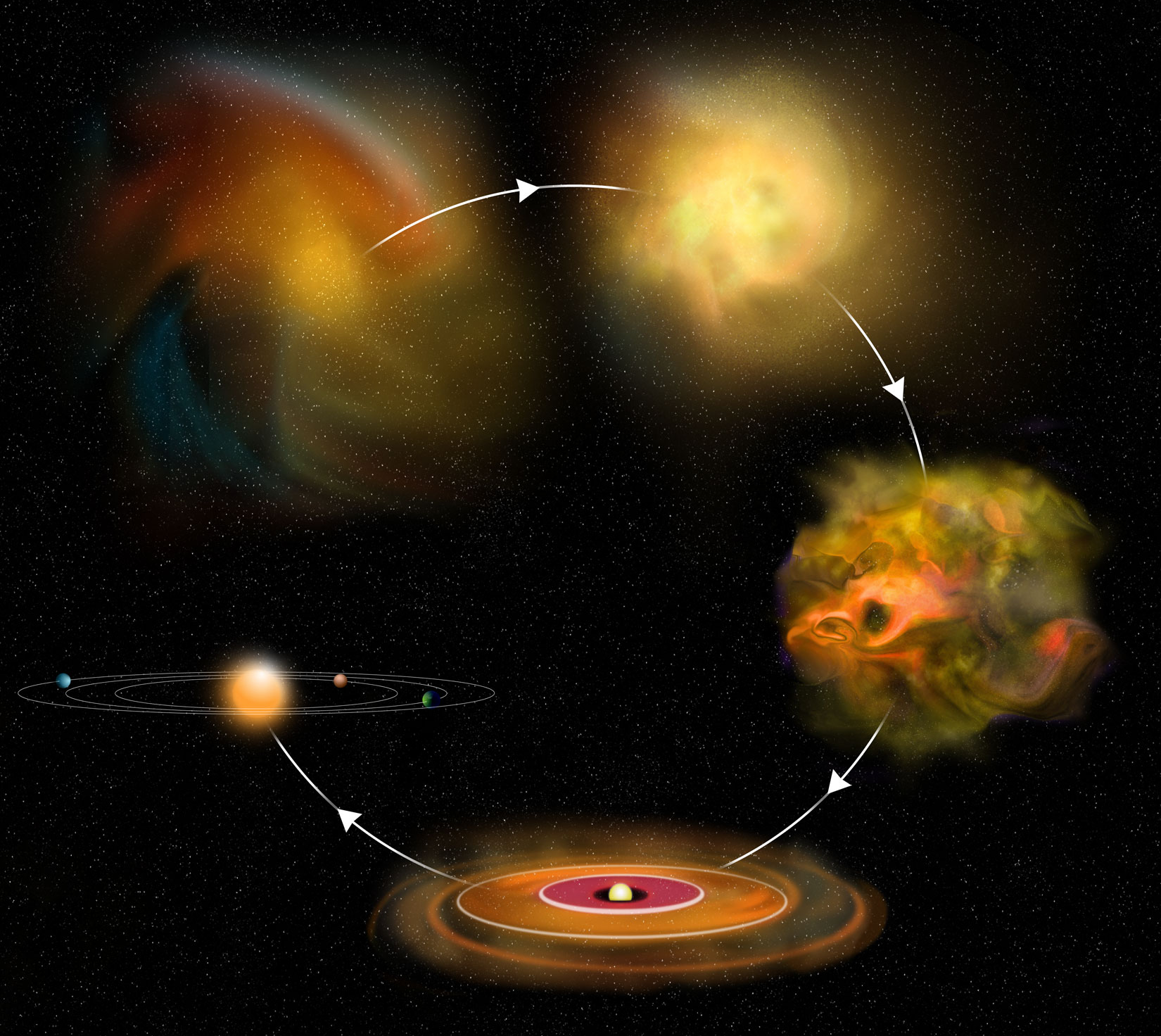 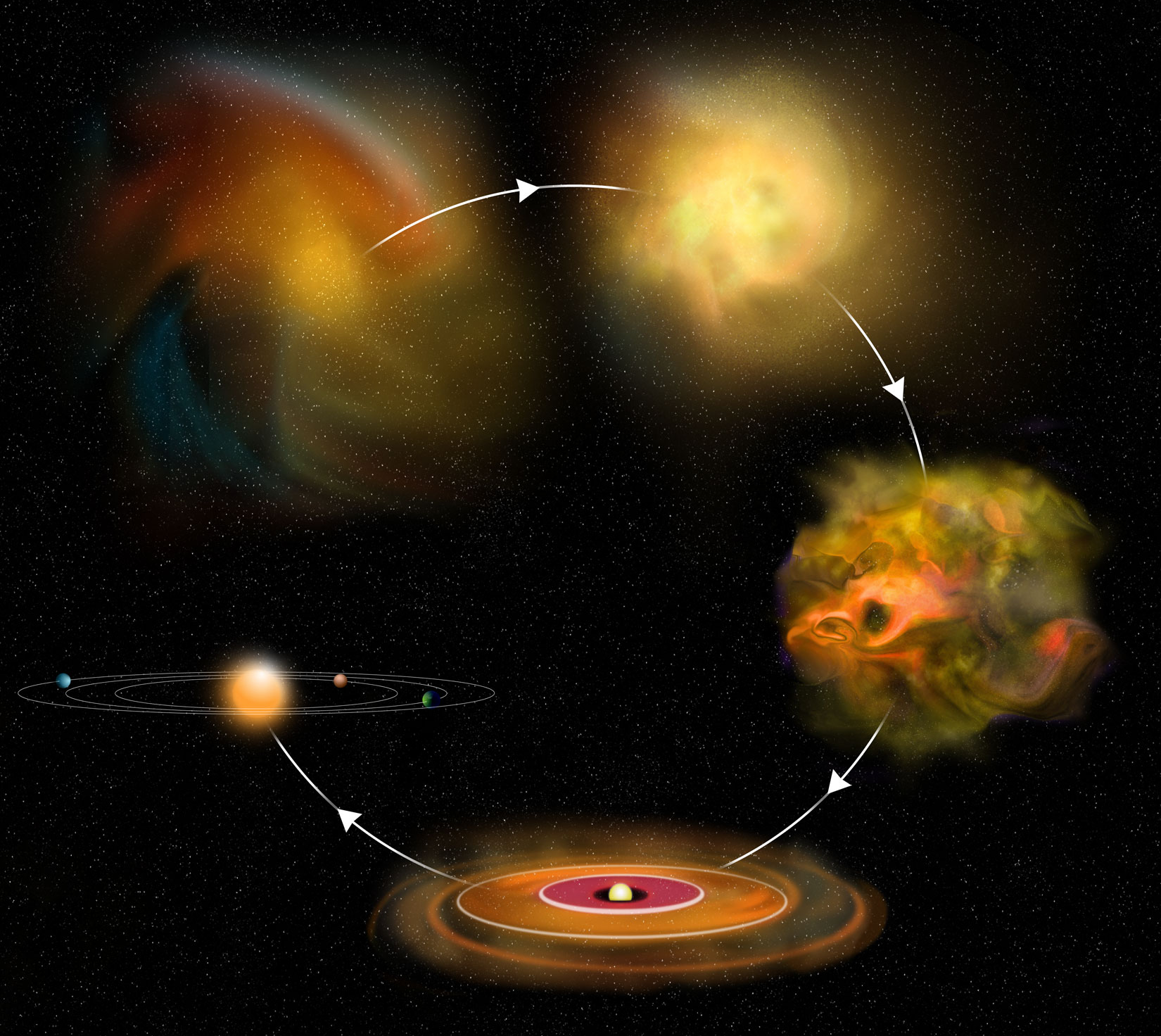 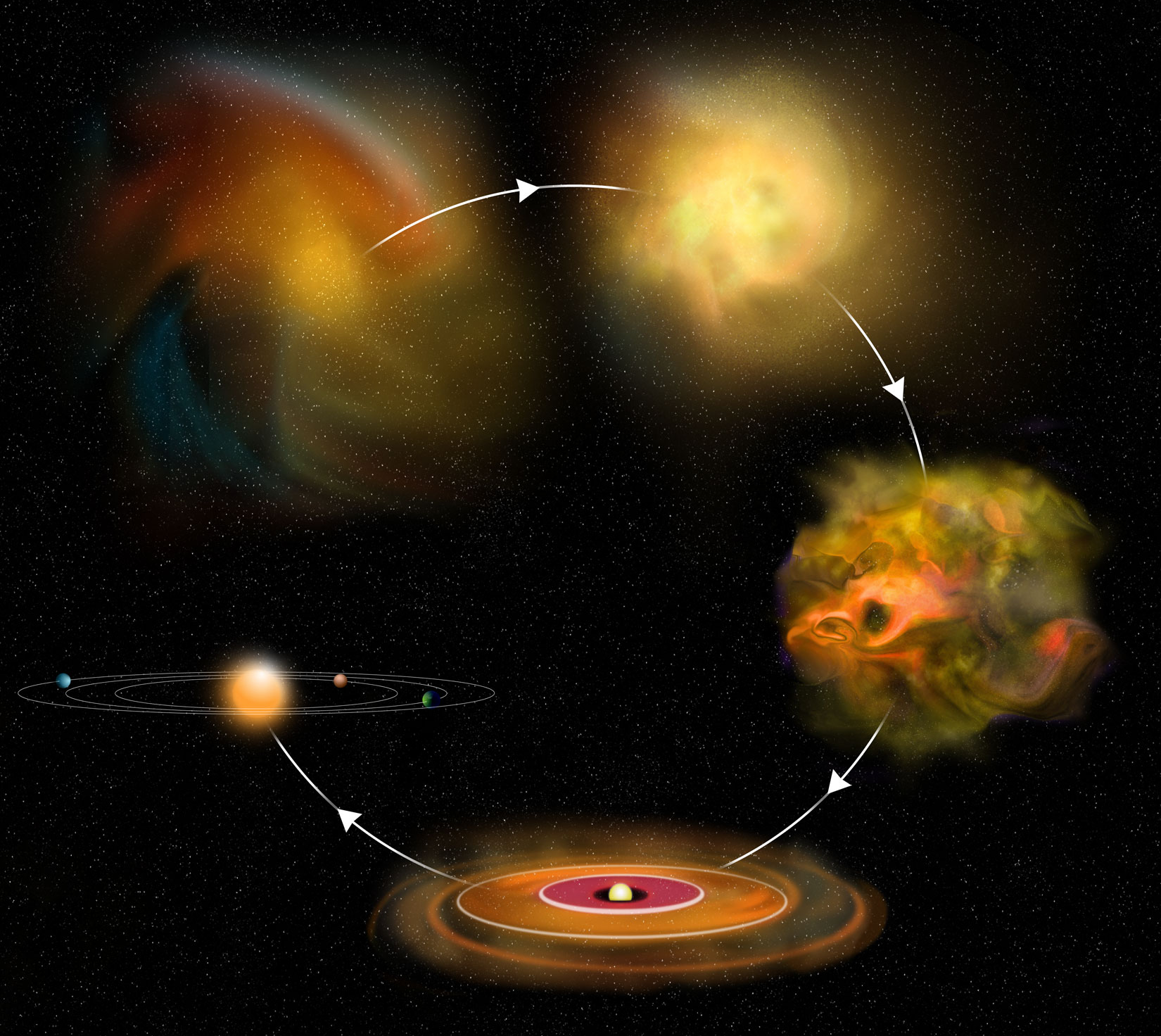 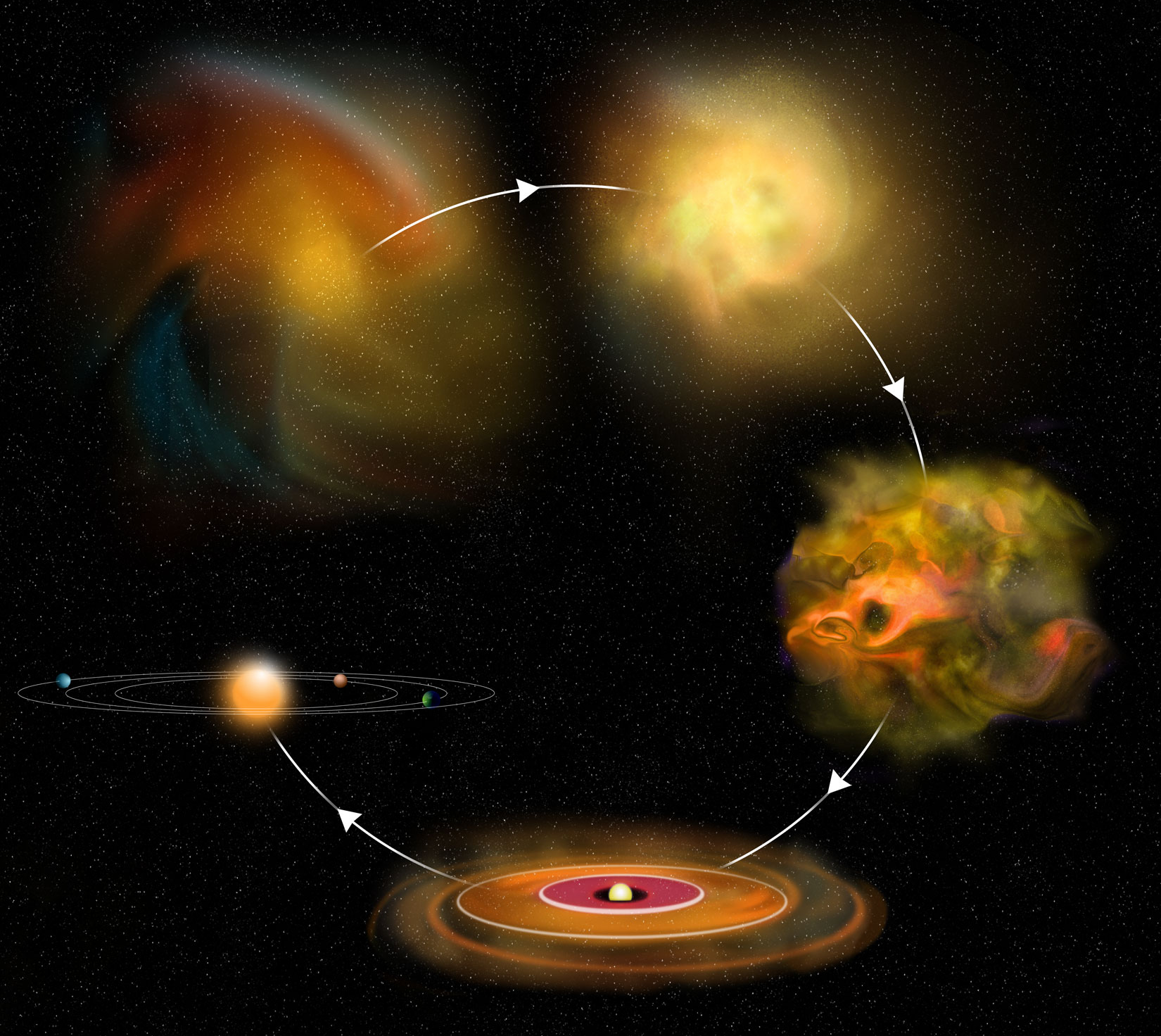 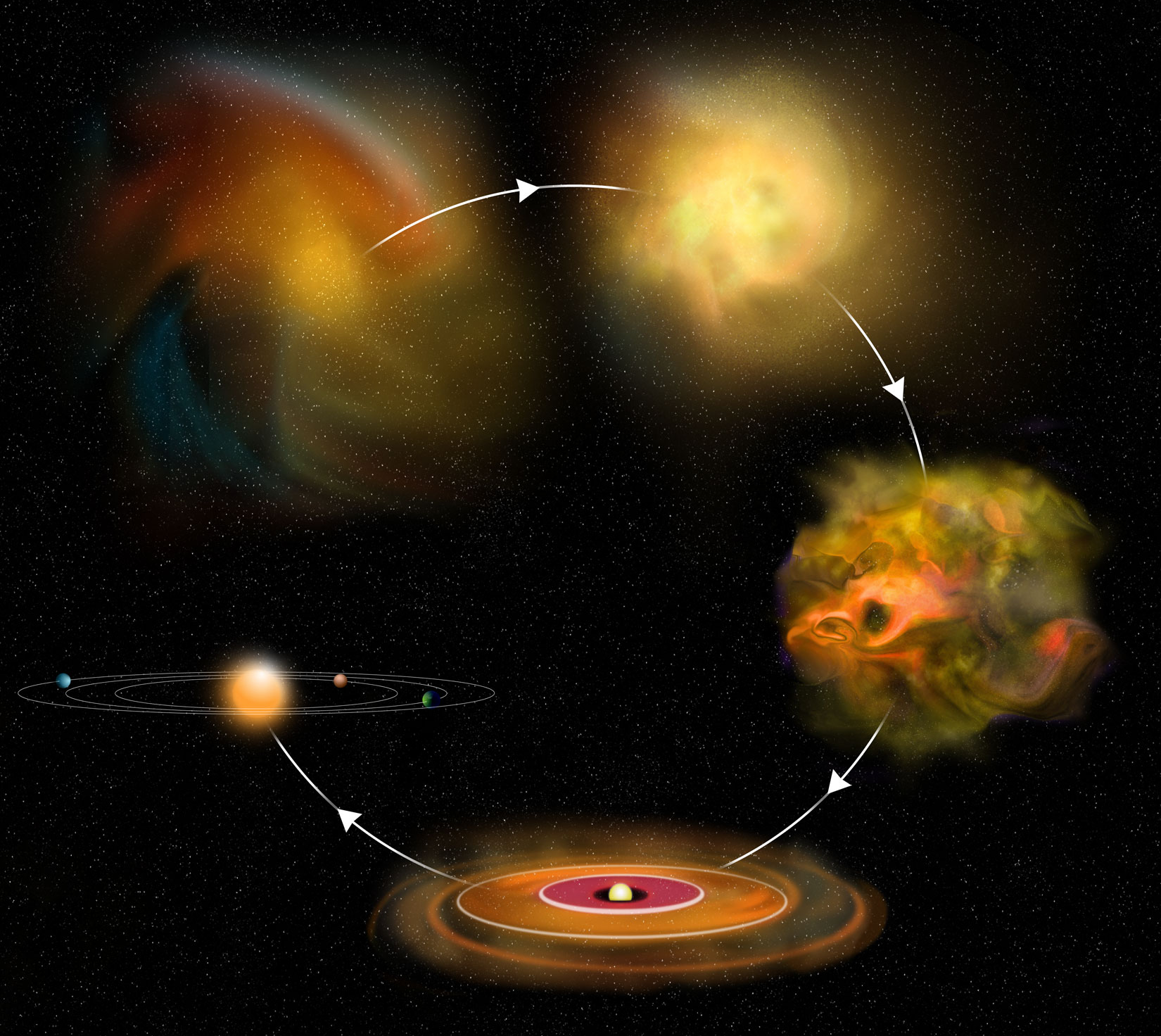 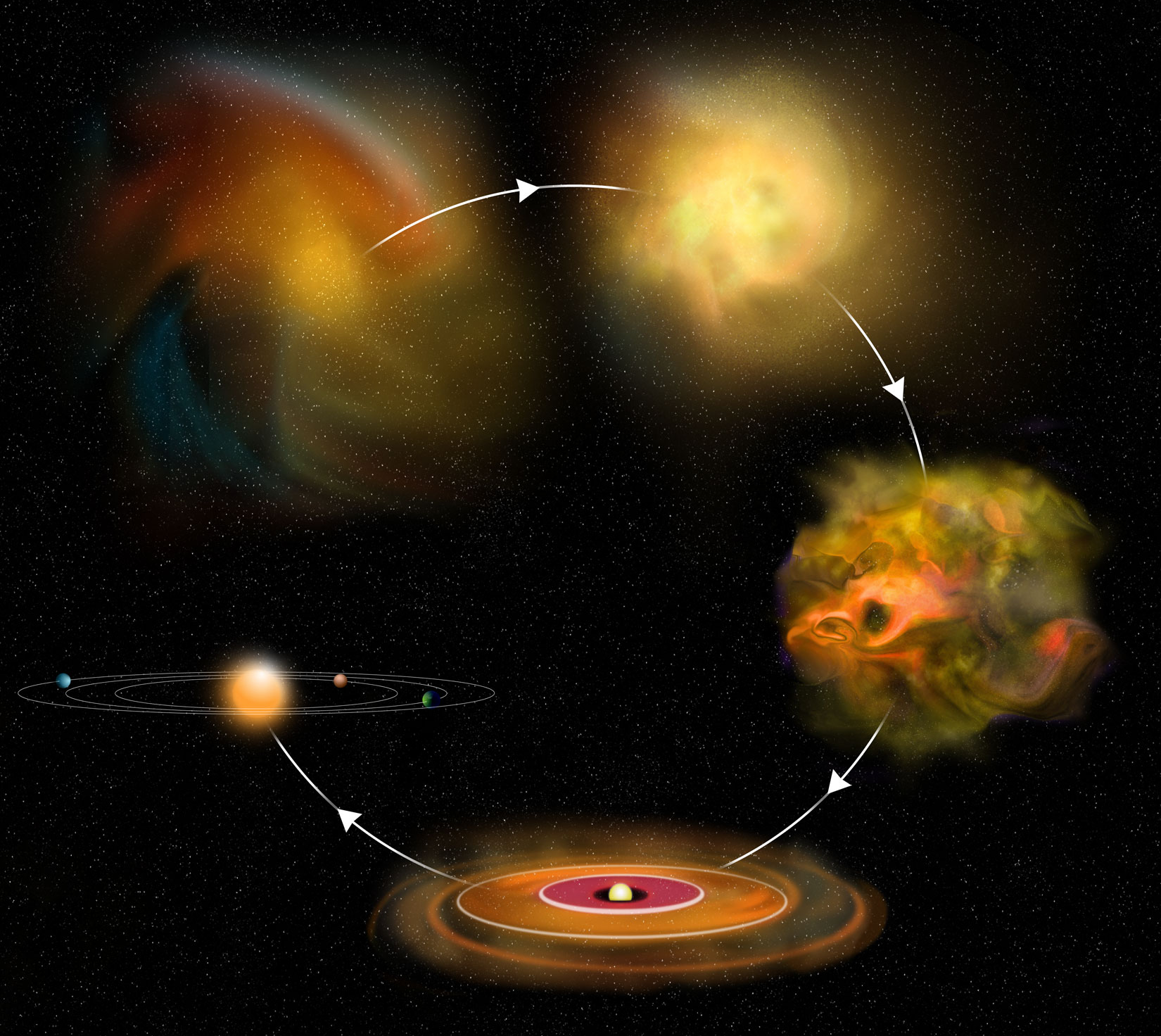 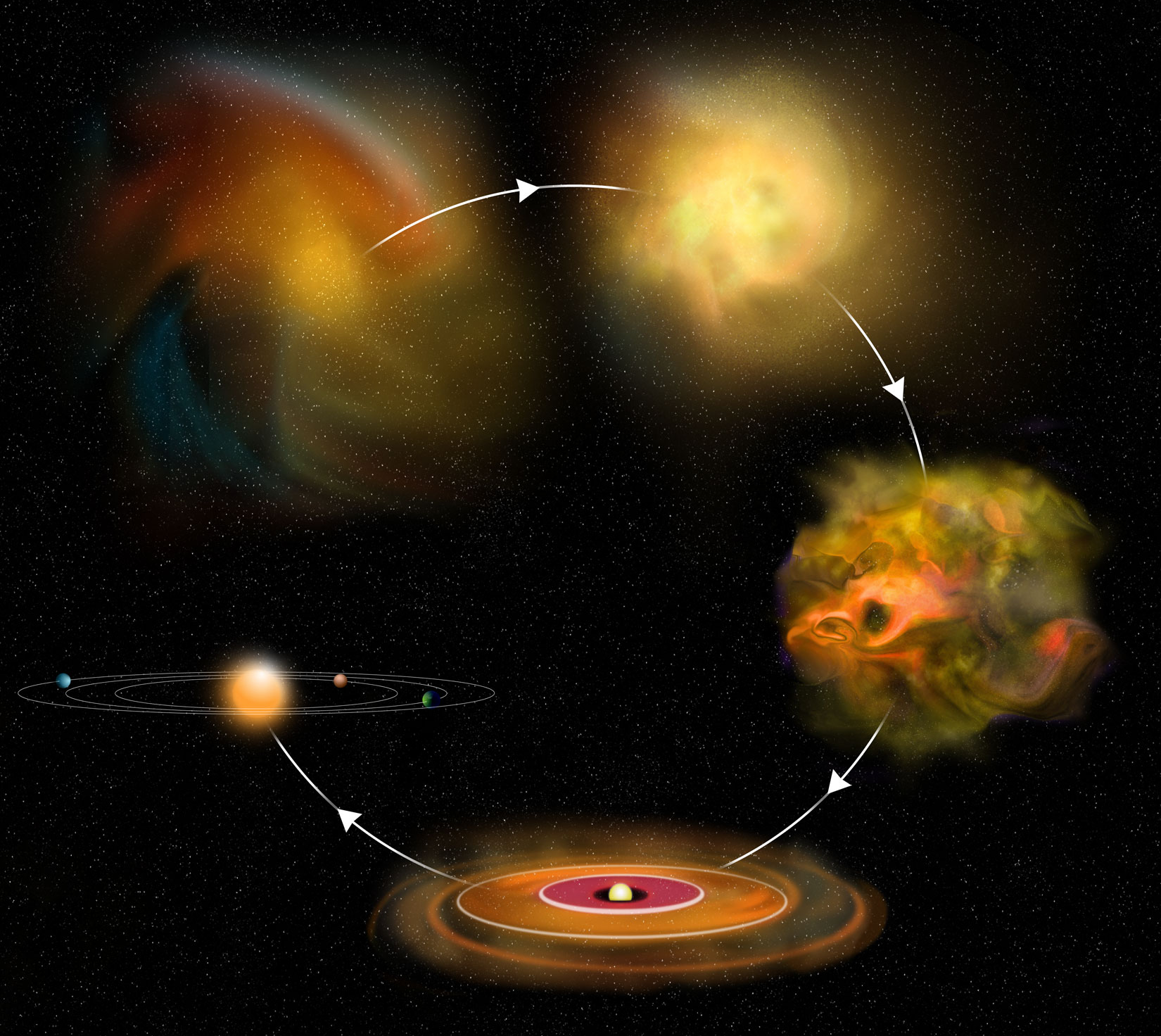 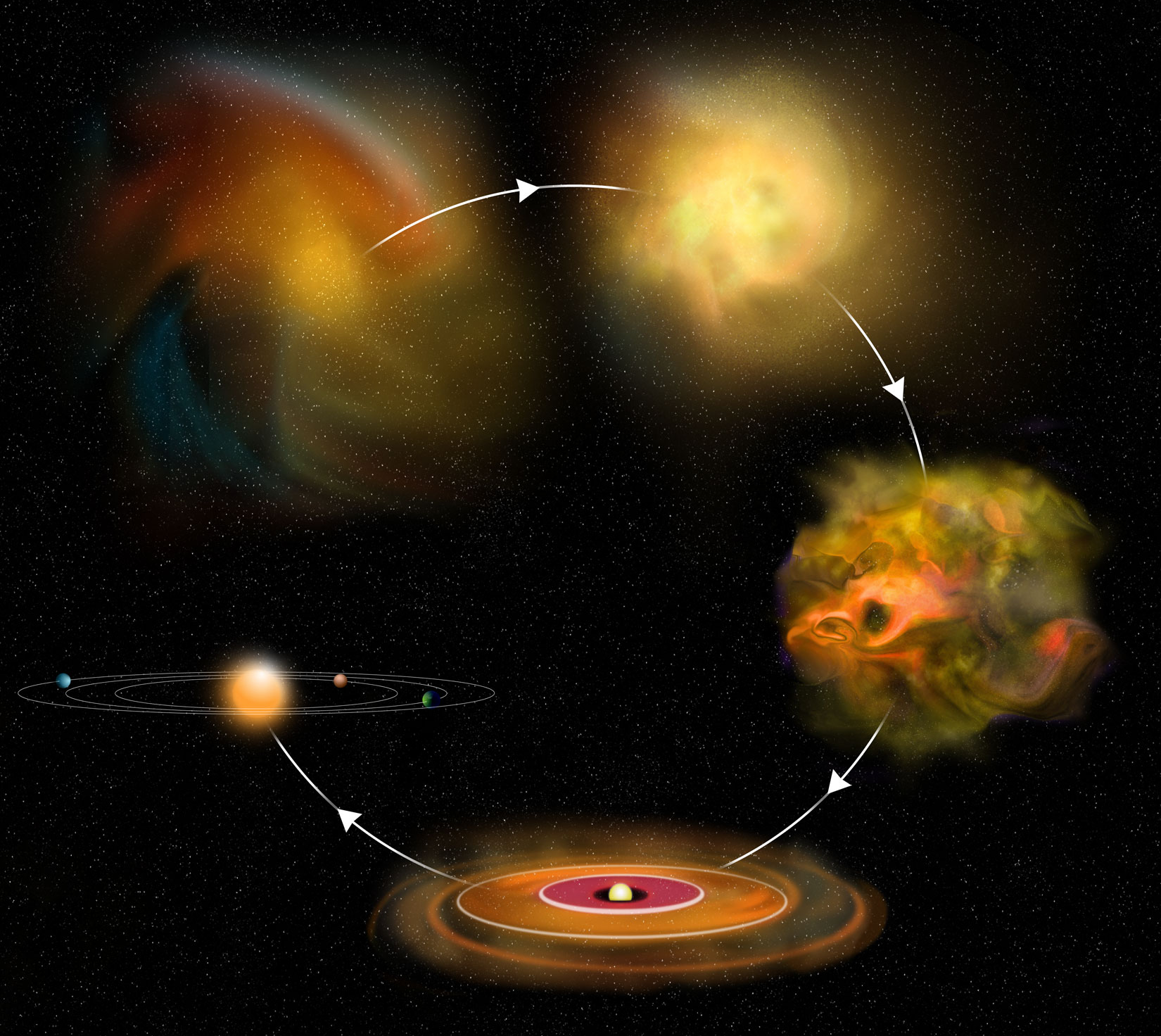 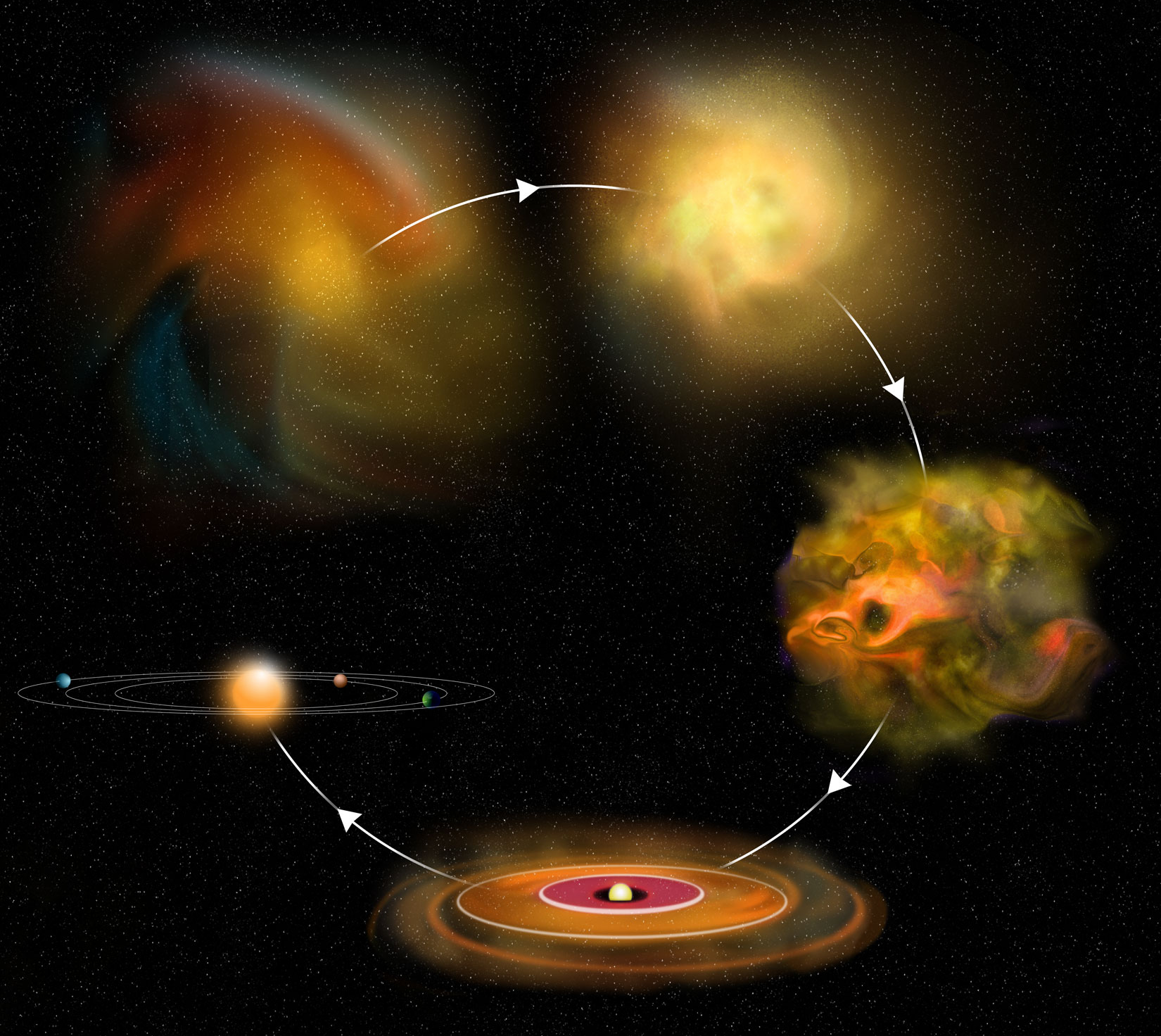 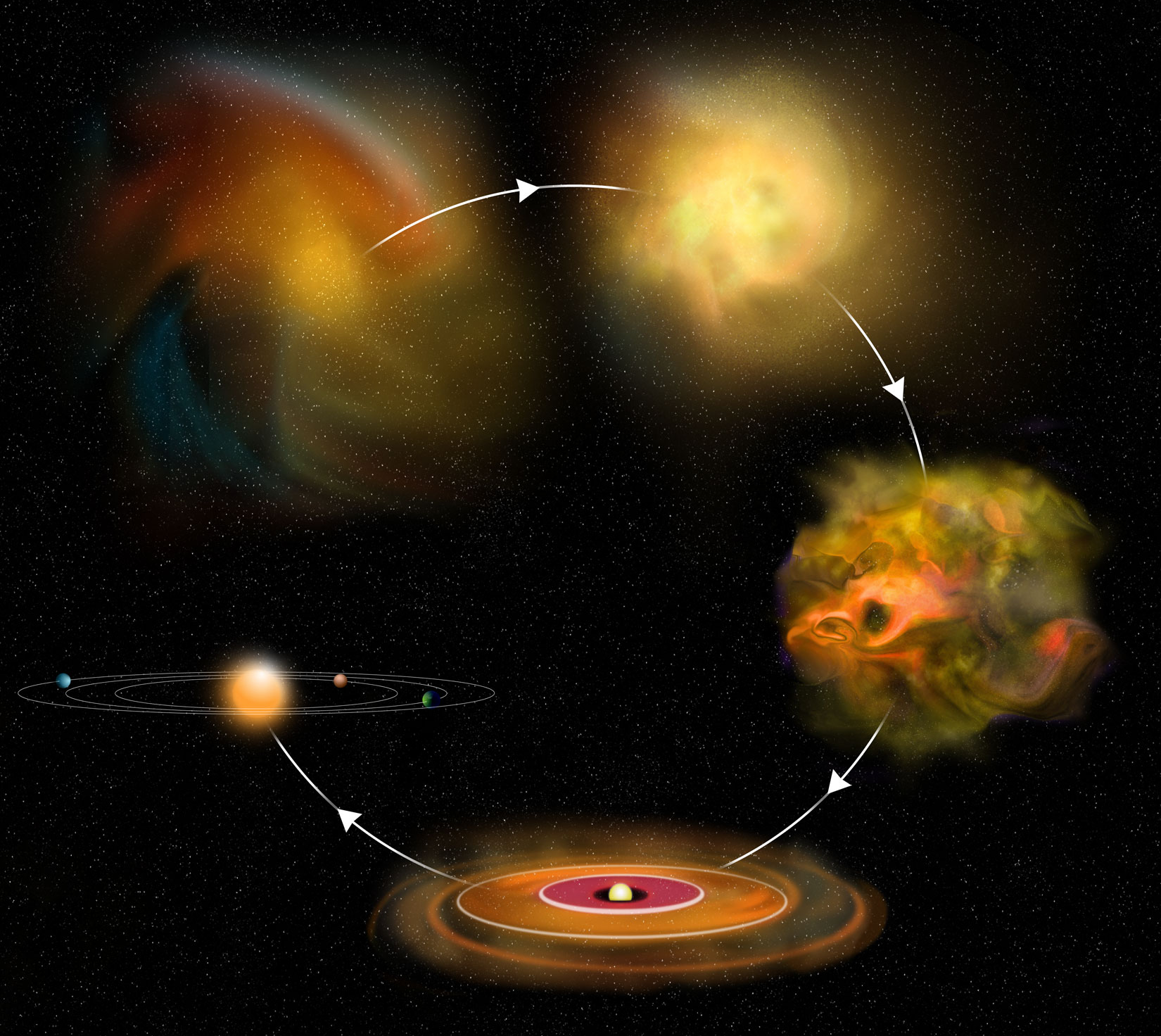 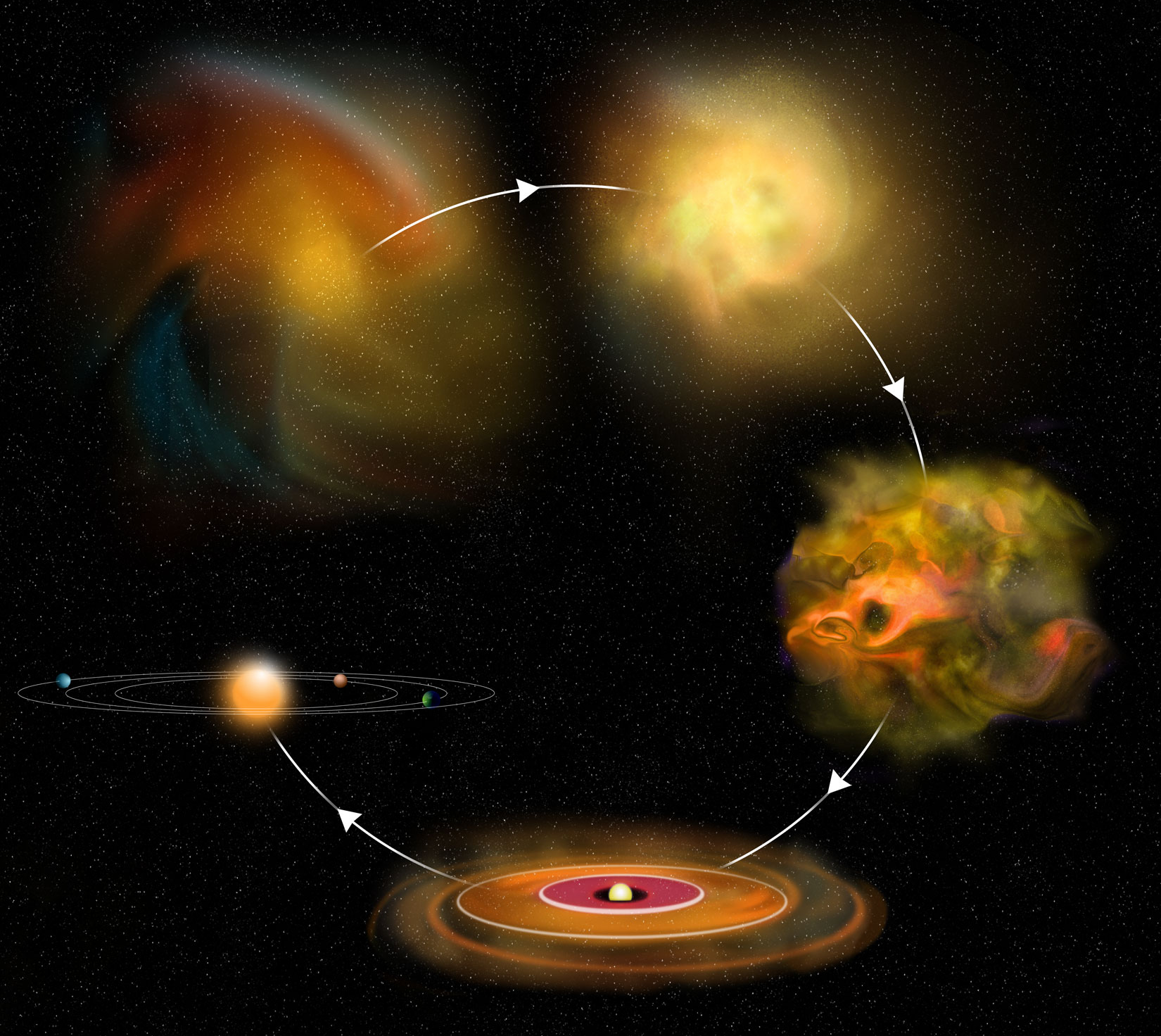 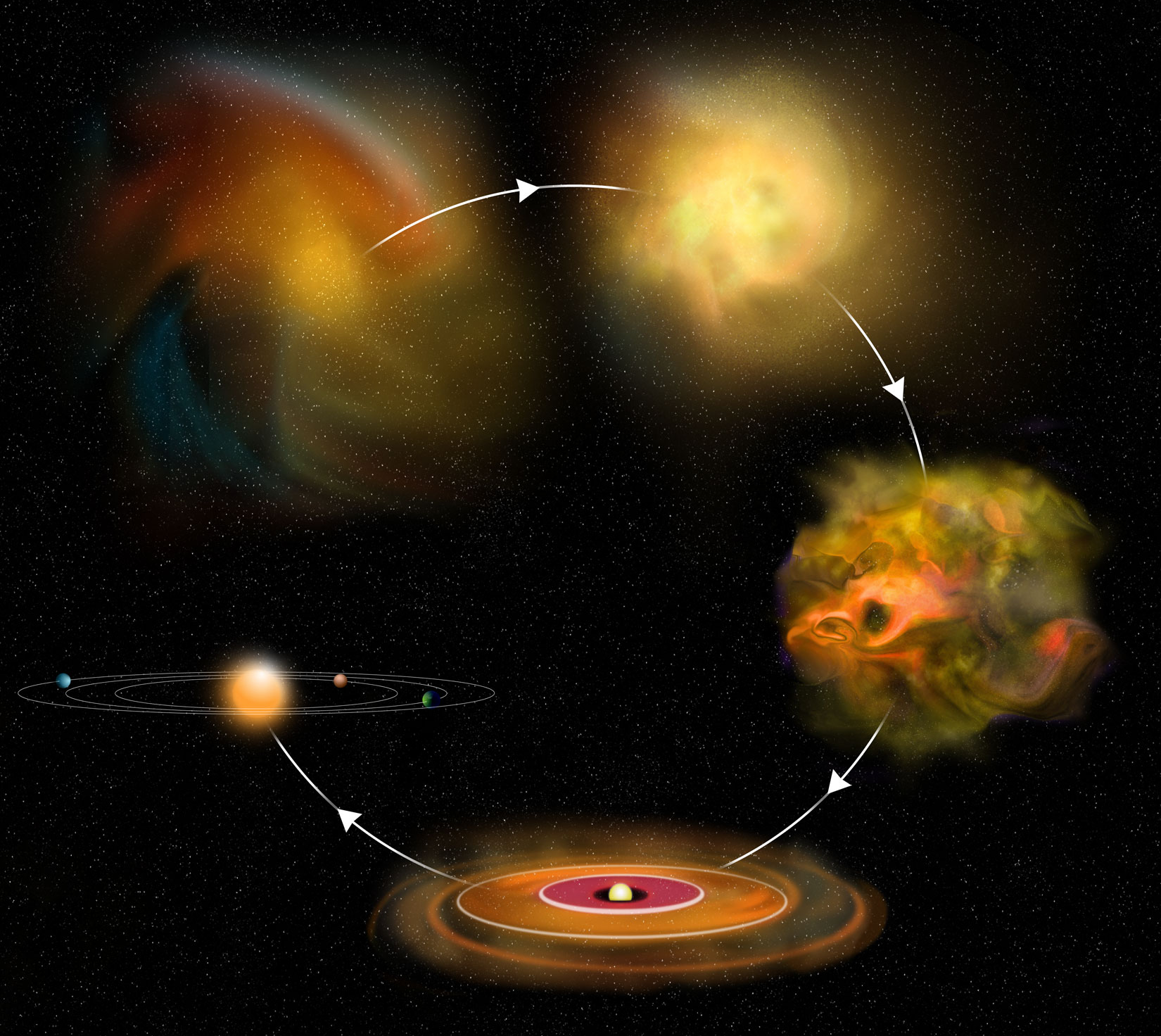 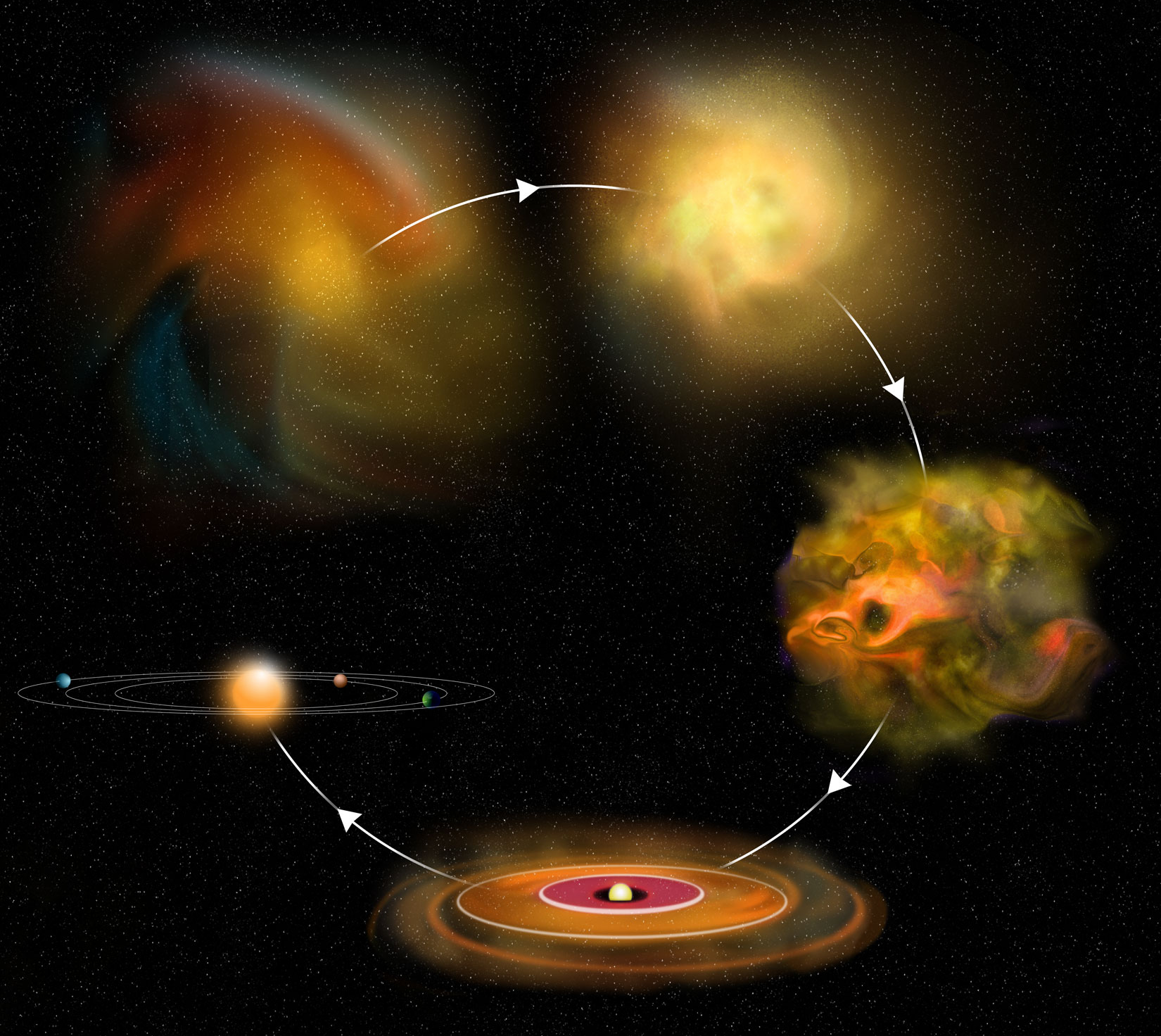 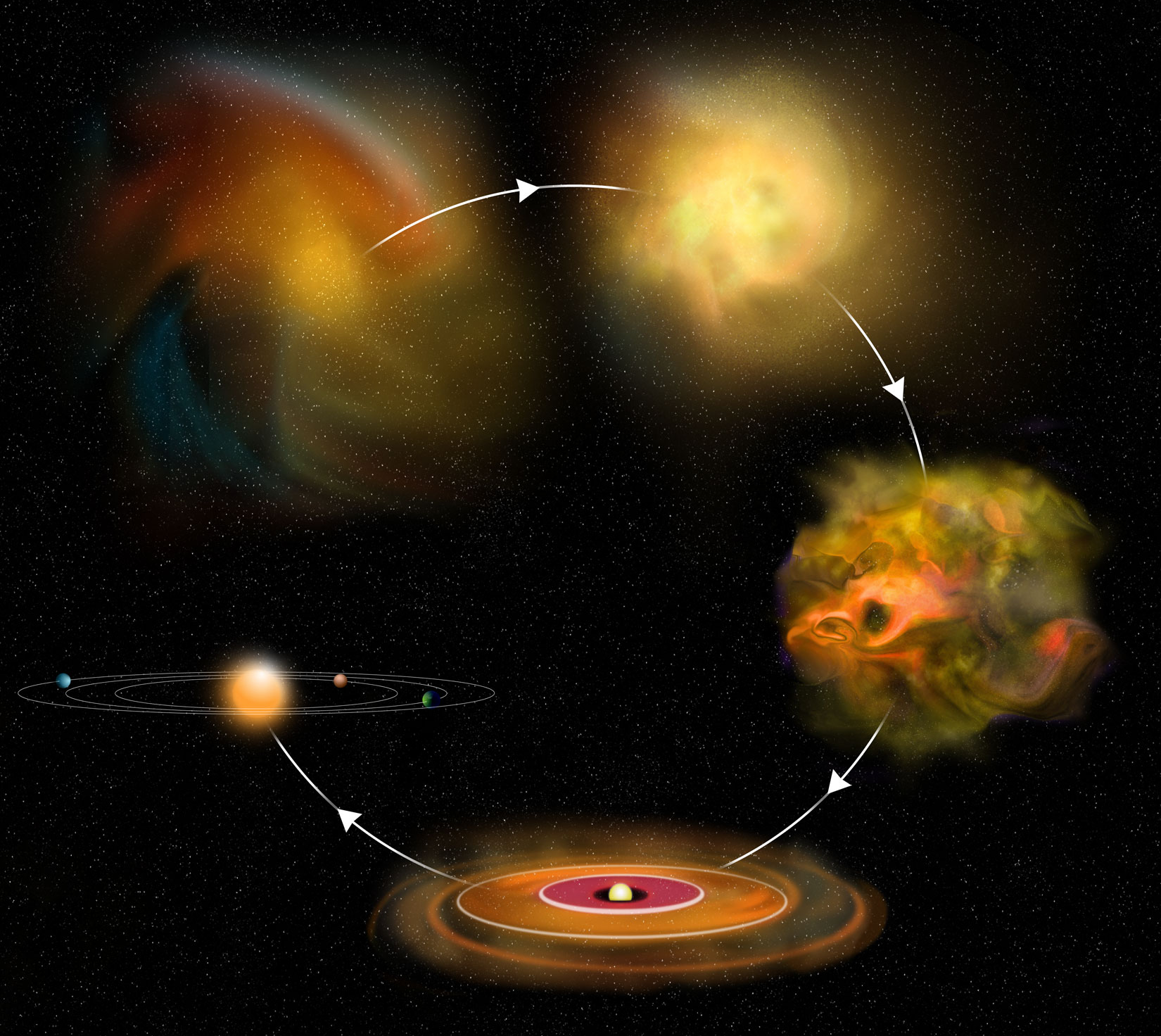 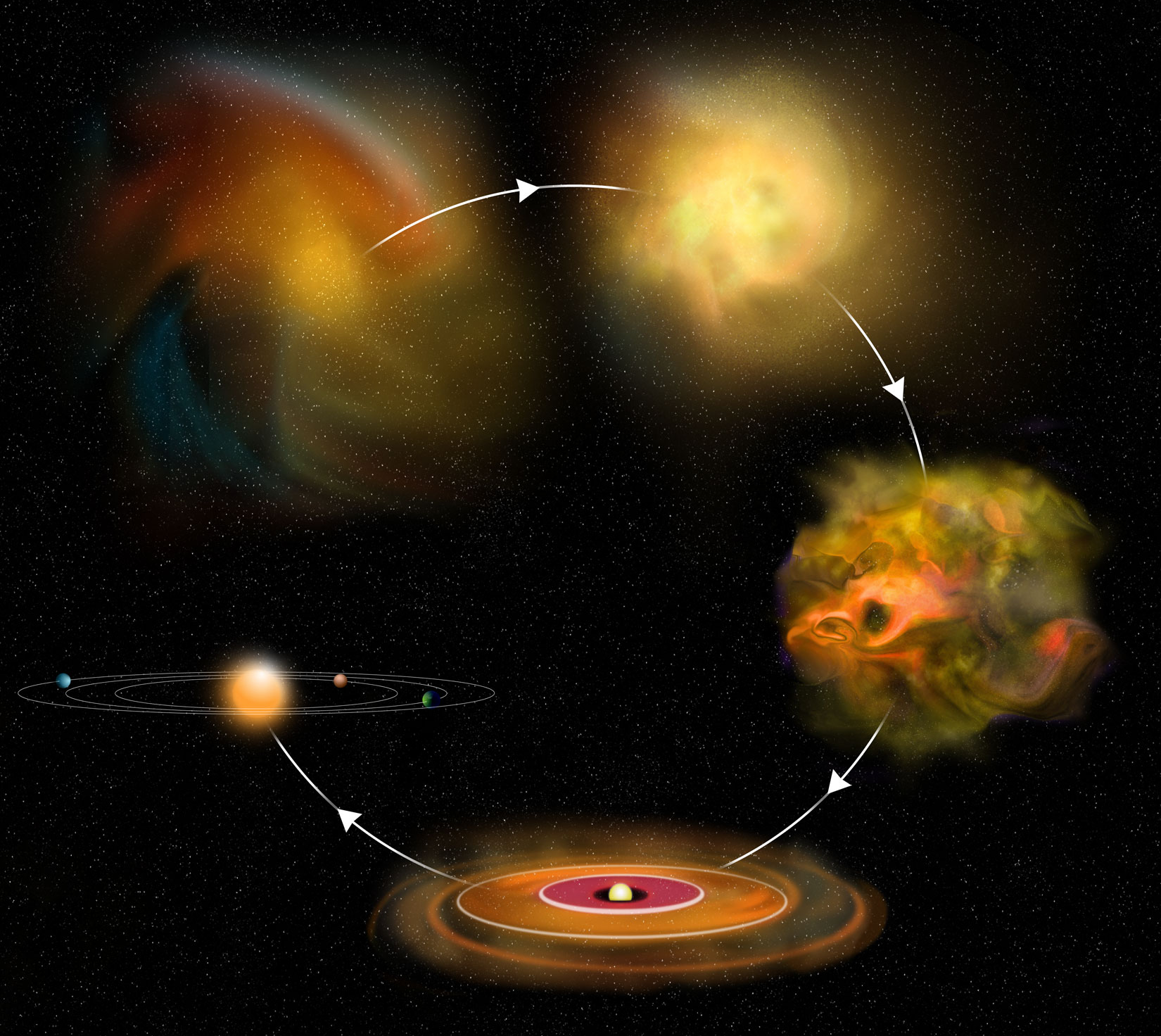 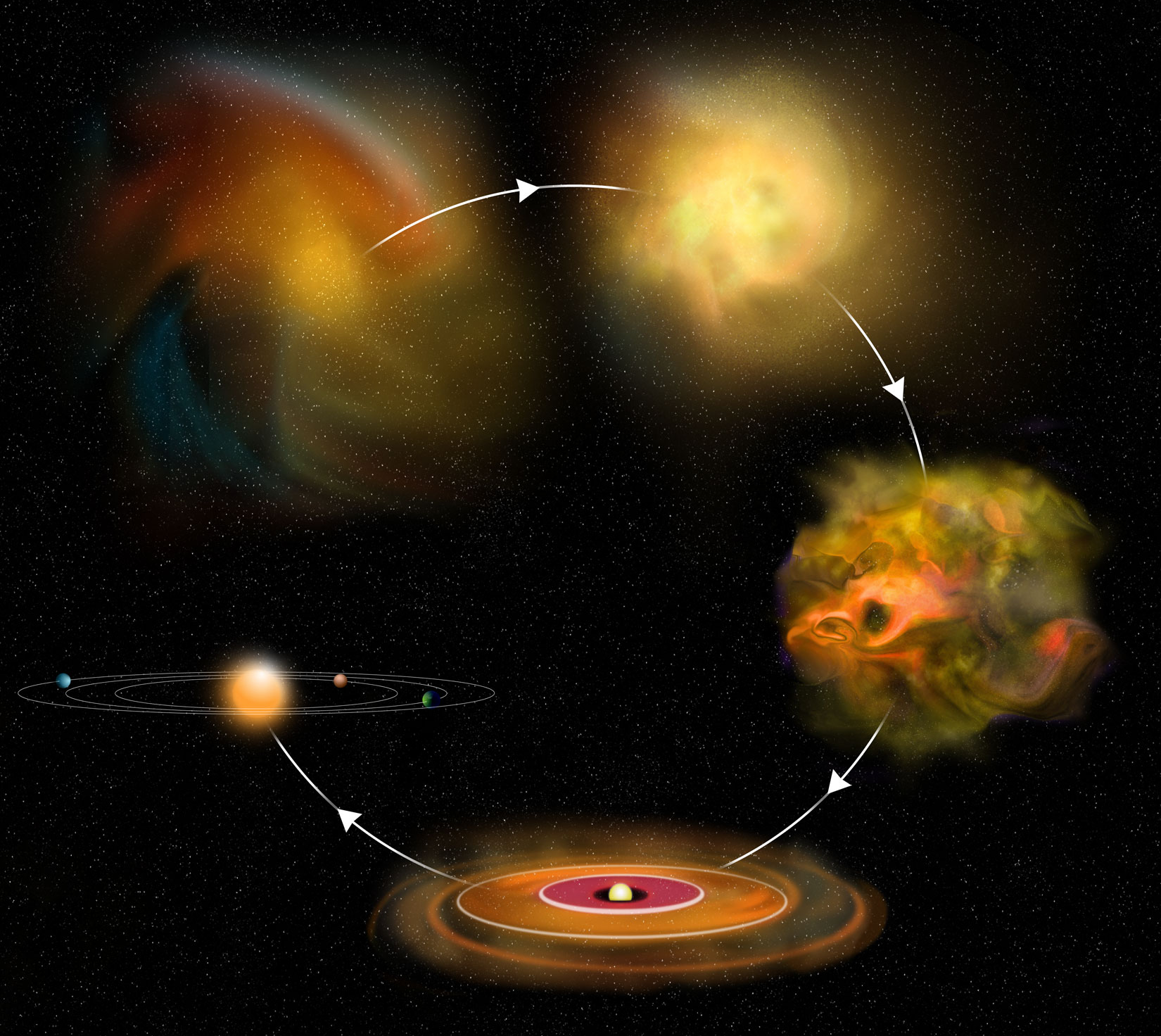 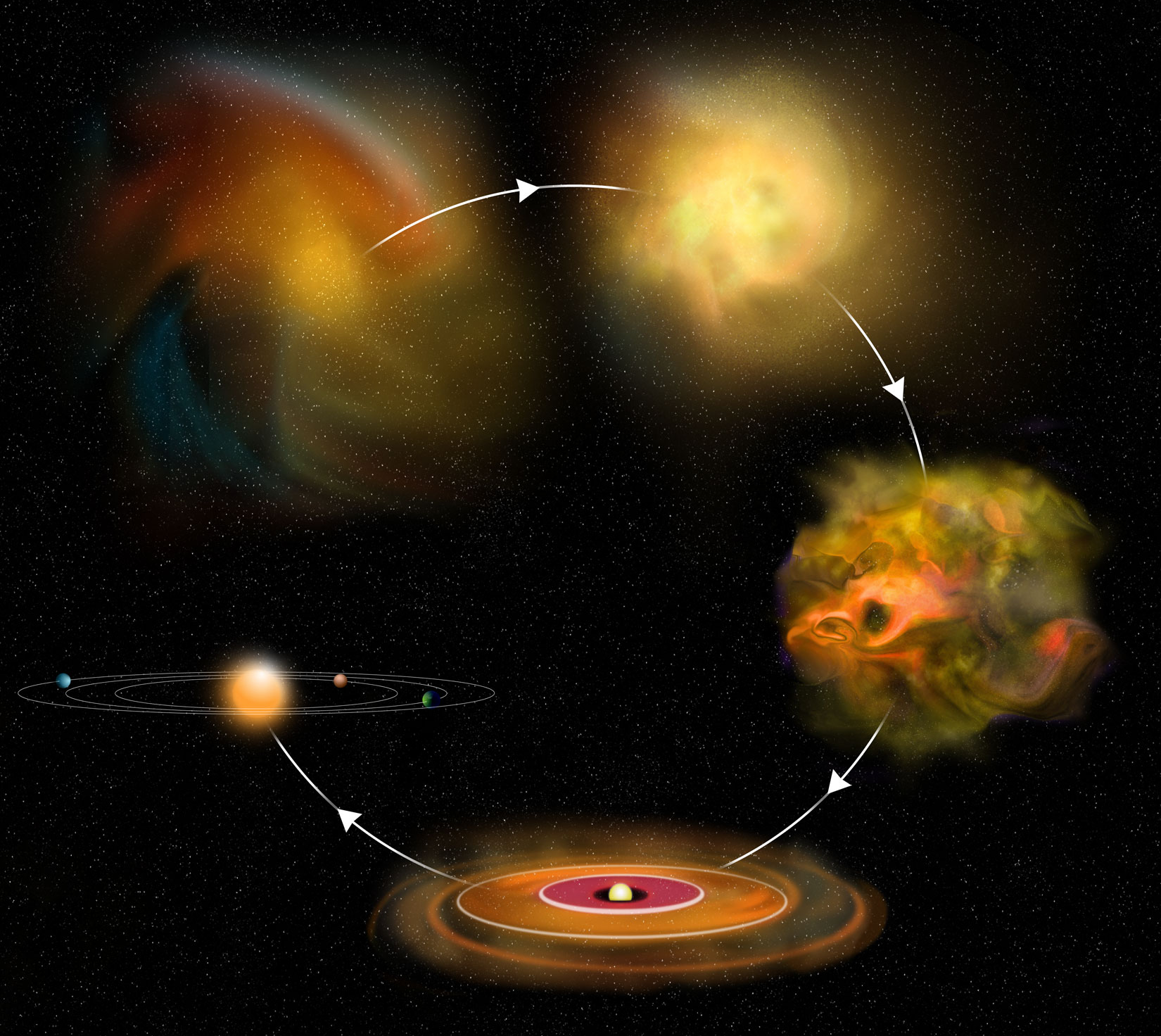 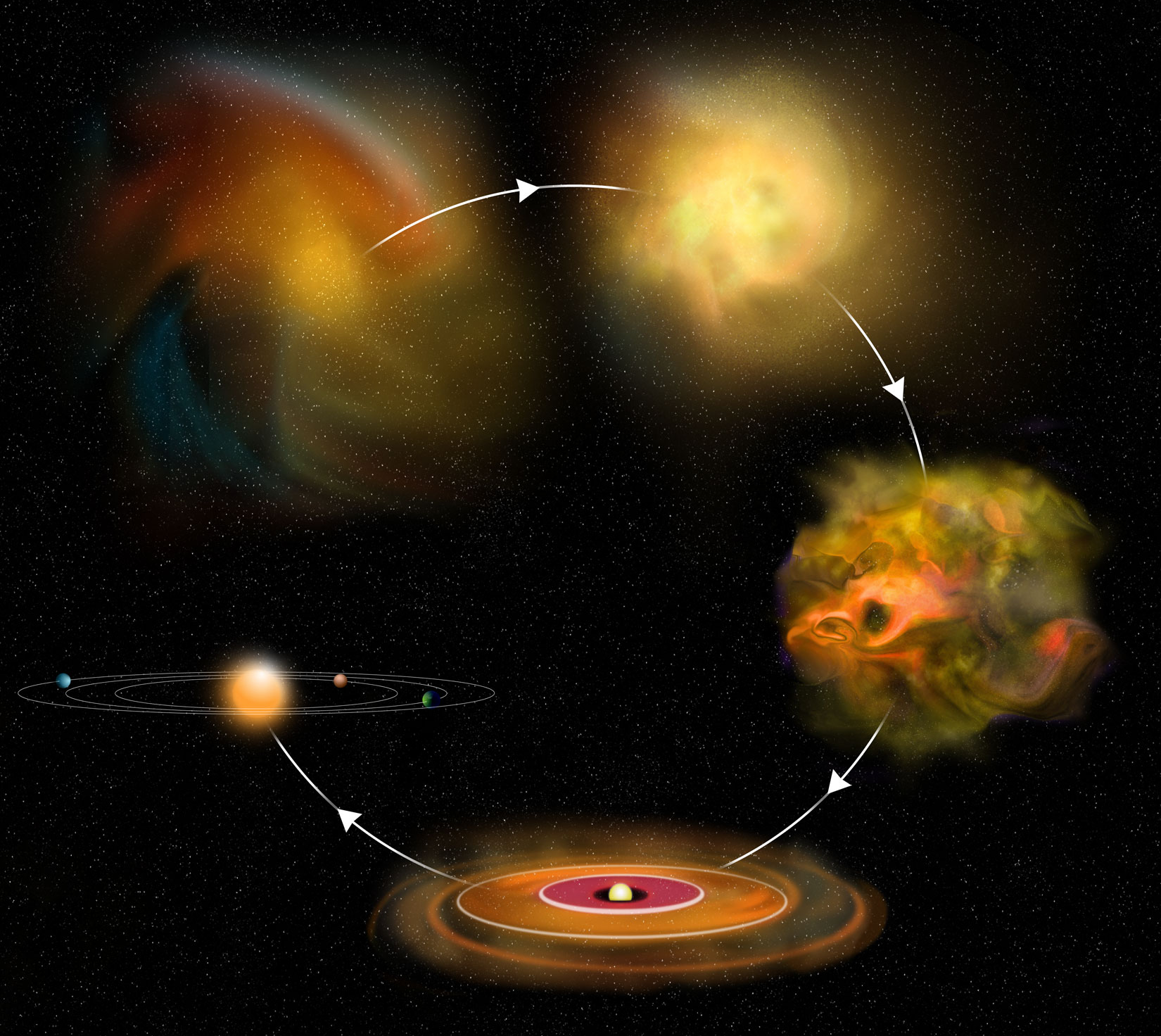 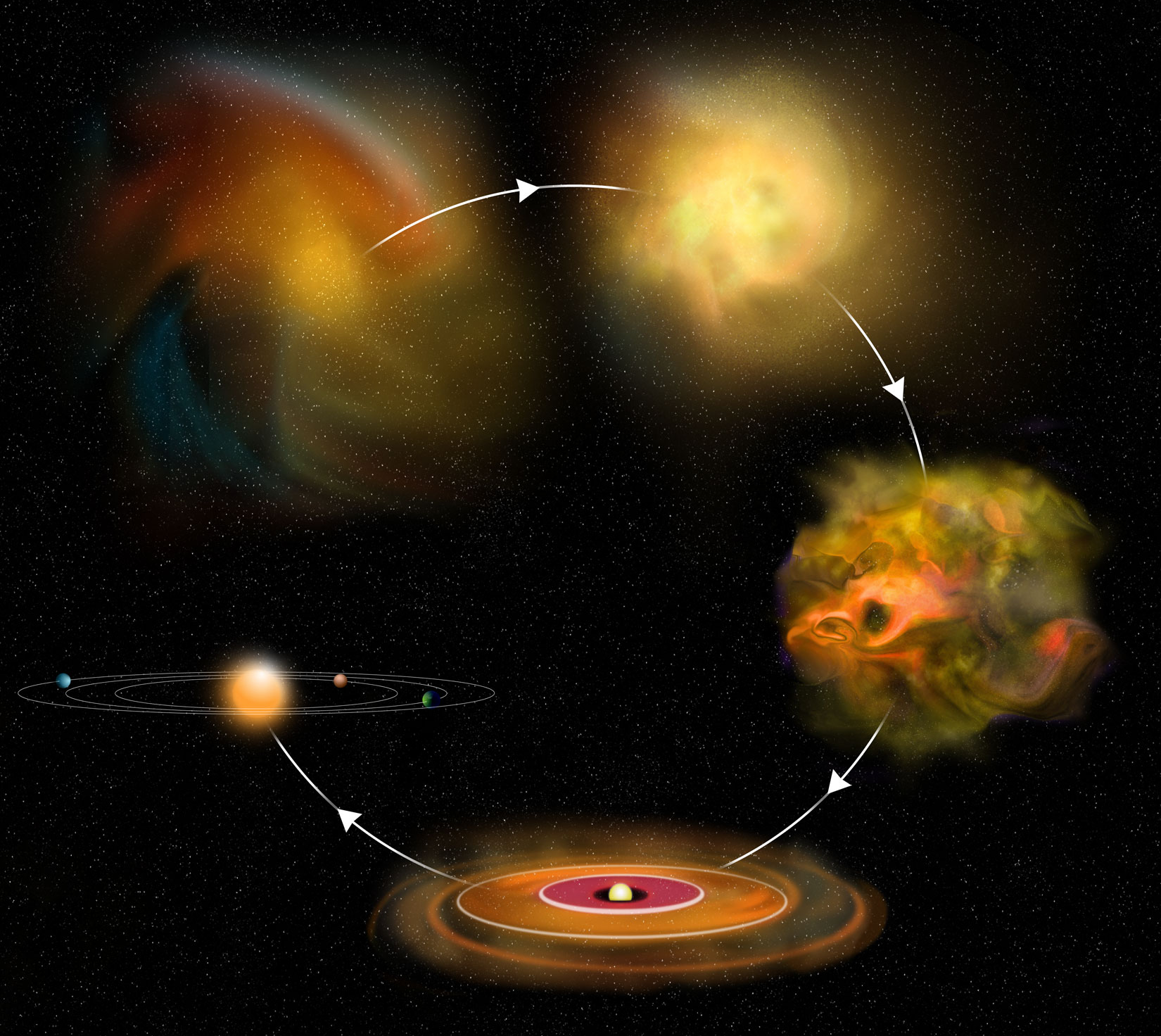 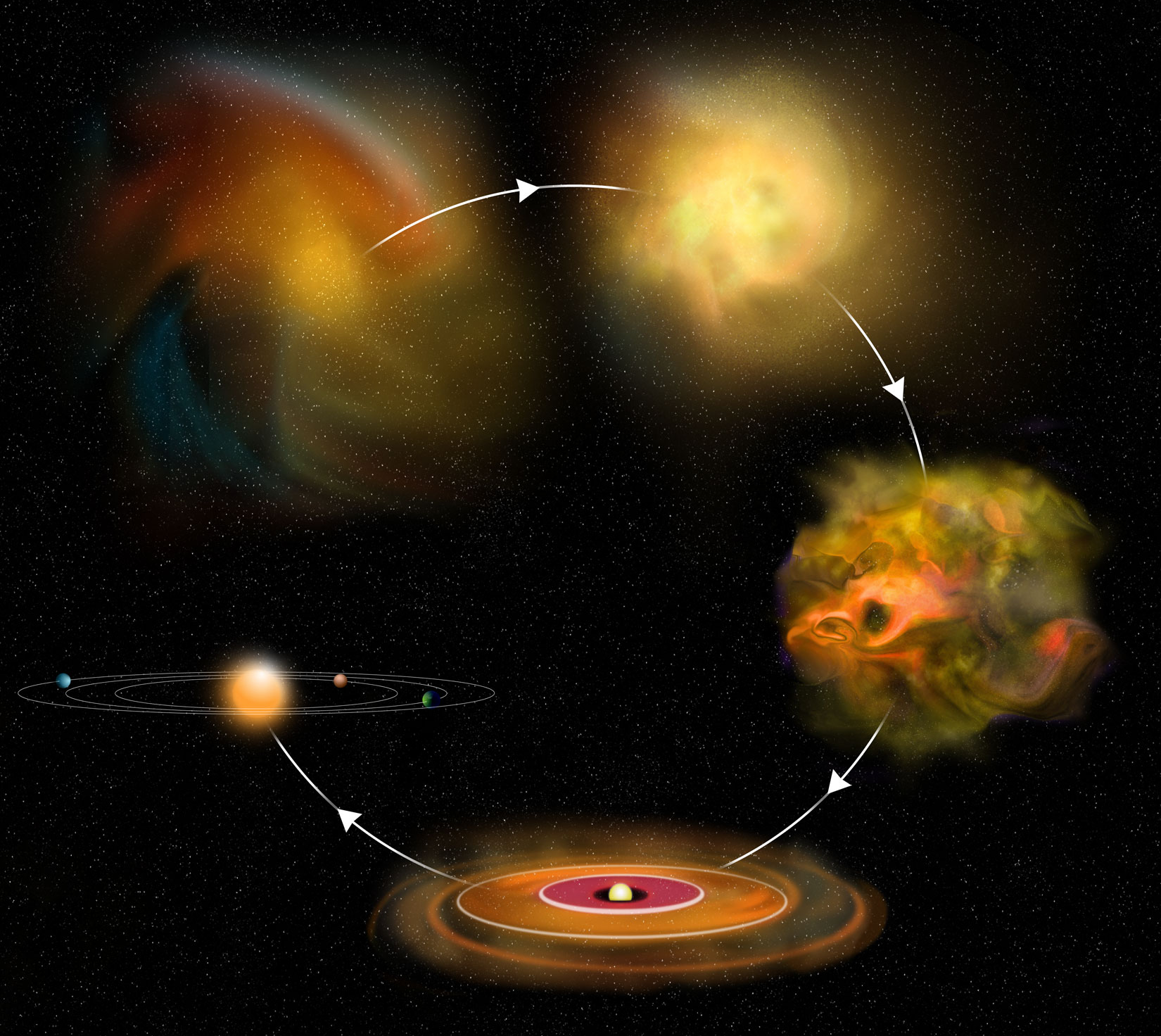 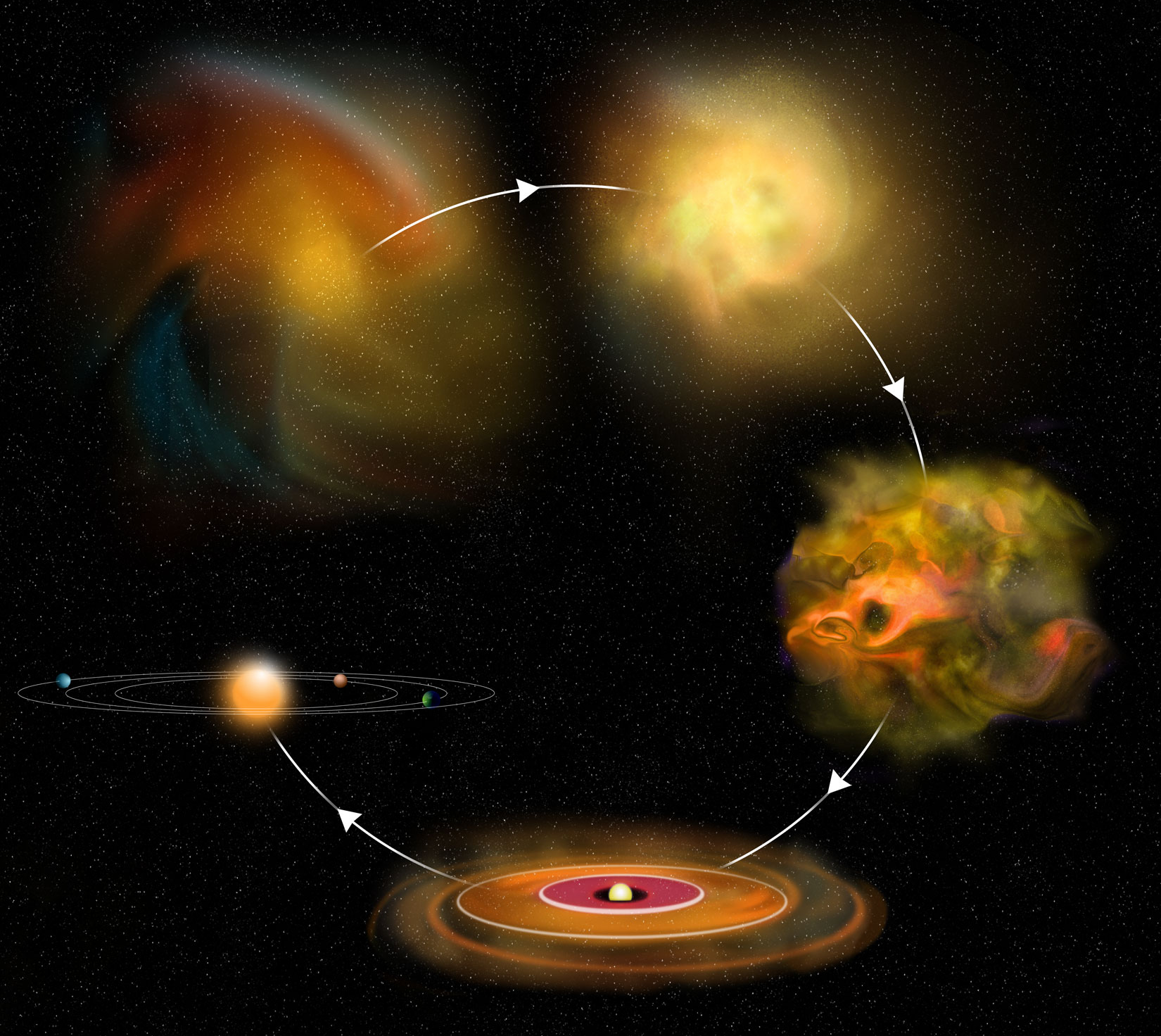 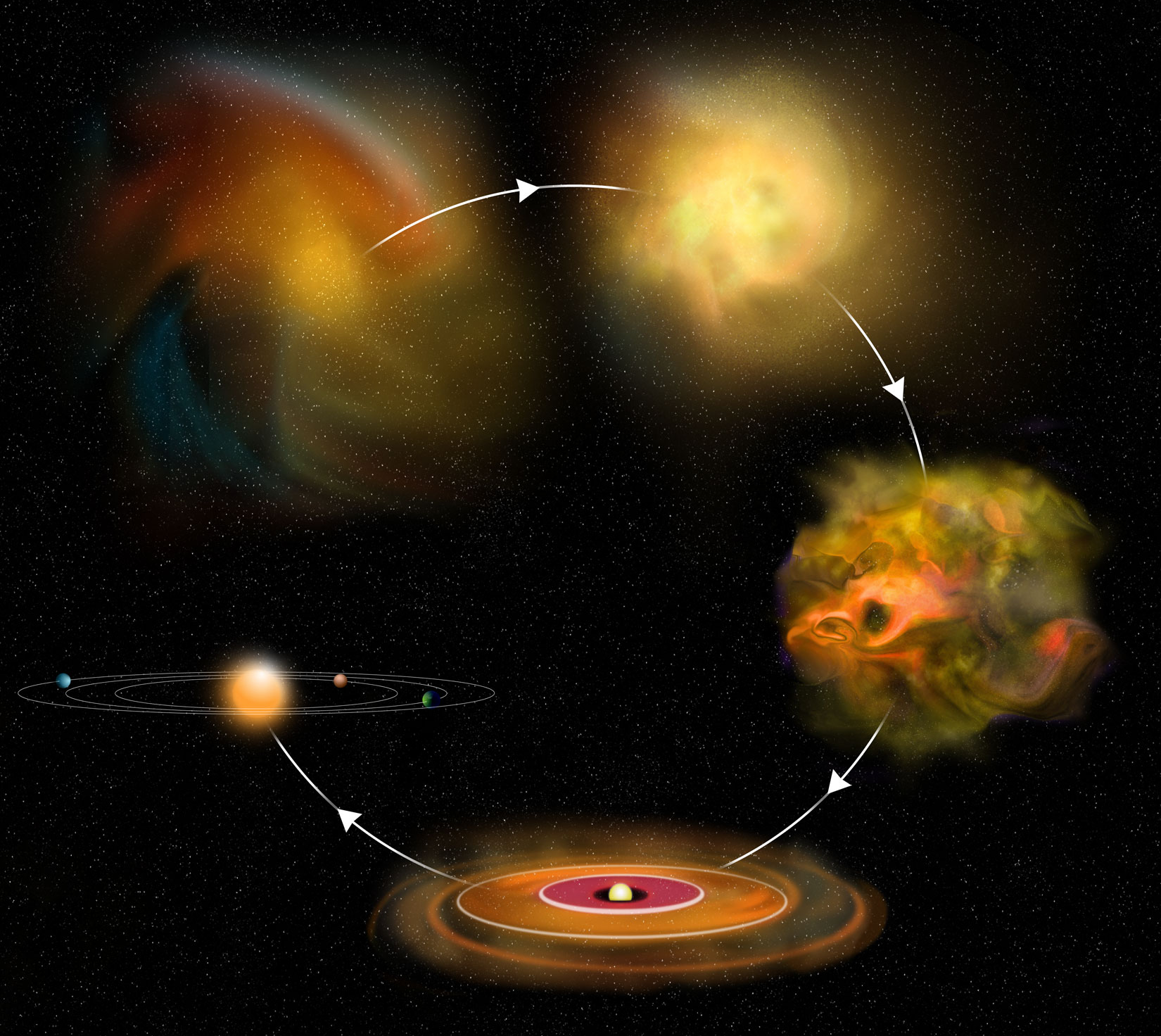 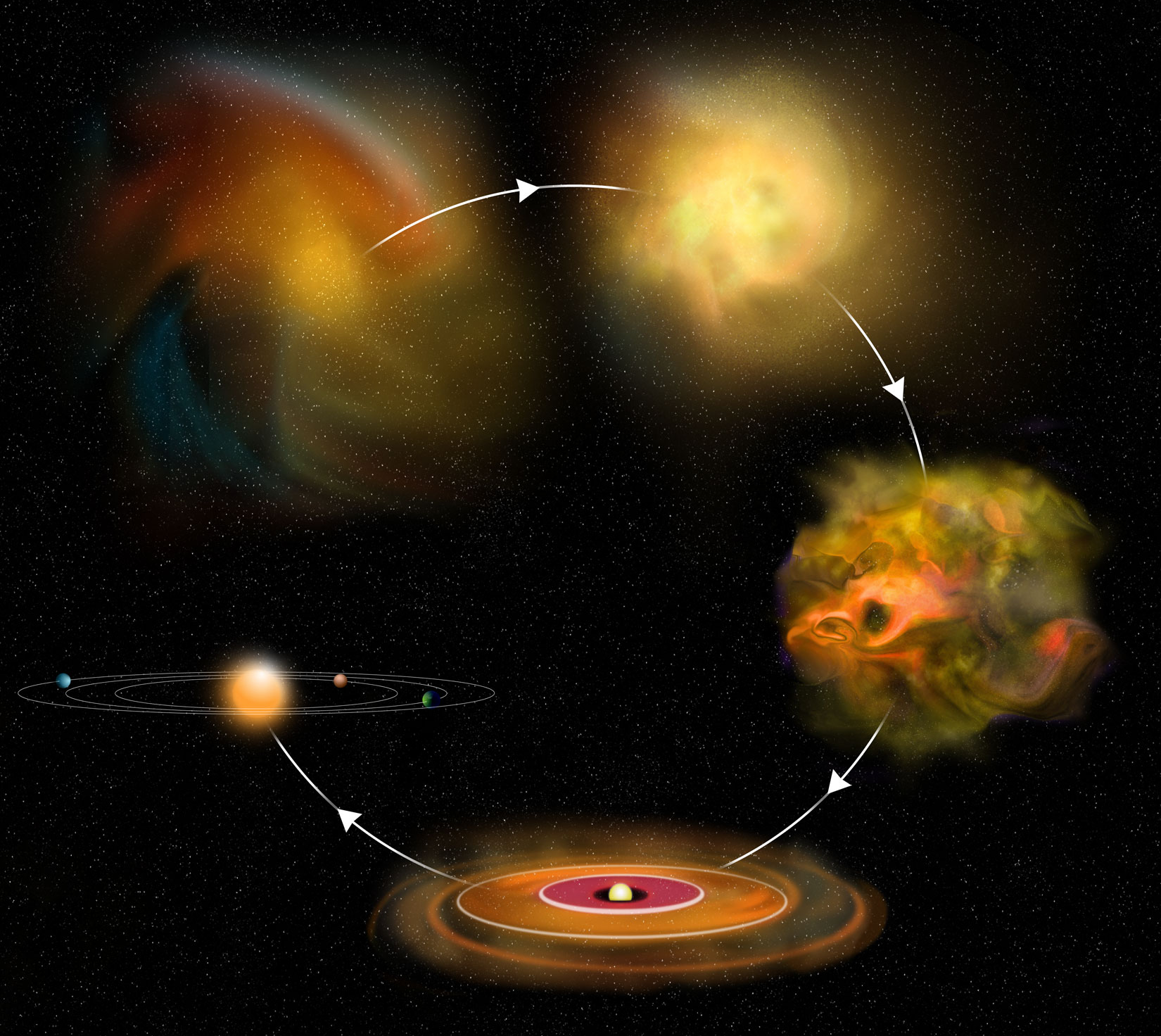 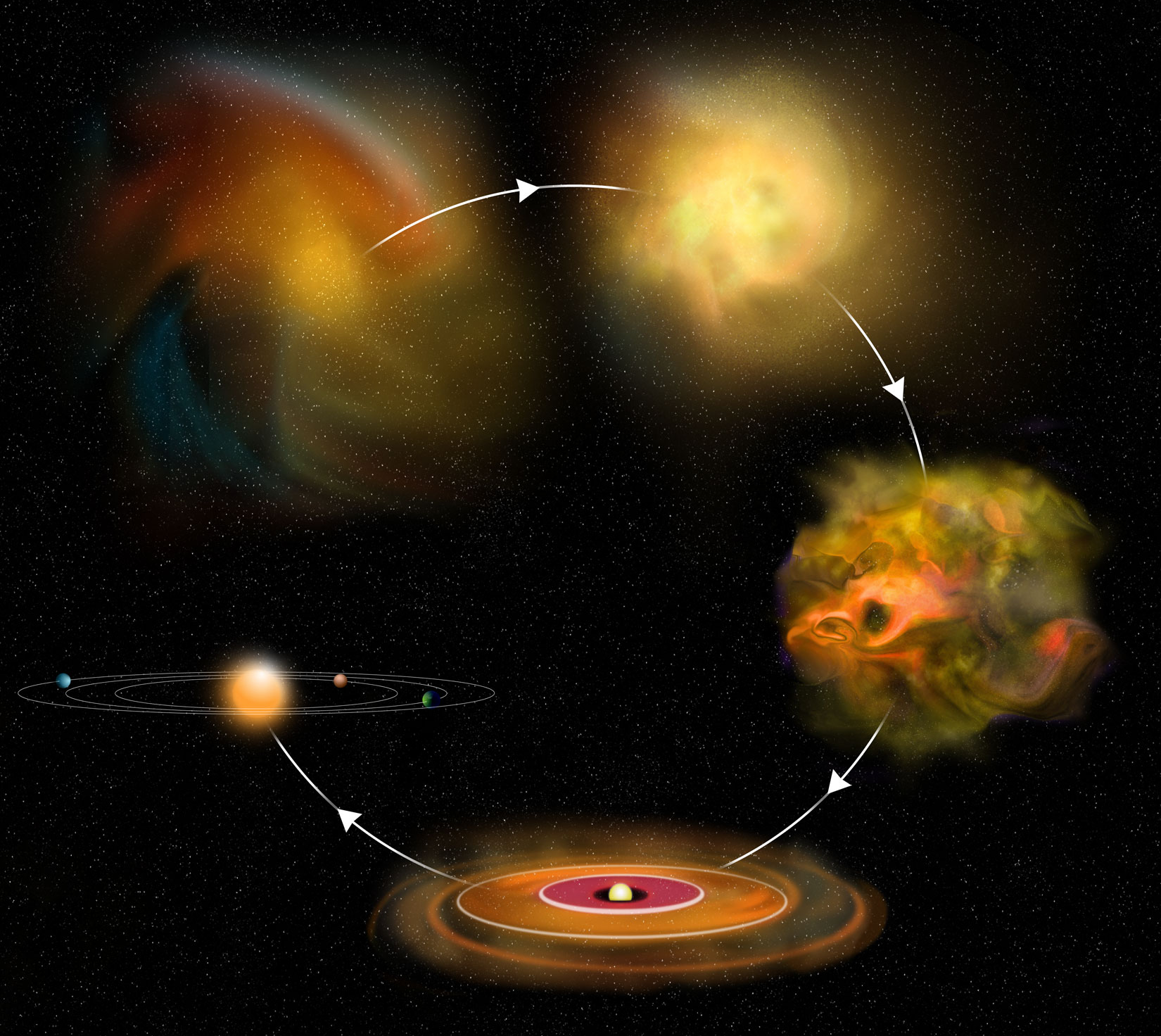 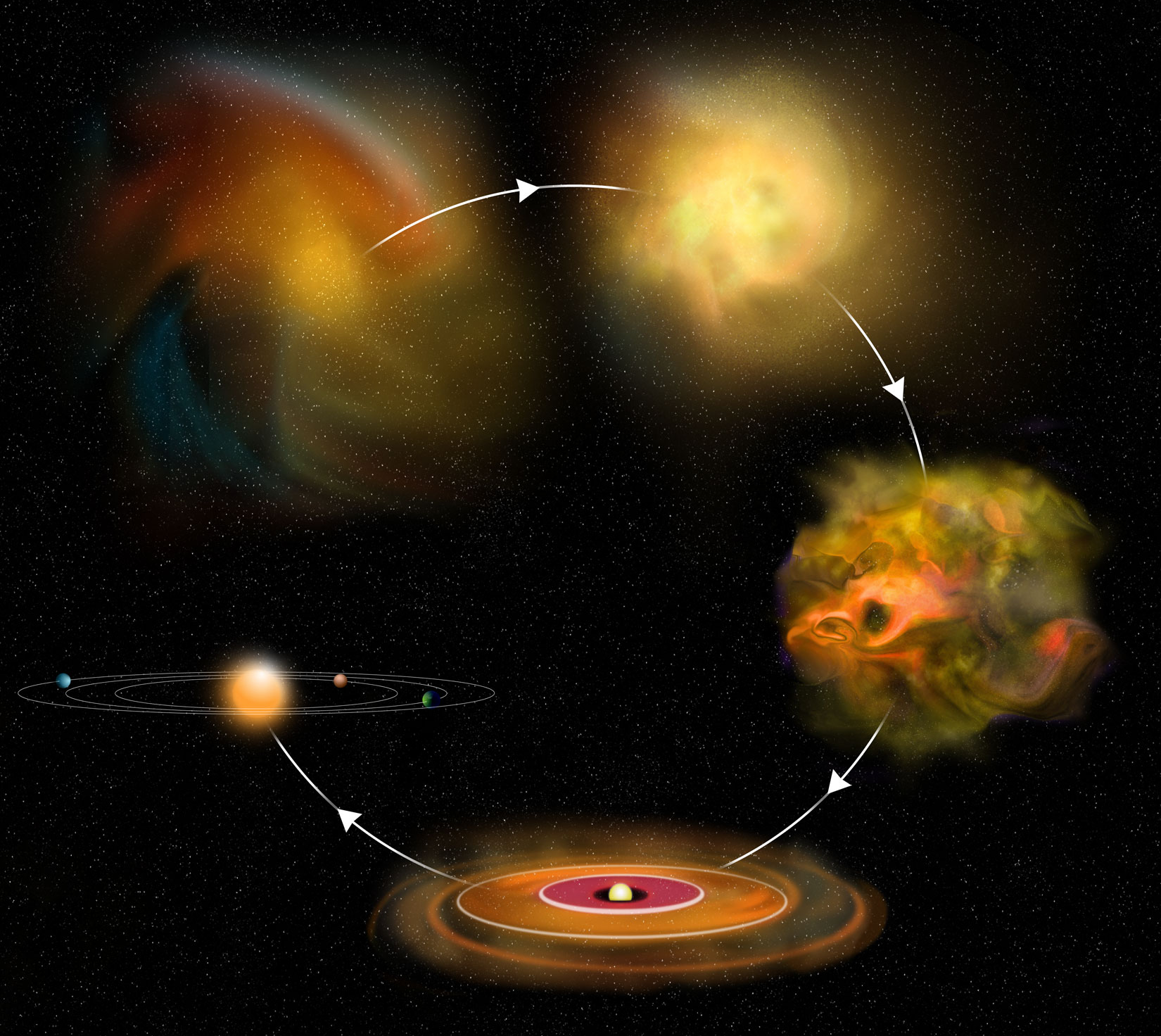 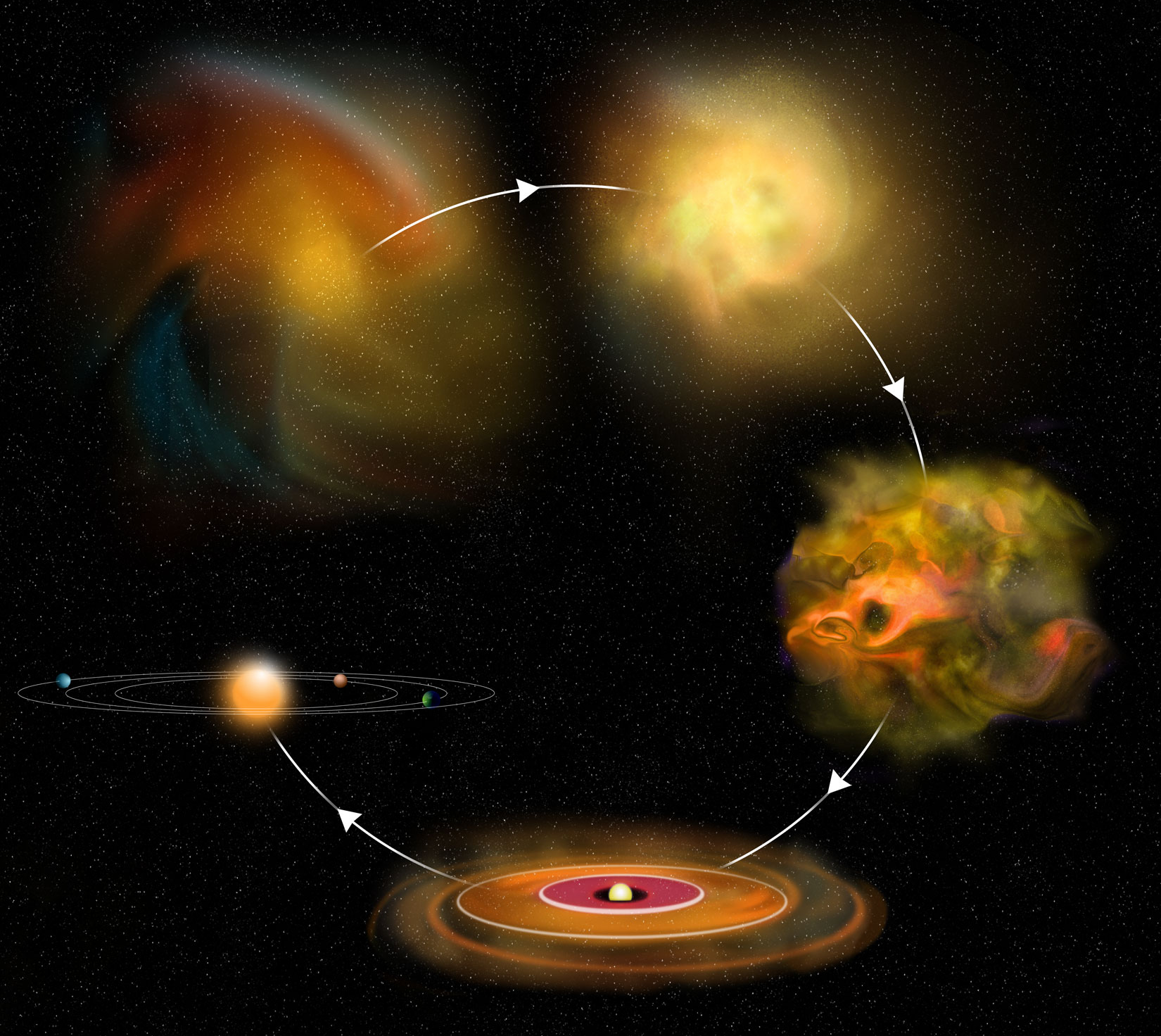 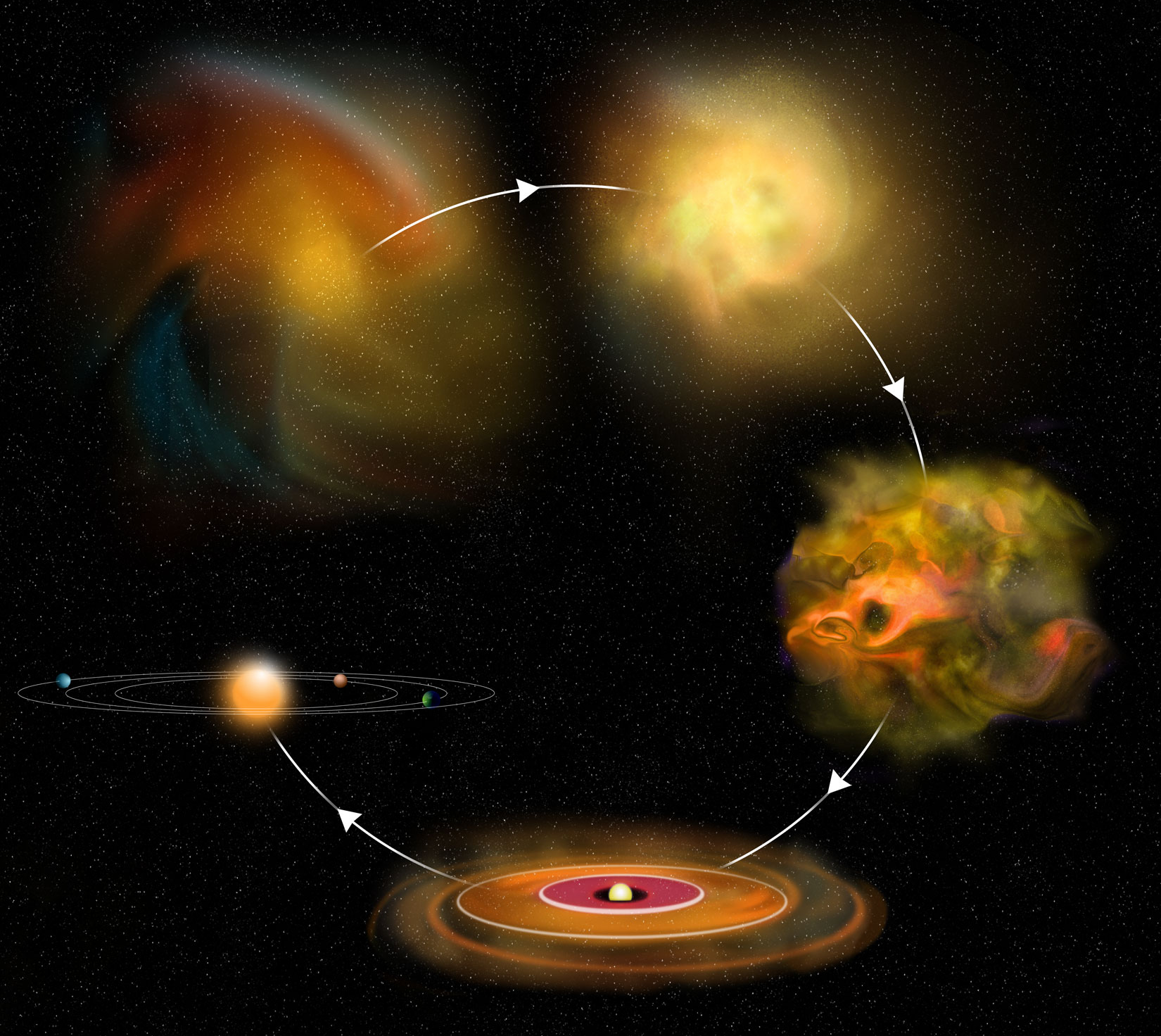 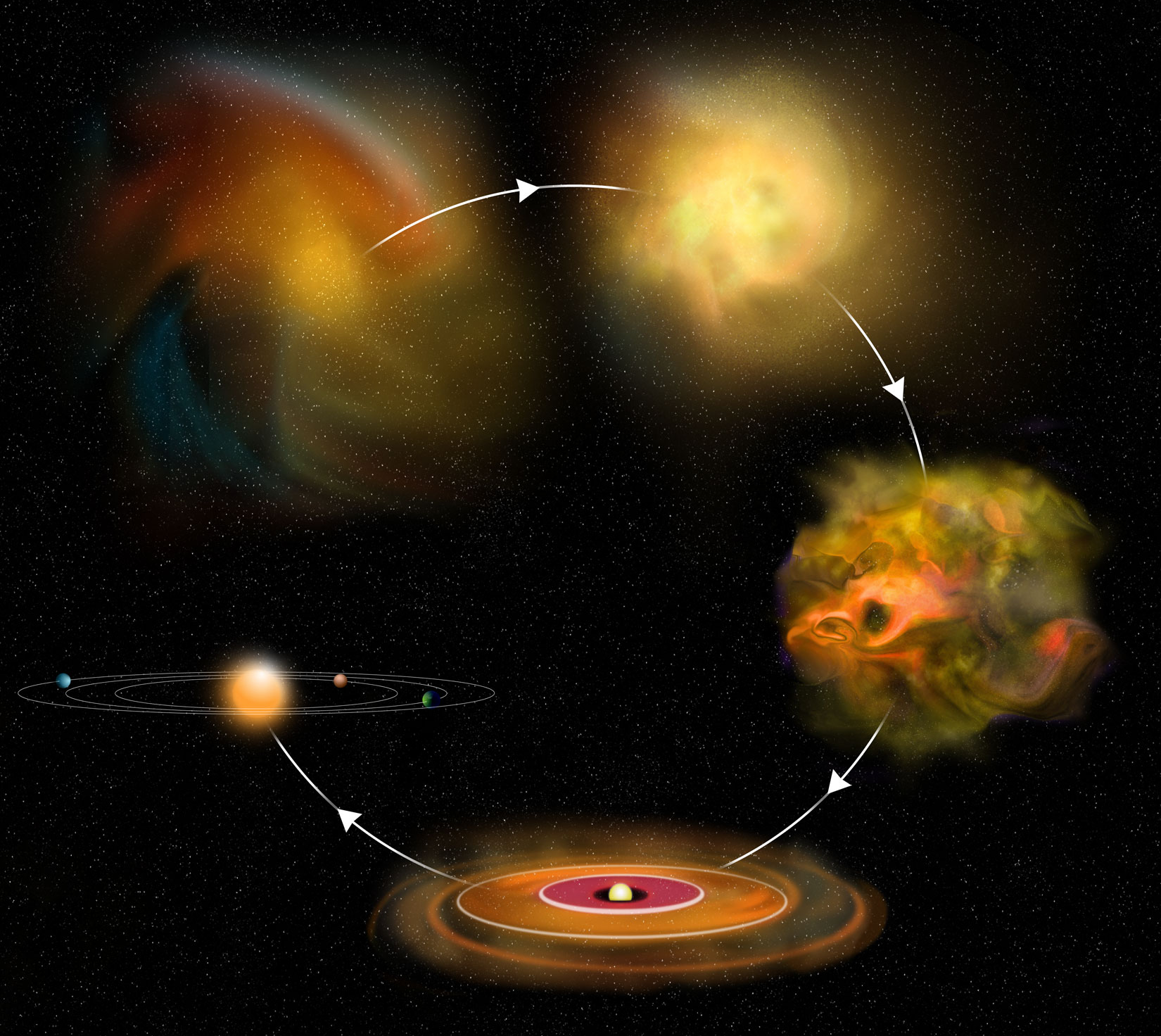 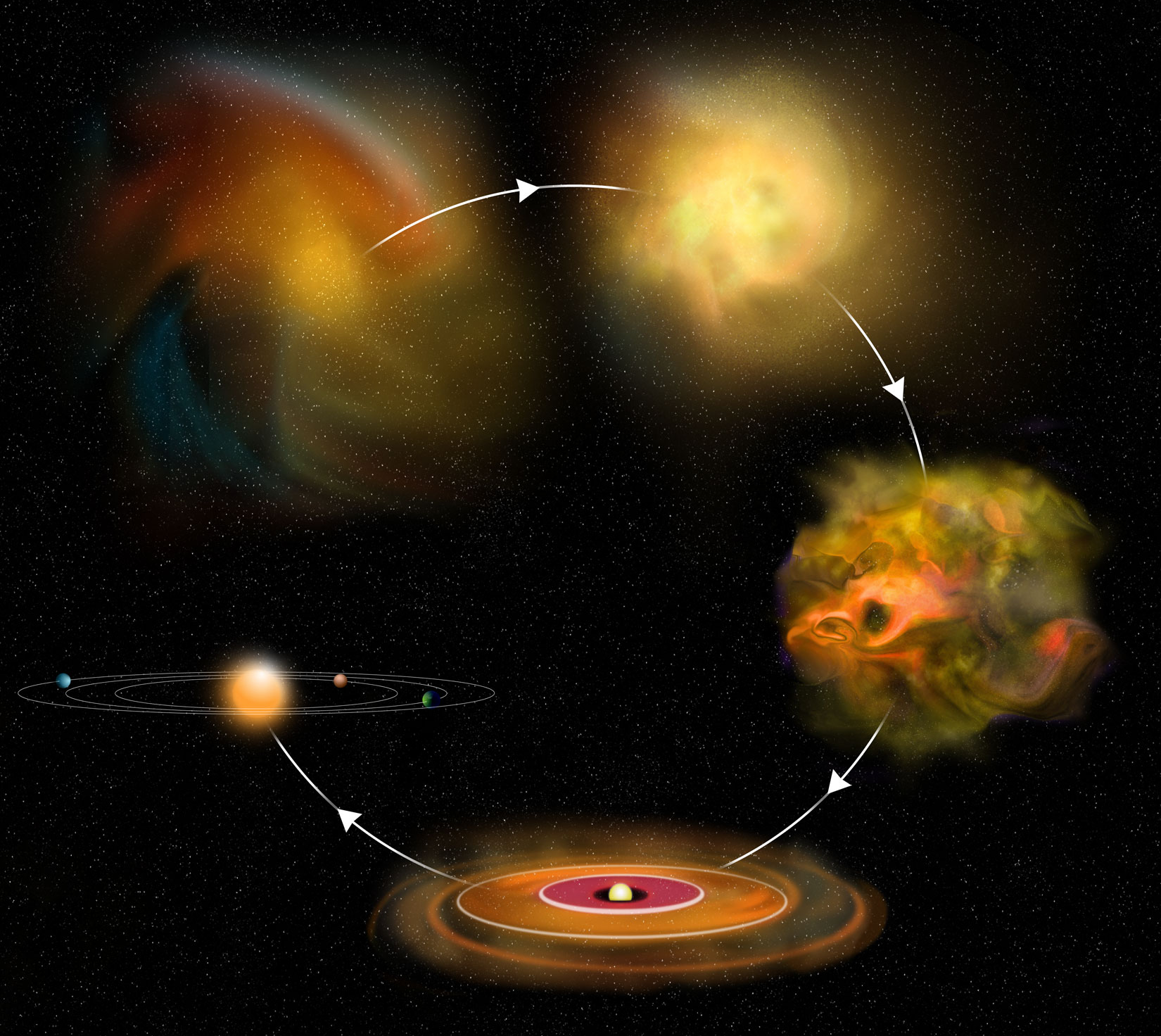 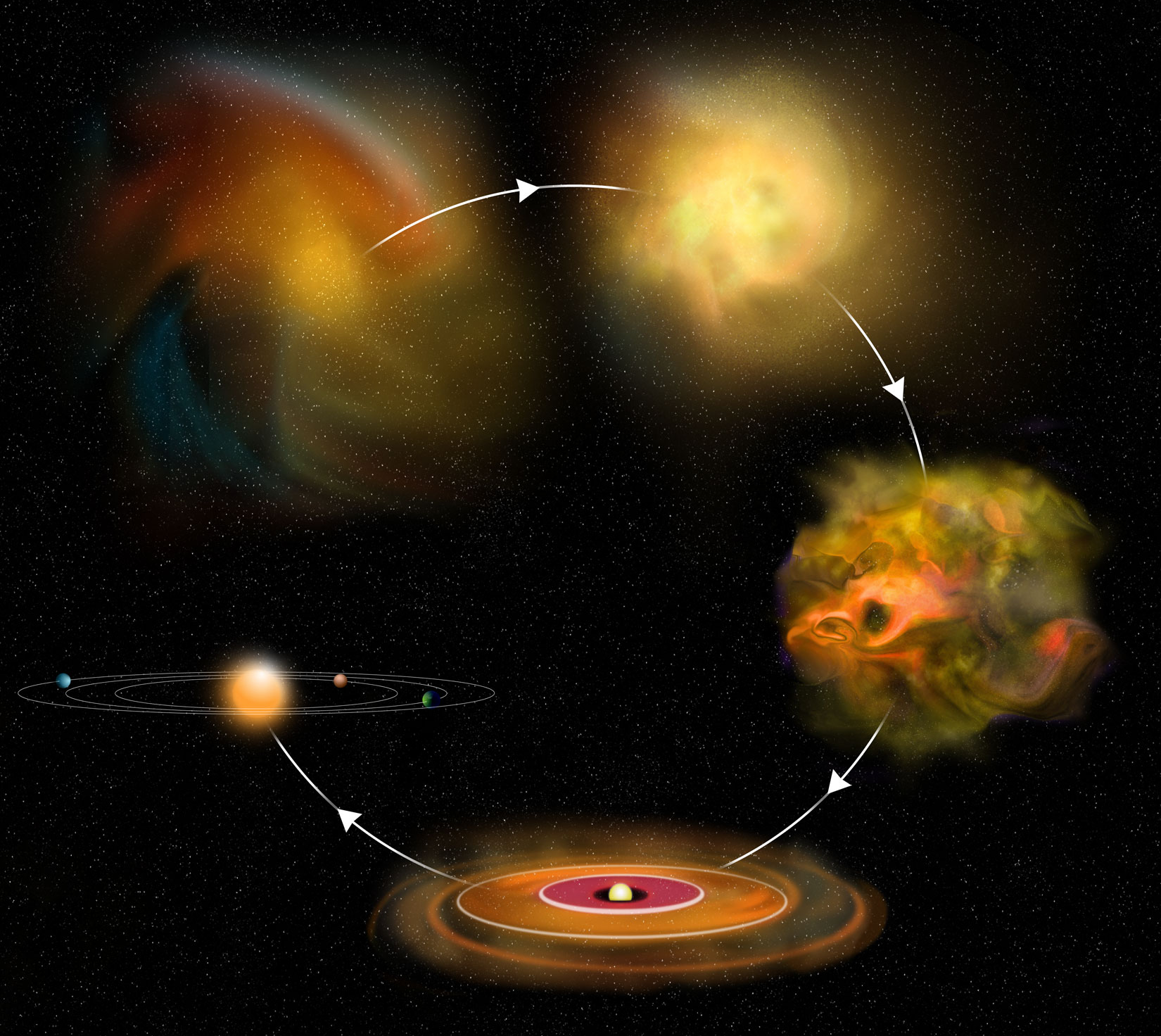 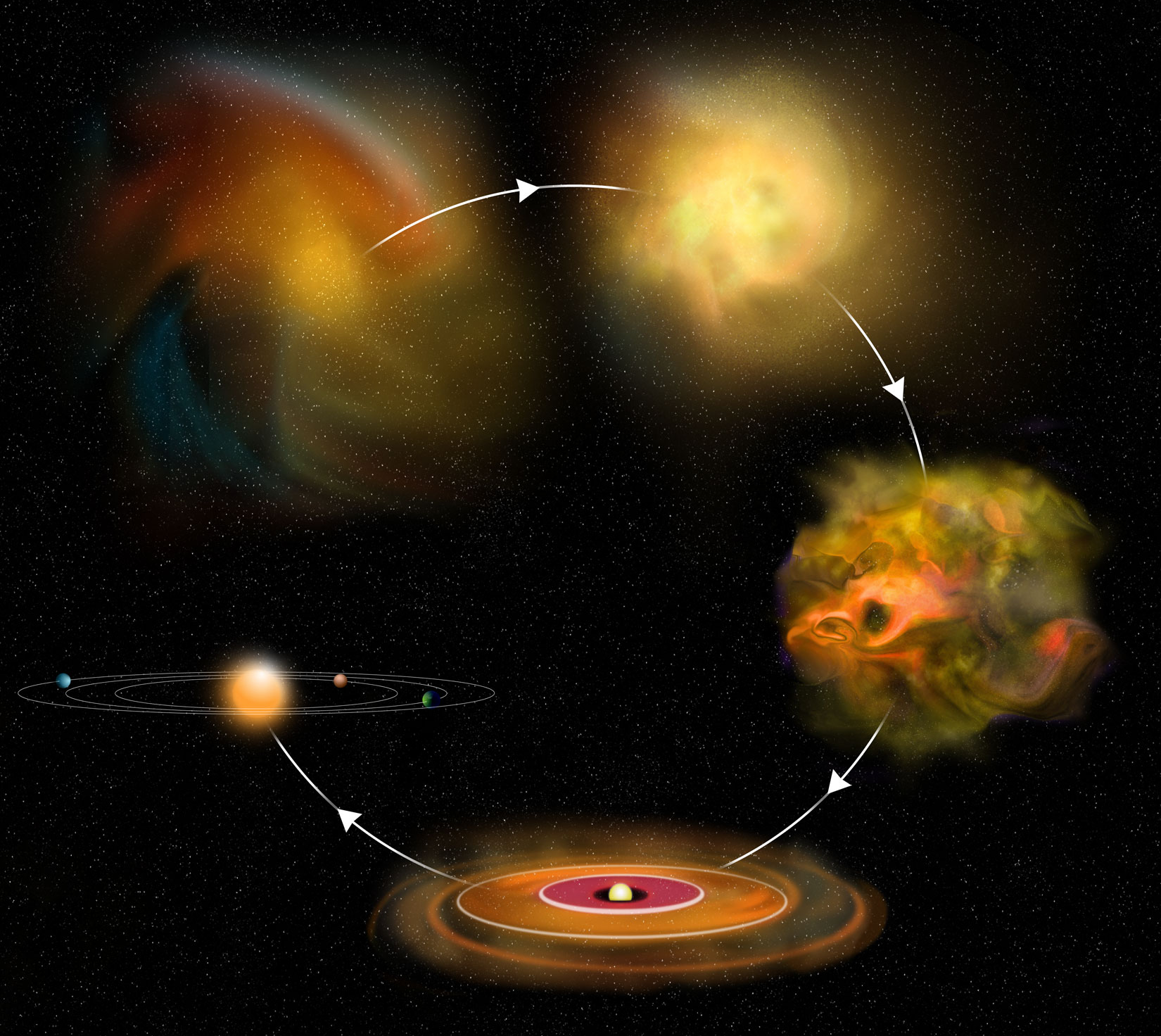 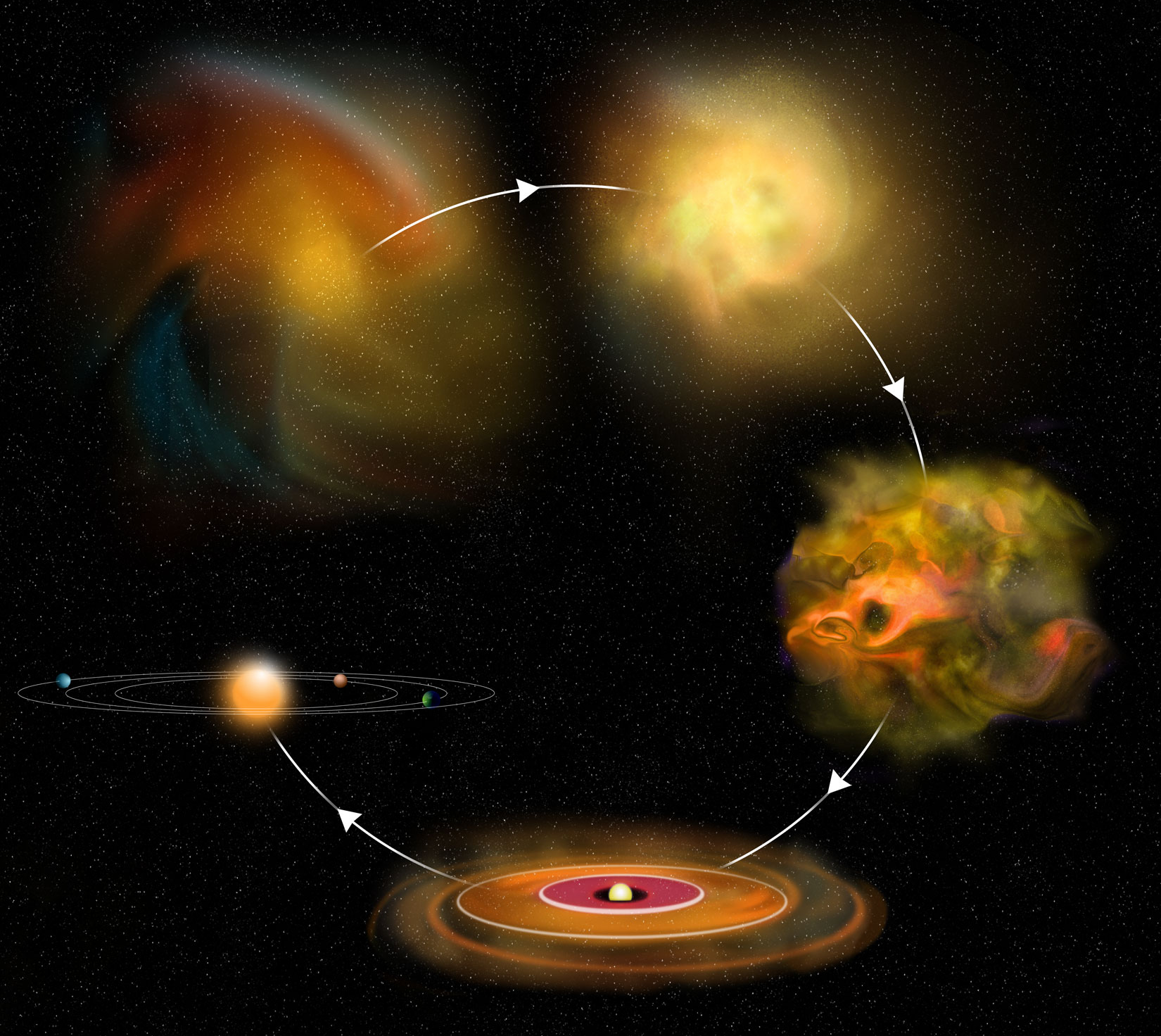 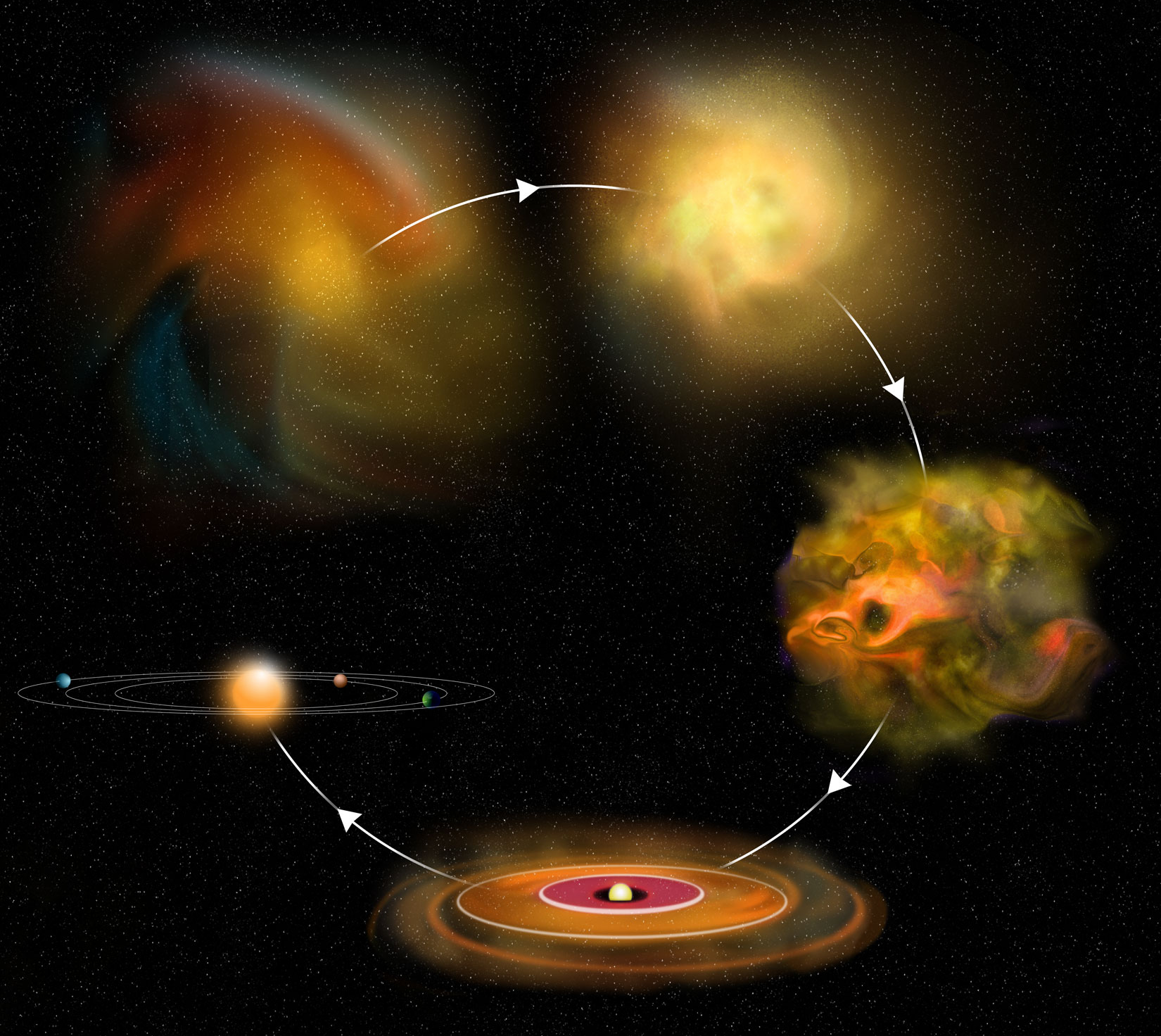 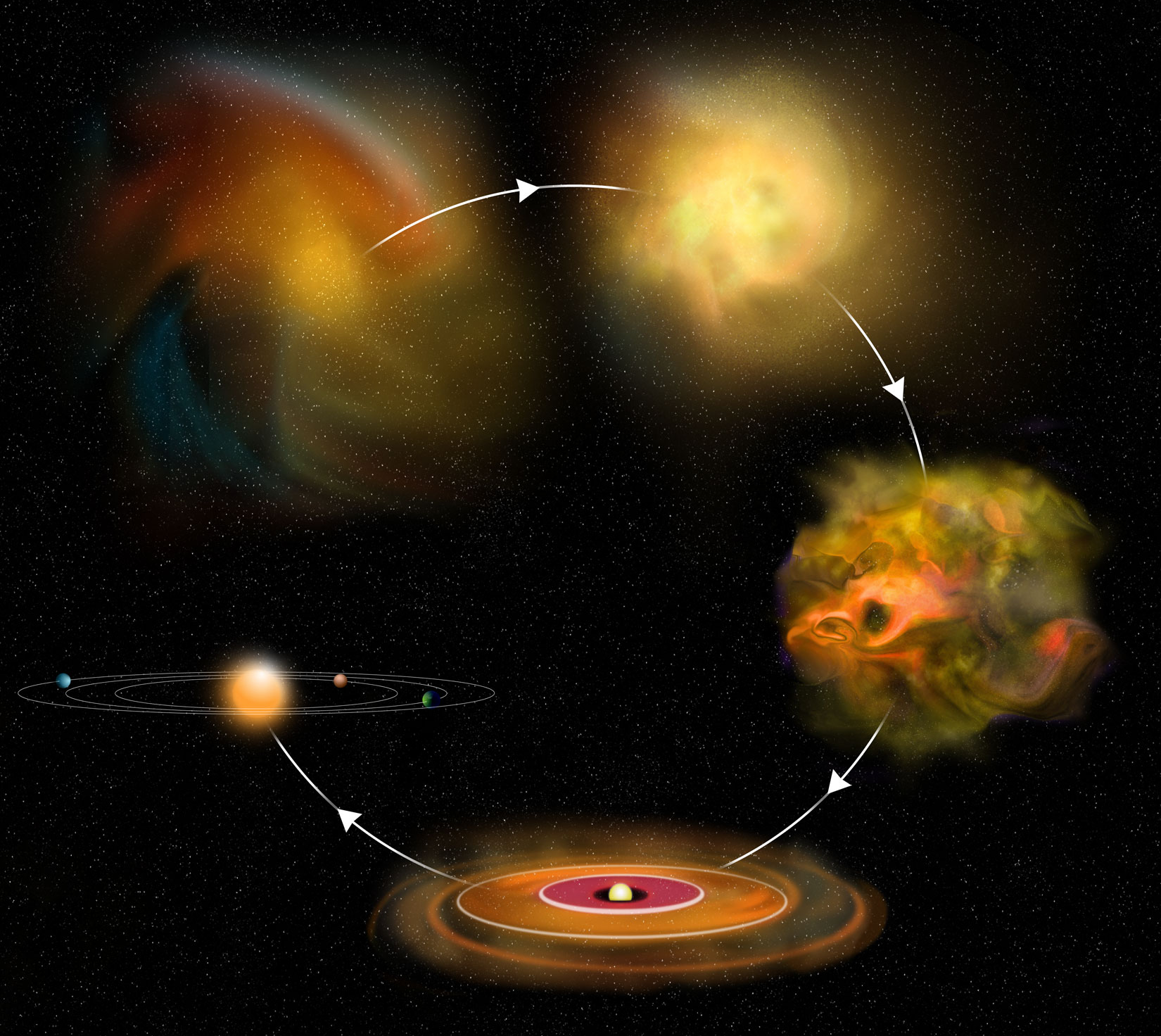 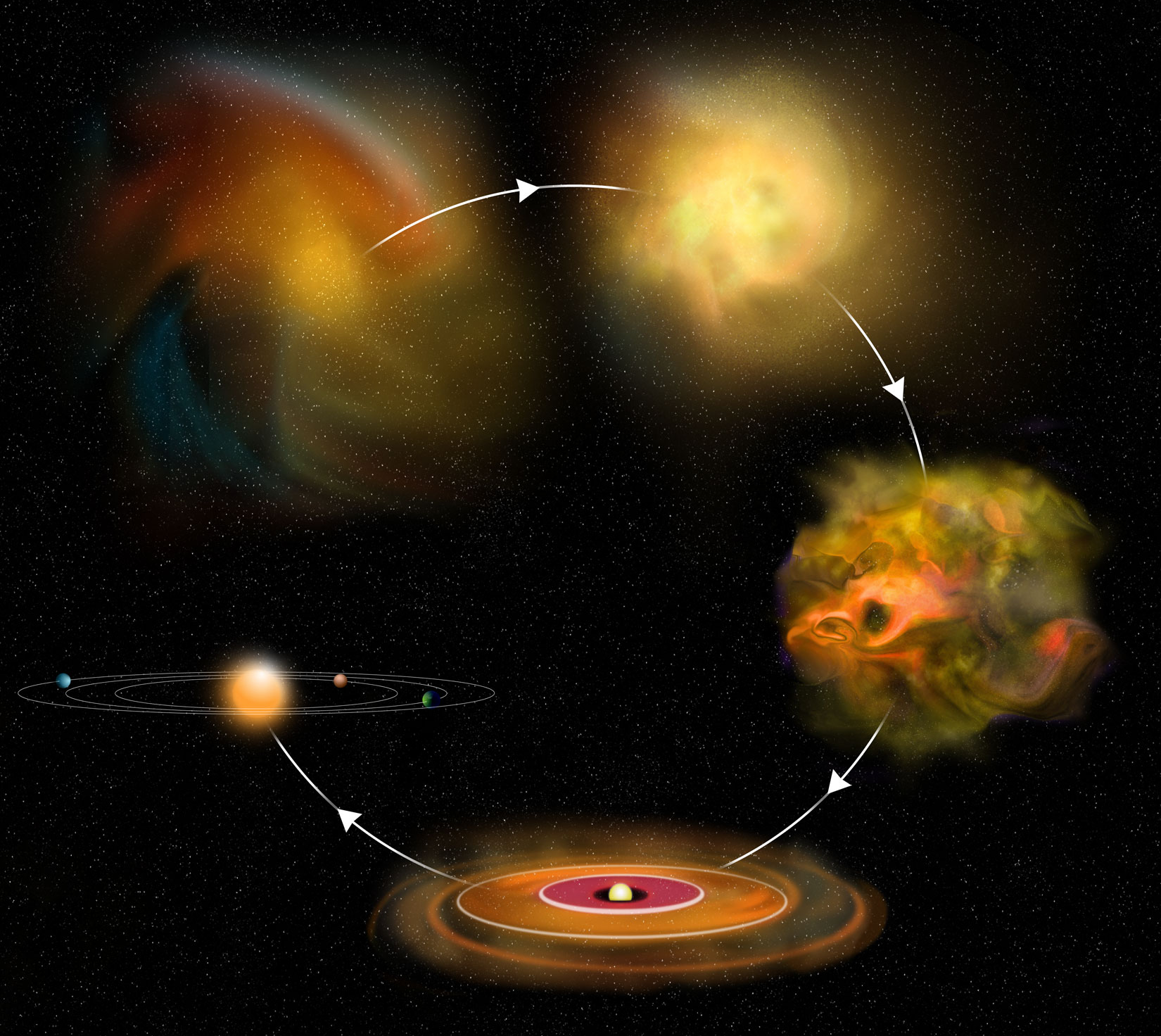 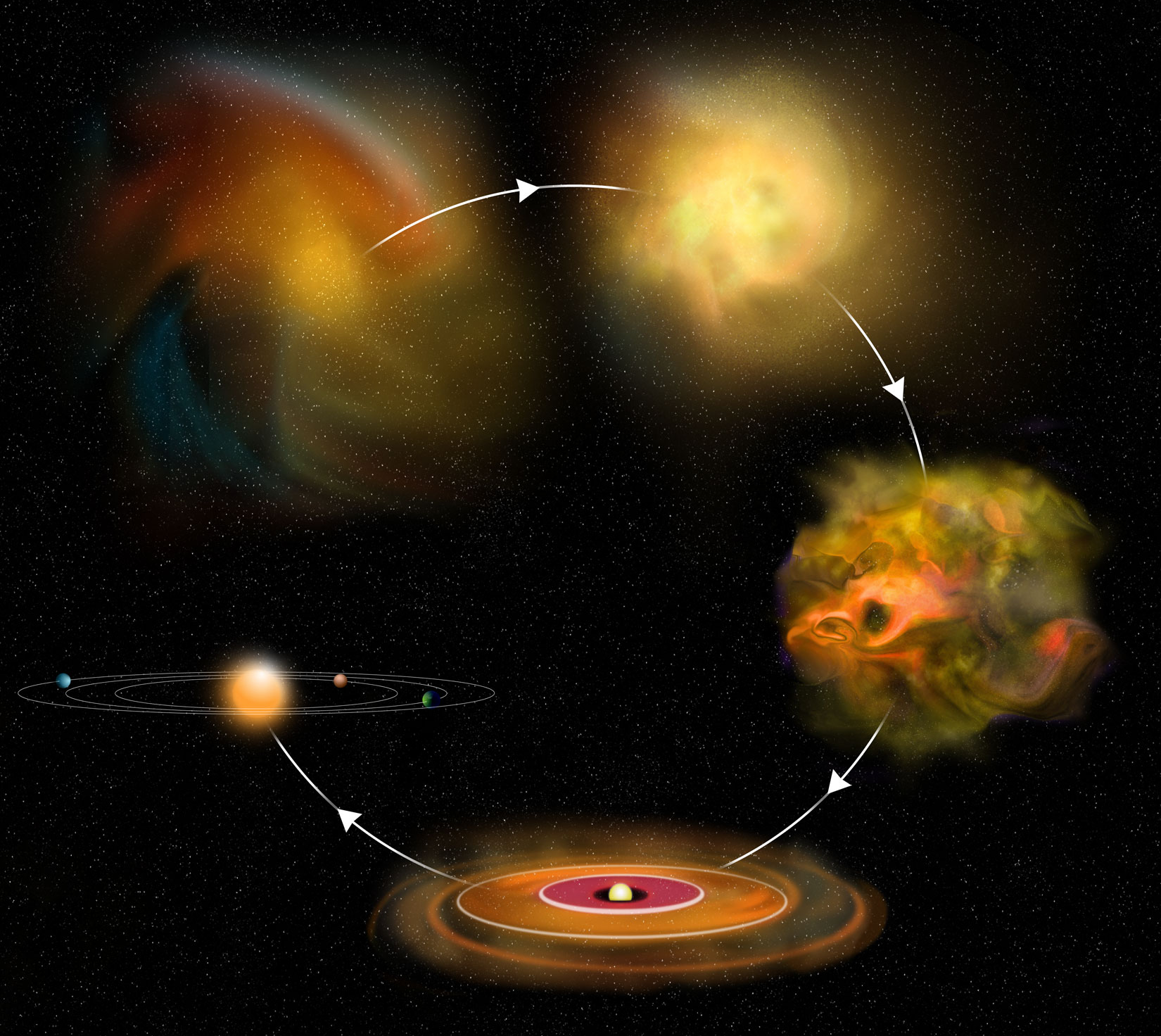 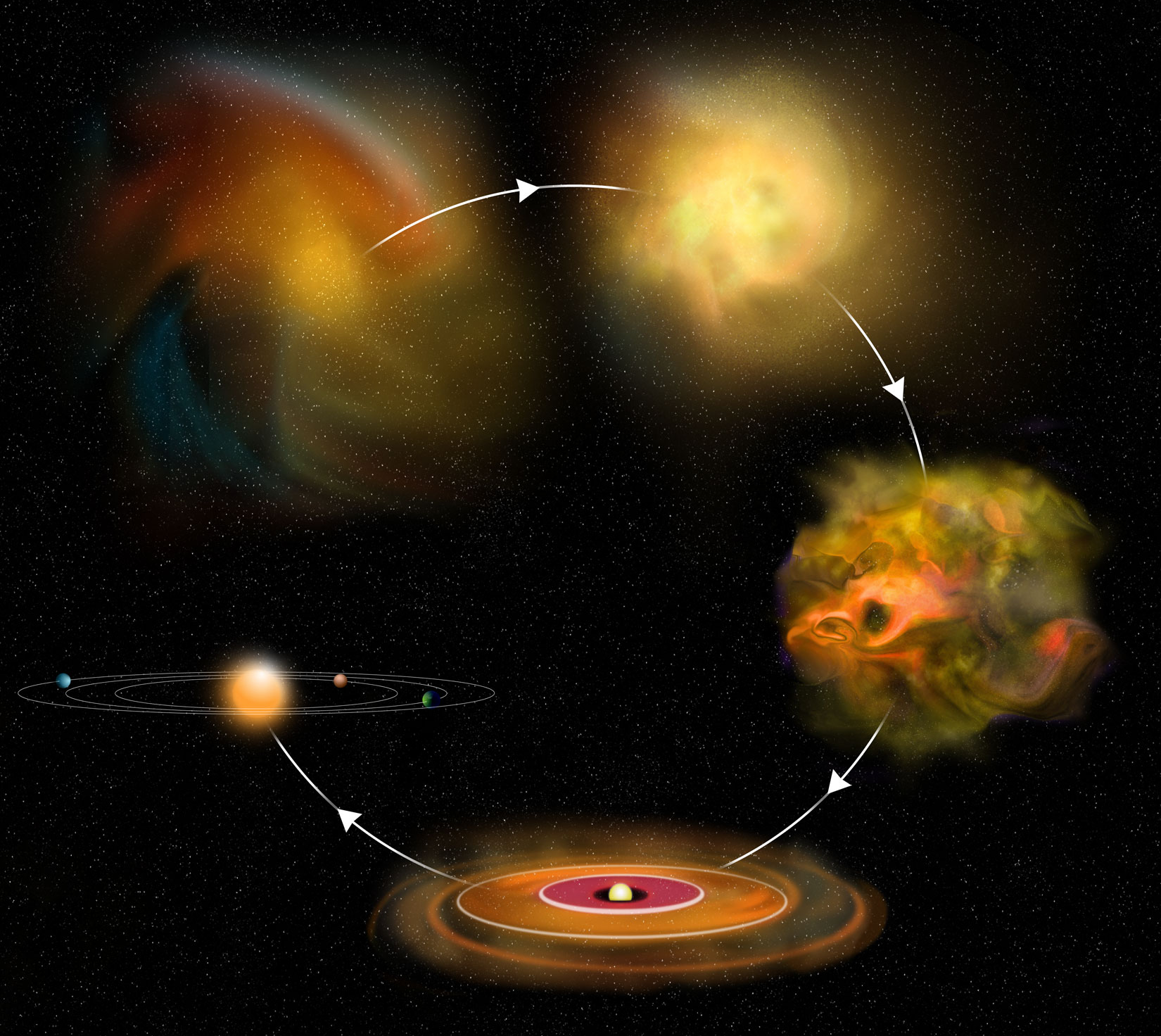 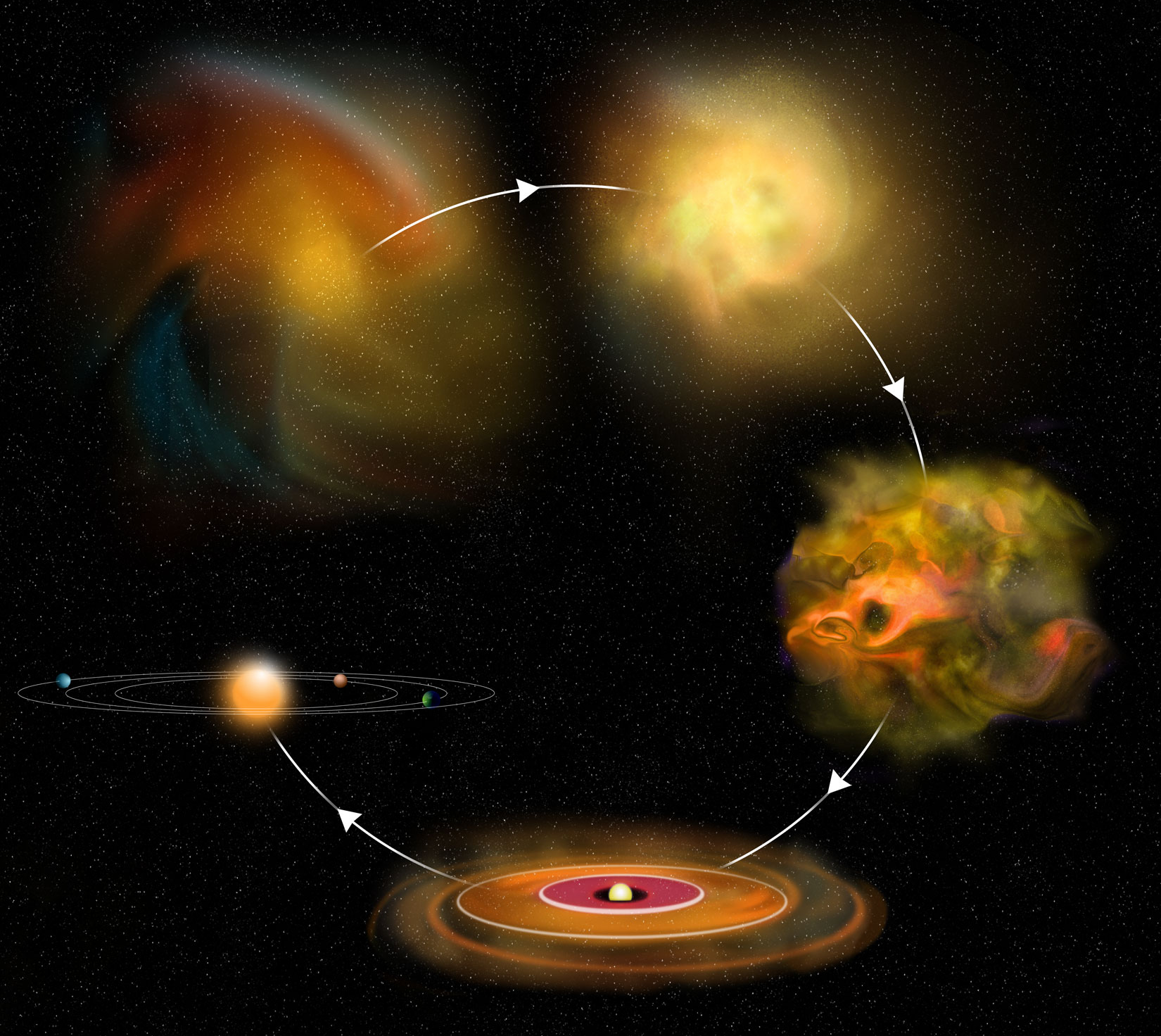 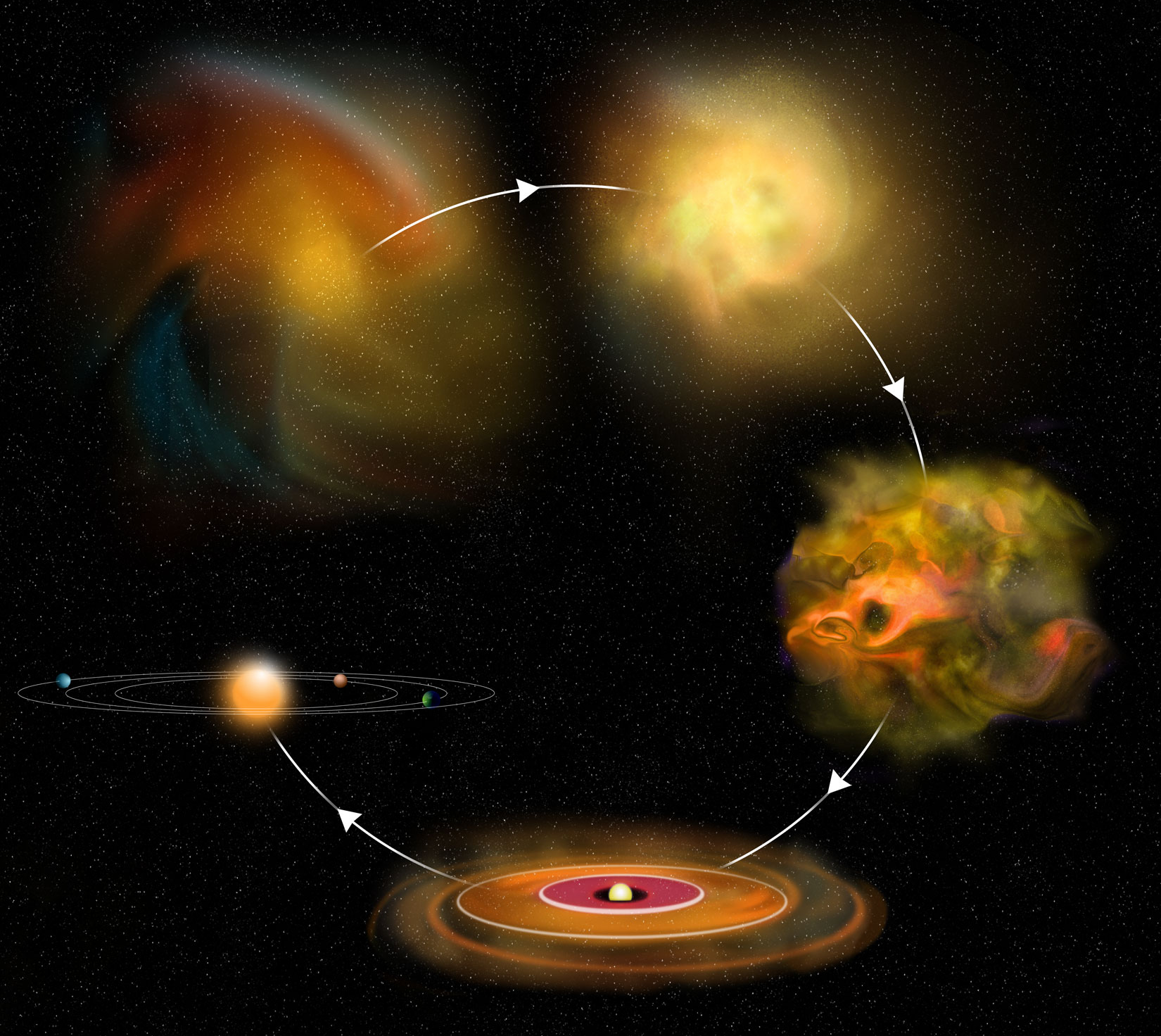 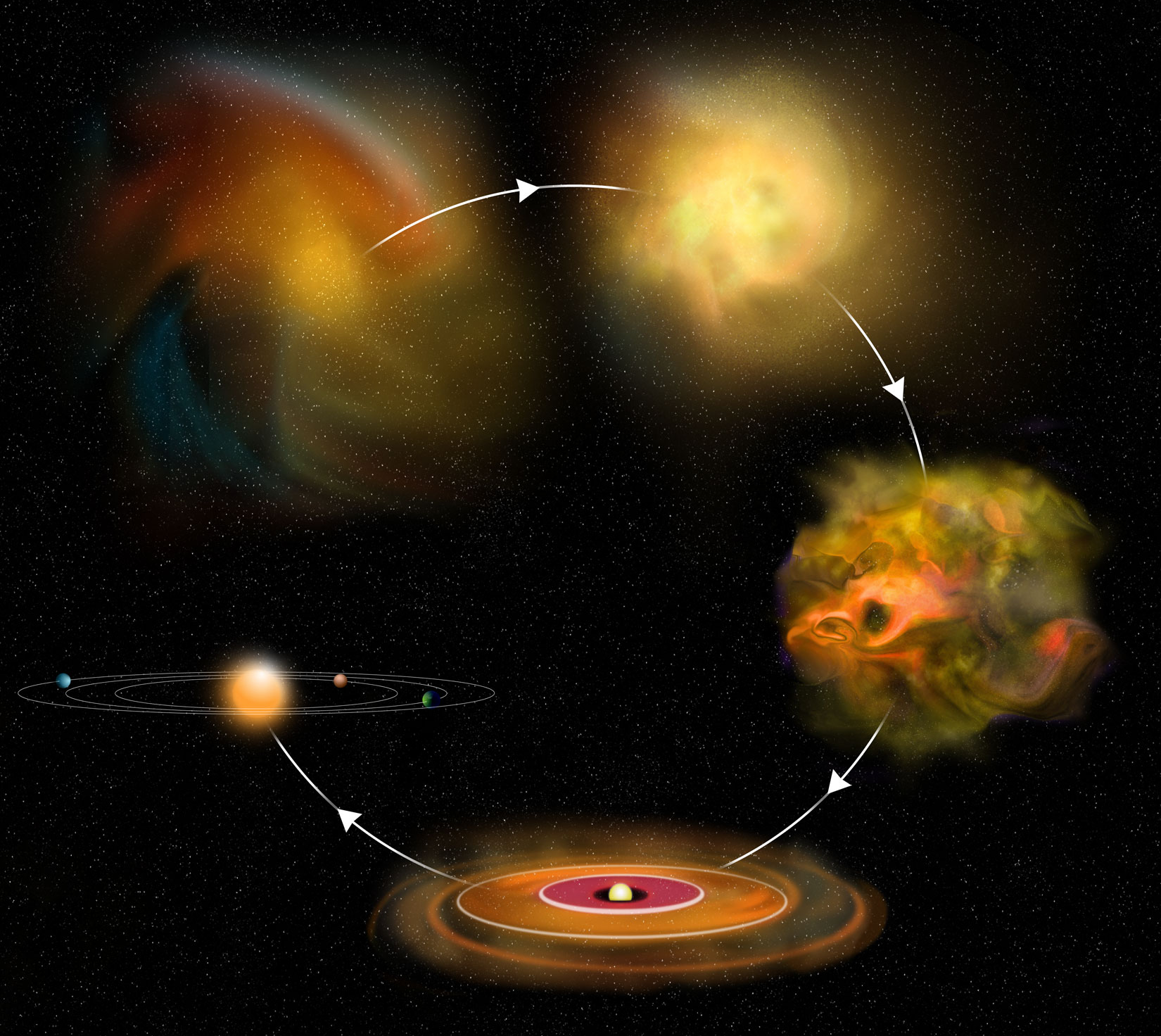 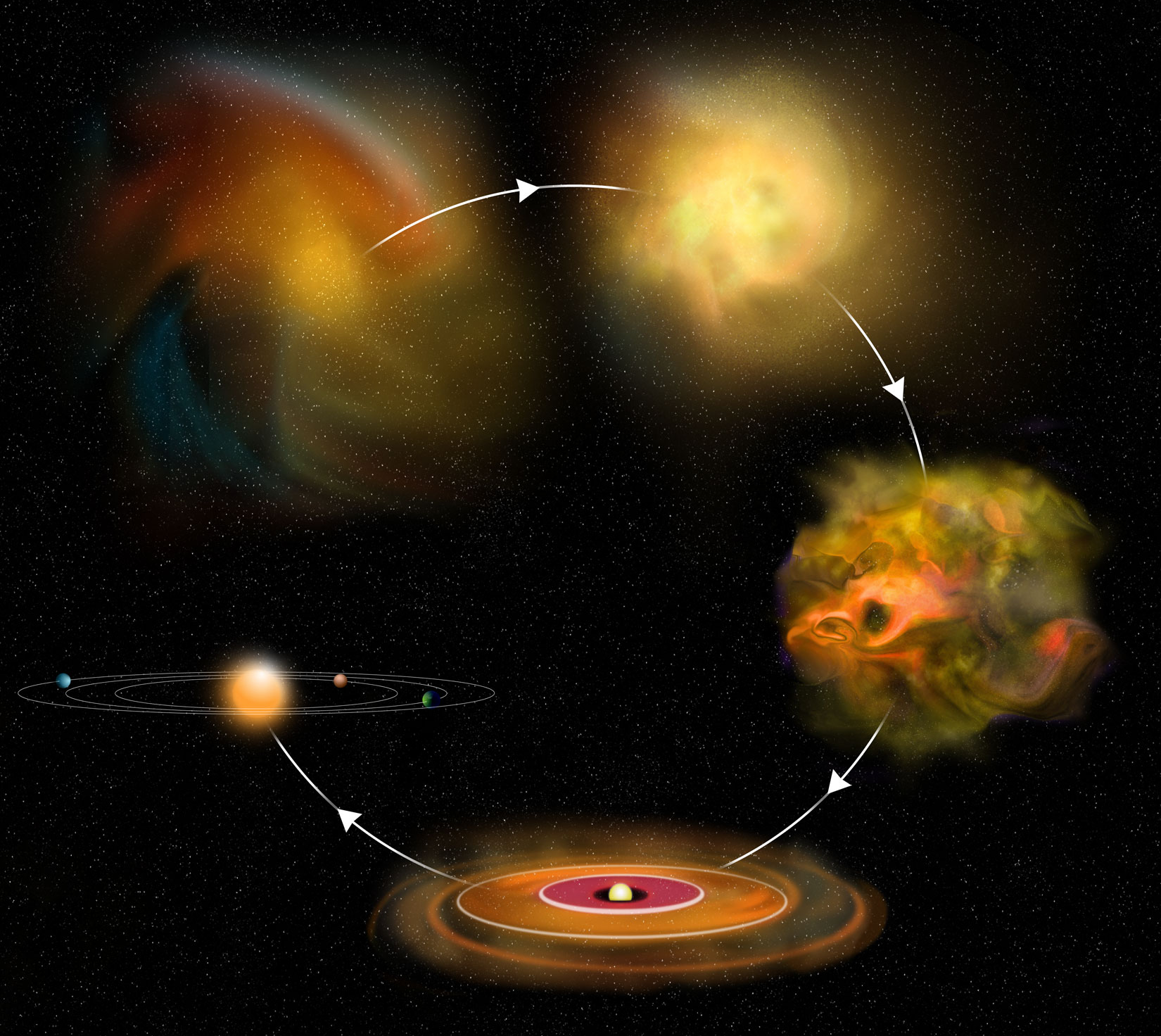 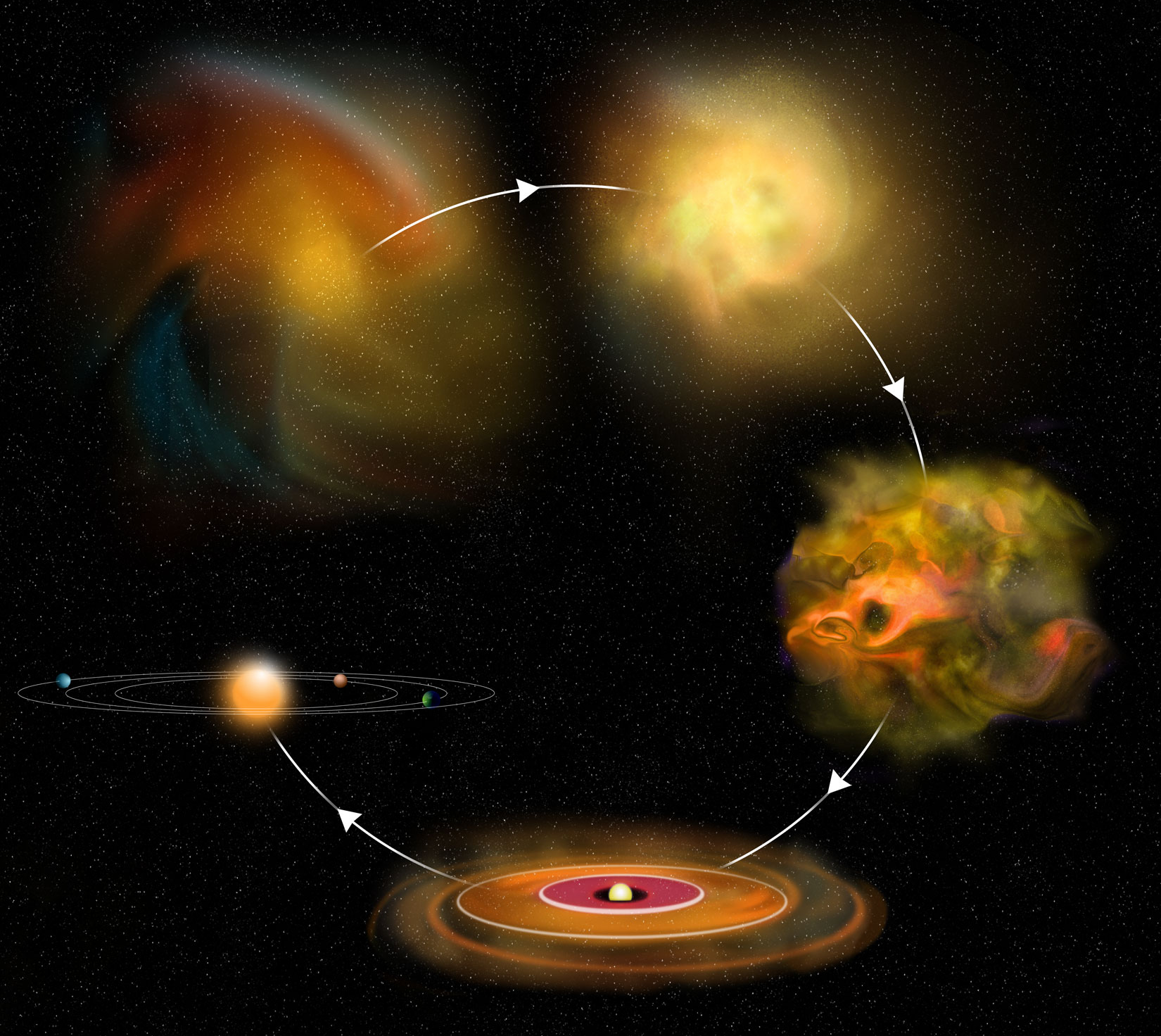 Magnetospheric Accretion
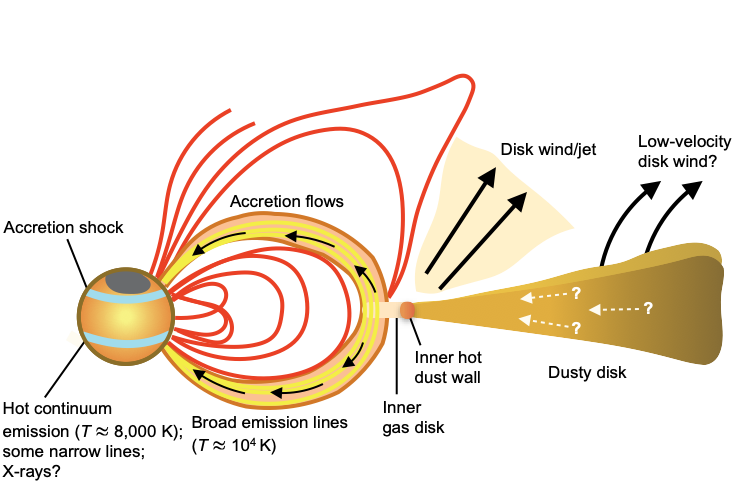 Credit:  Hartmann  et al. (2016)
Credit:  Hartmann et al. (2016)
Magnetospheric Accretion
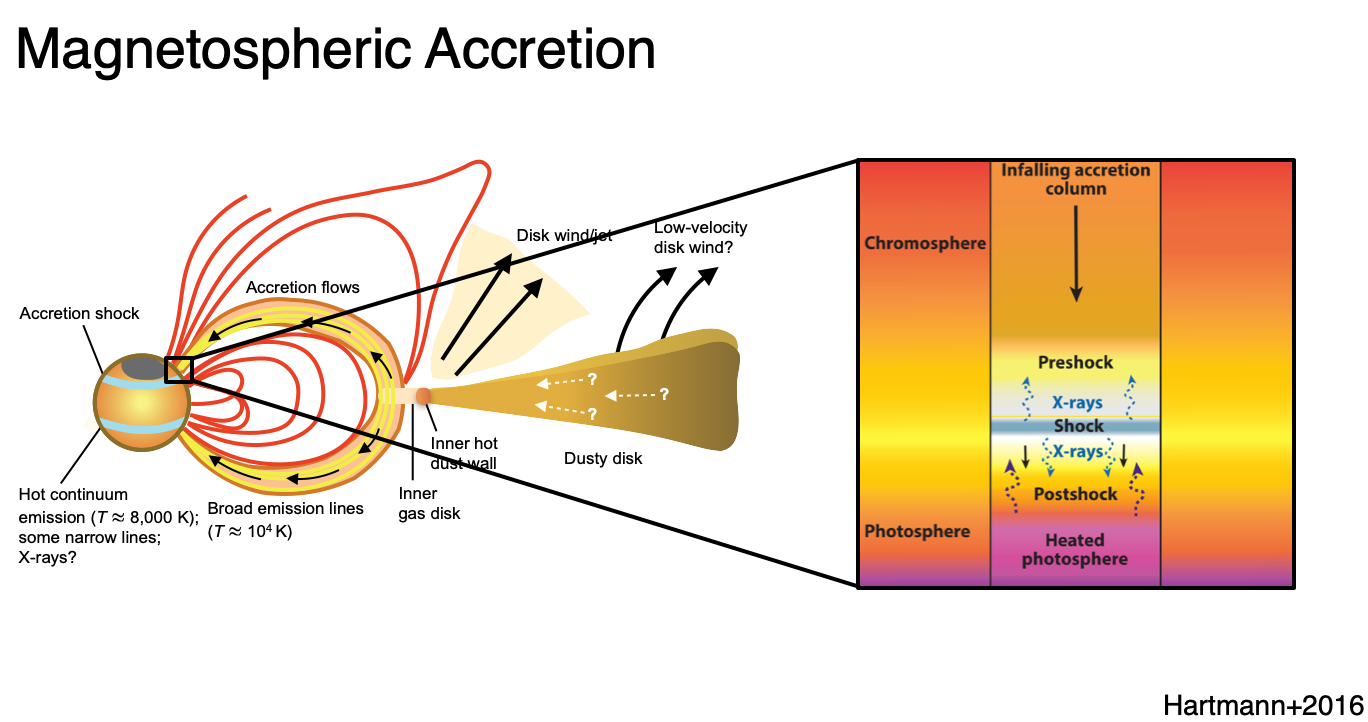 Credit:  Hartmann  et al. (2016)
Light-Curves
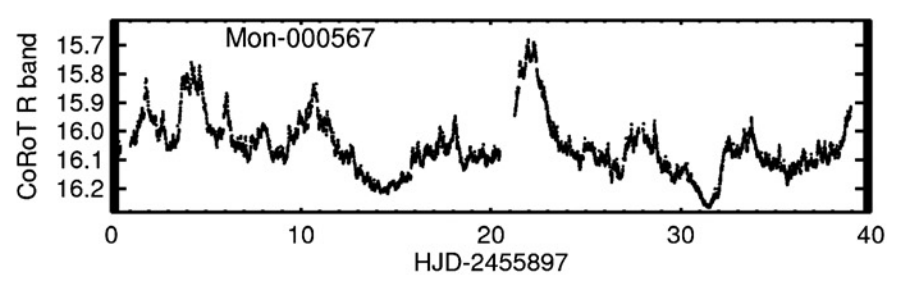 Credit:  Cody et al. (2014)
Rapid Changing Disk Structure
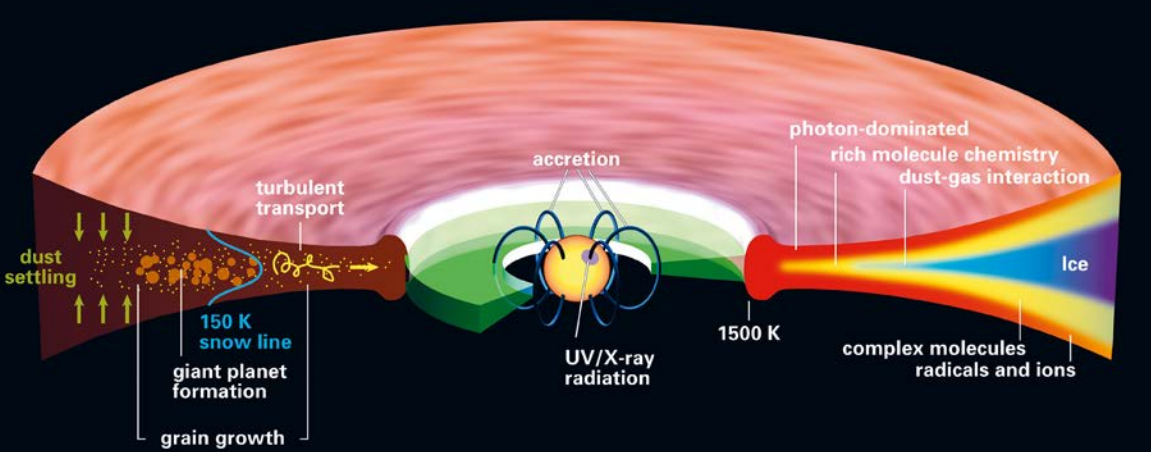 Credit:  Dmitry et al. (2020)
Credit:  Cody et al. (2014)
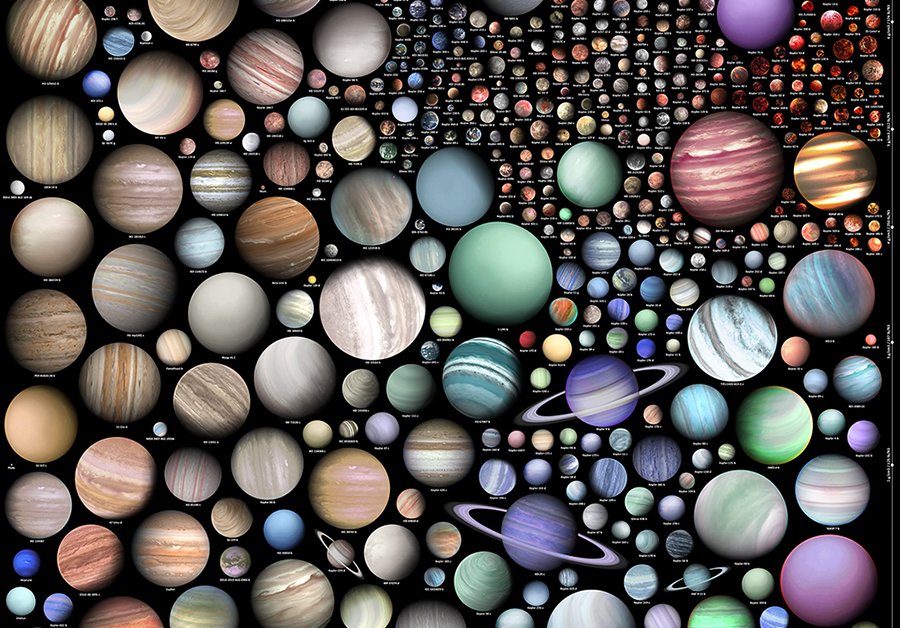 Credit:  Cody et al. (2014)
Transitional Disks
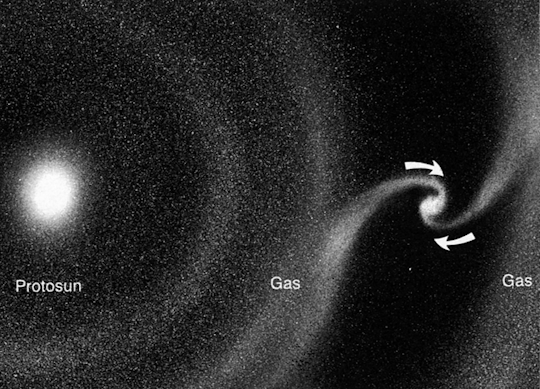 Transitional Disks
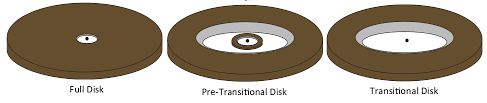 Transitional Disks
(6-8) Stellar Radii
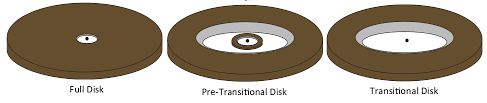 Transitional Disks
(6-8) Stellar Radii
(50-100) AU
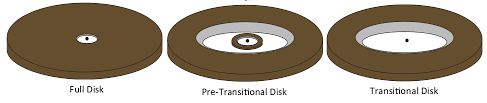 Accretion Tongues
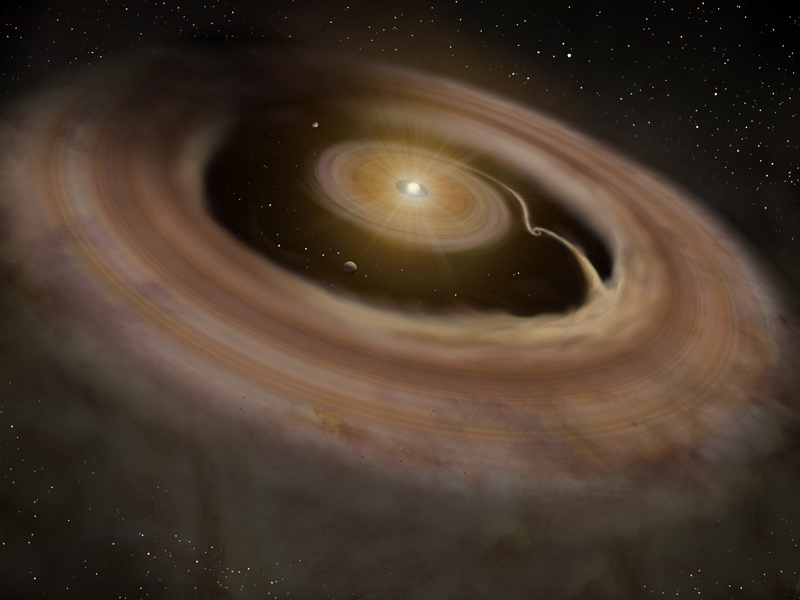 The GAPlanetS Survey
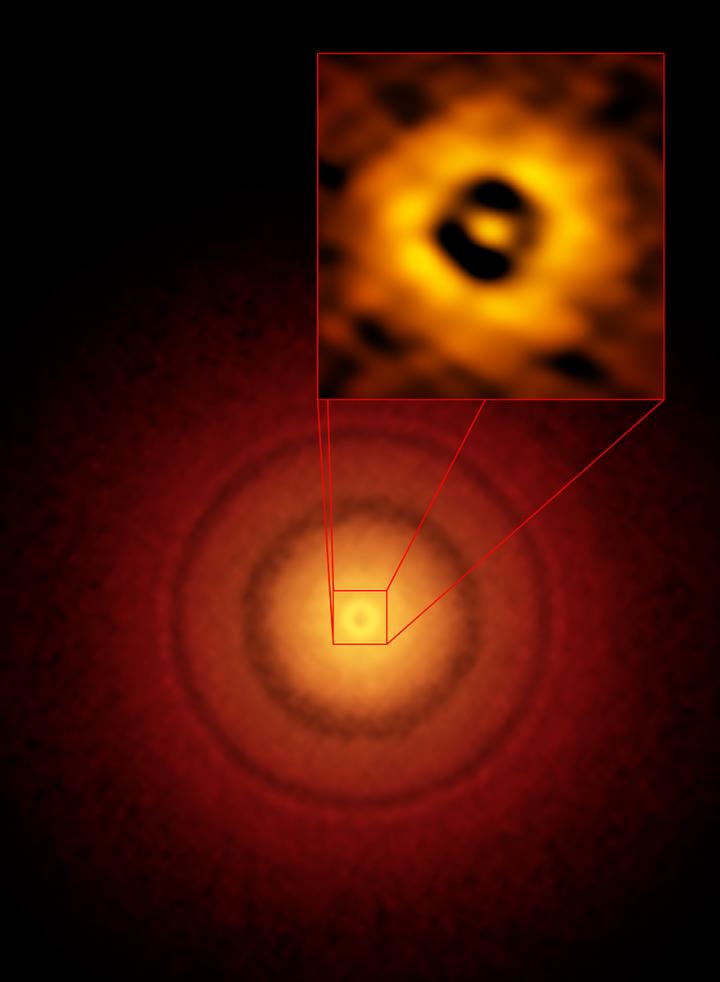 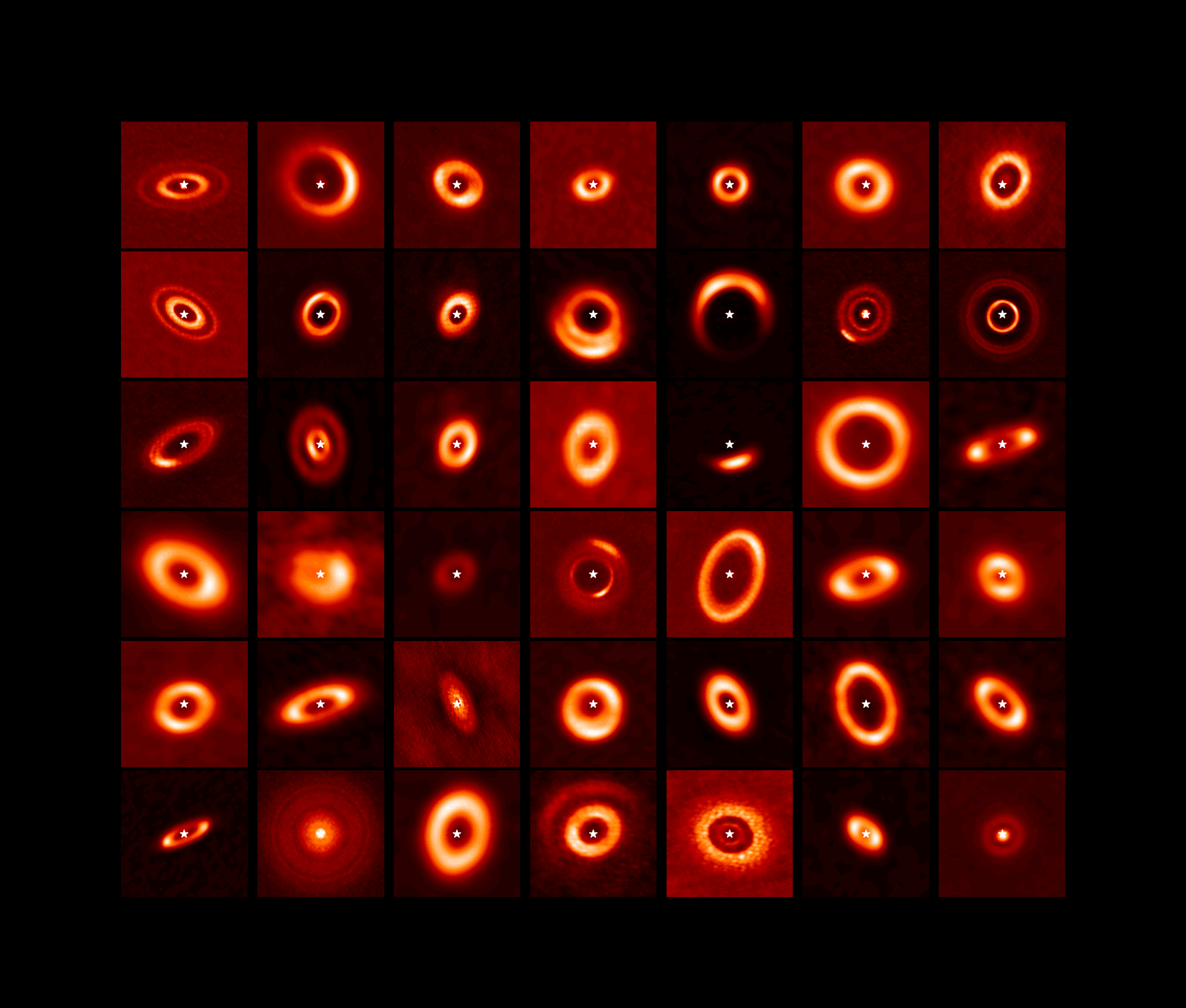 “Mysterious thing time...powerful...but when meddled with...dangerous.” - Professor Dumbledore
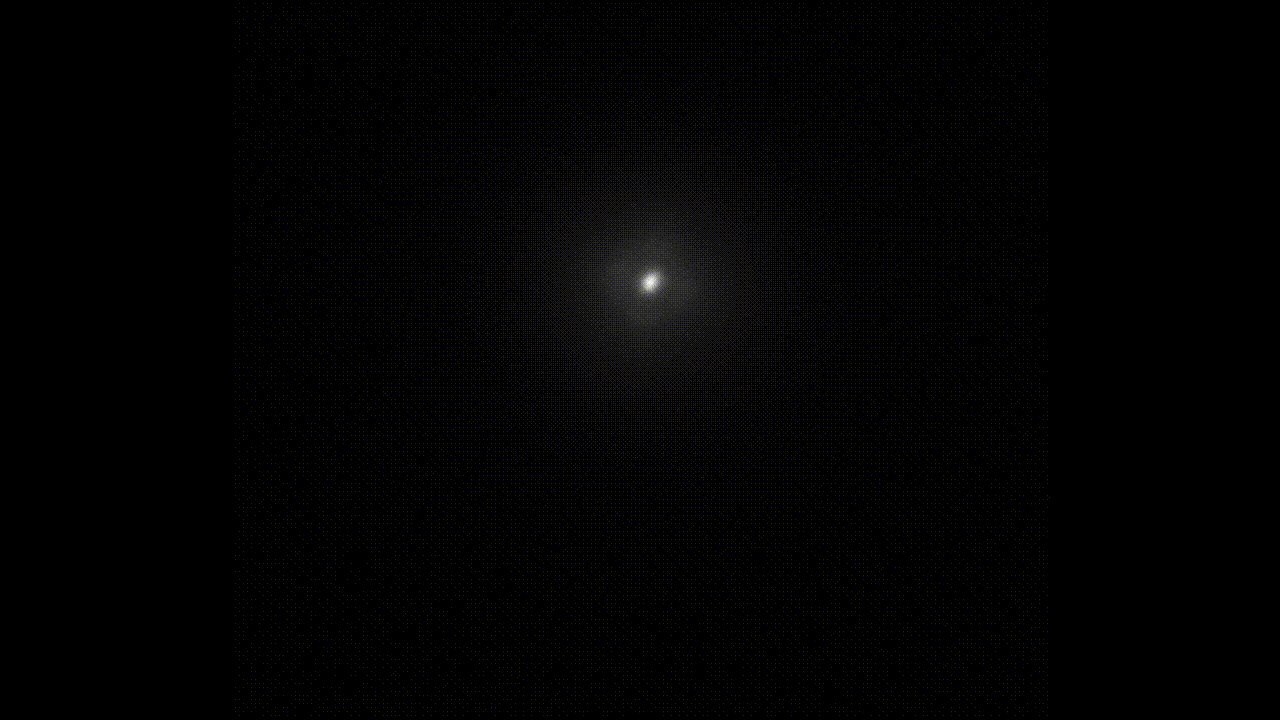 Timestamps
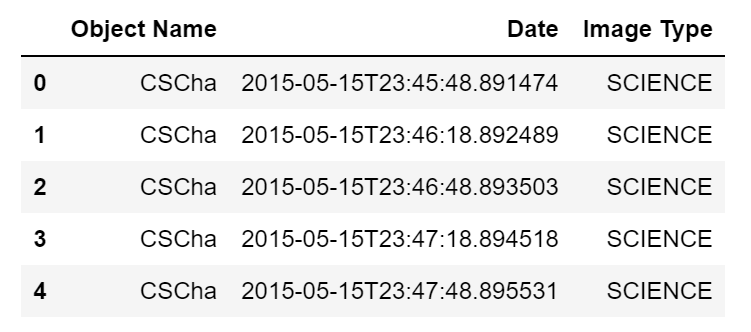 DAOStarFinder Tool
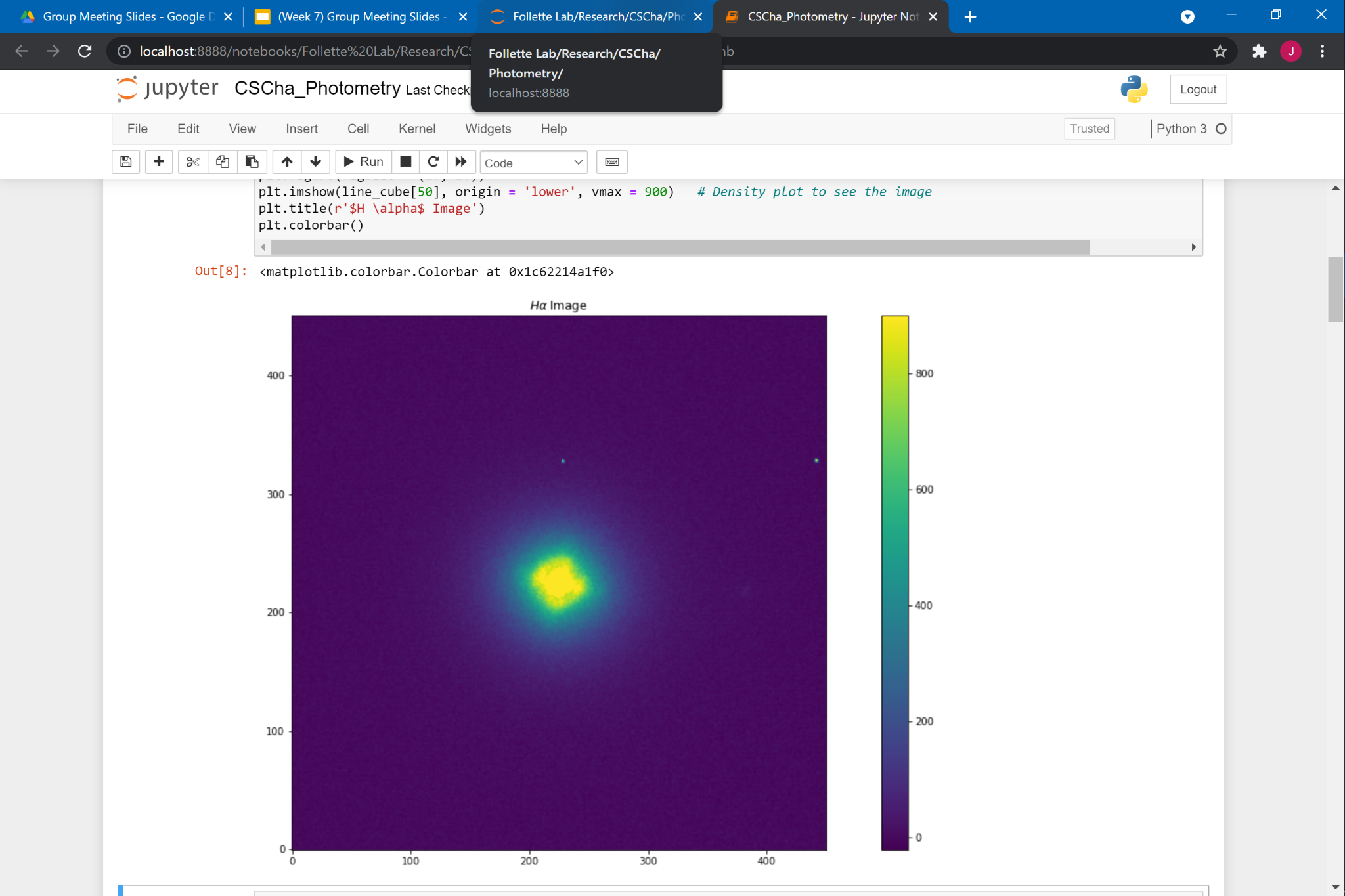 DAOStarFinder Tool
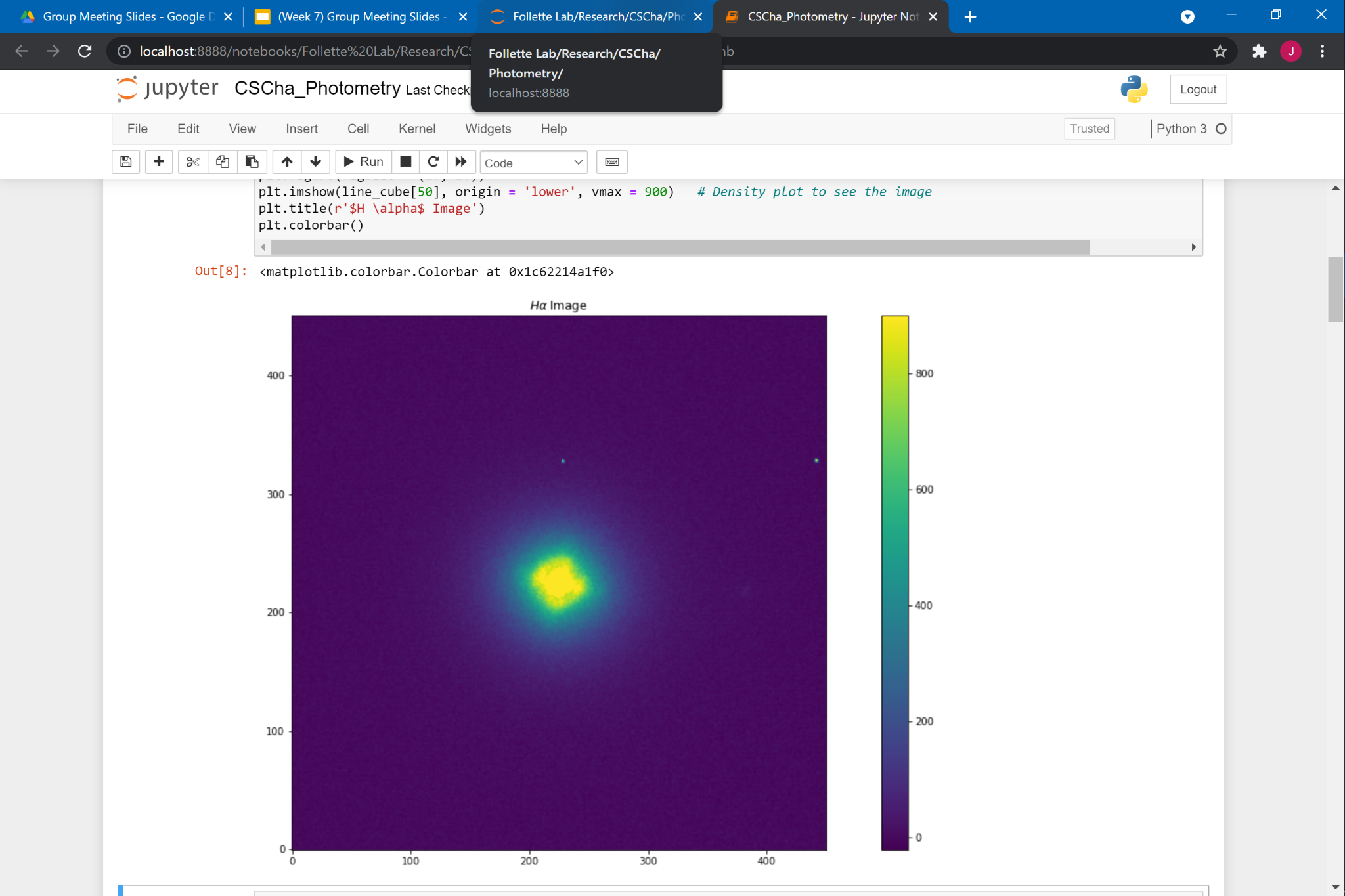 Line vs. Continuum Emission
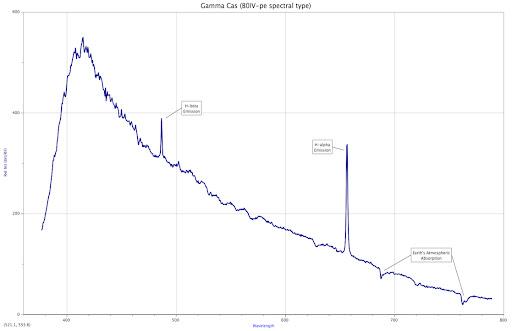 H Alpha Emission
Continuum Emission
Aperture Photometry
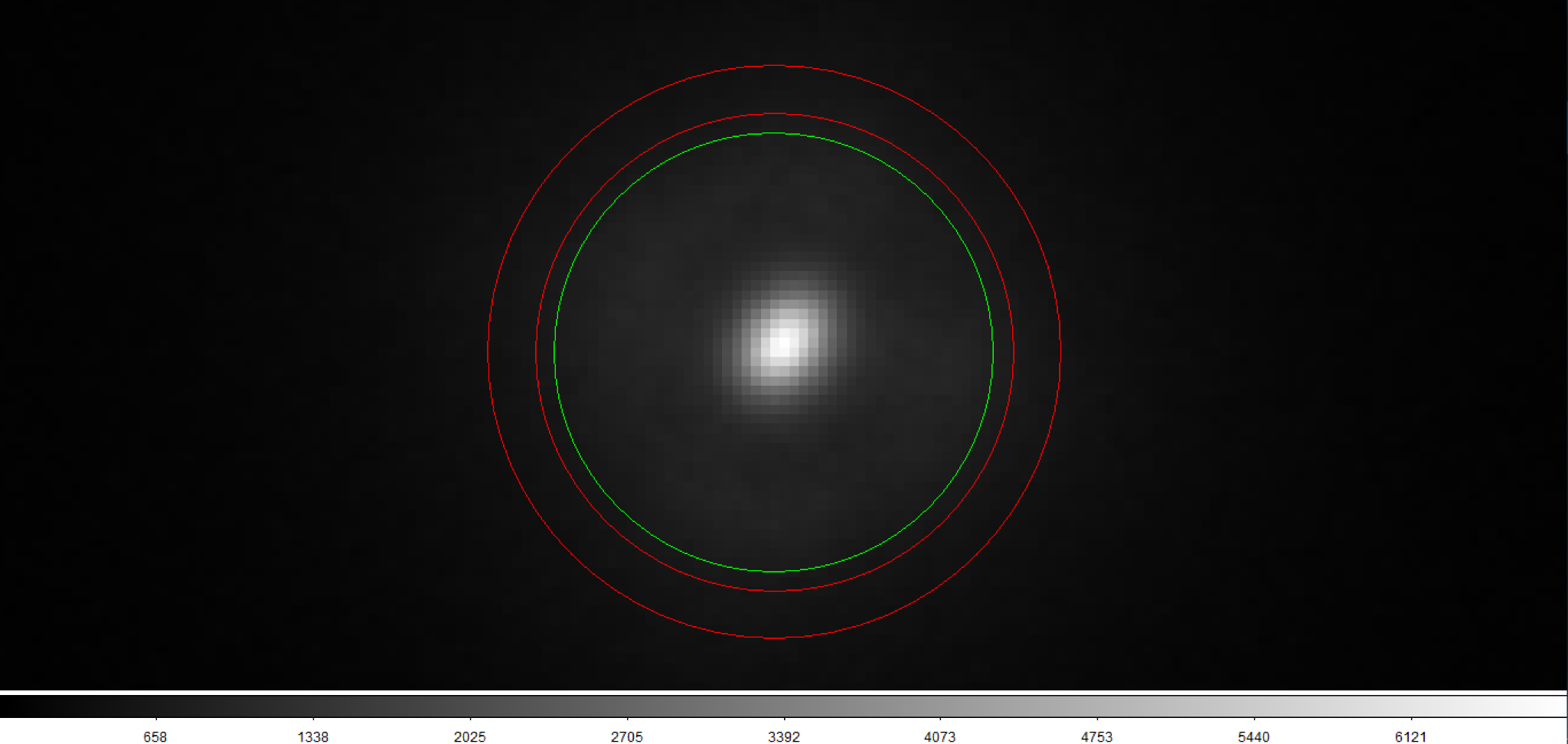 Aperture Photometry
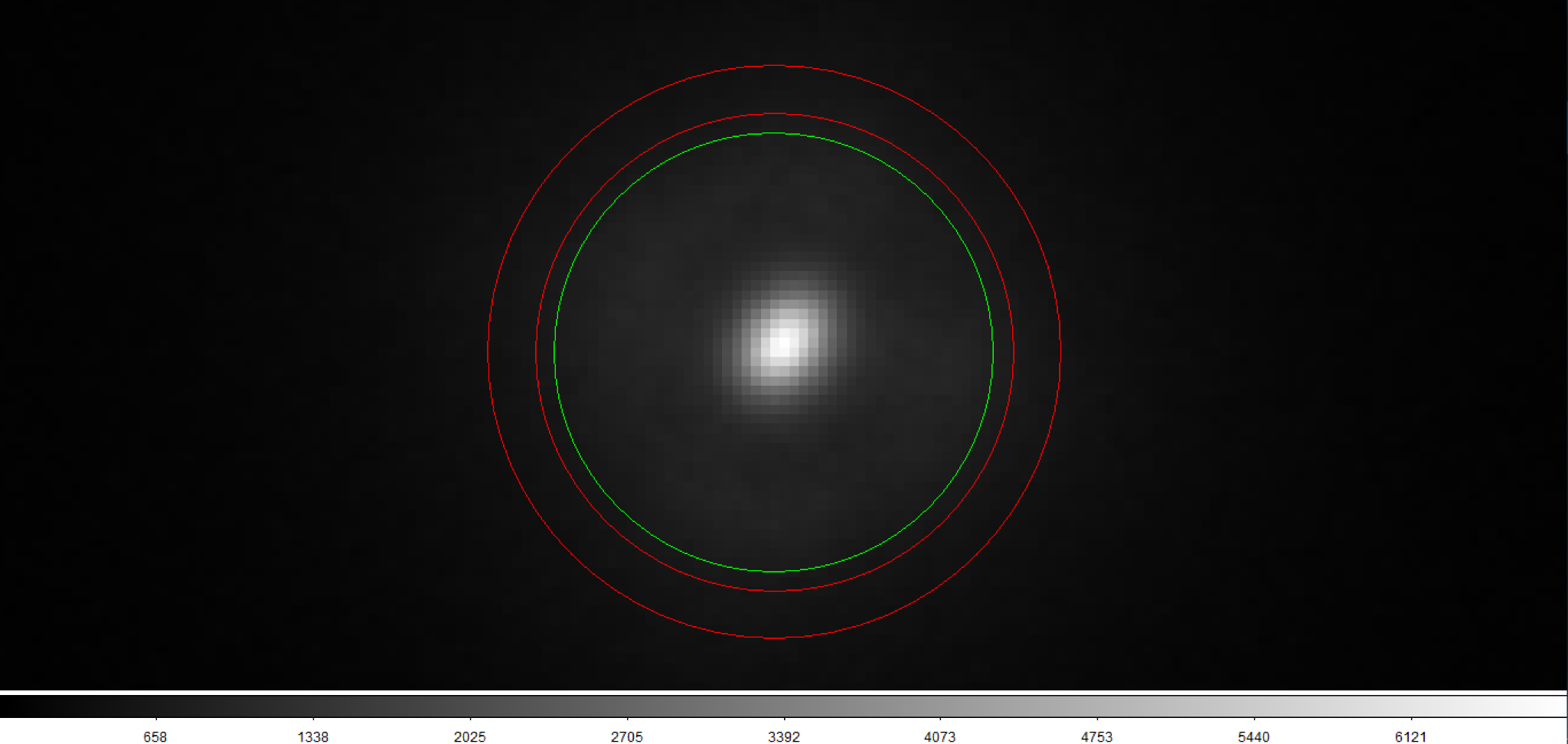 Aperture circle (count flux from star)
Aperture Photometry
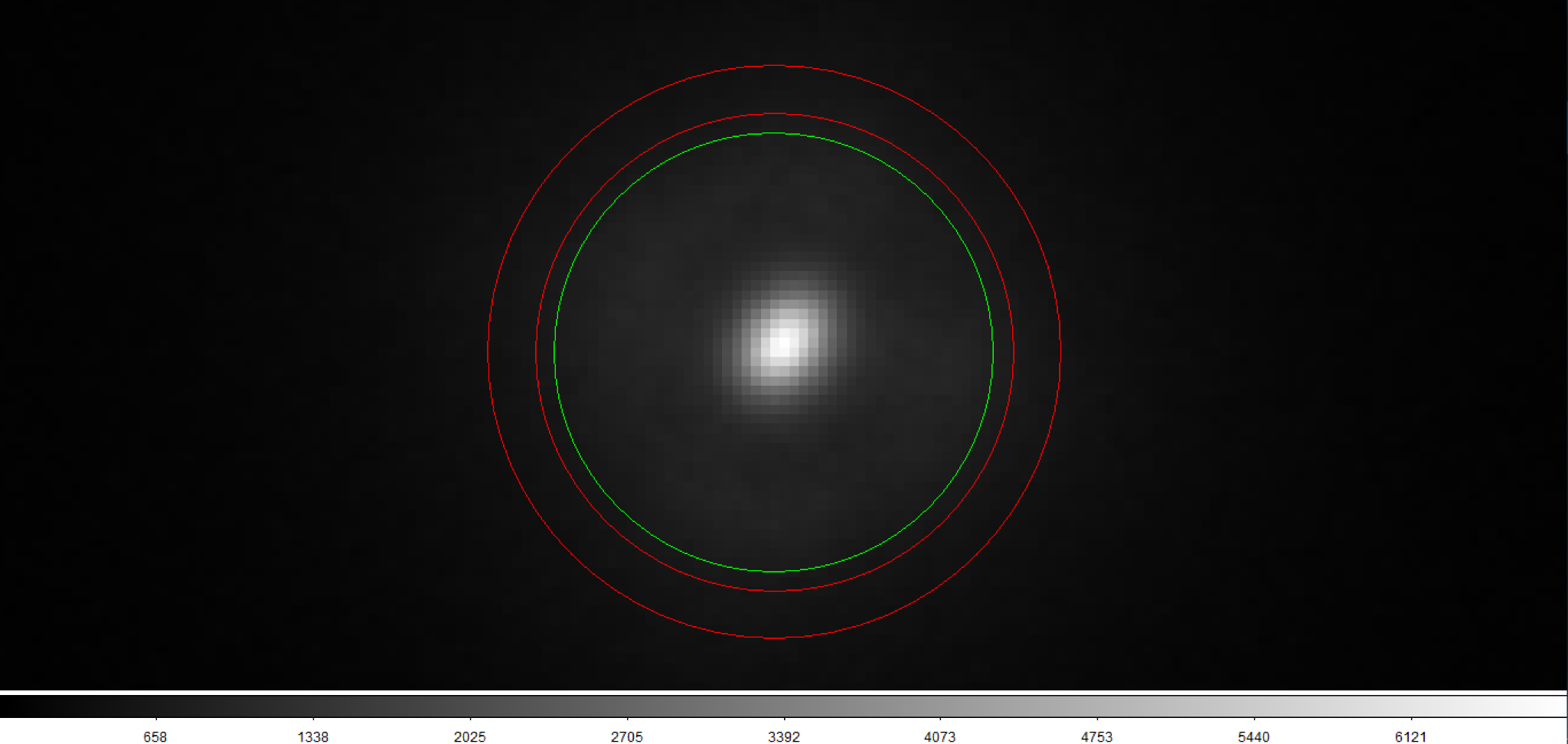 Inner sky circle (local noise)
Aperture circle (count flux from star)
Aperture Photometry
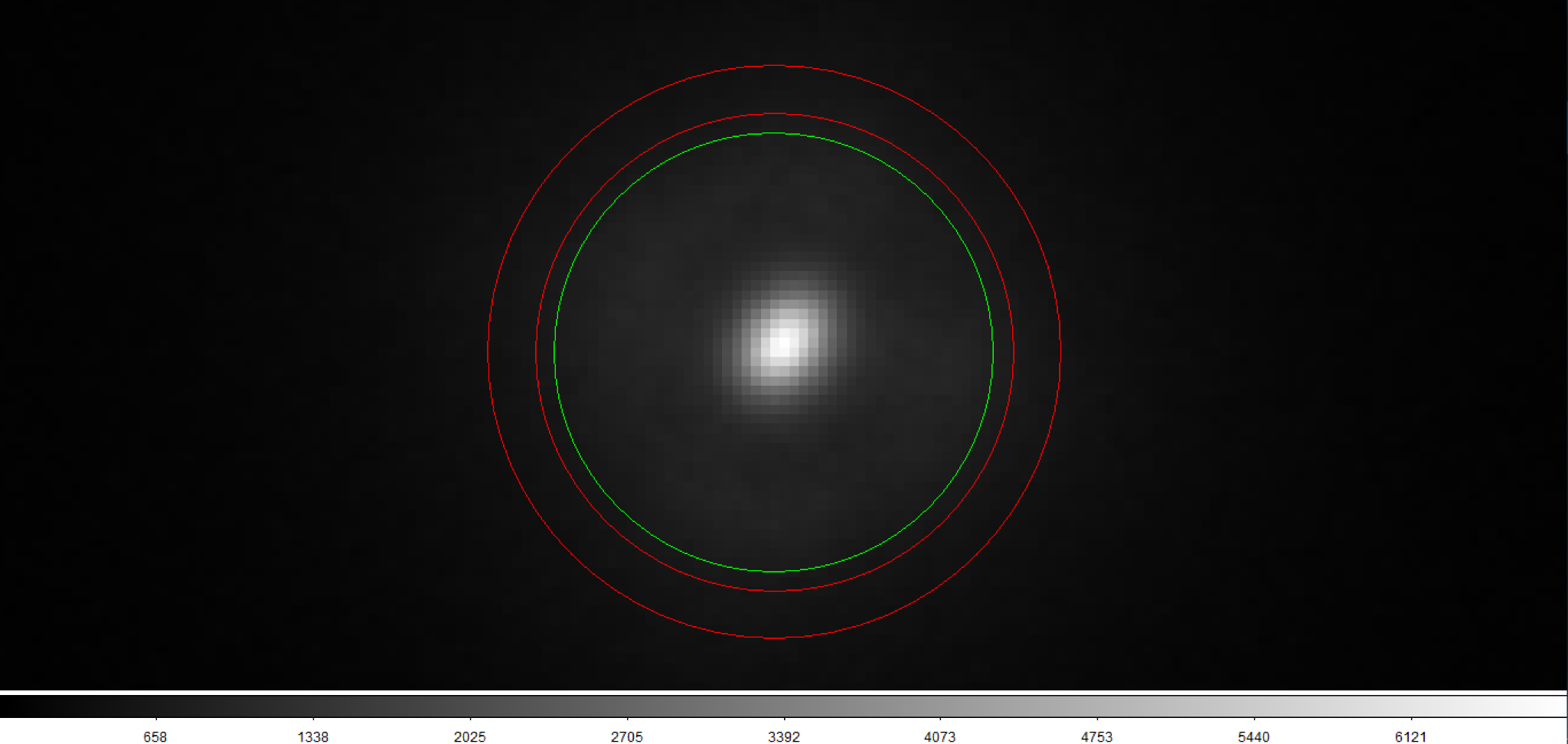 Inner sky circle (local noise)
Aperture circle (count flux from star)
Outer sky circle (local noise)
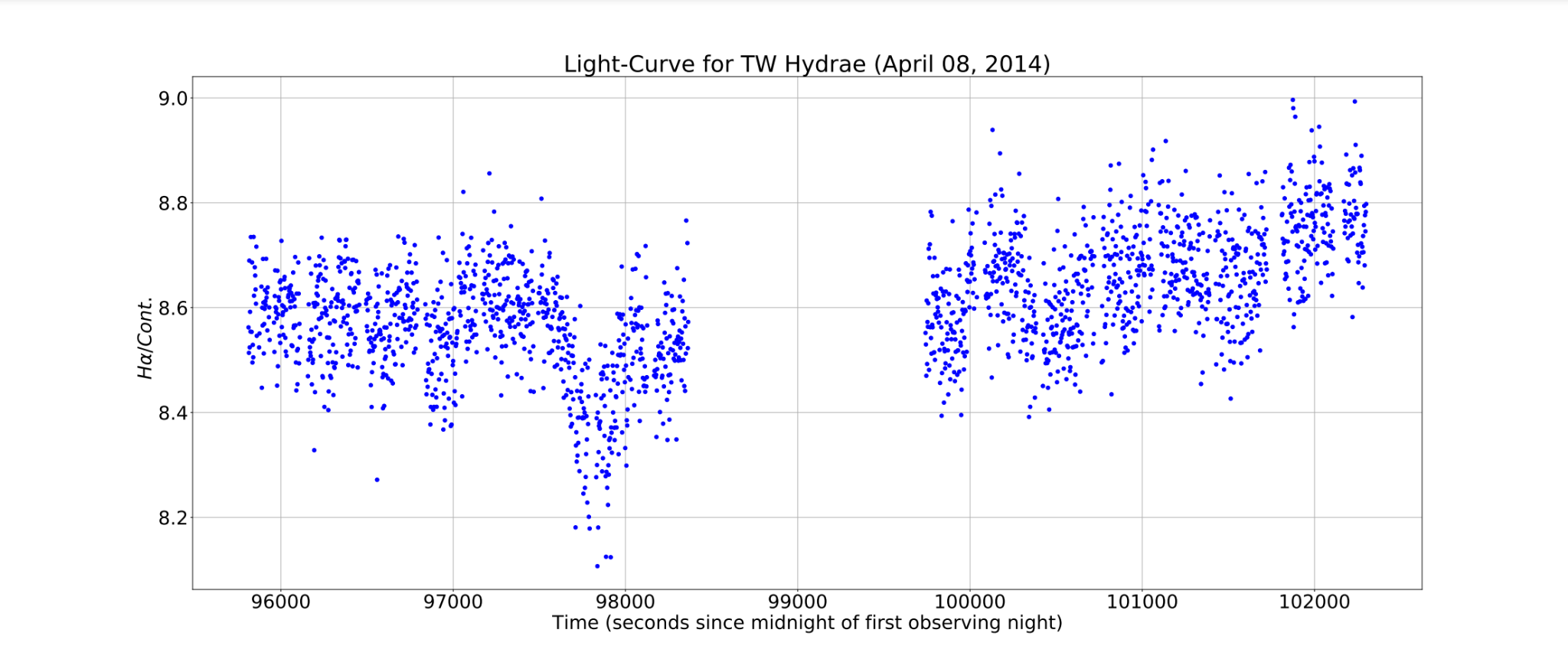 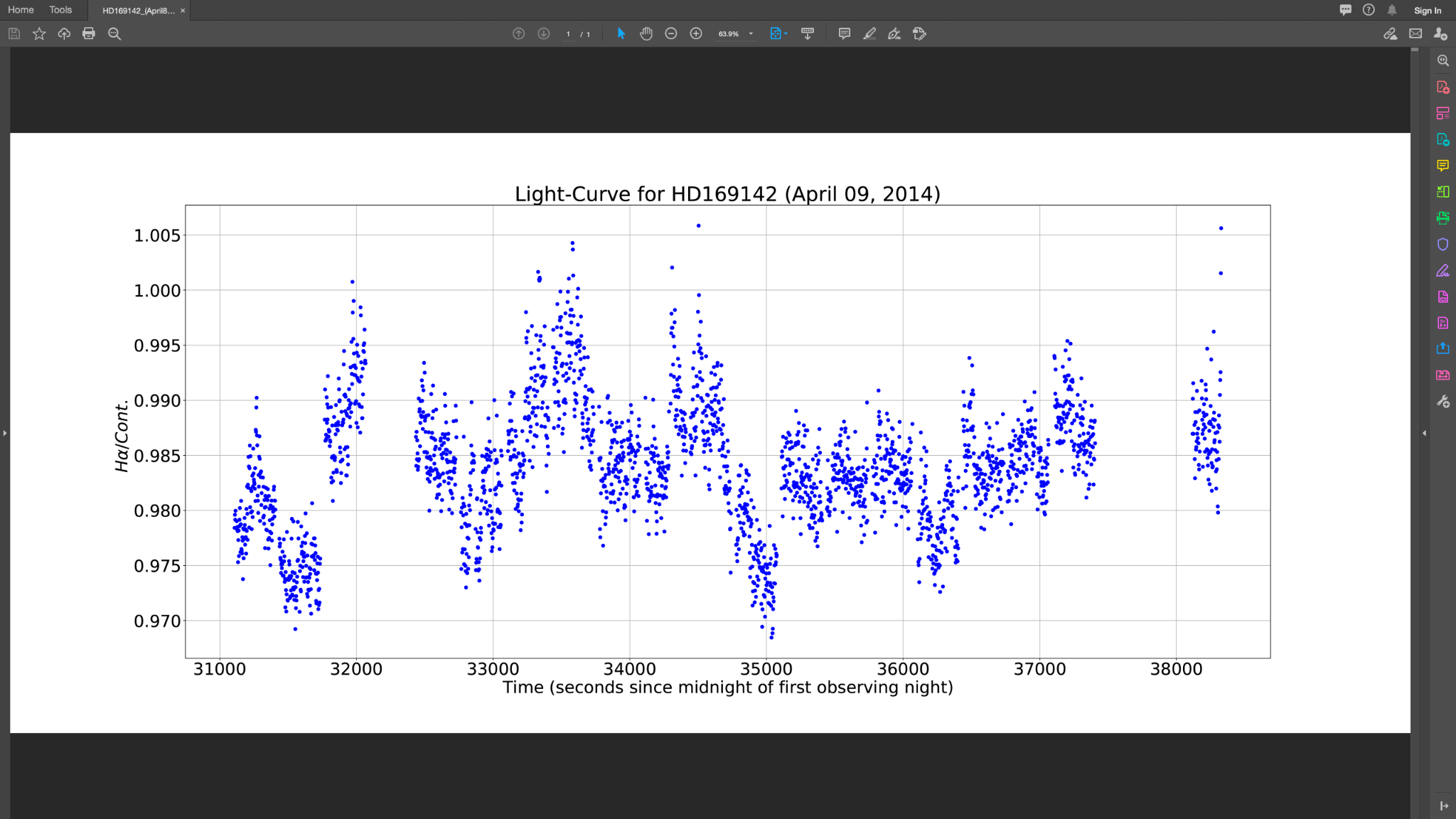 Next Steps
Produce light-curves for the rest in the survey

Classify light-curves based on morphology

Search for indicators of accretion variability